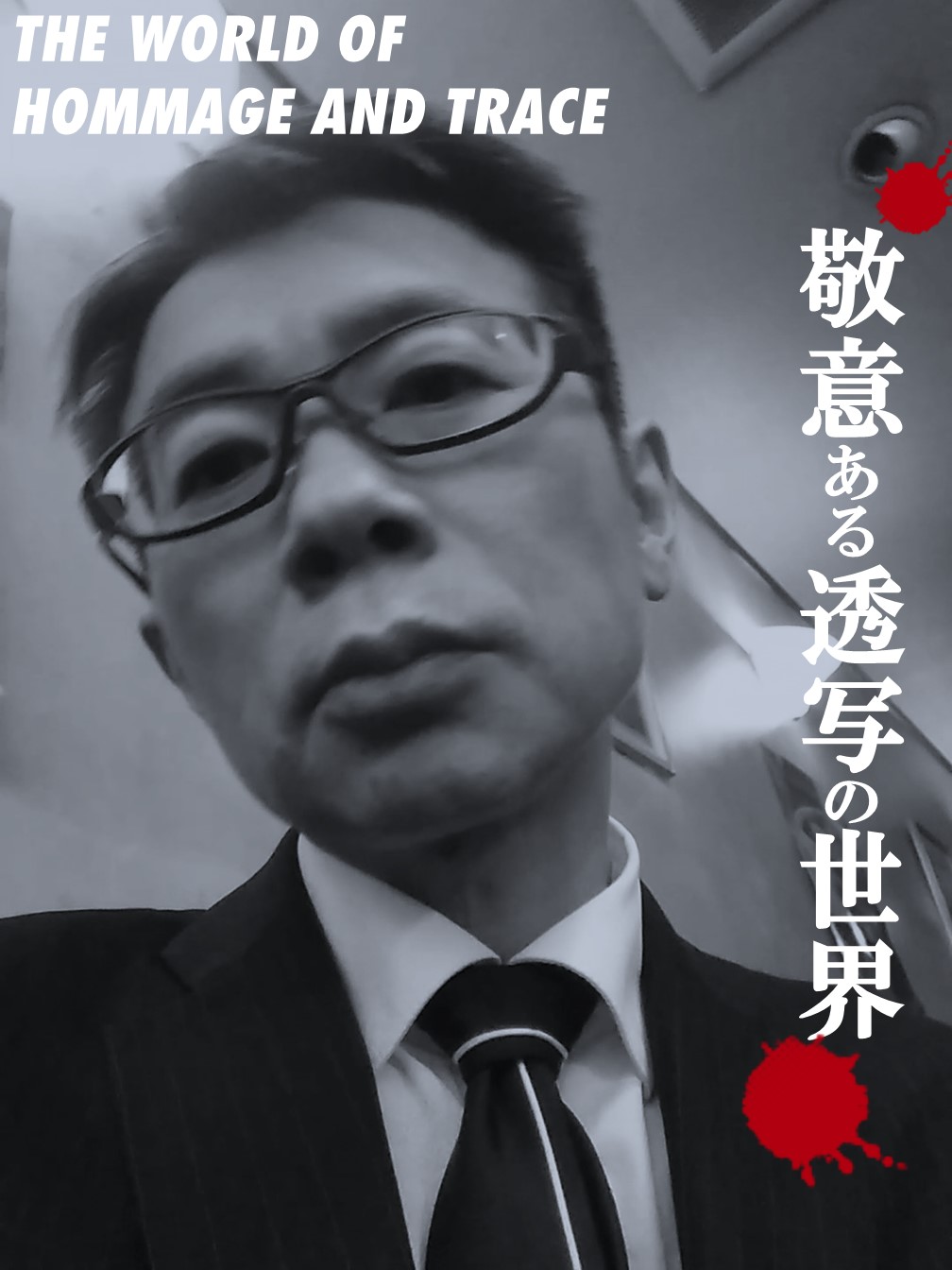 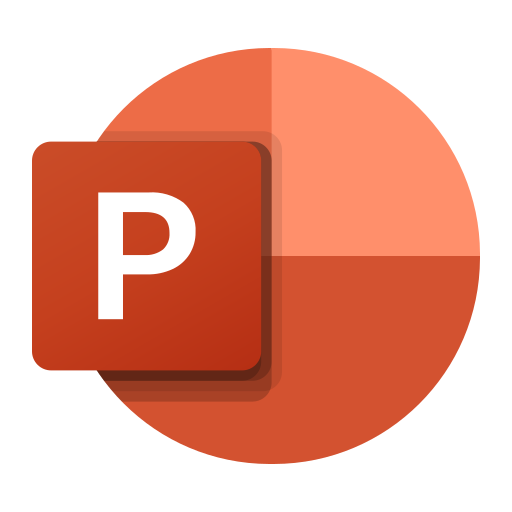 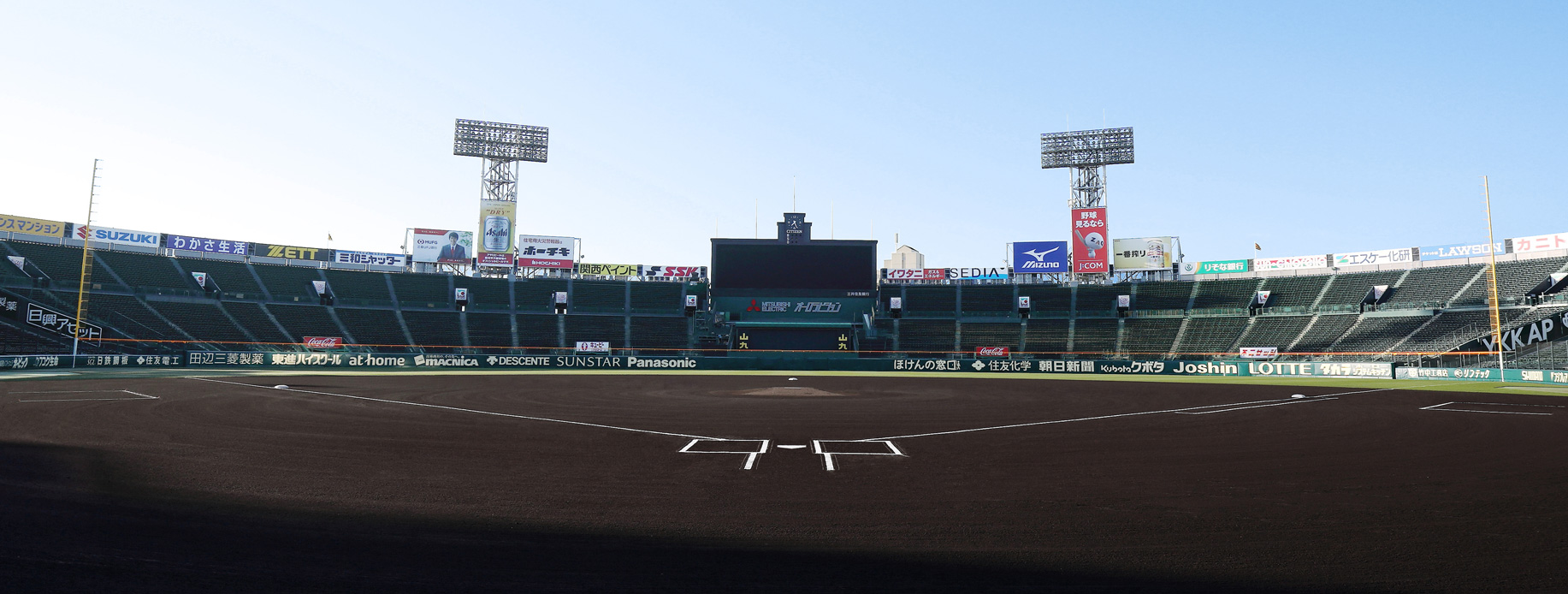 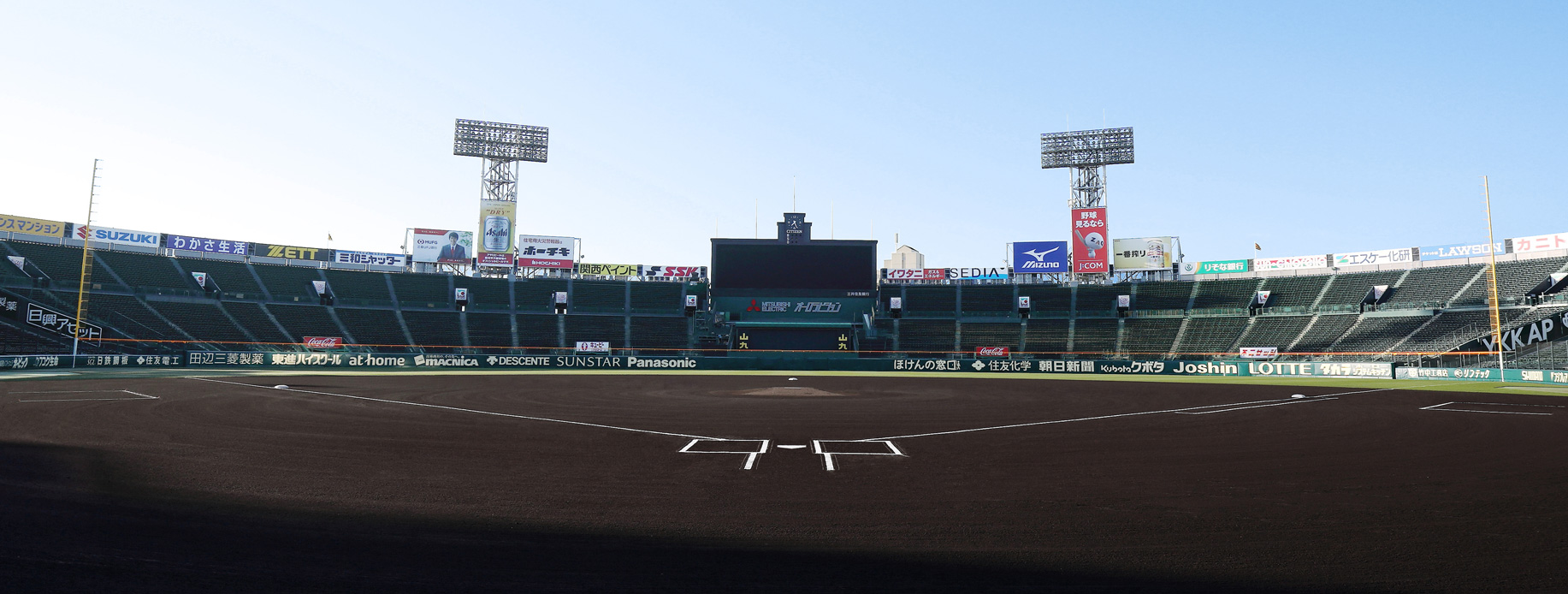 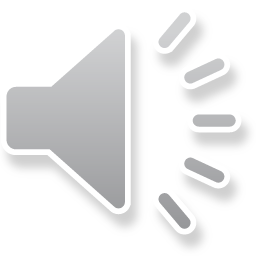 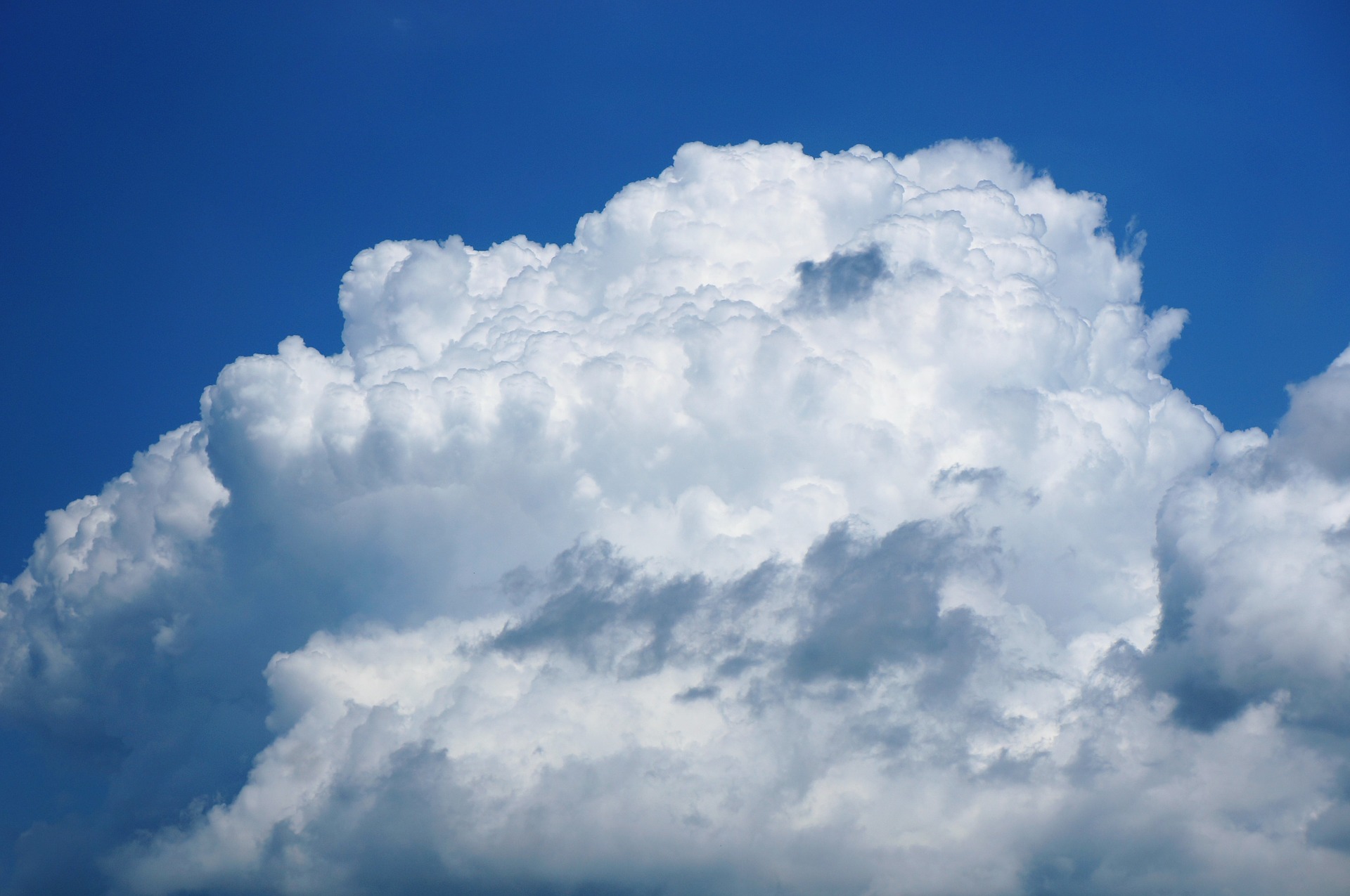 あの夏の日を、憶えていますか。
あの夏の日を、憶えていますか。
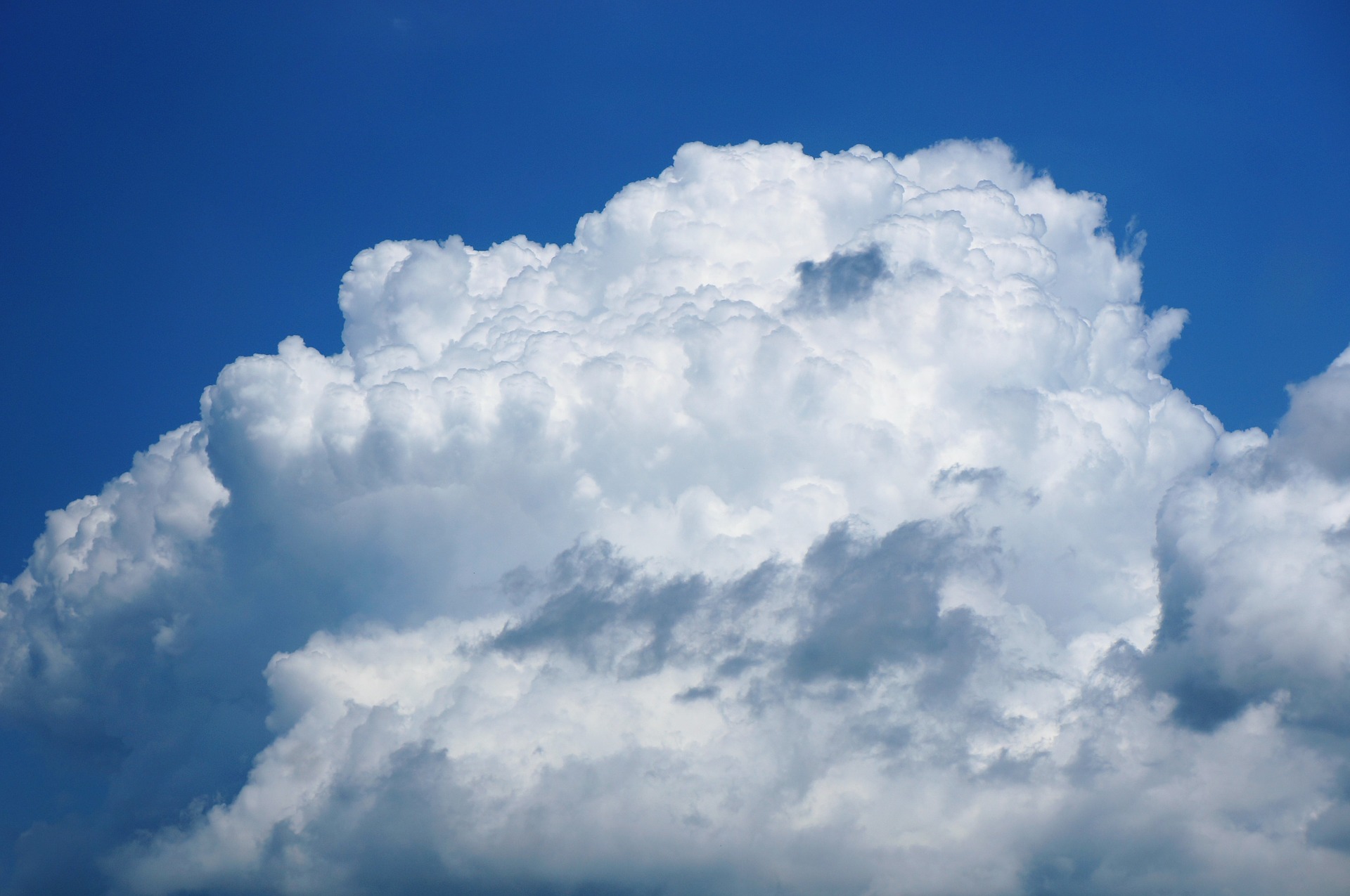 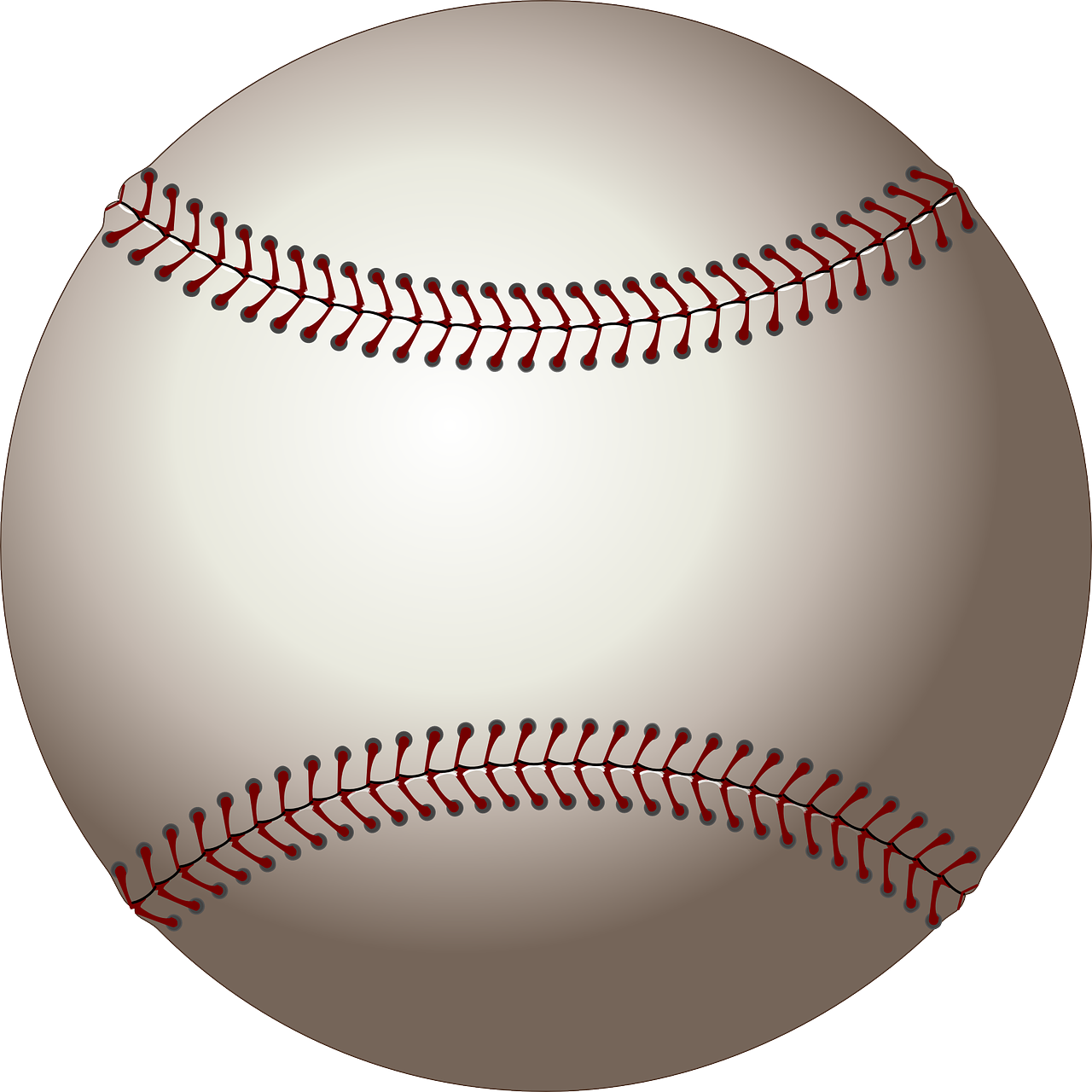 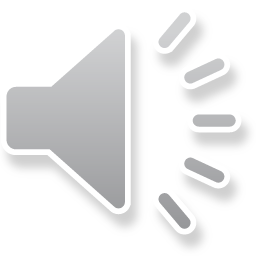 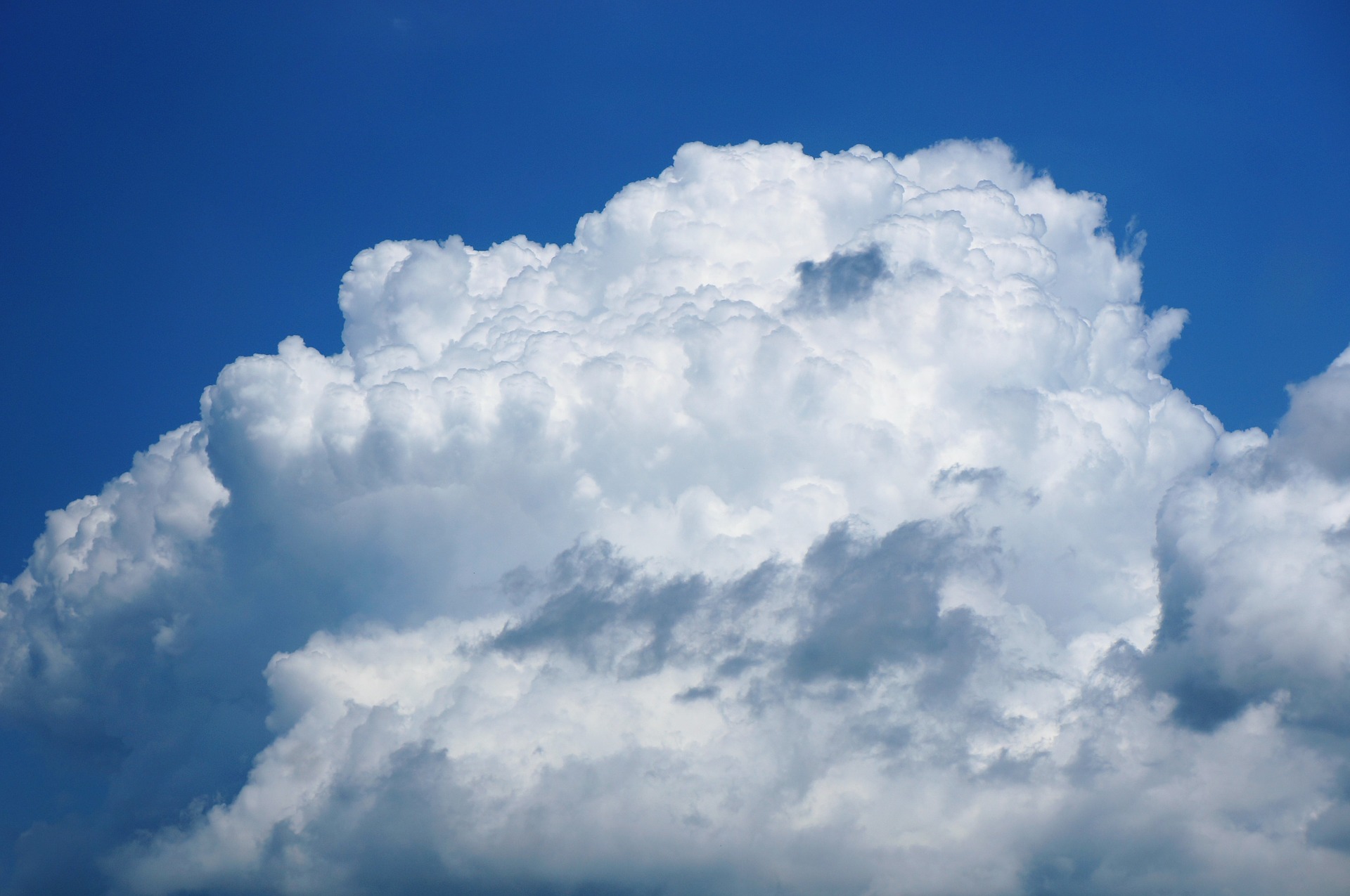 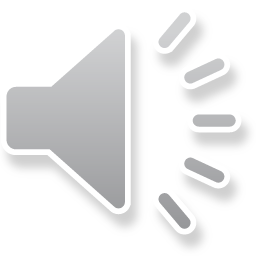 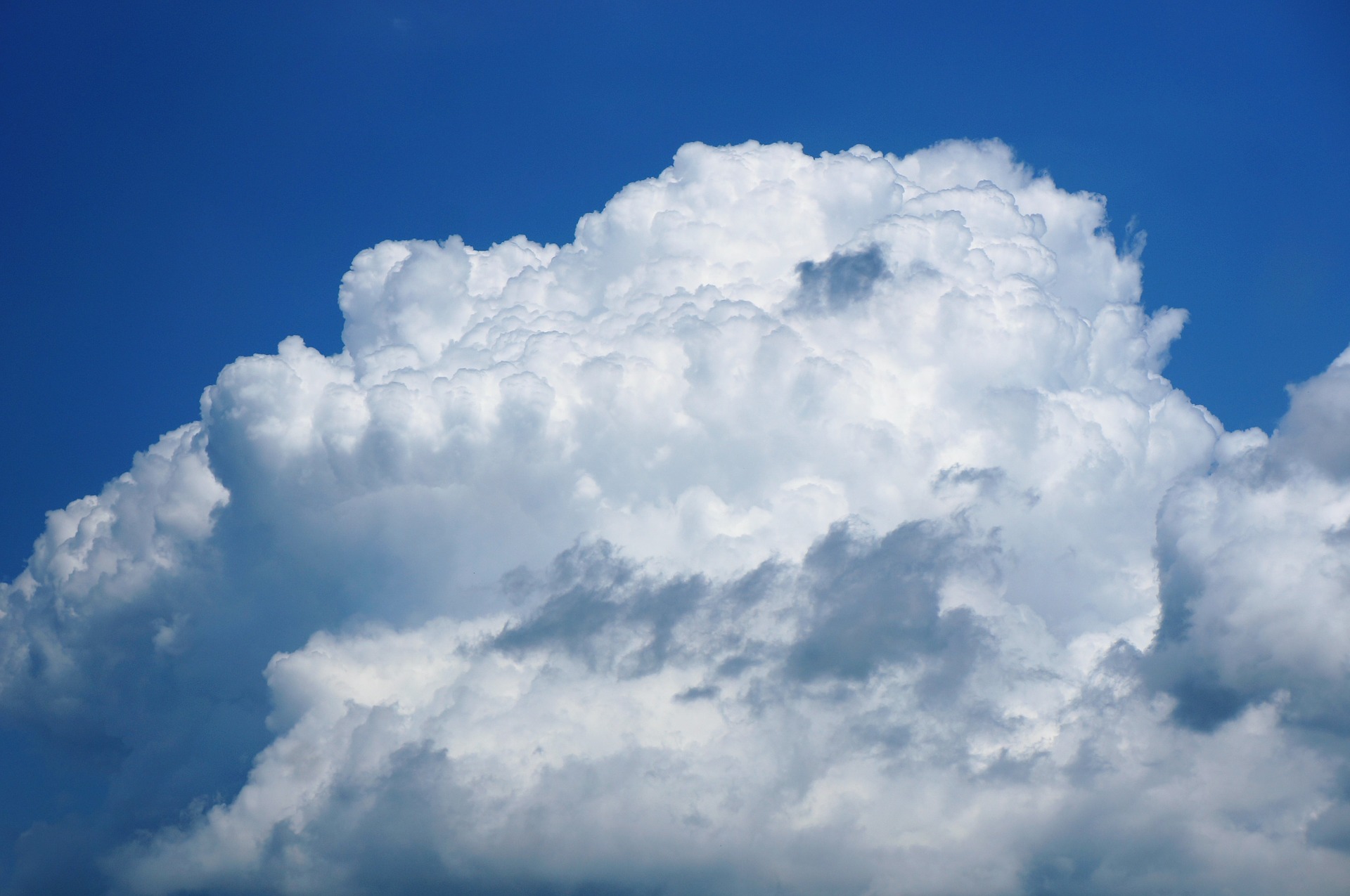 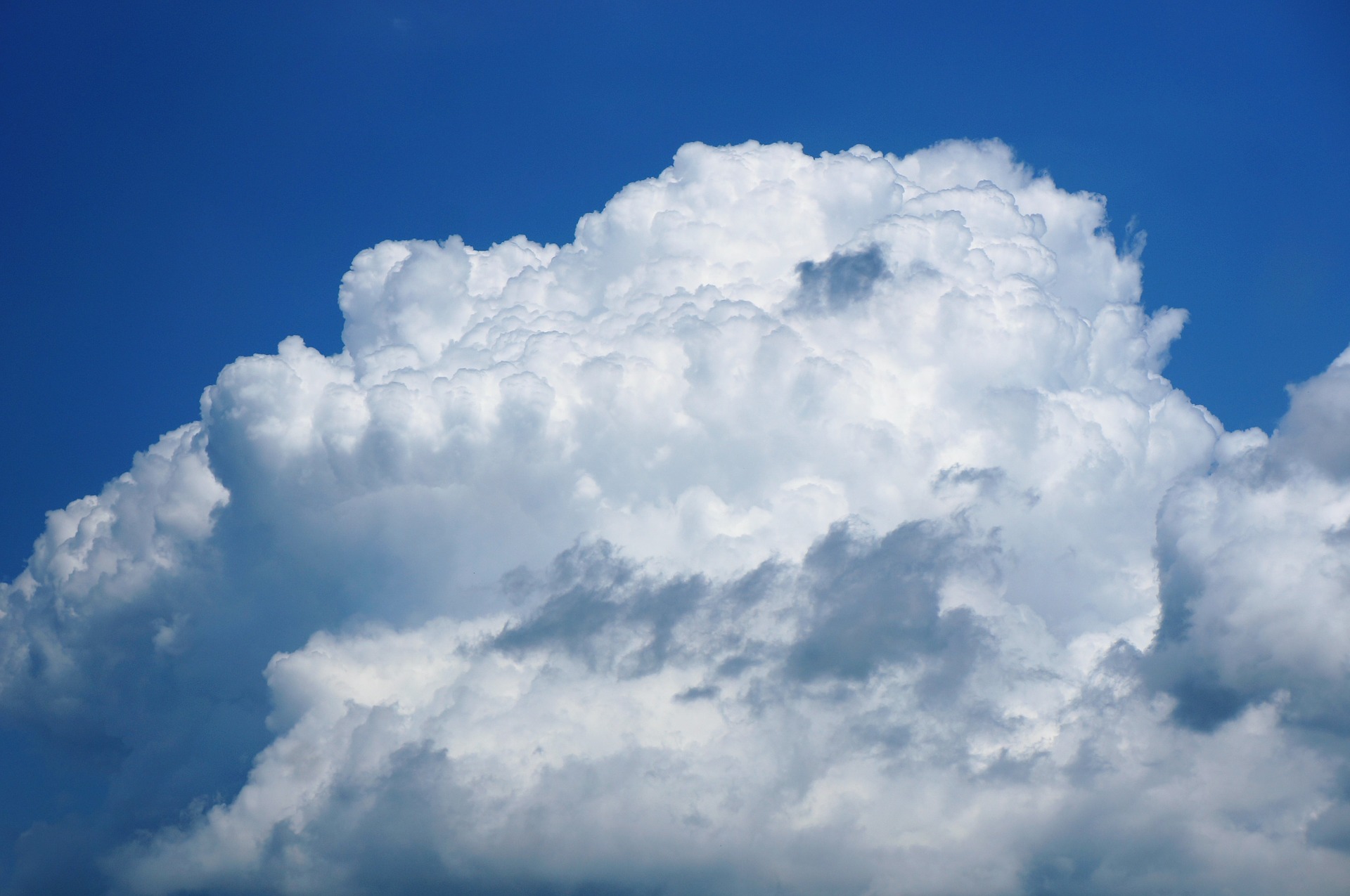 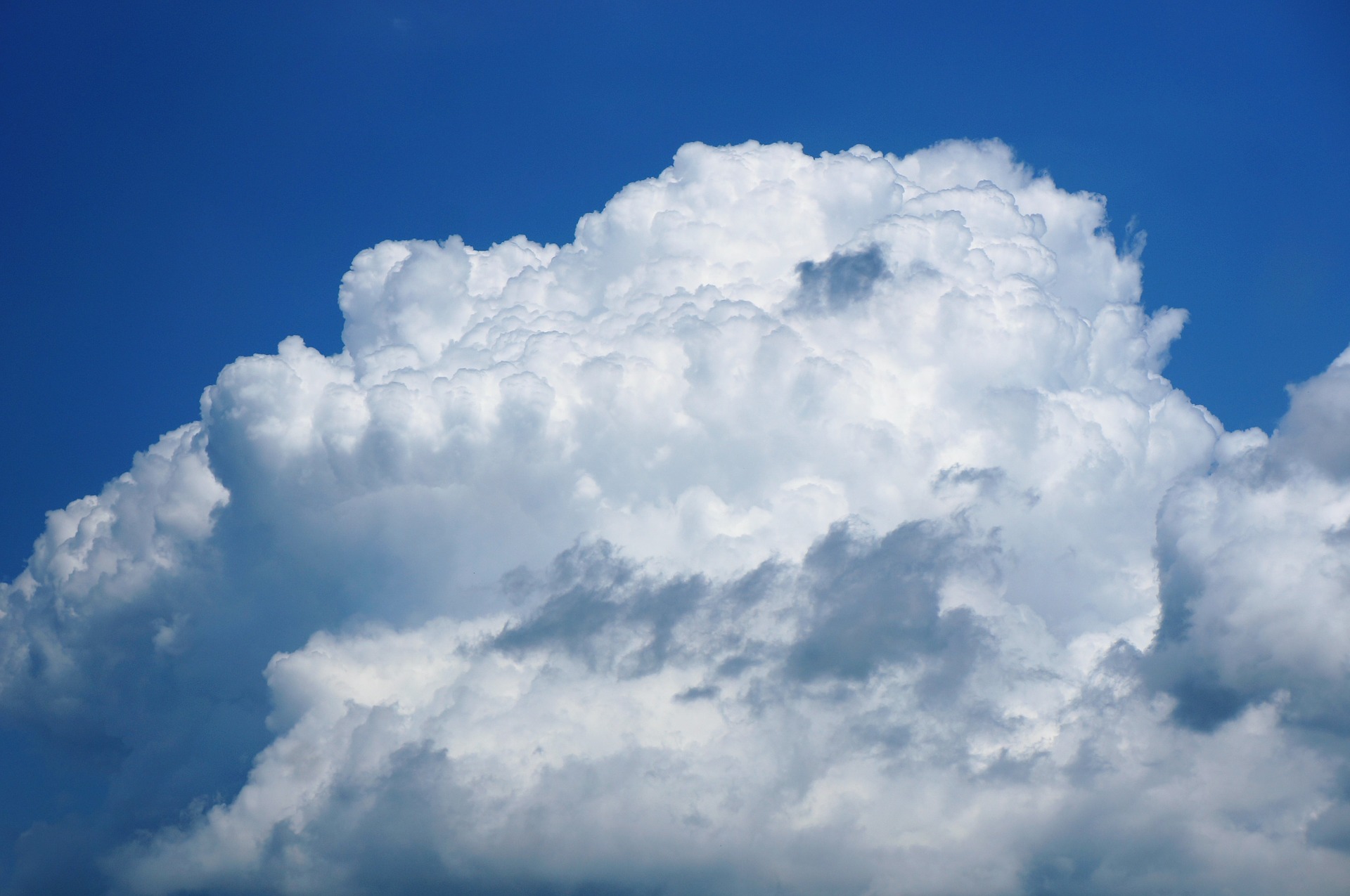 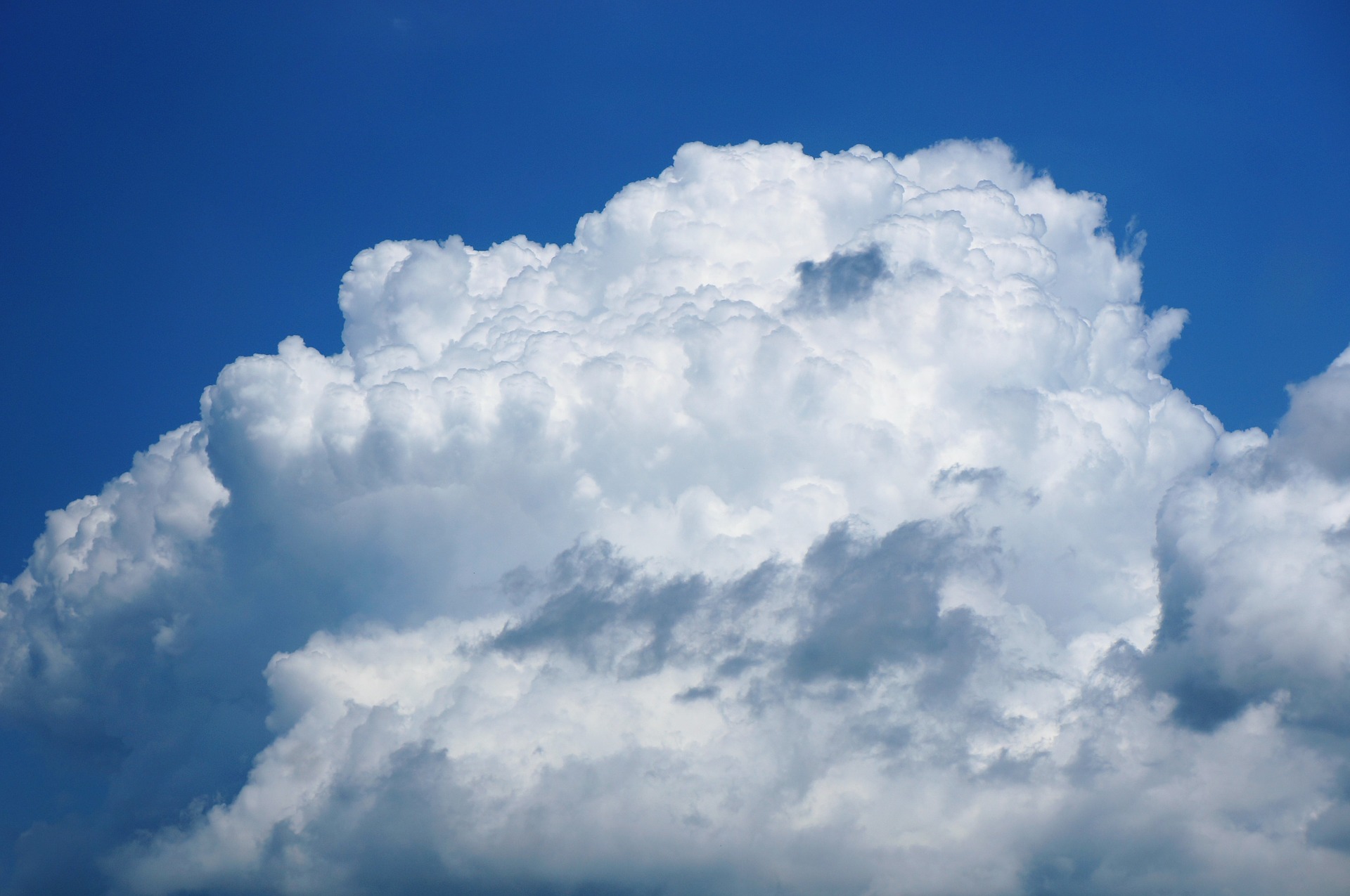 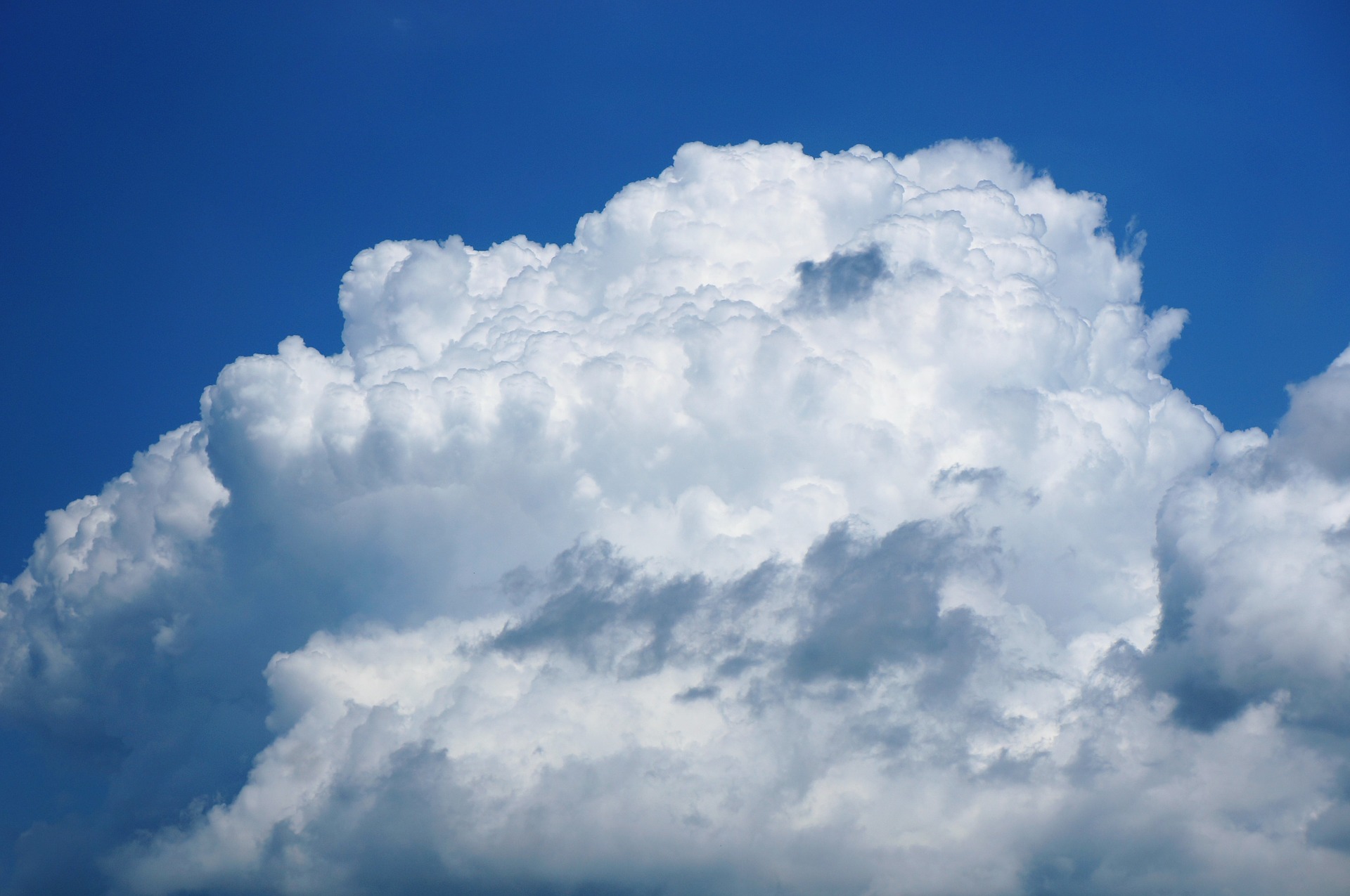 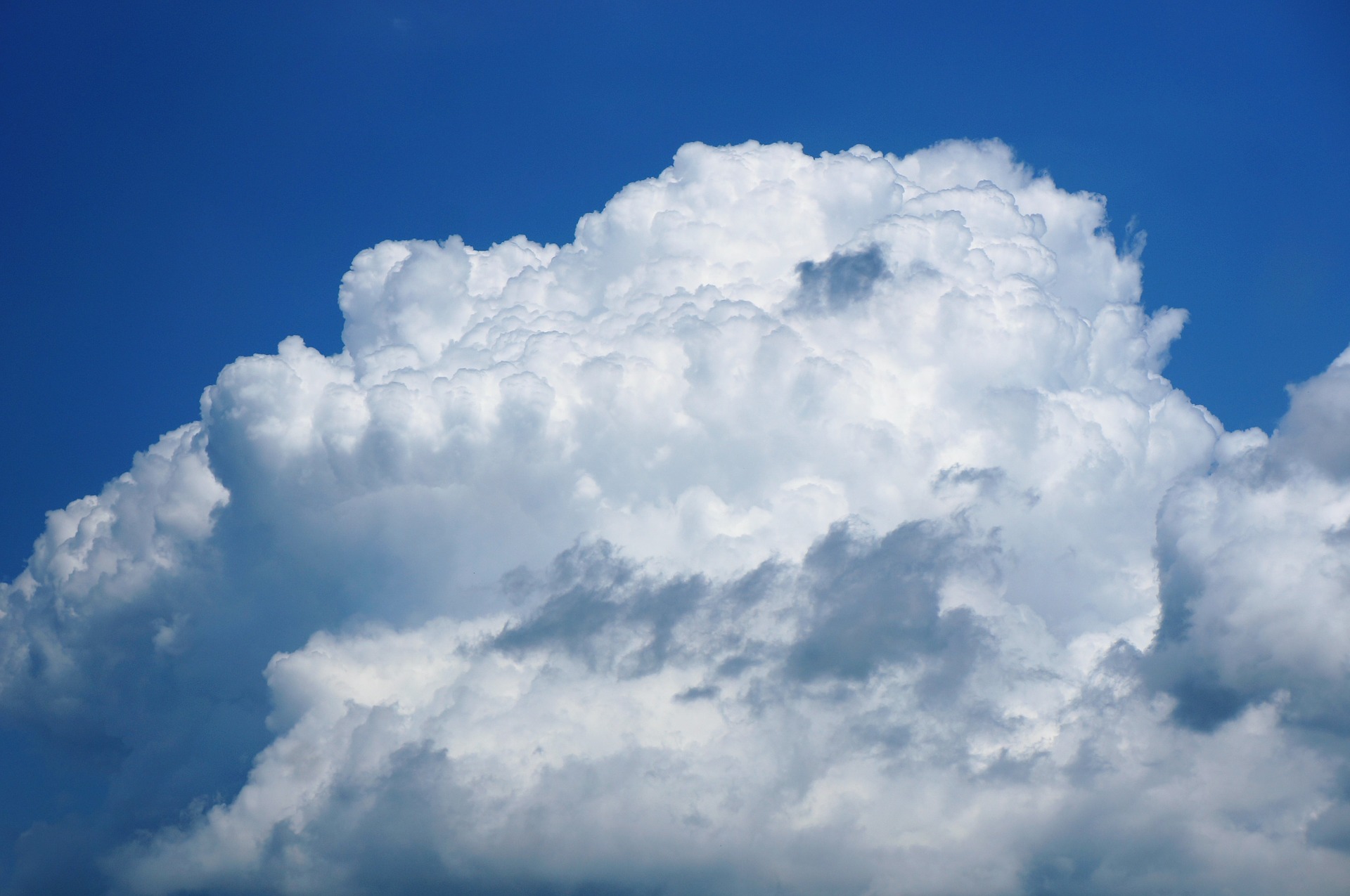 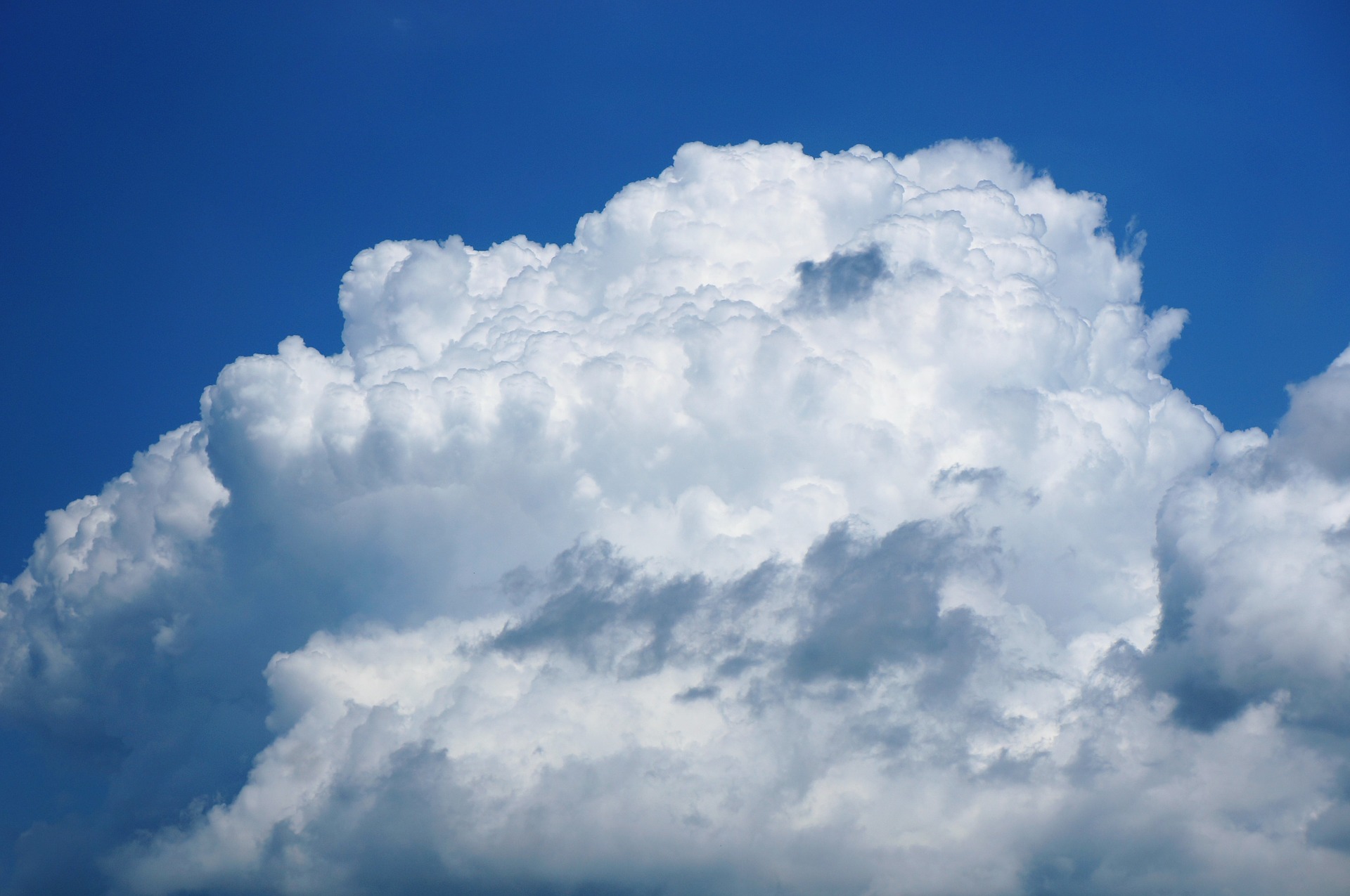 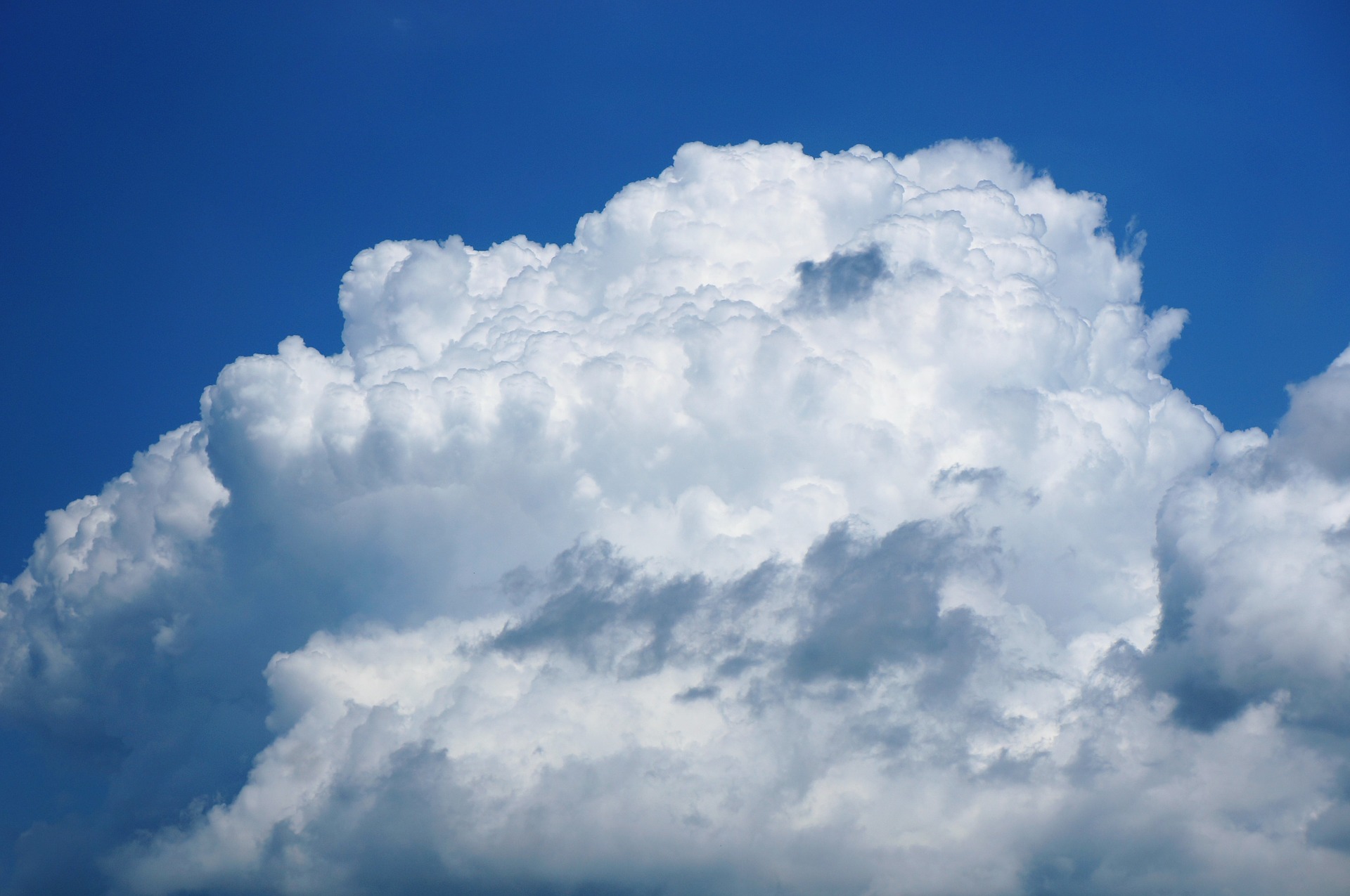 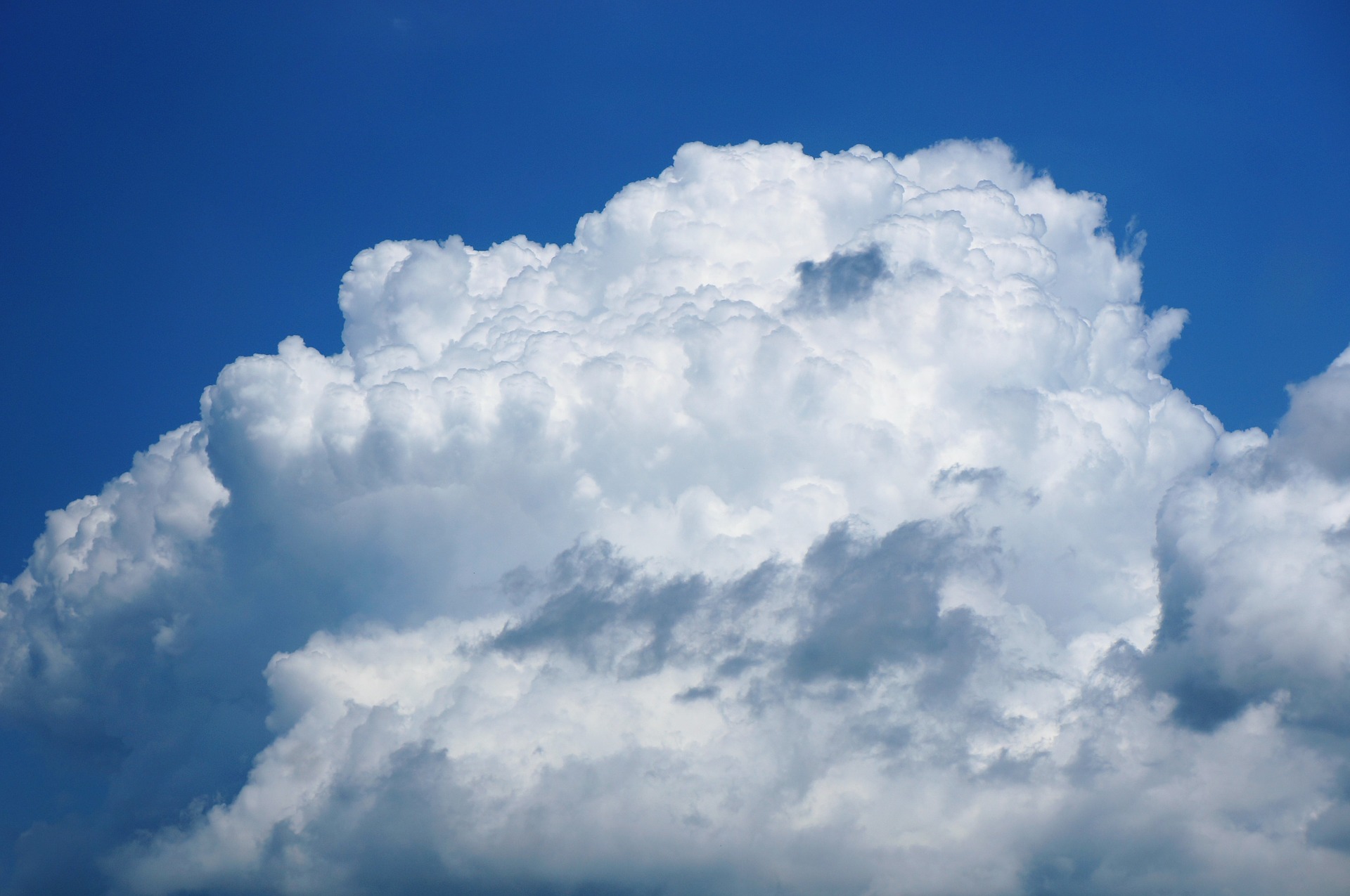 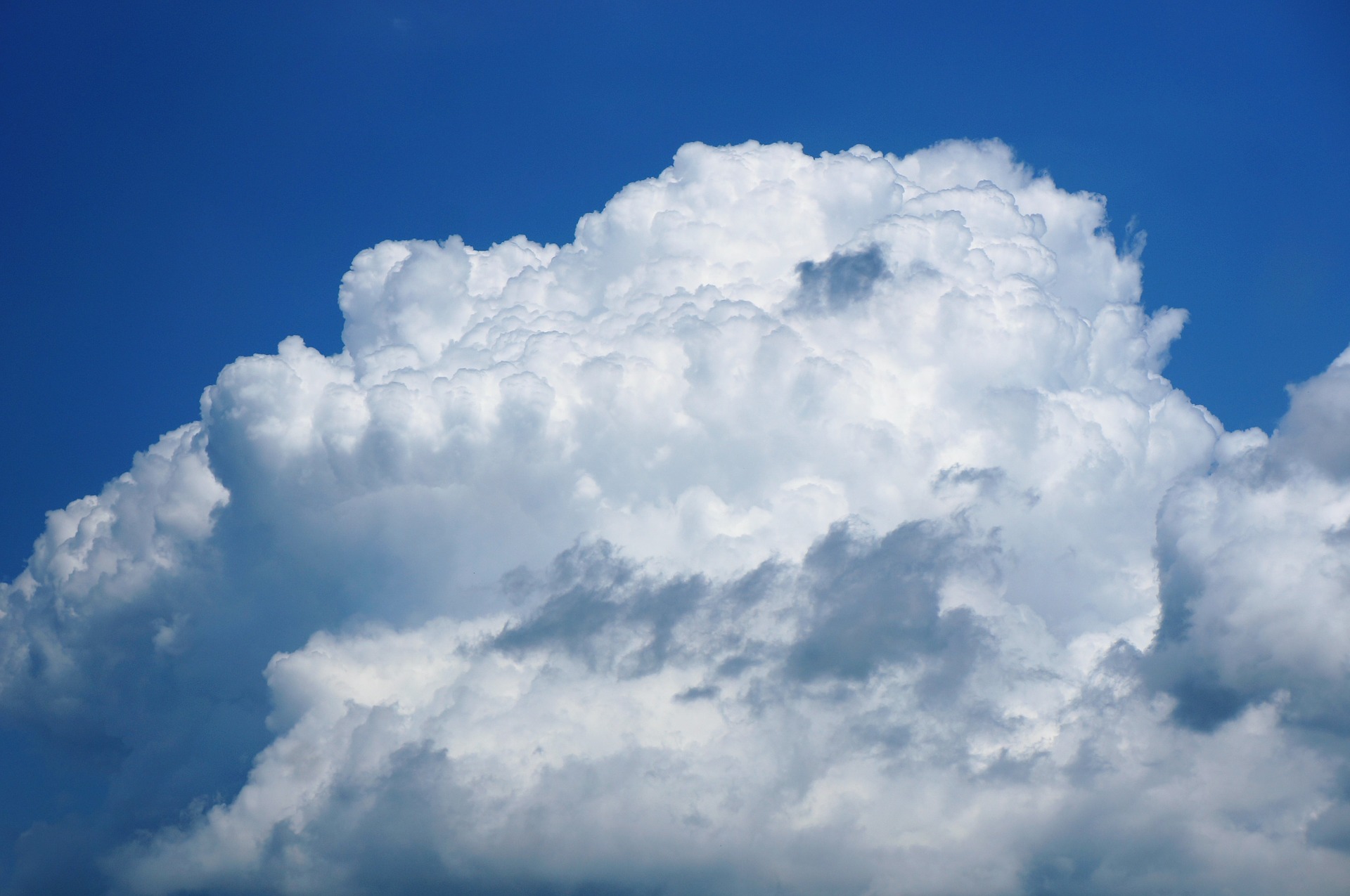 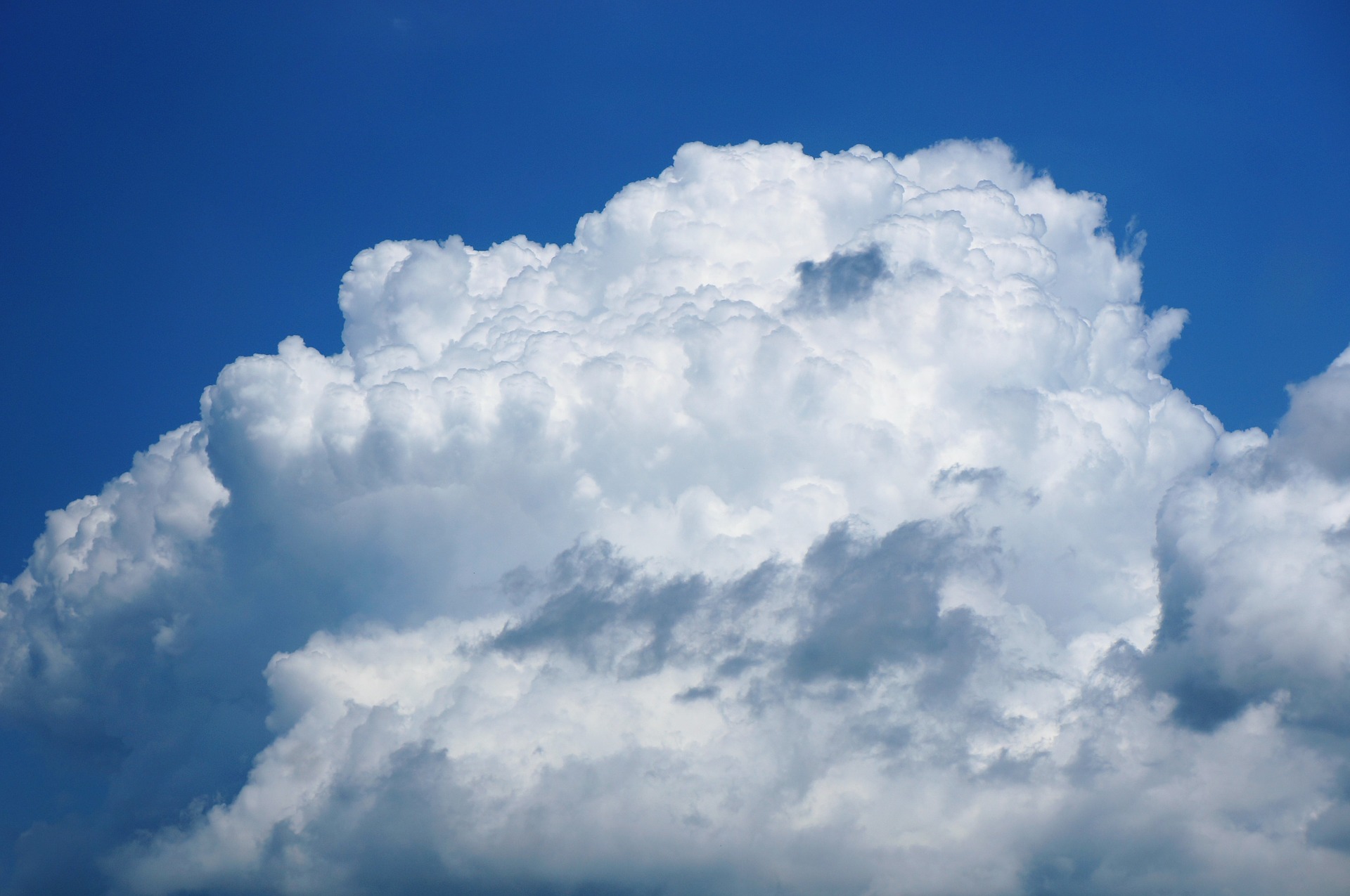 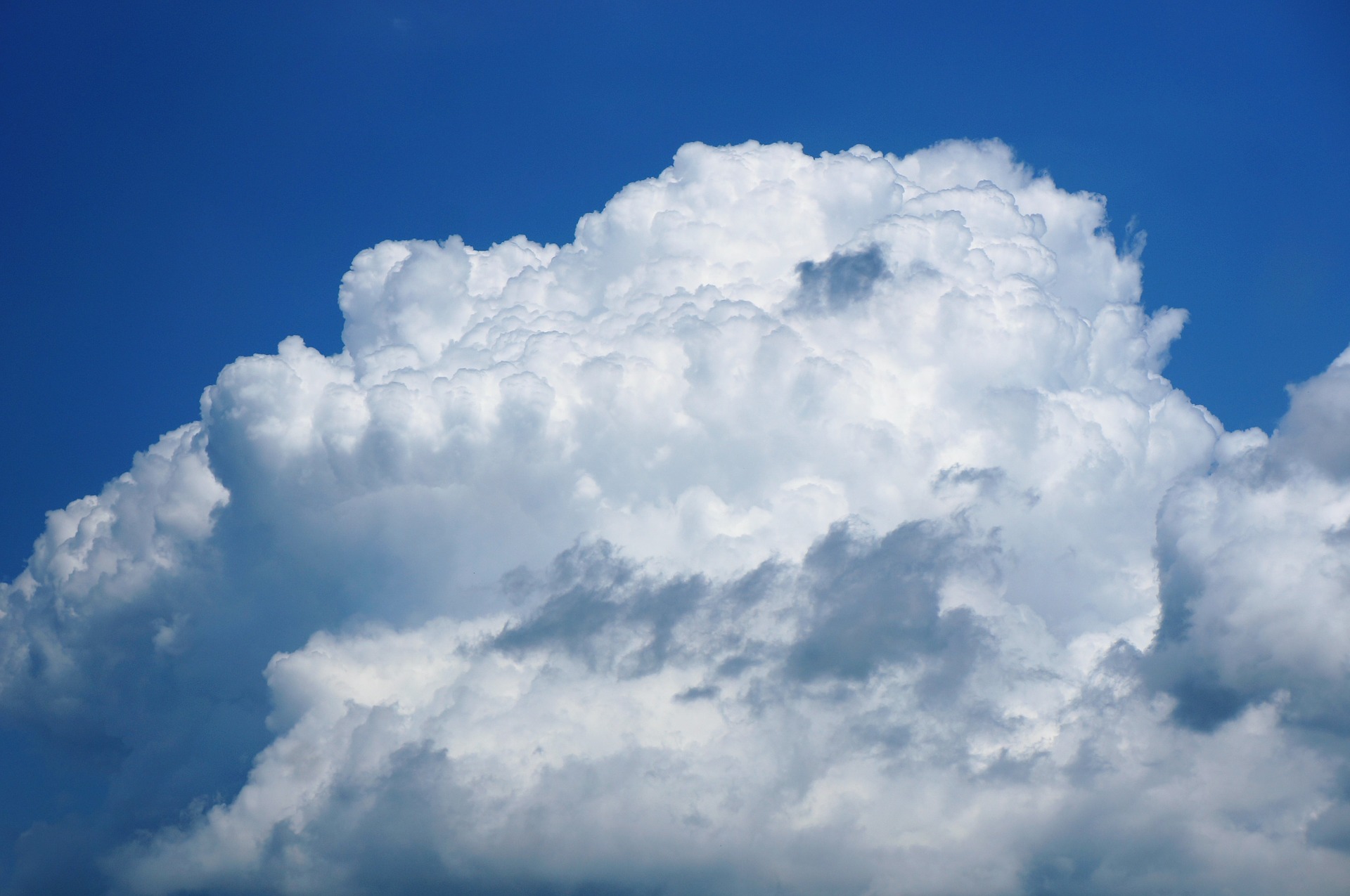 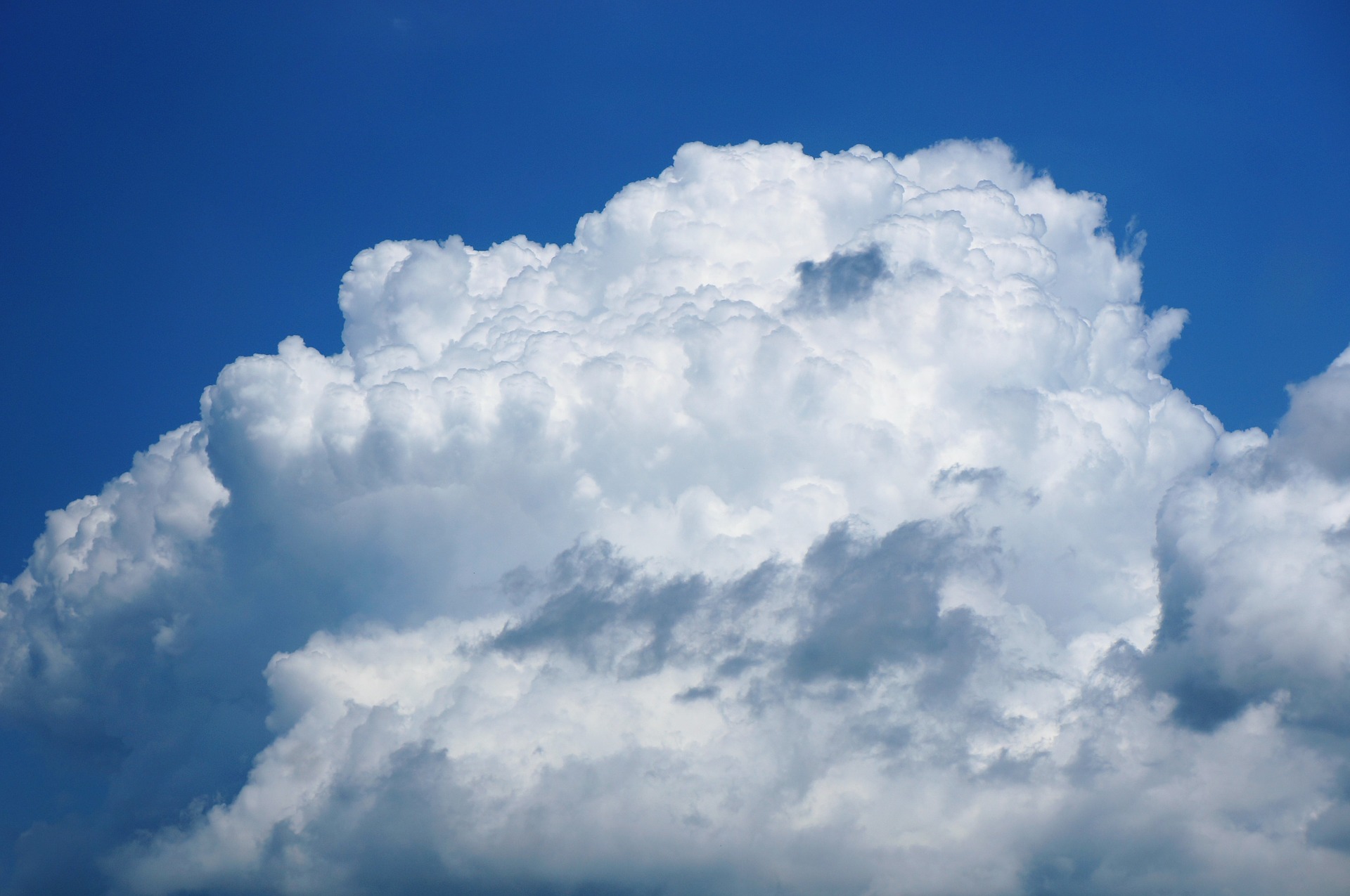 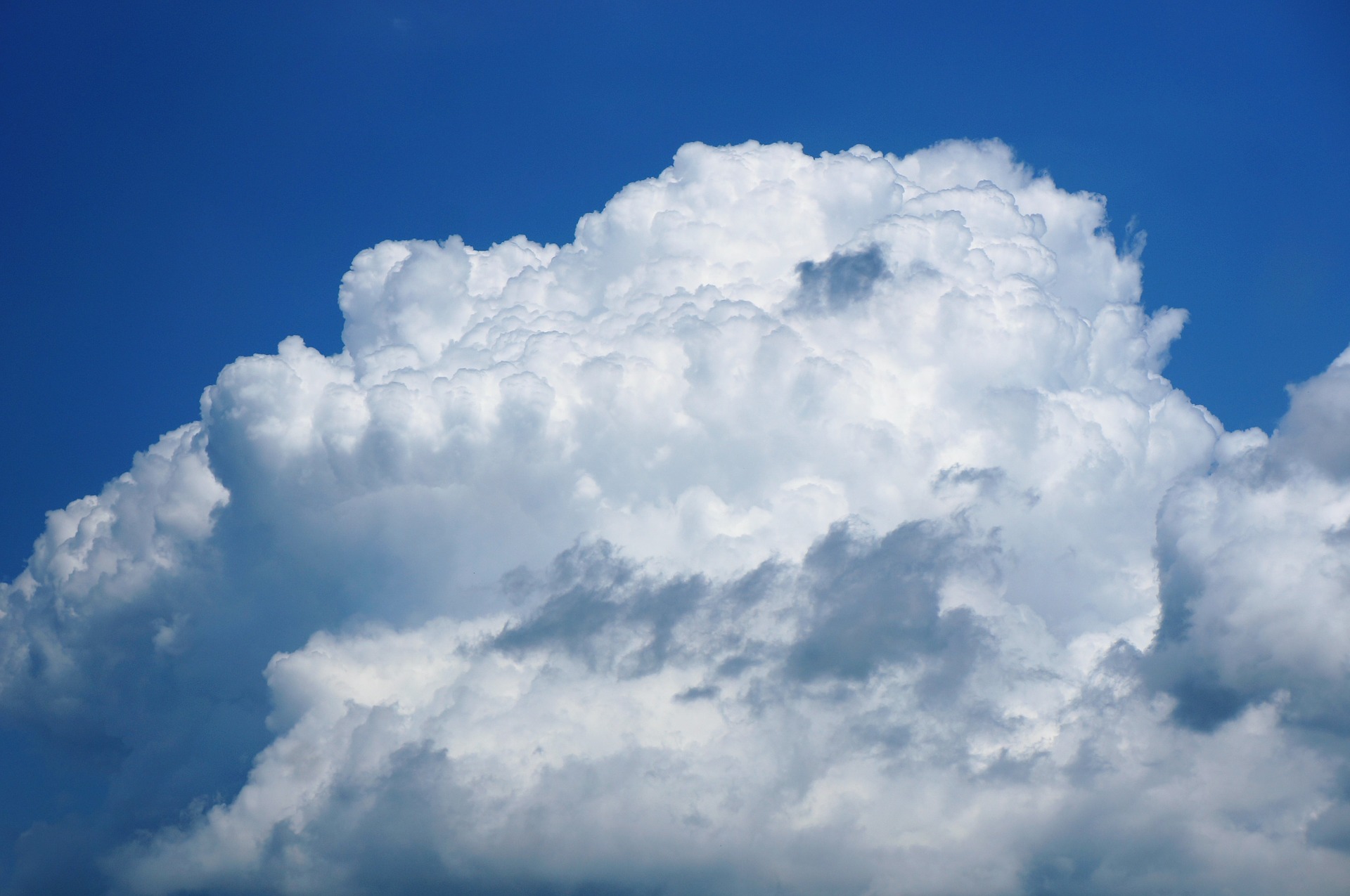 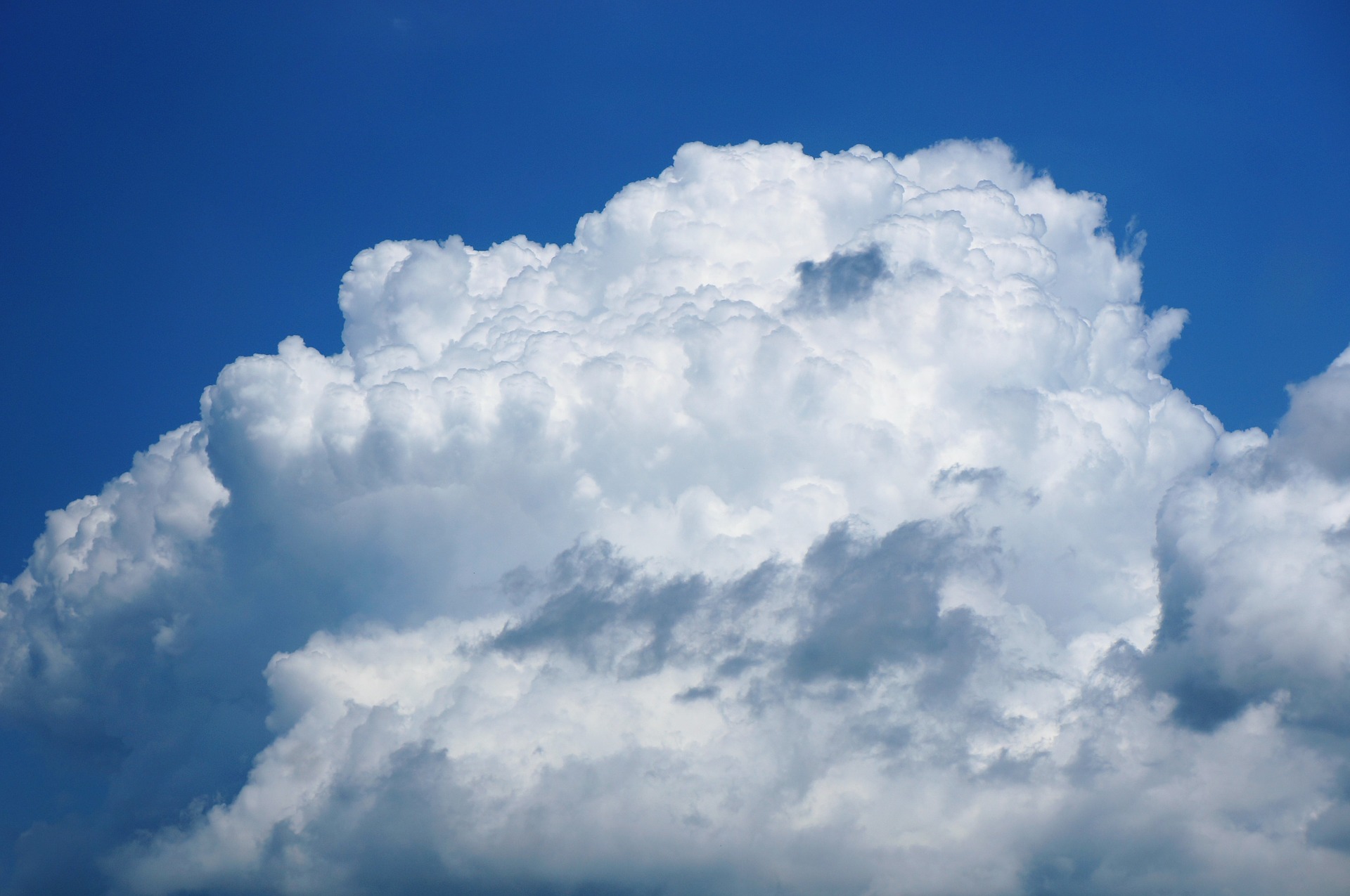 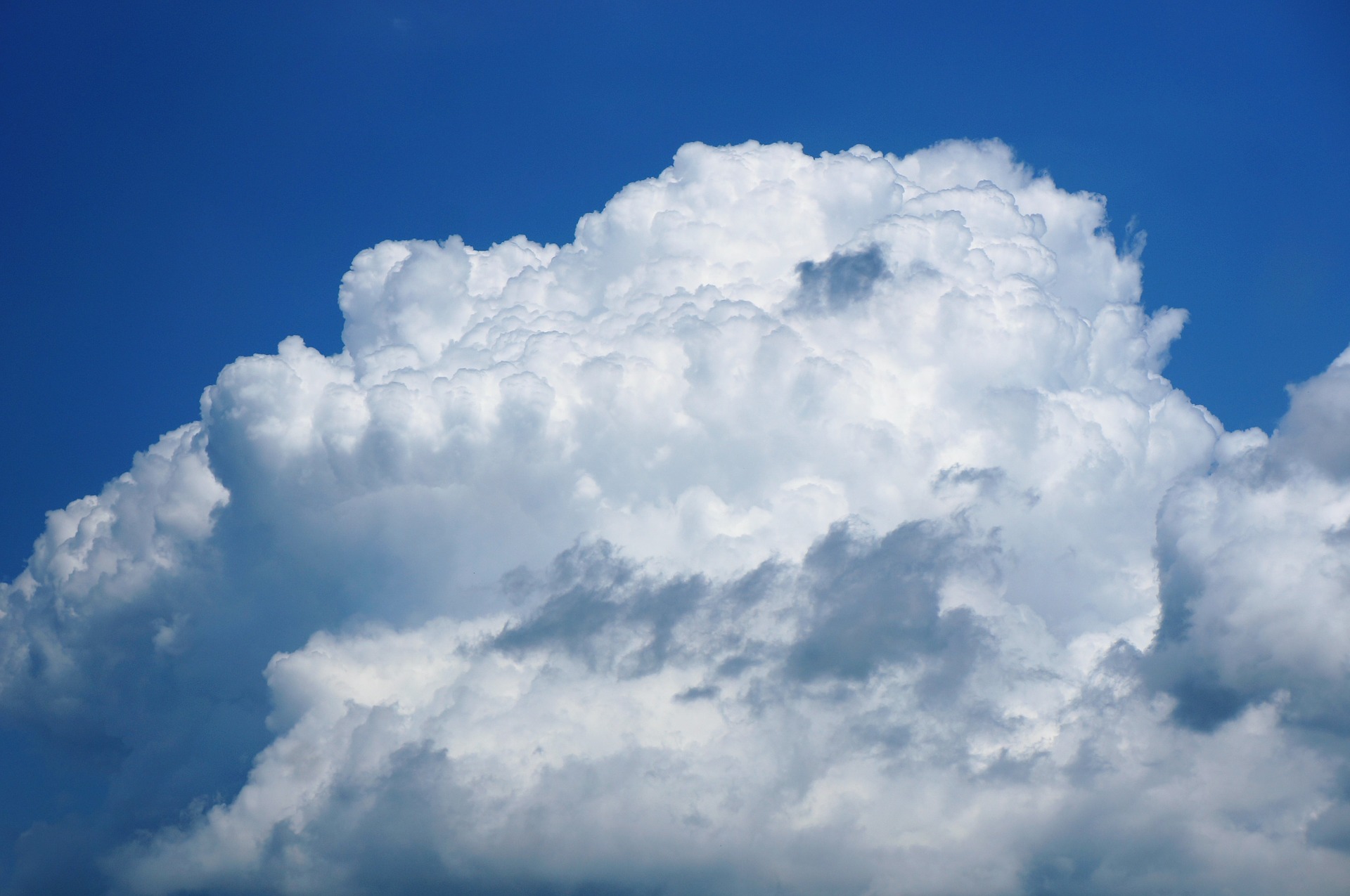 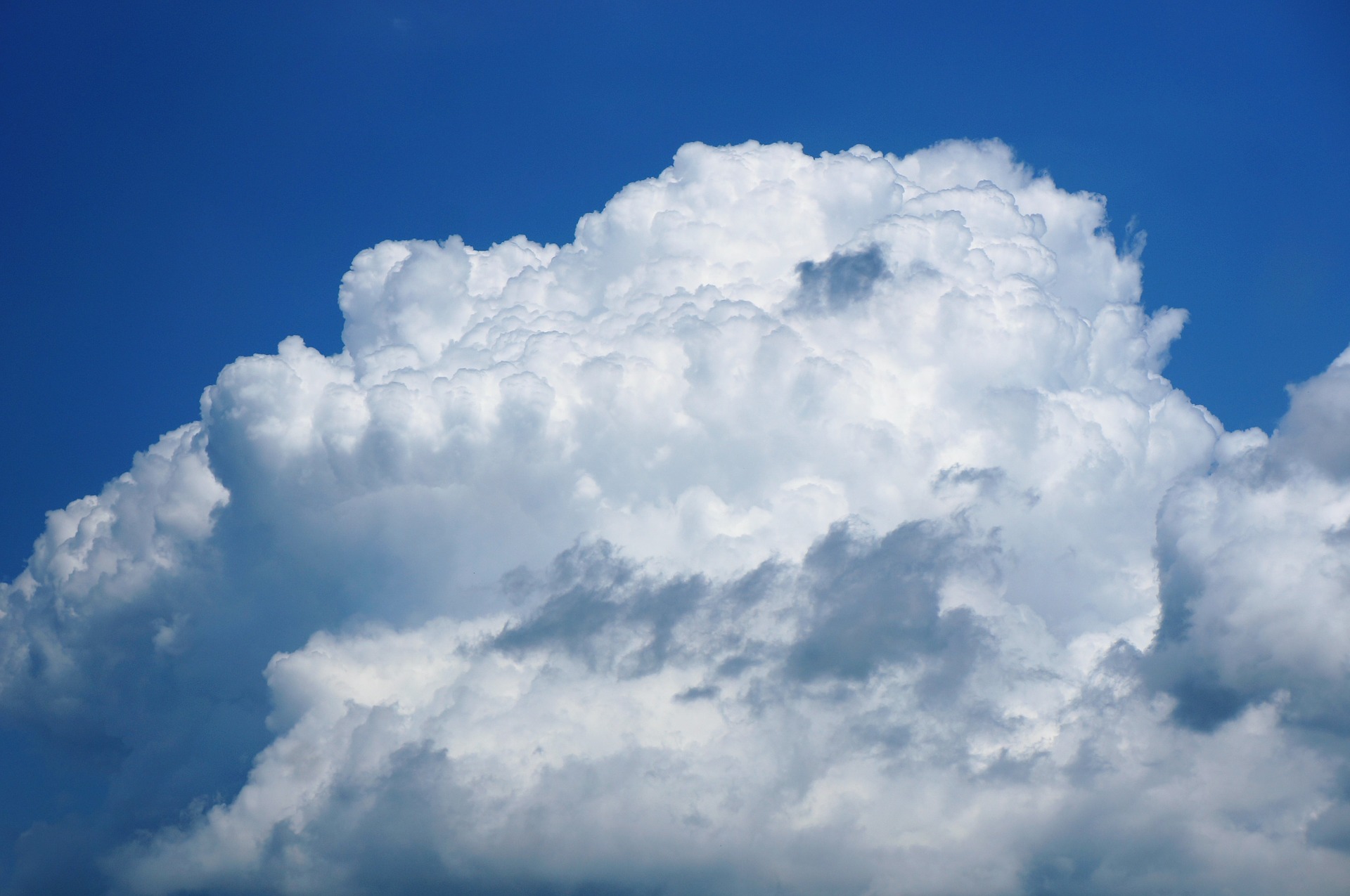 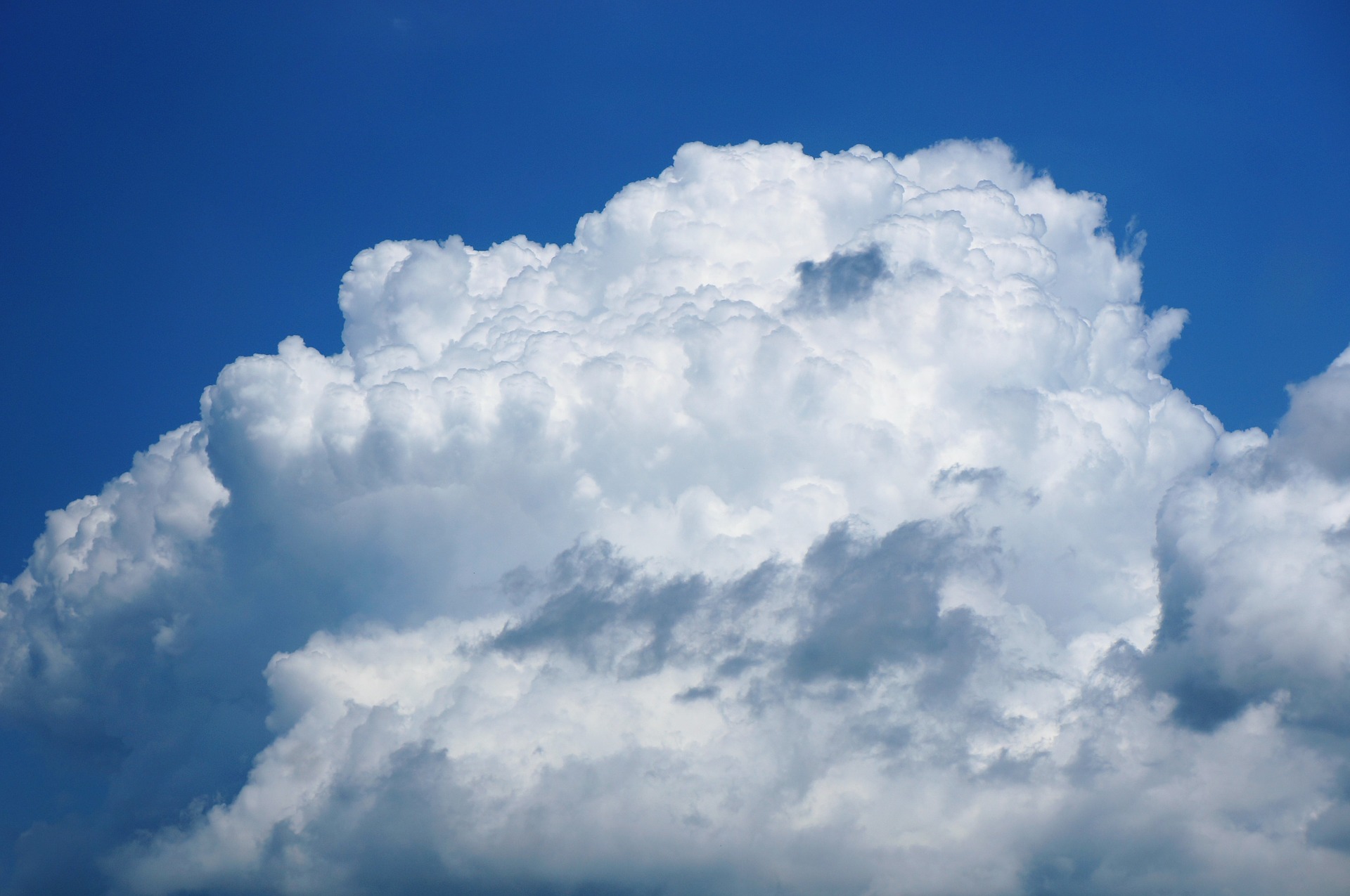 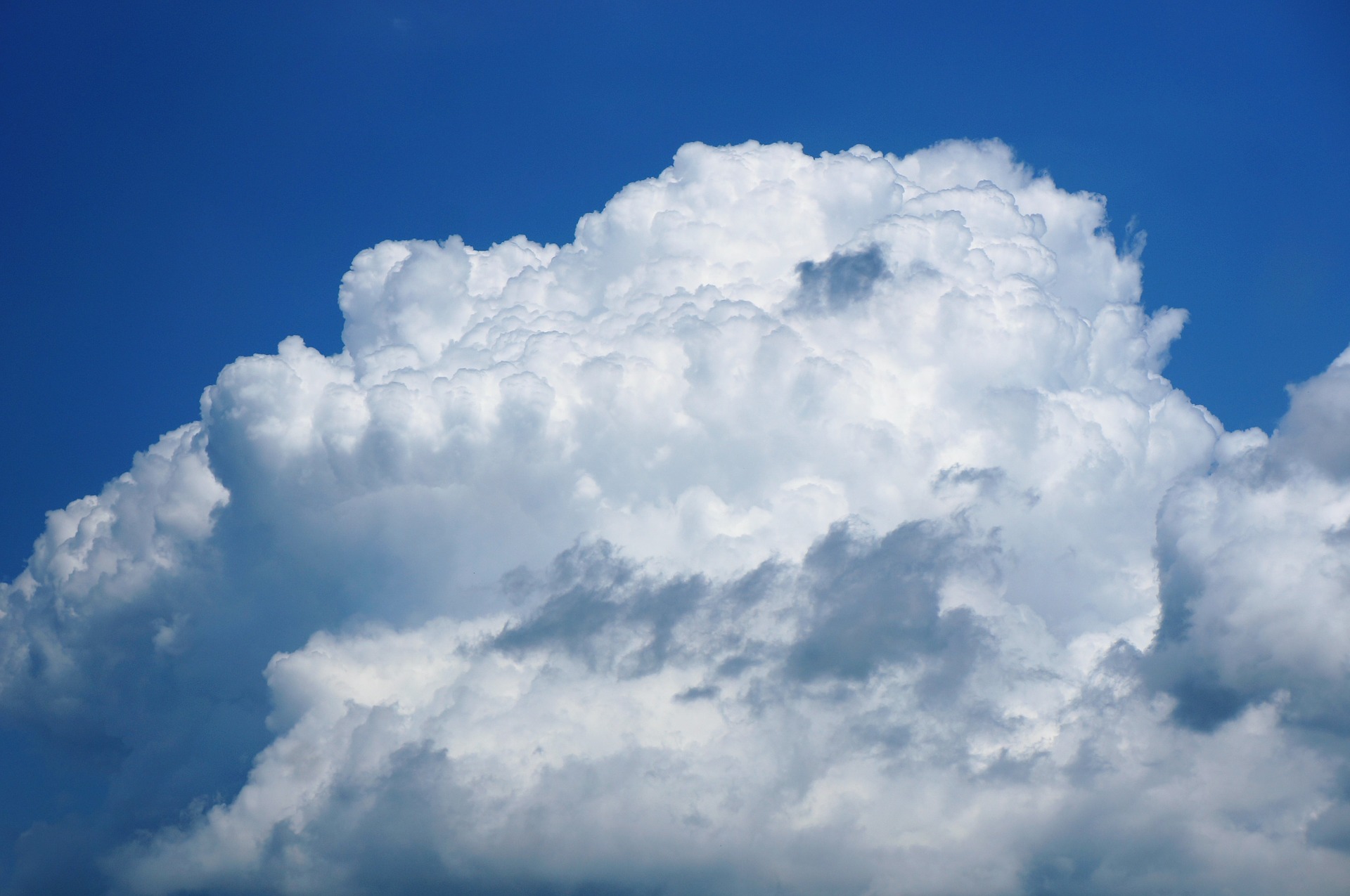 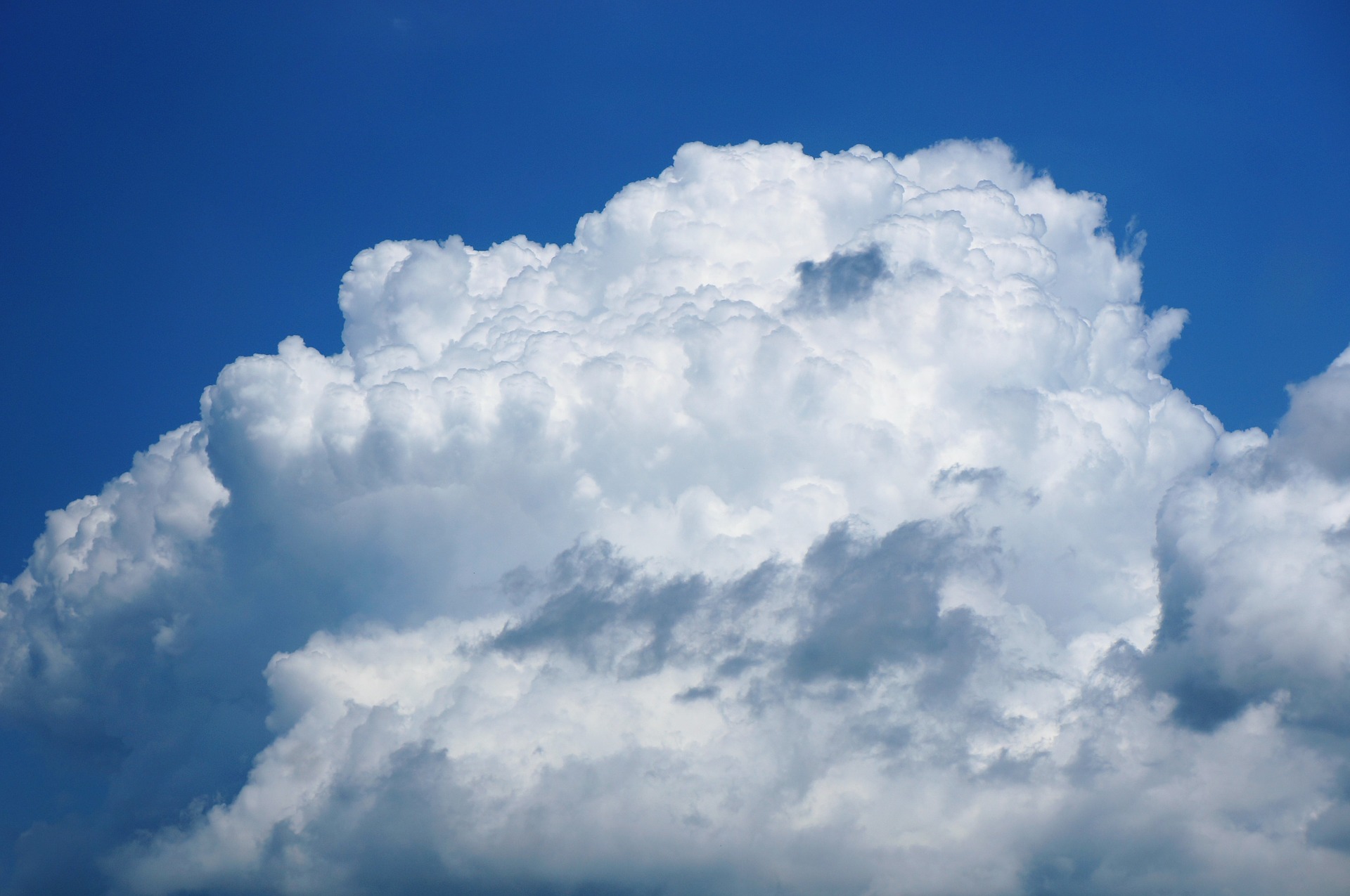 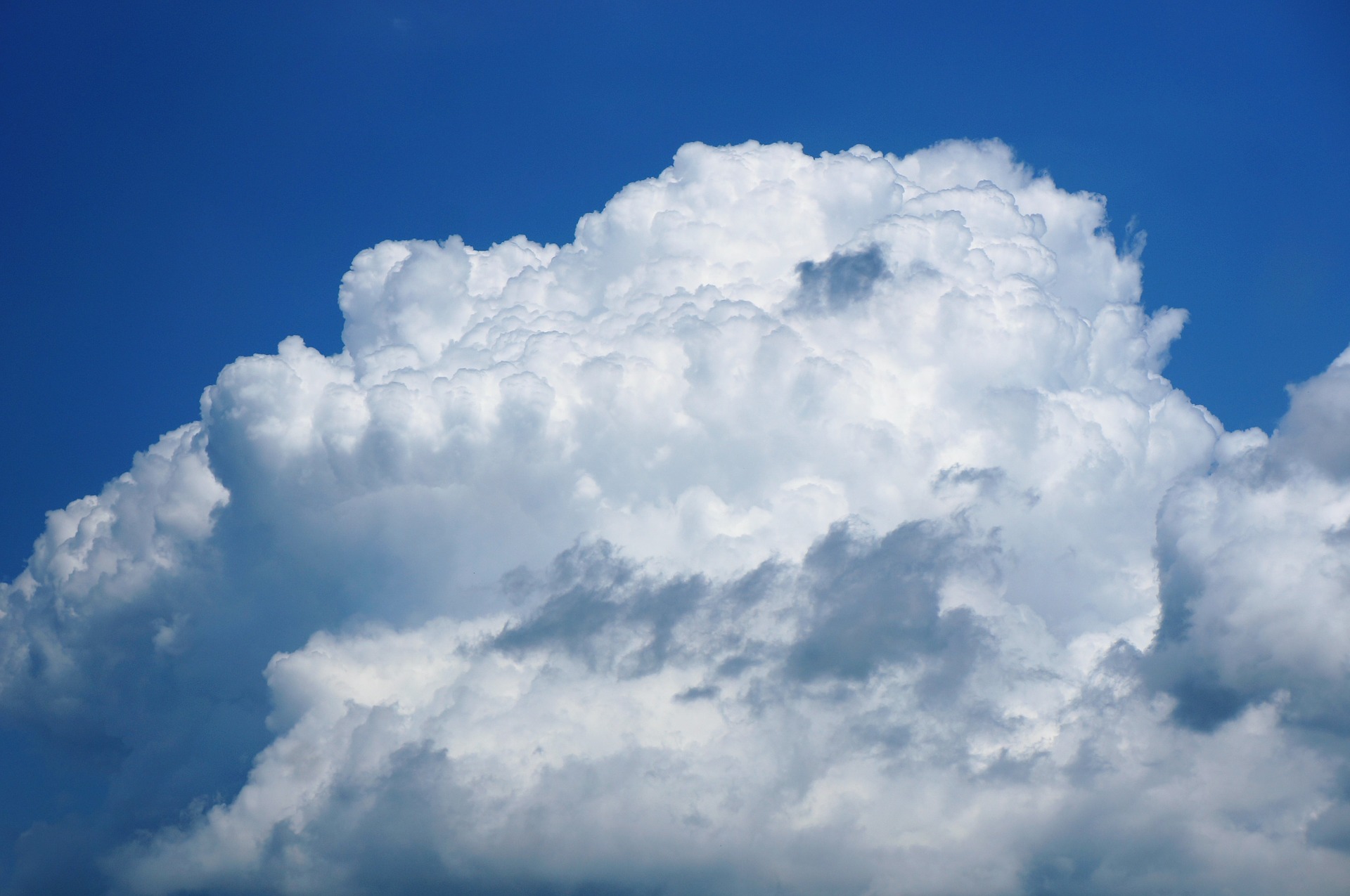 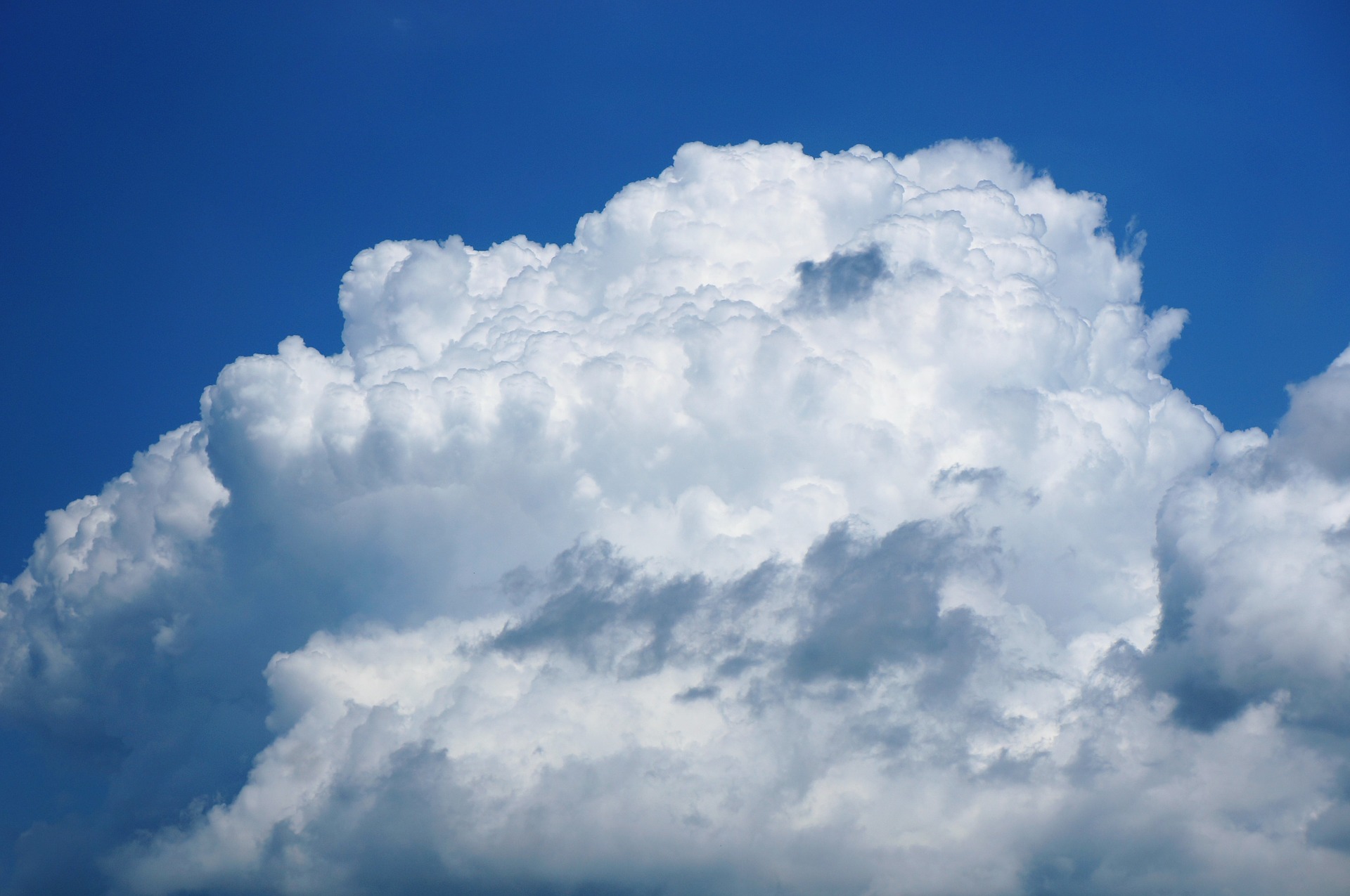 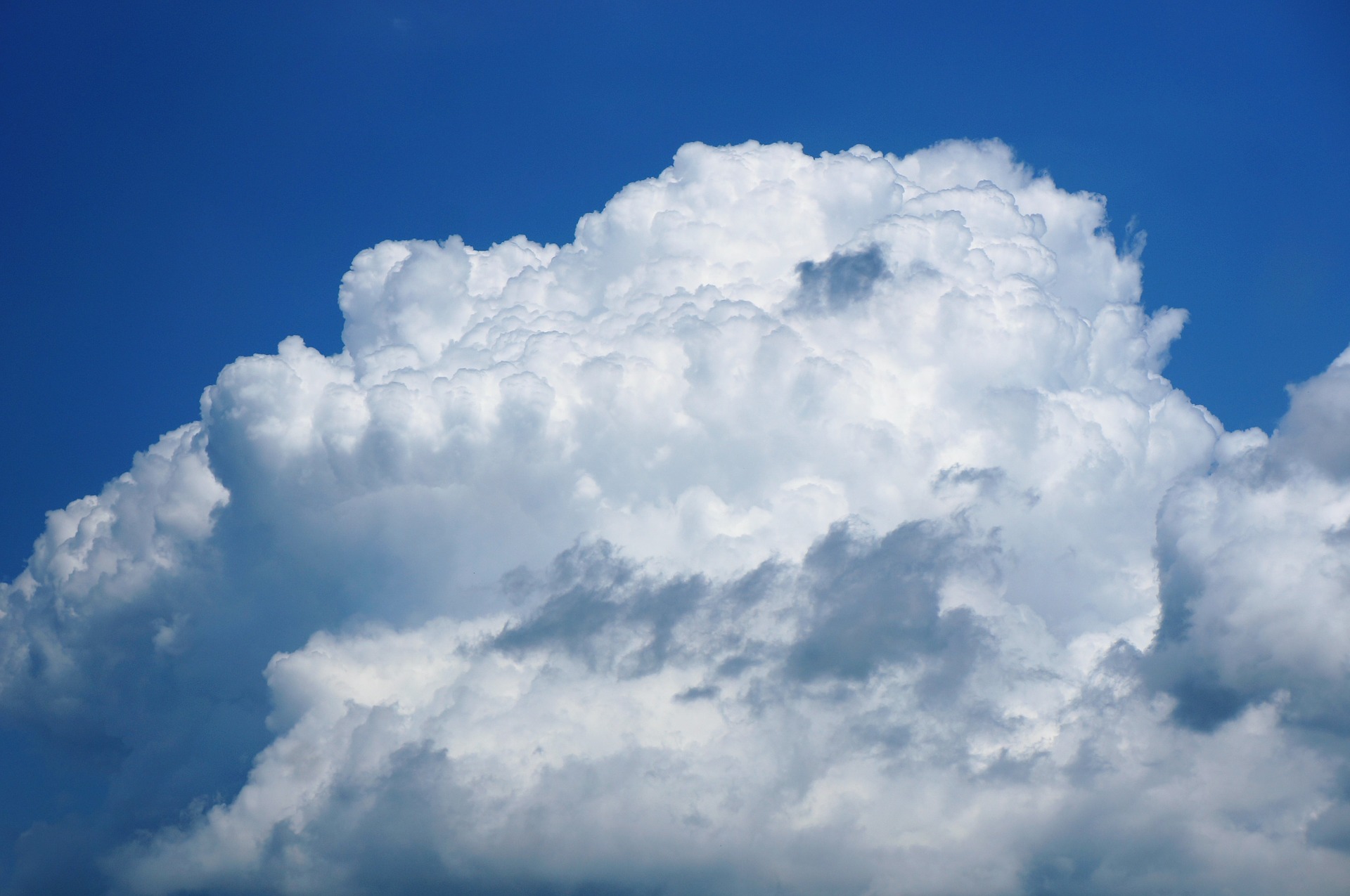 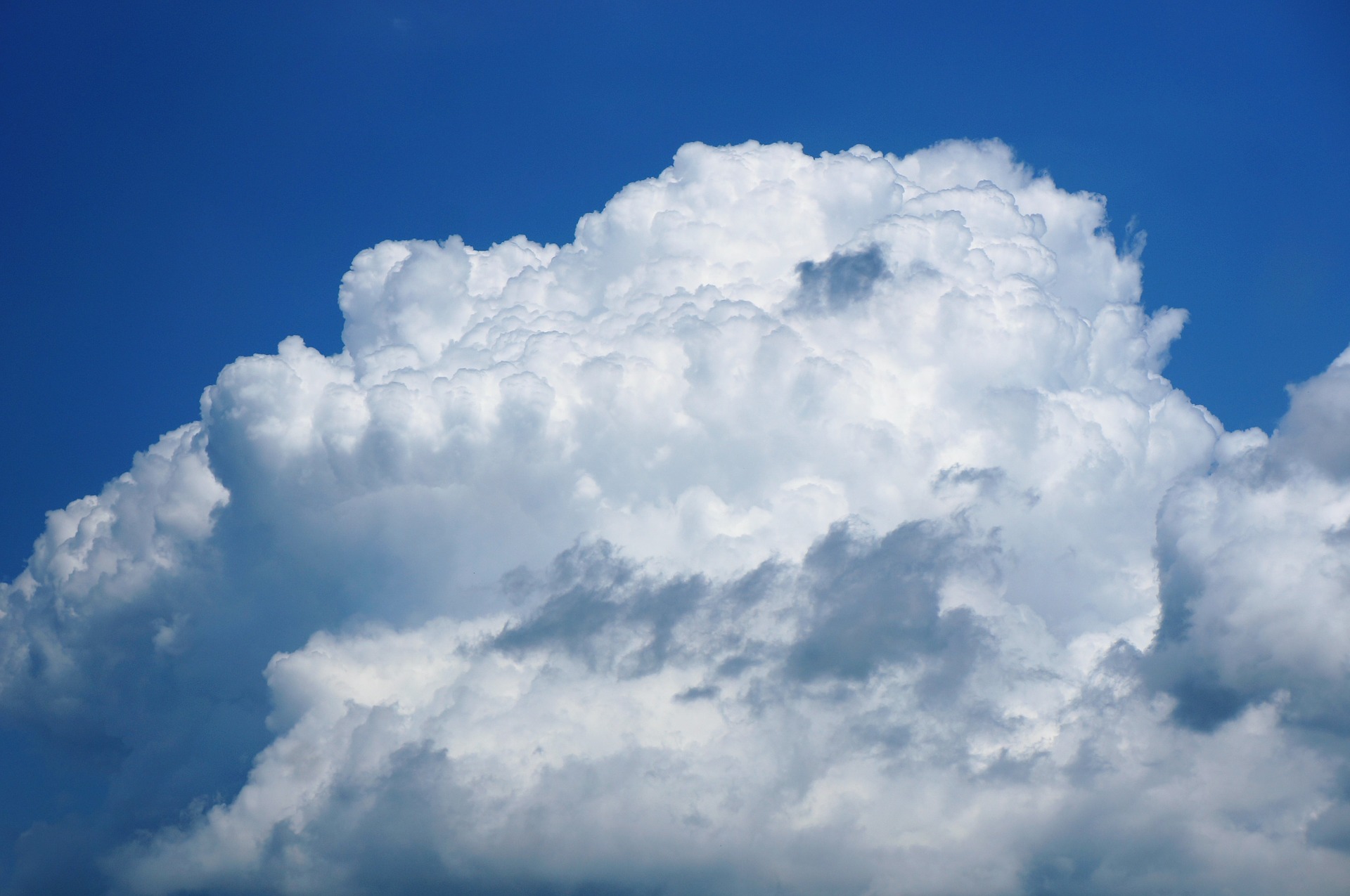 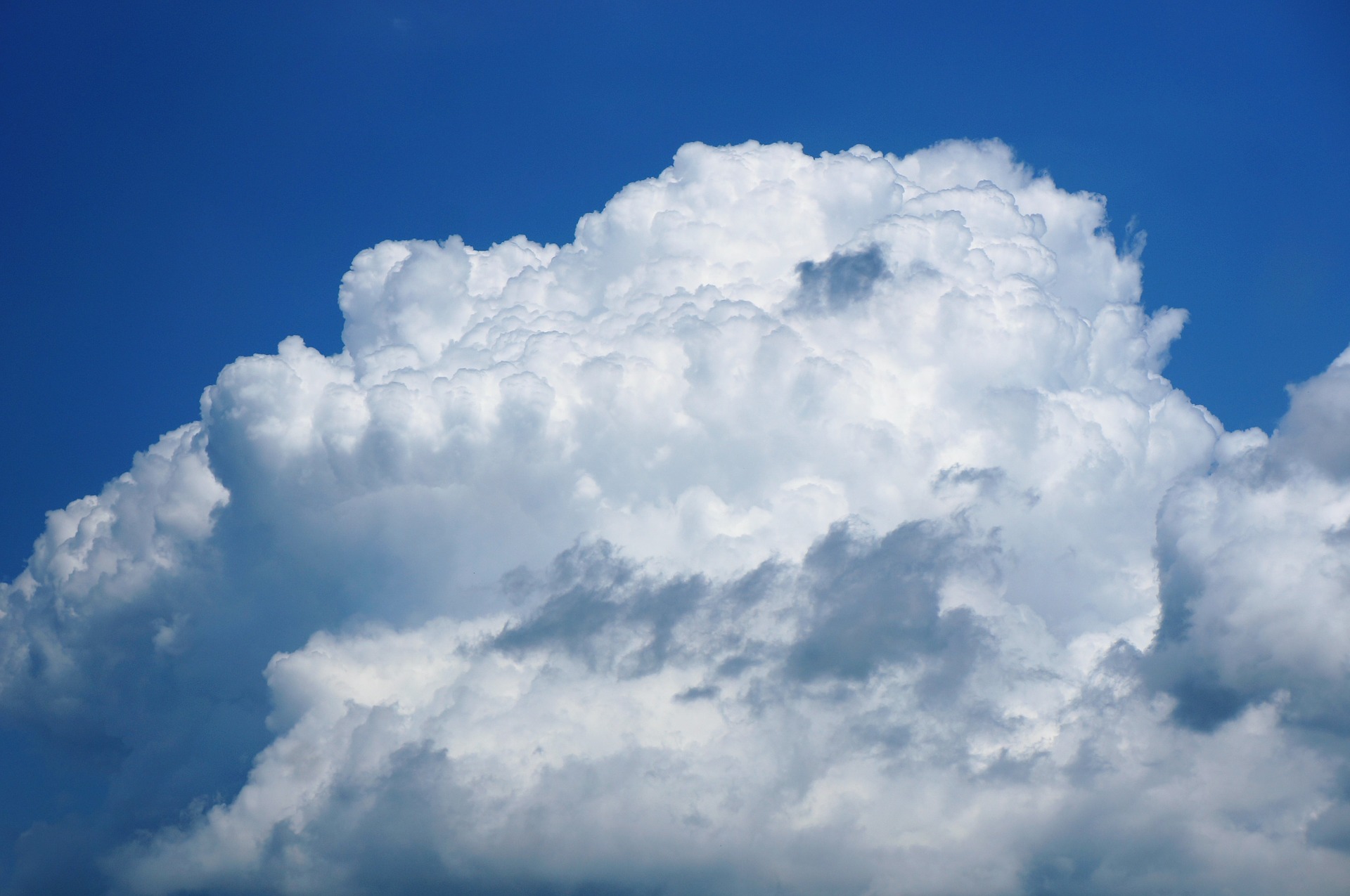 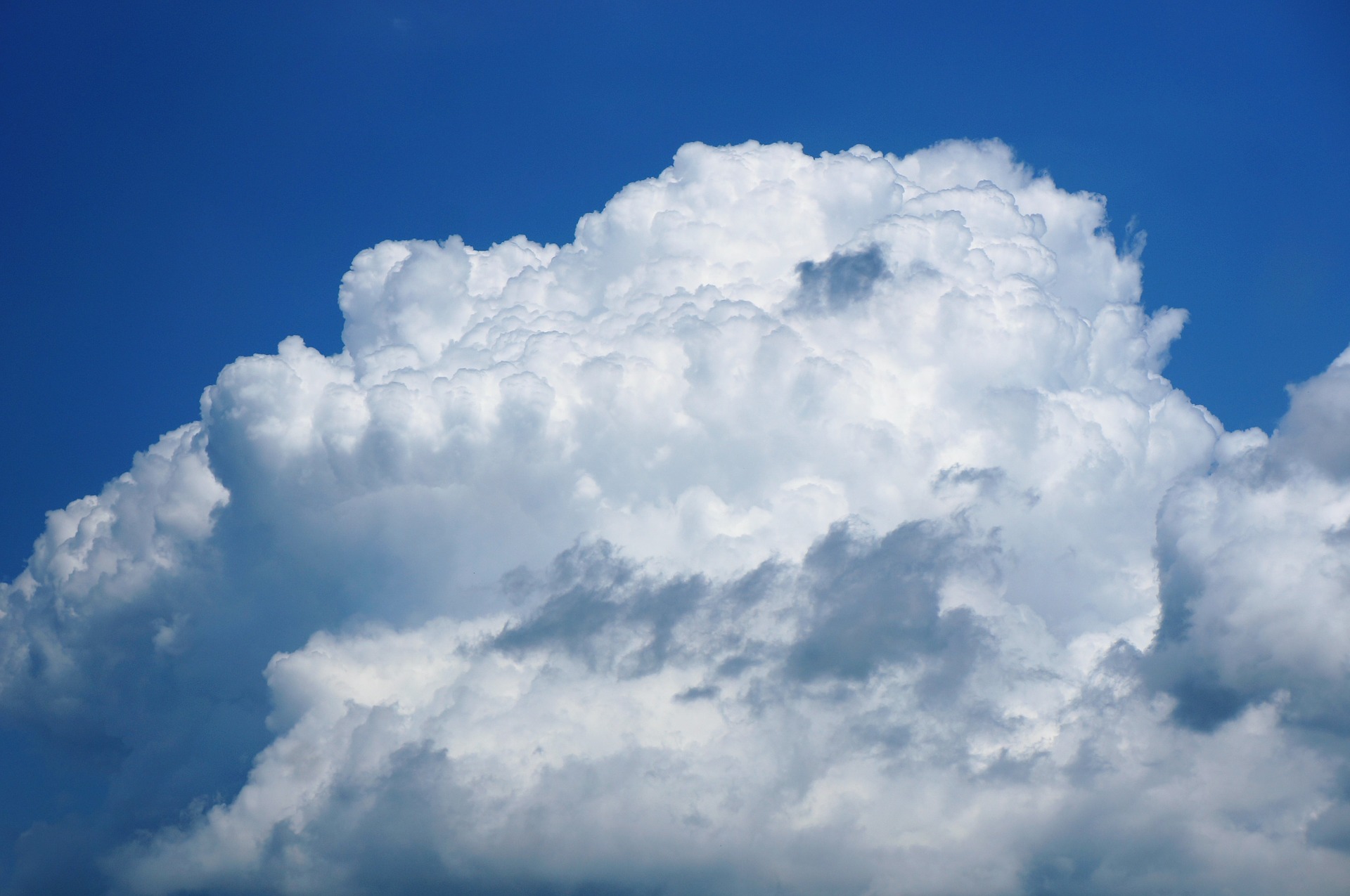 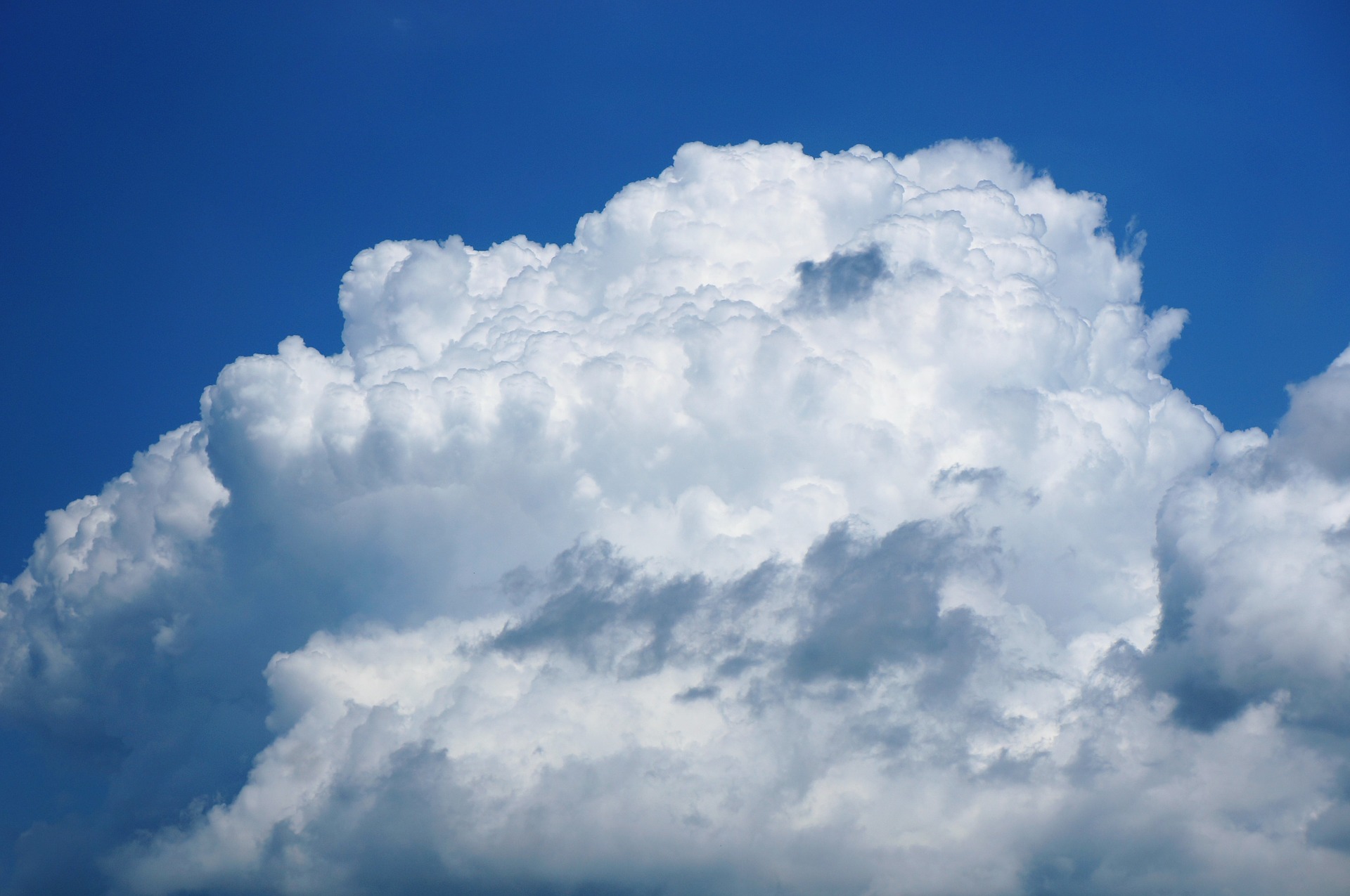 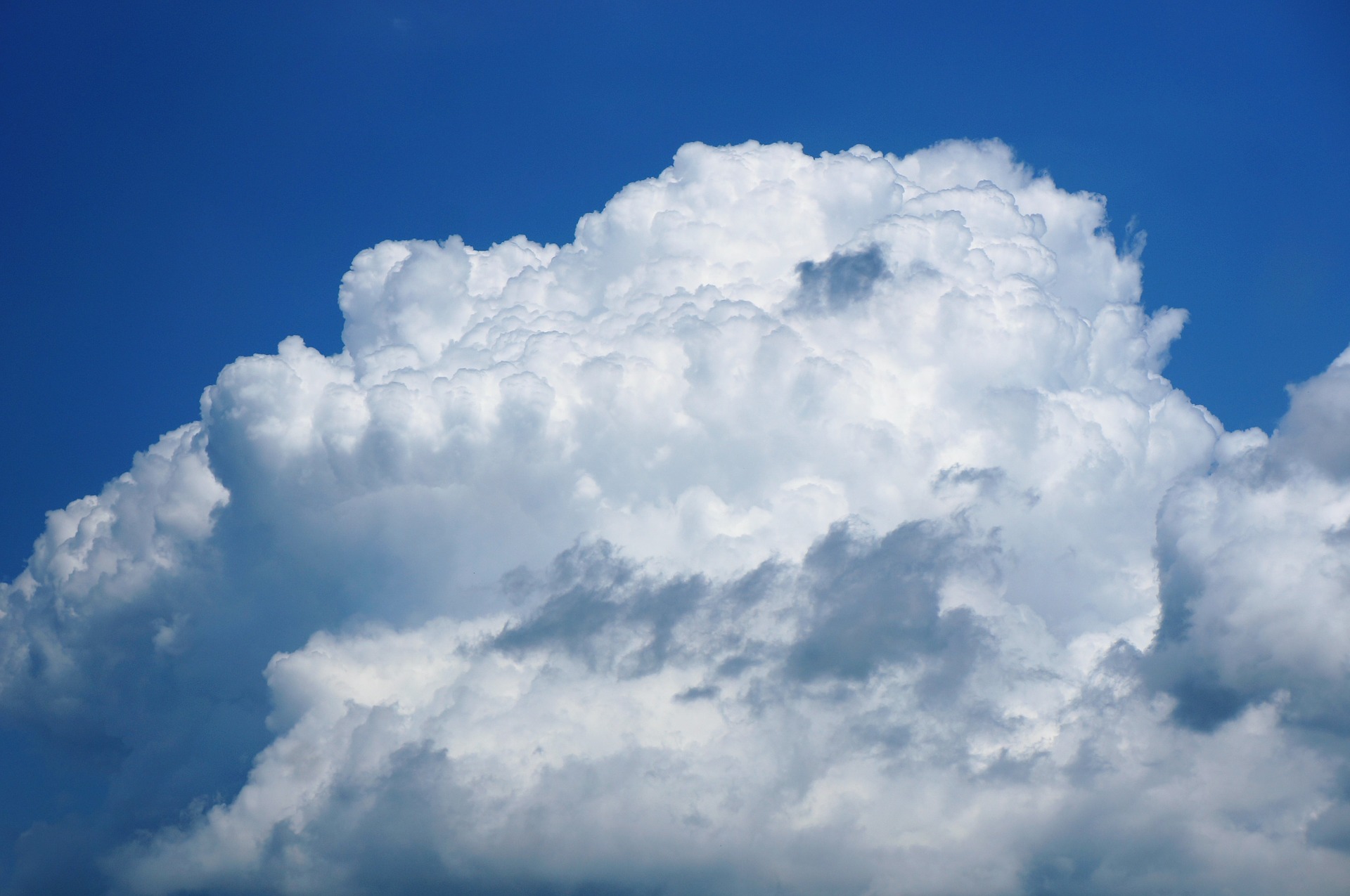 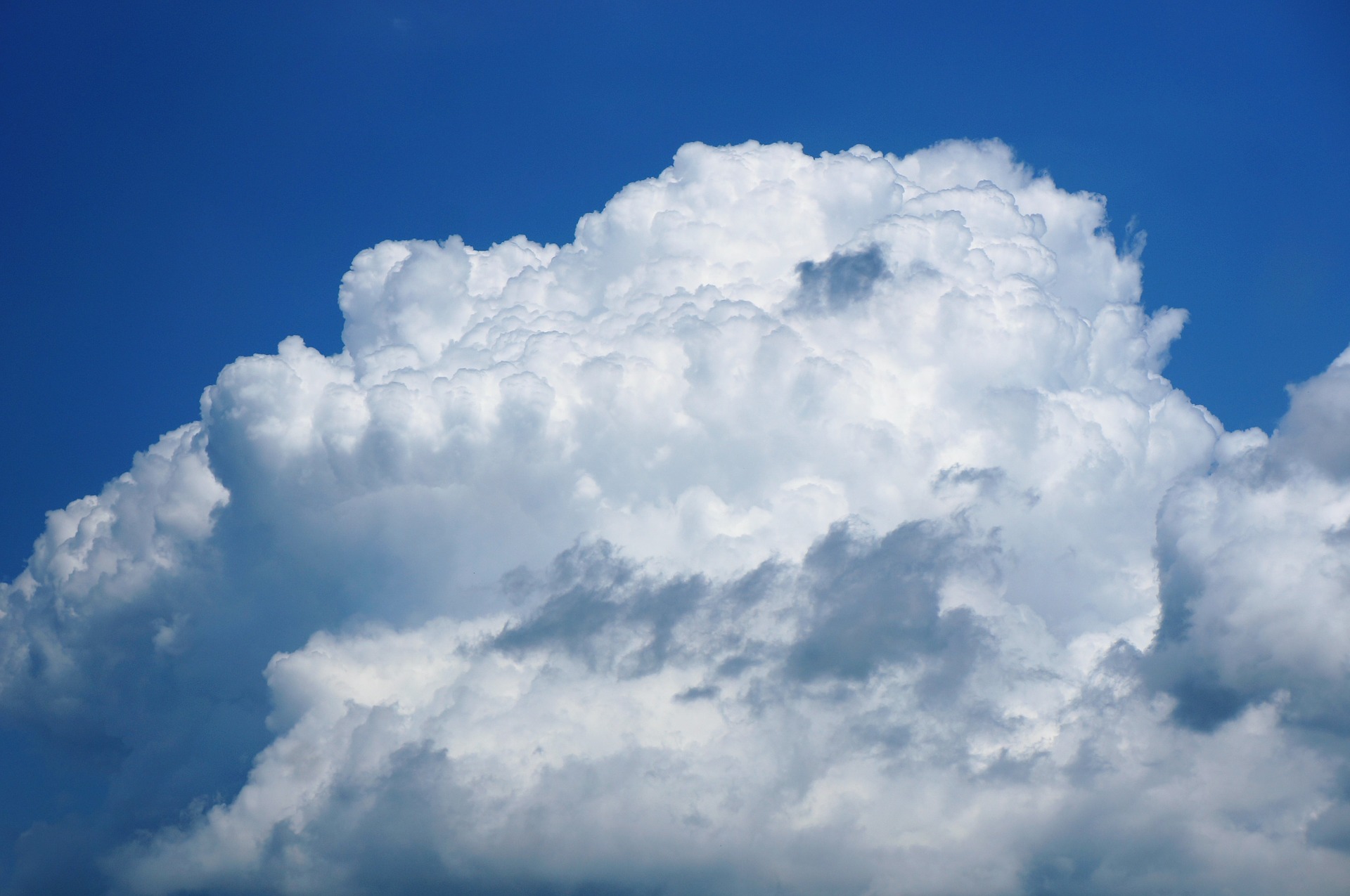 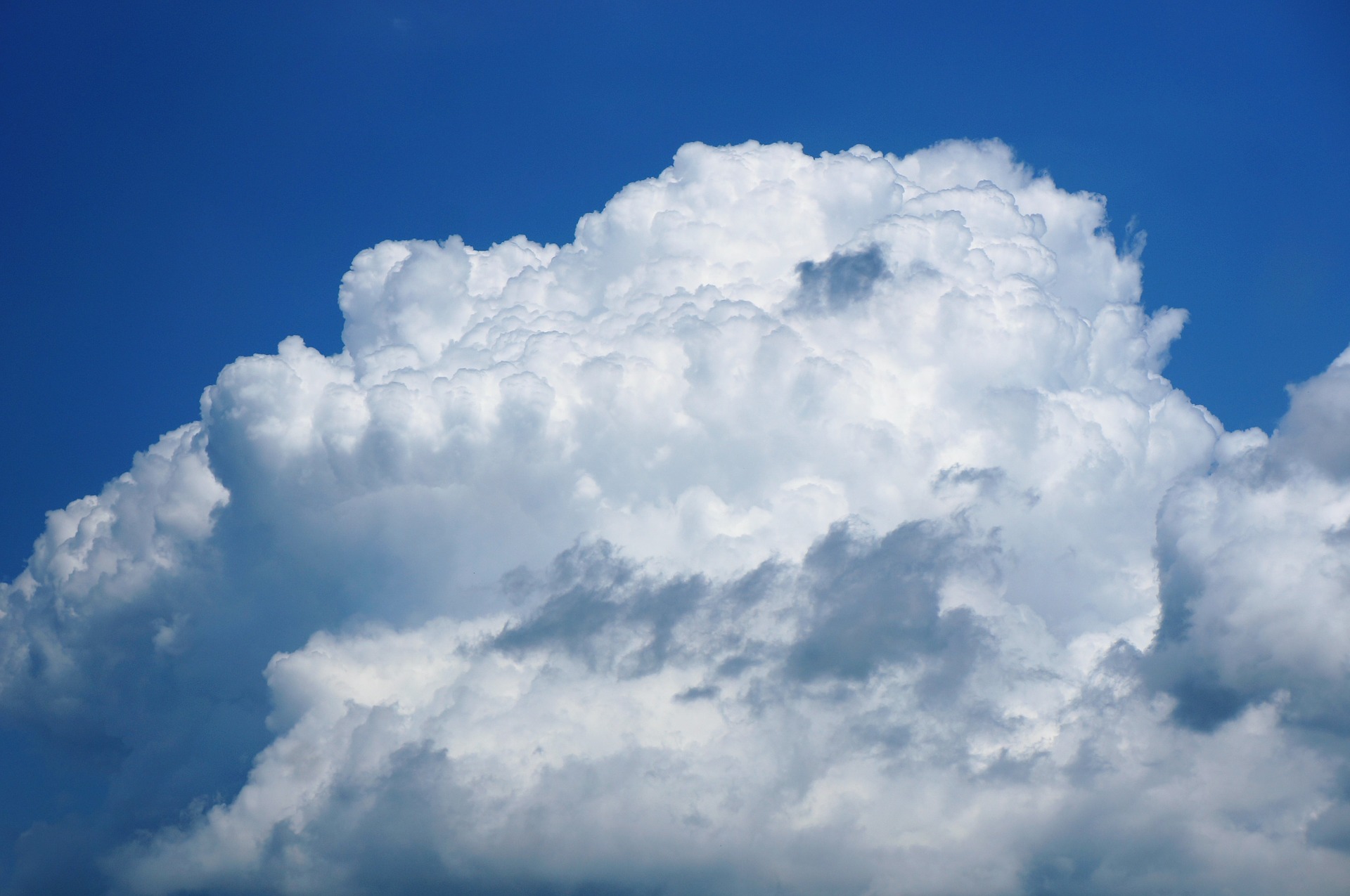 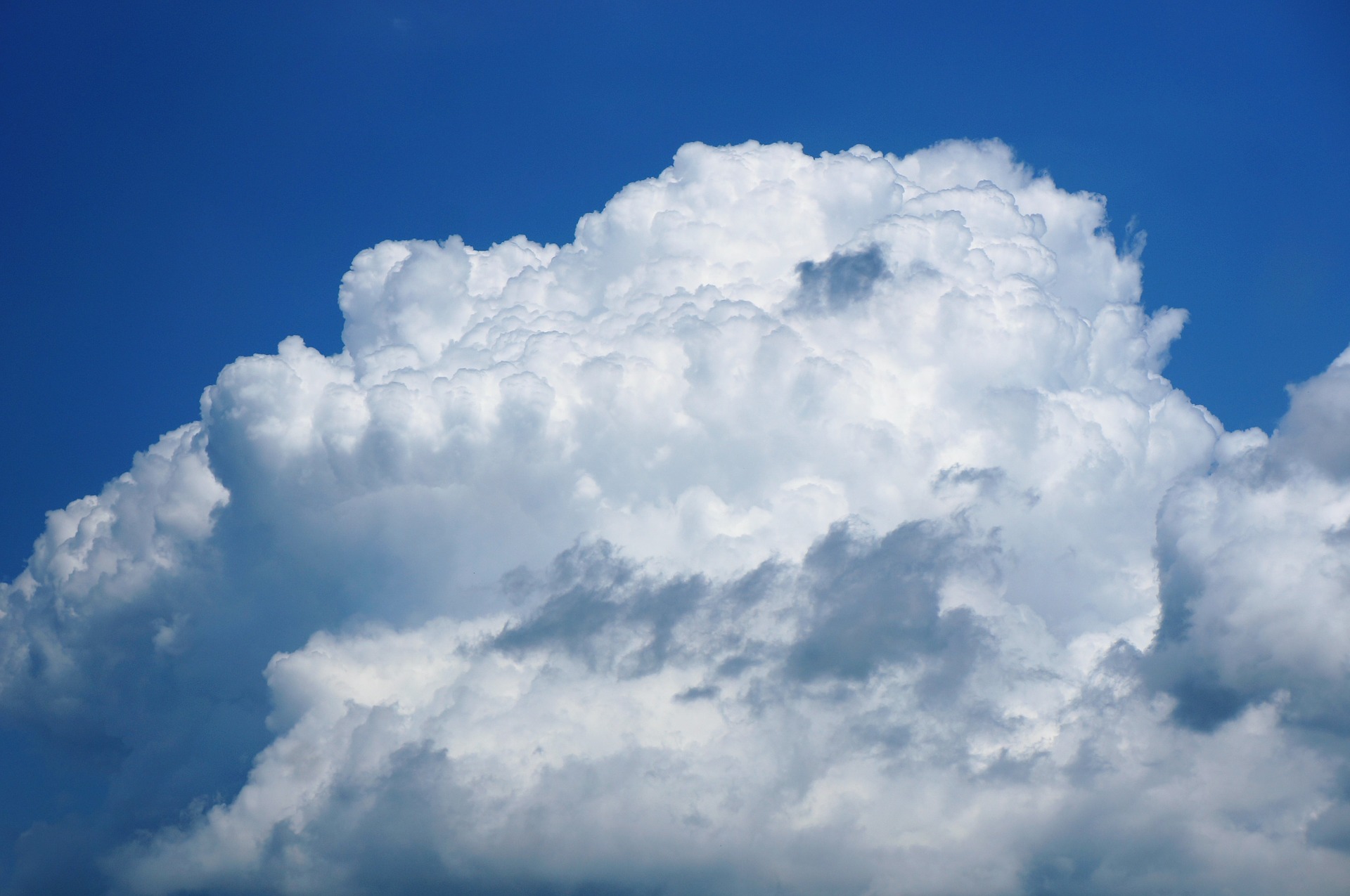 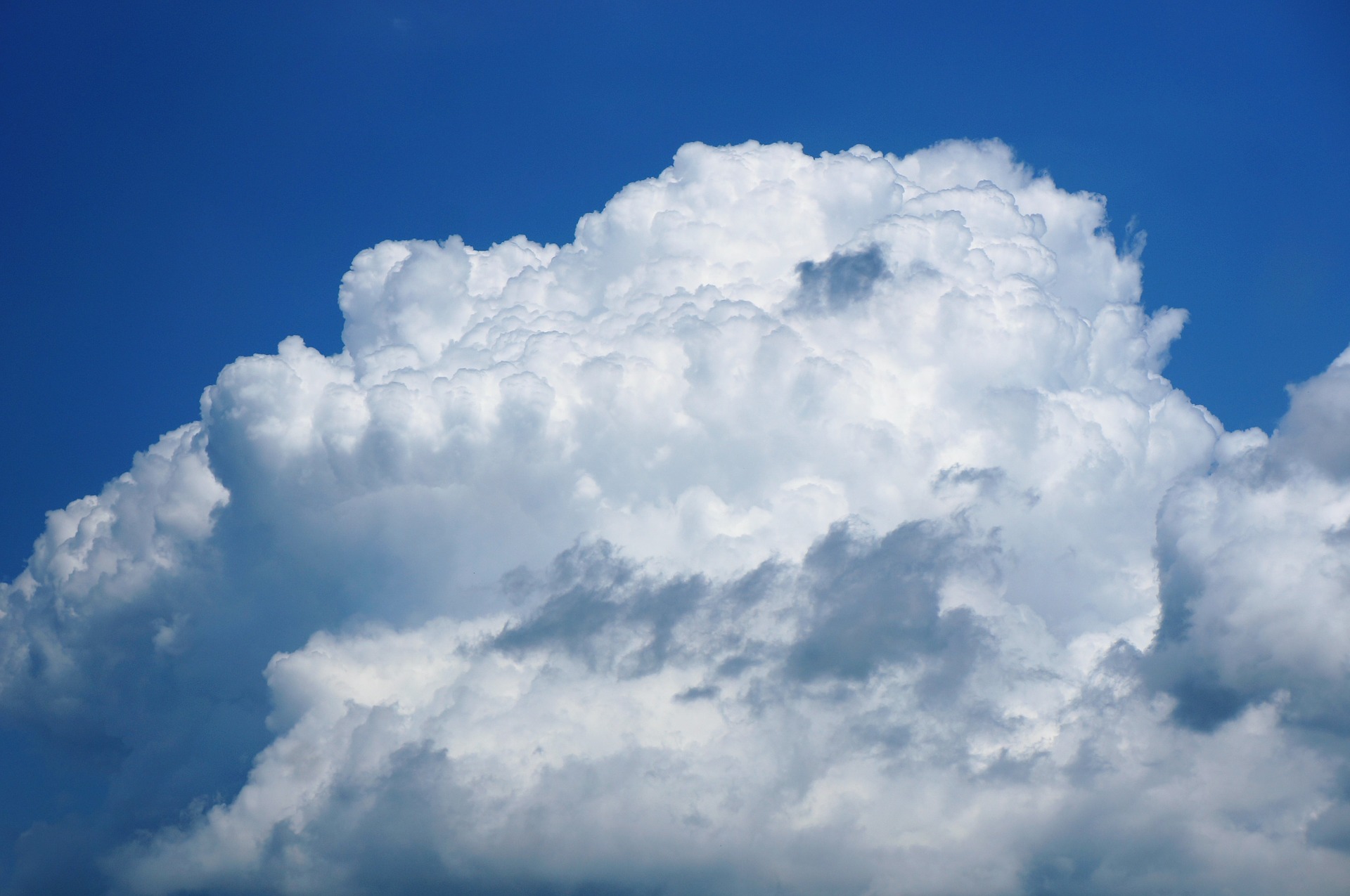 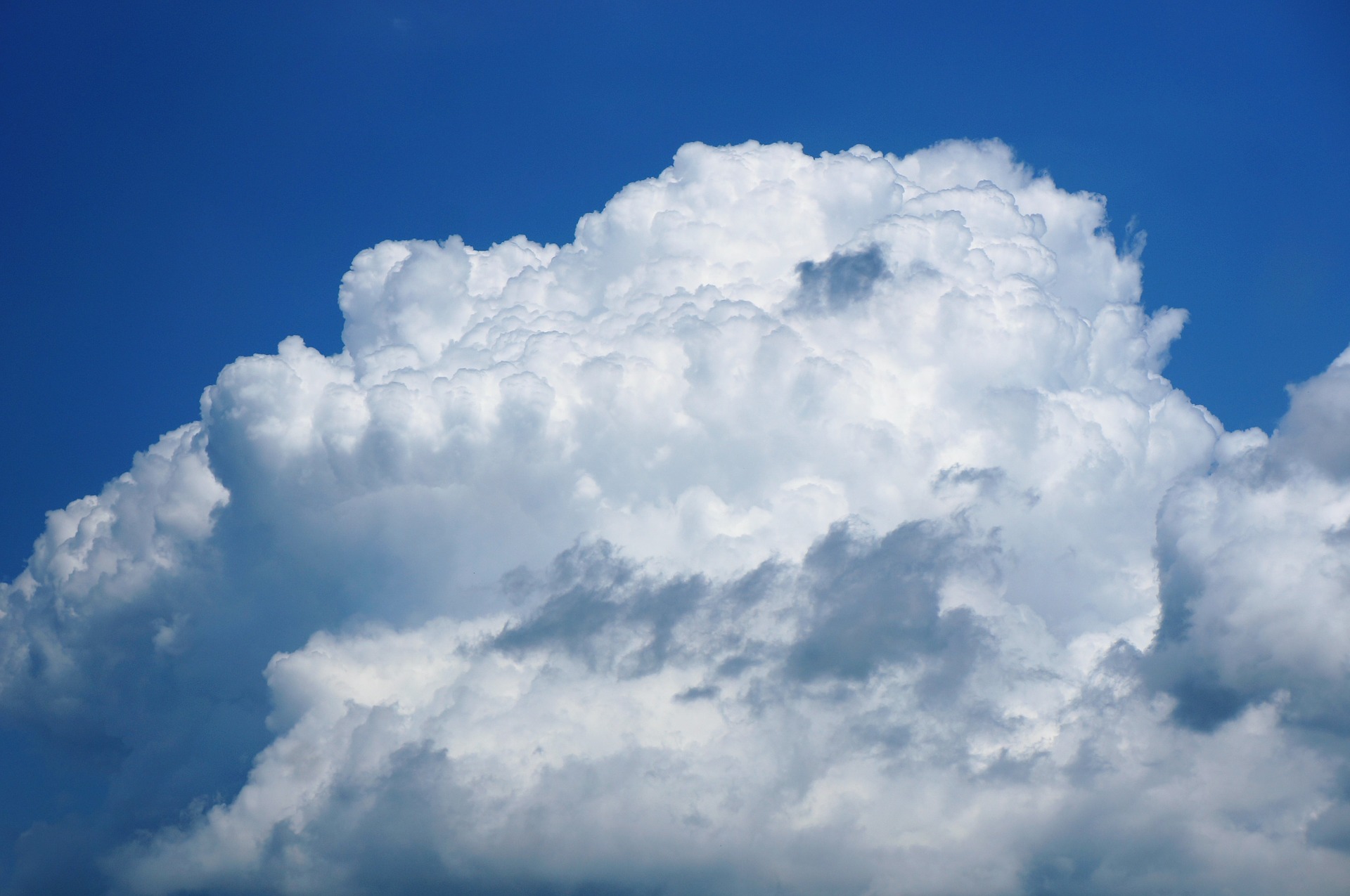 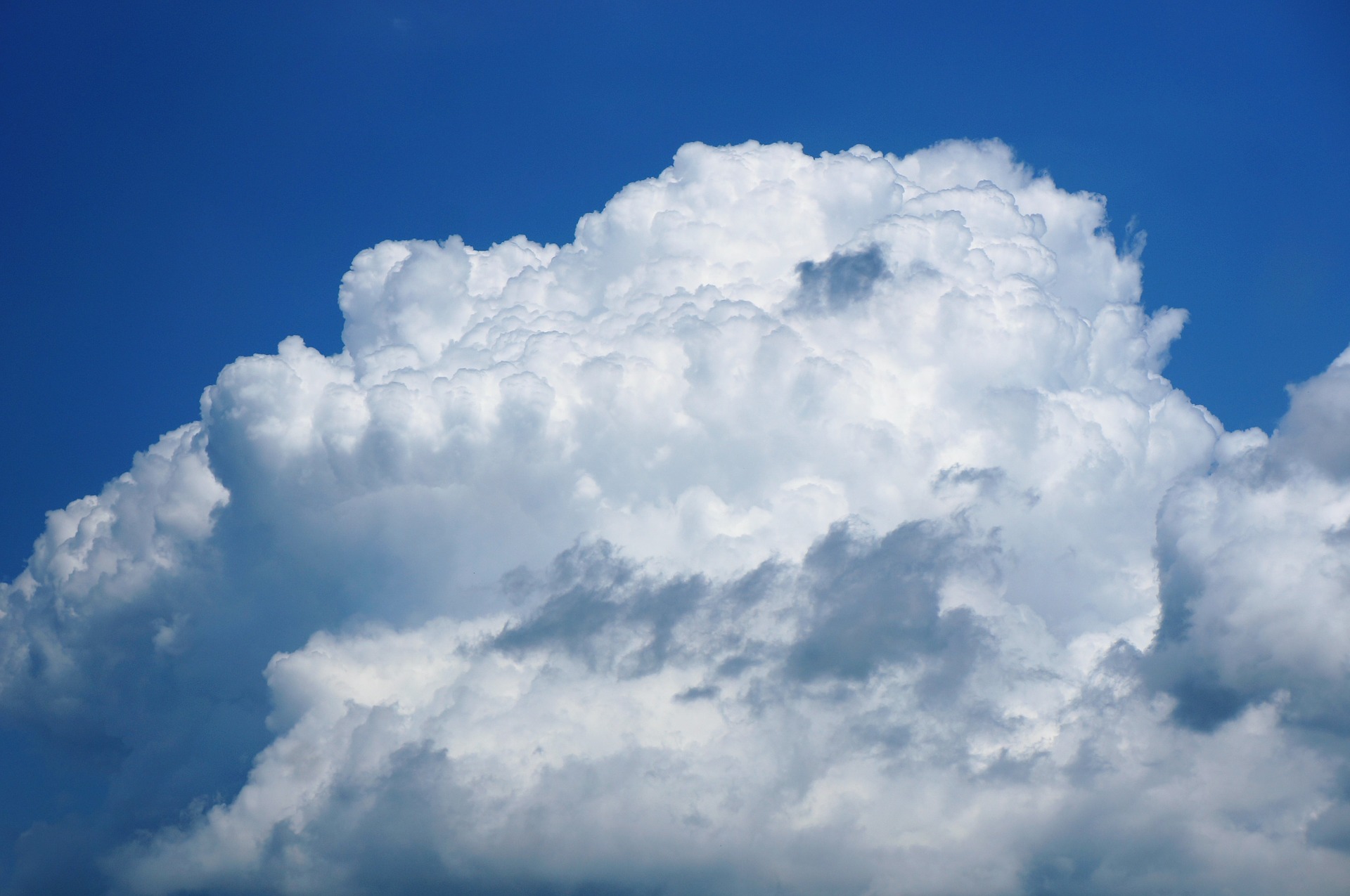 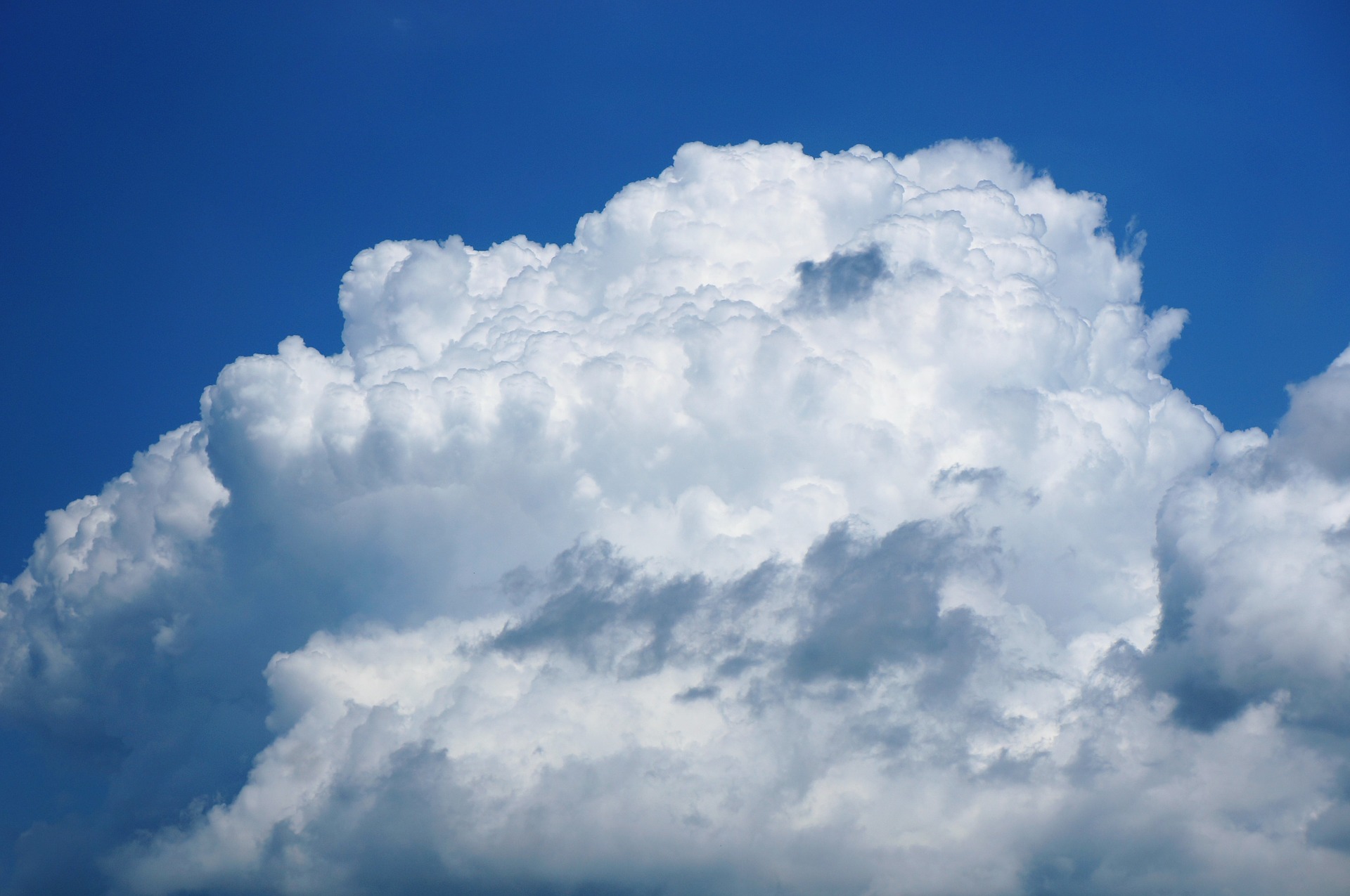 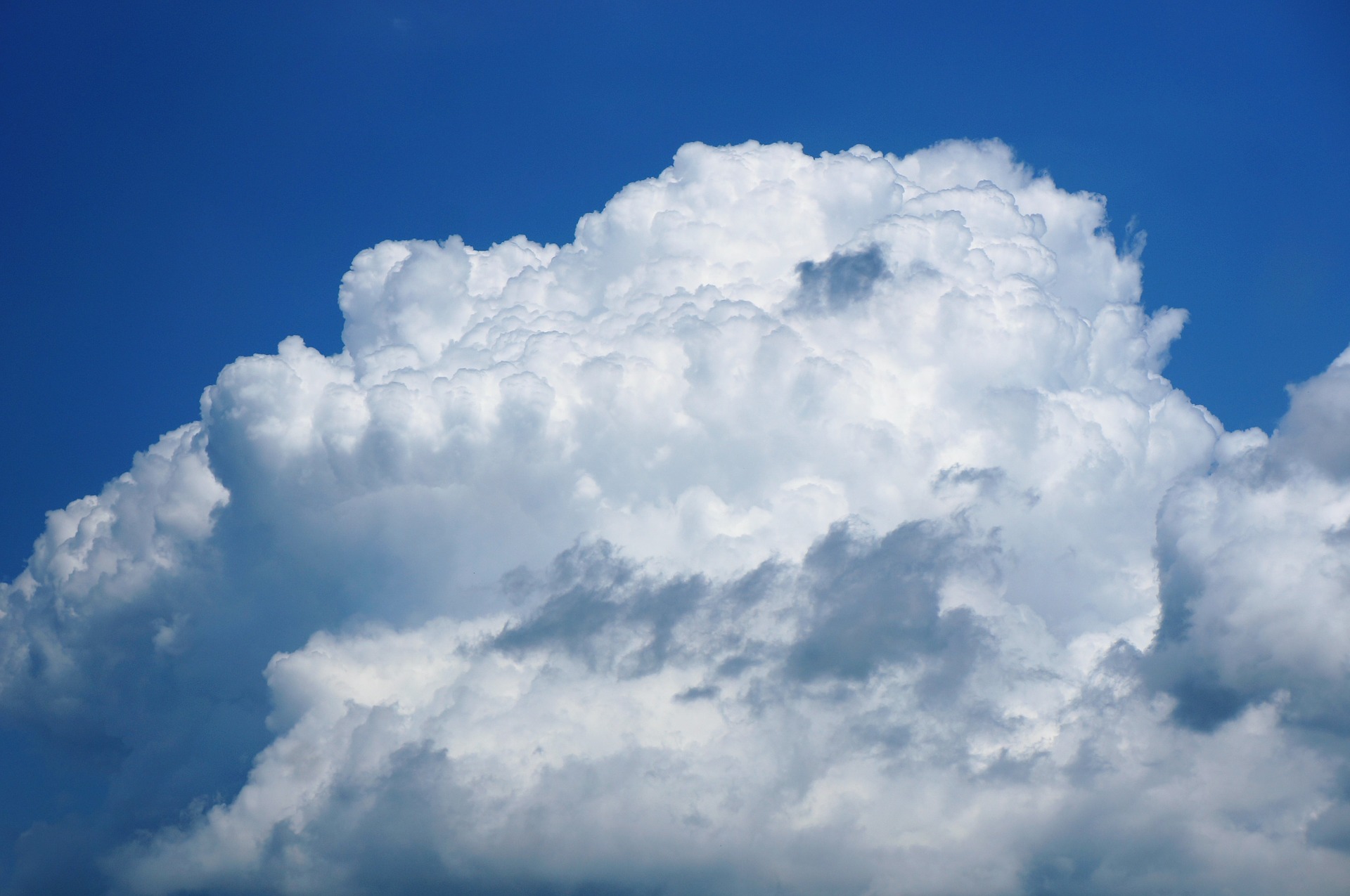 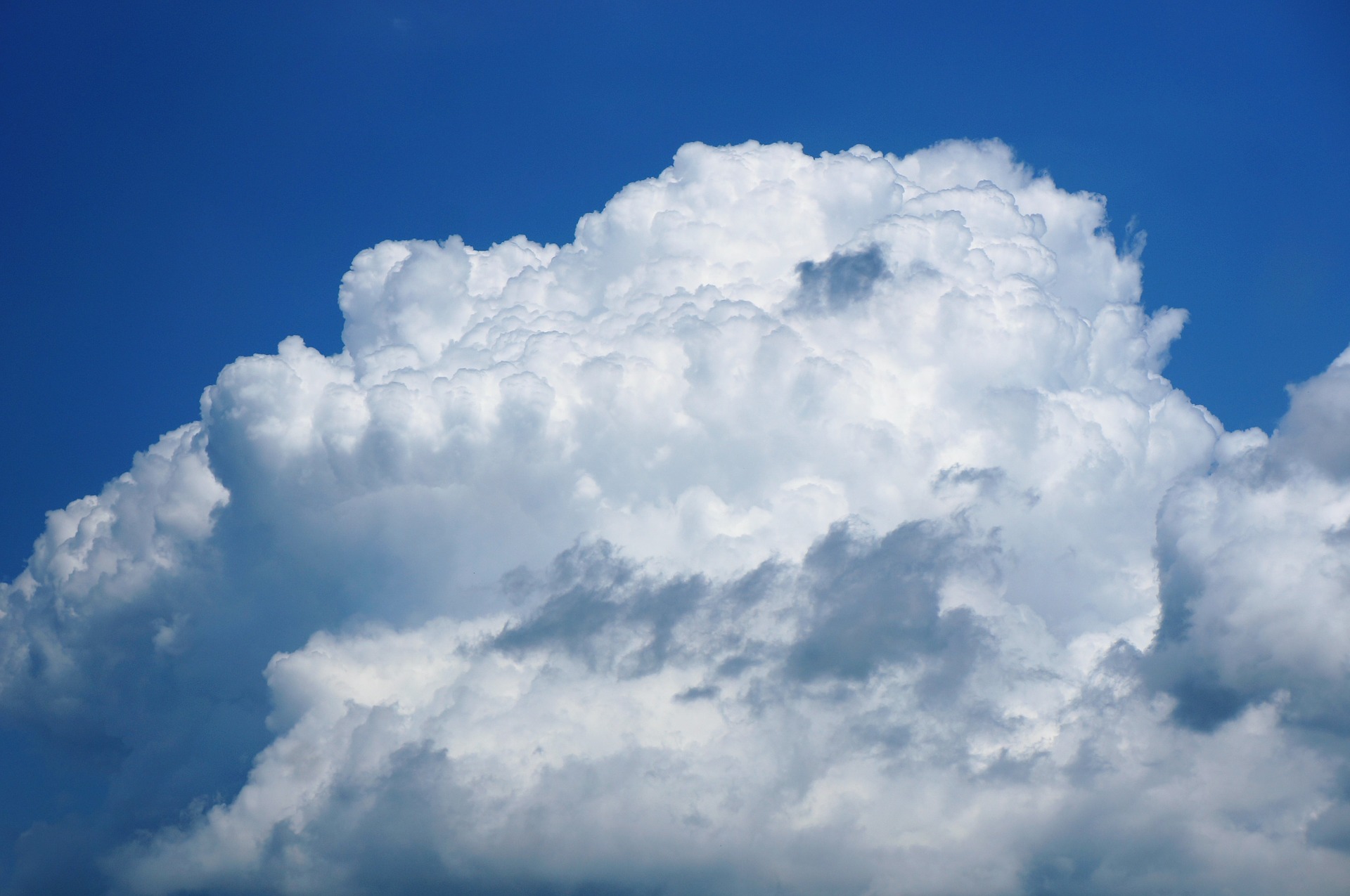 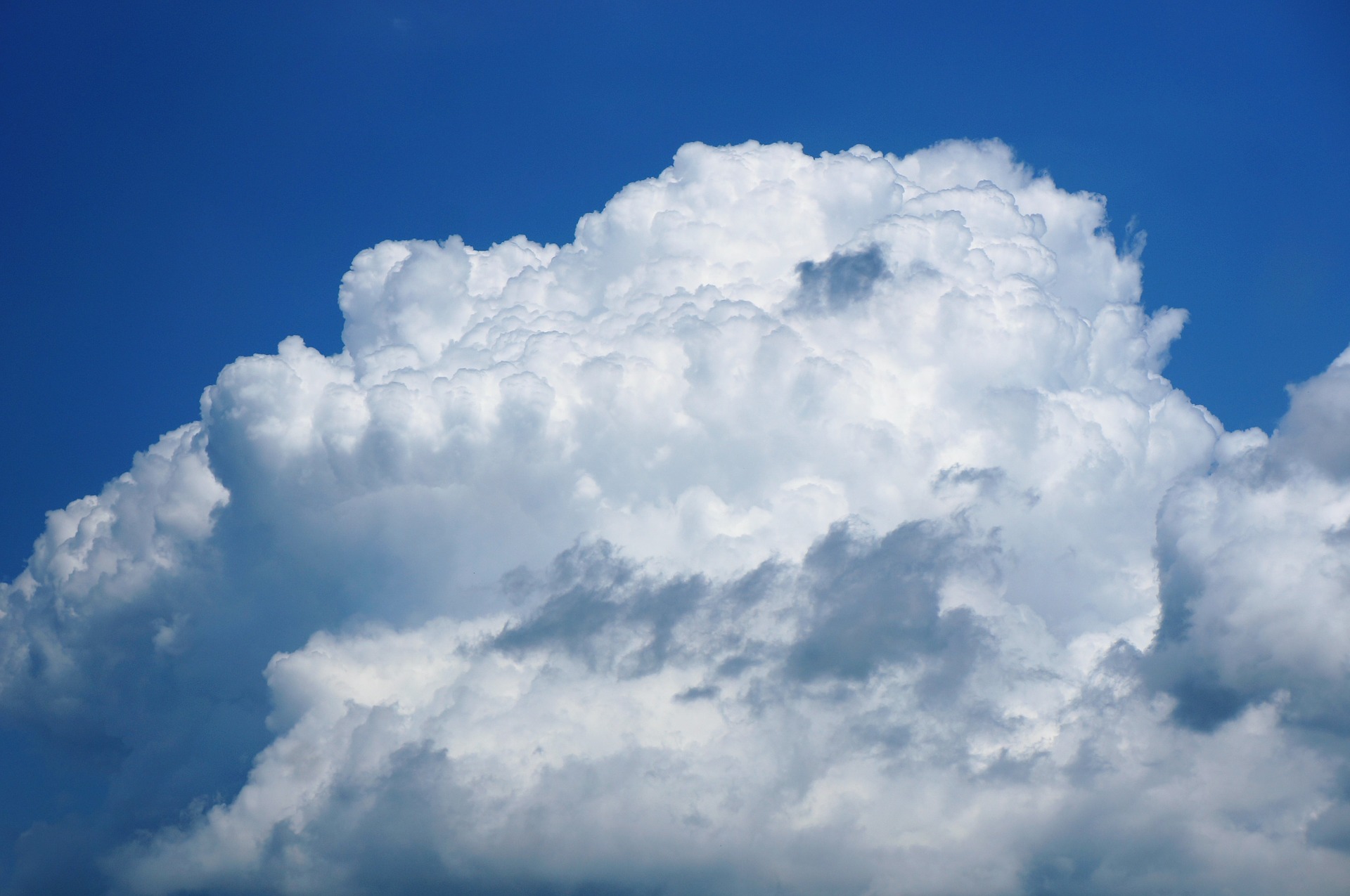 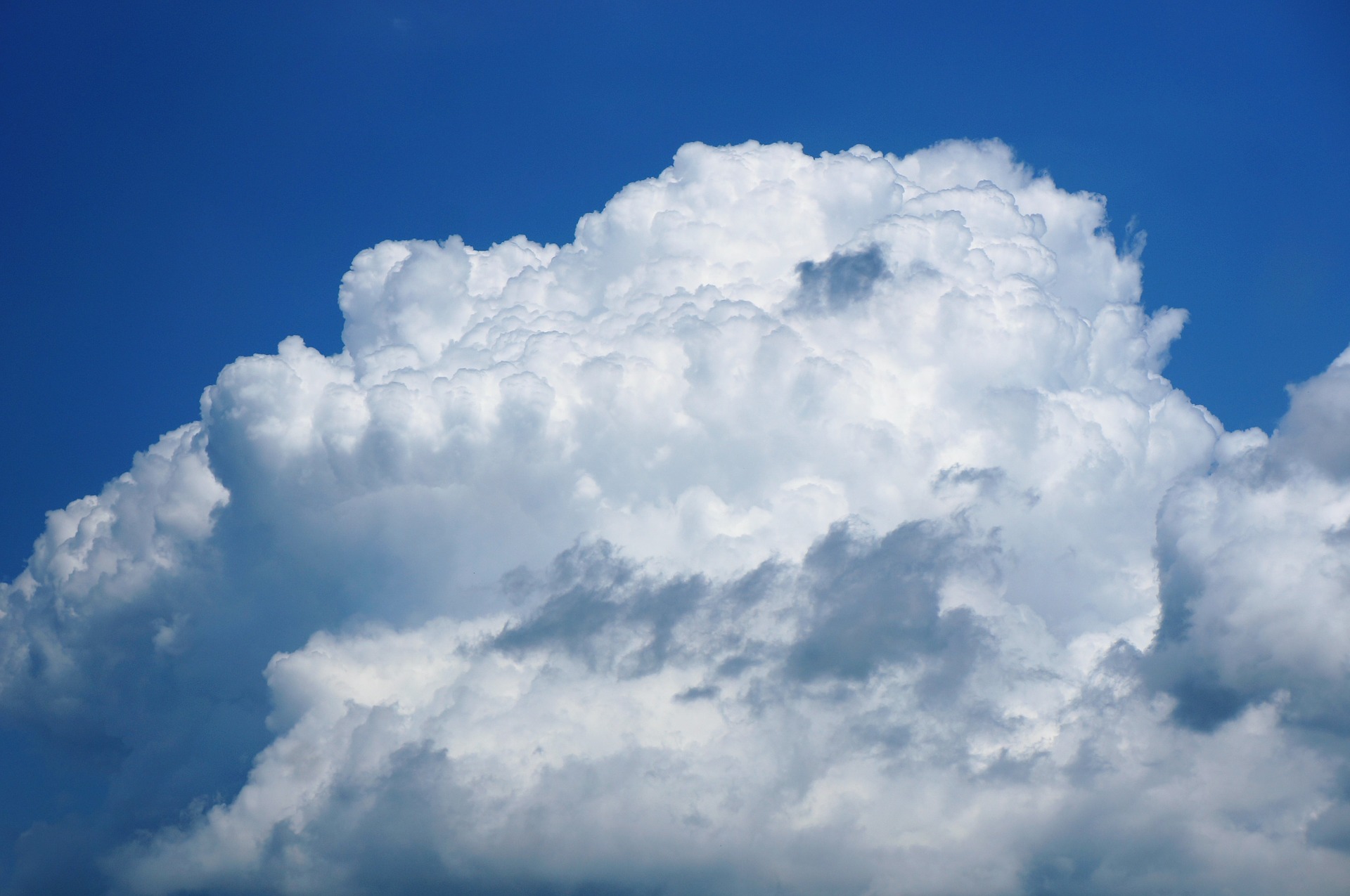 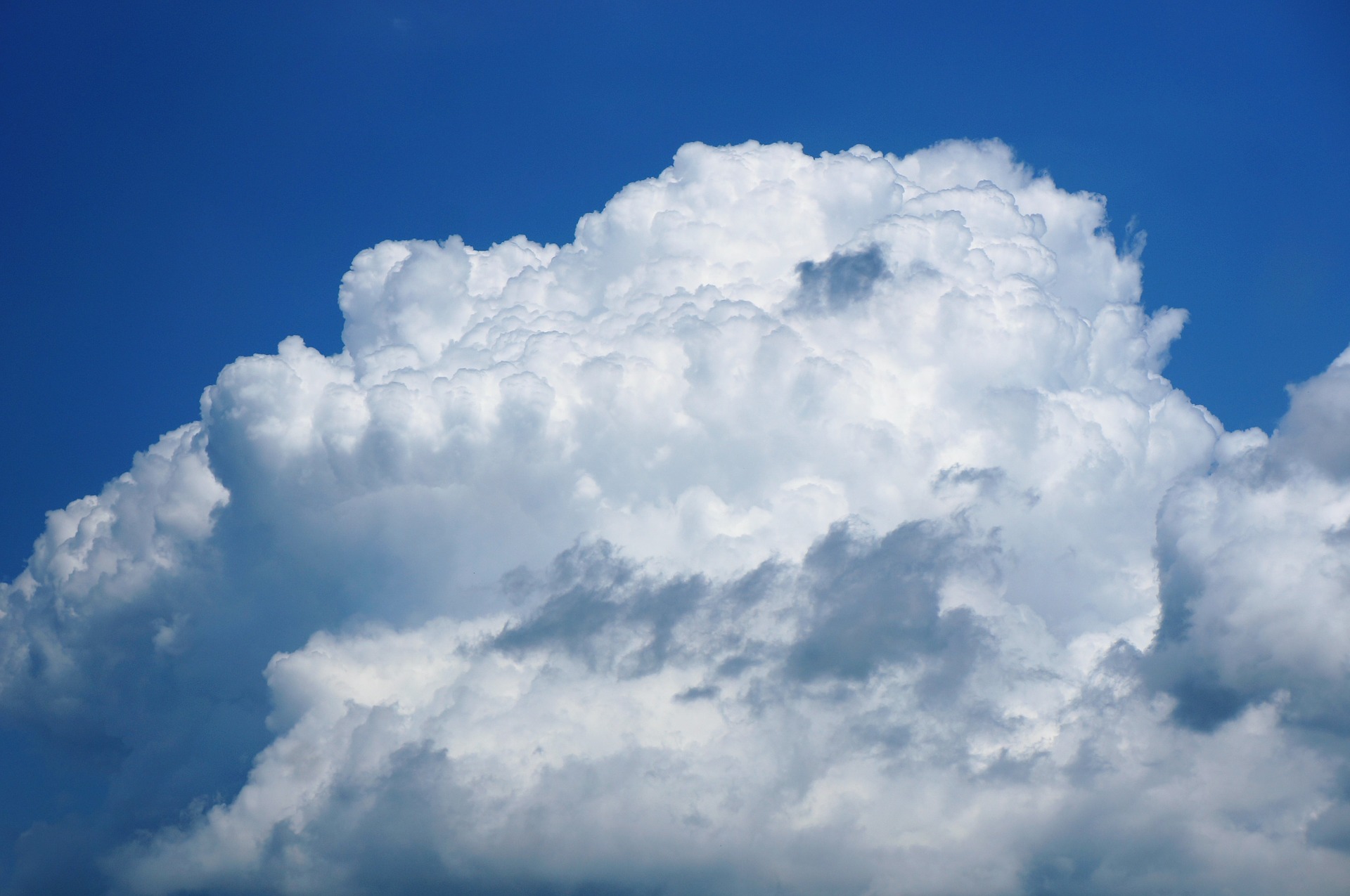 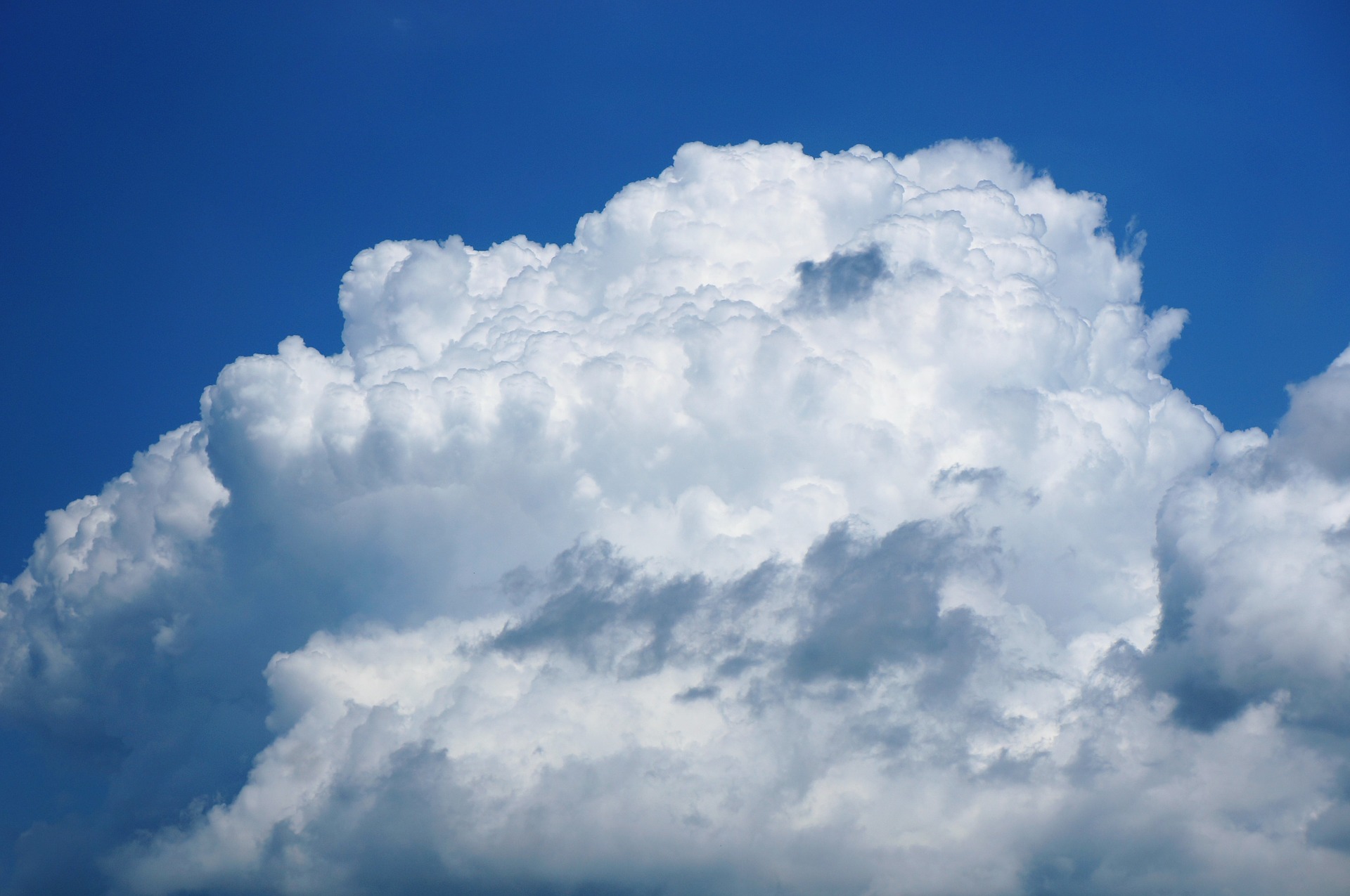 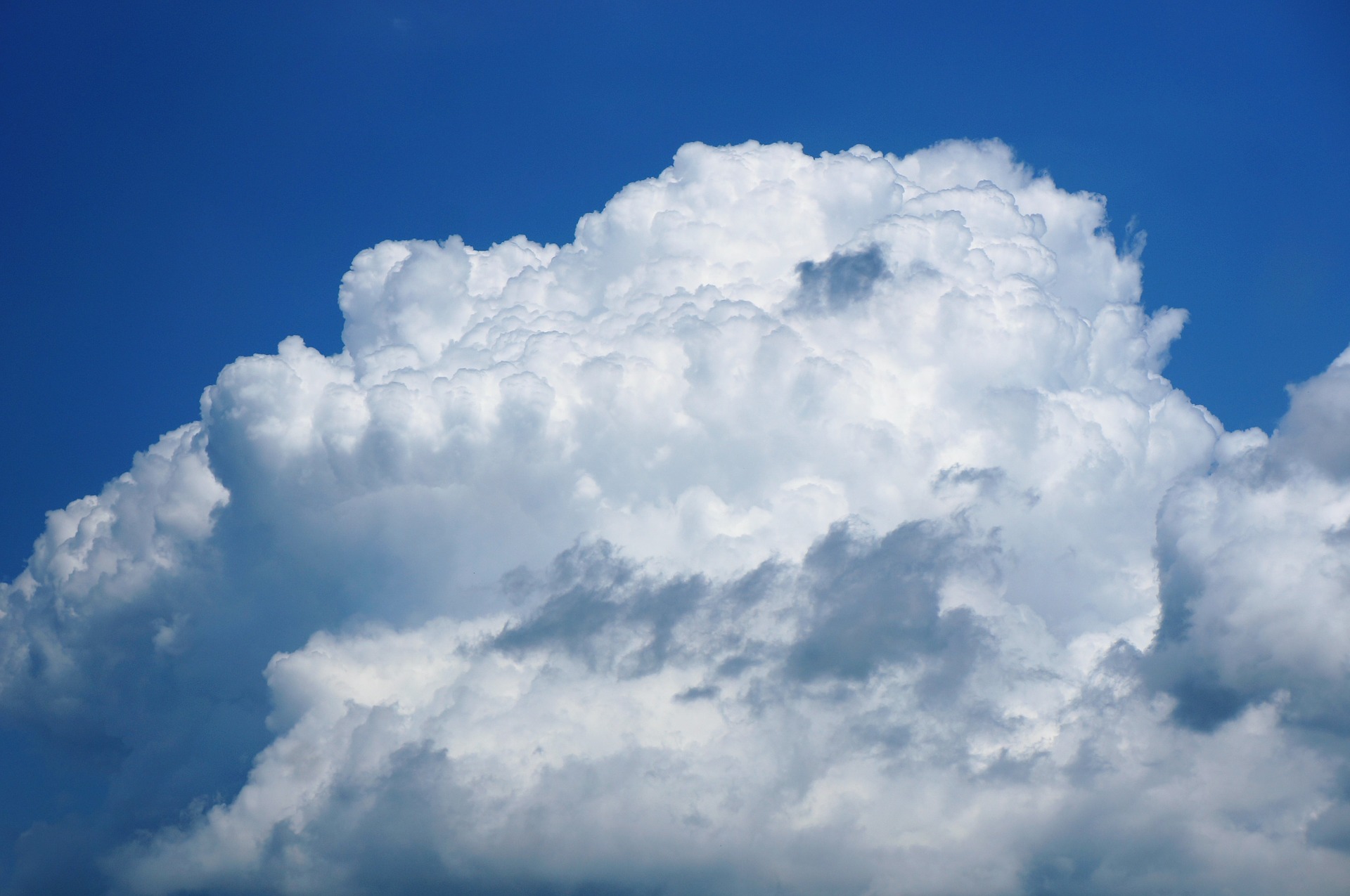 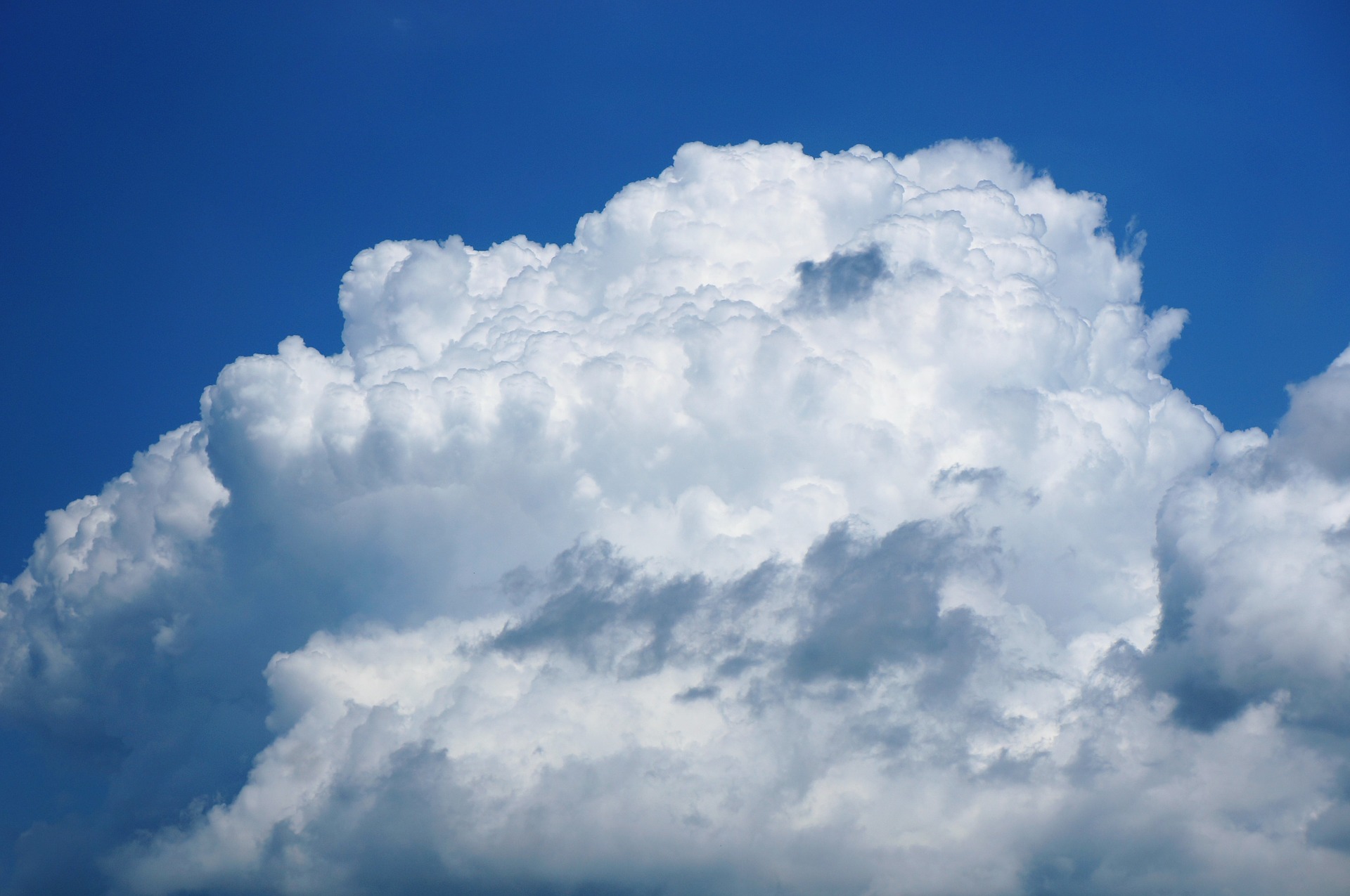 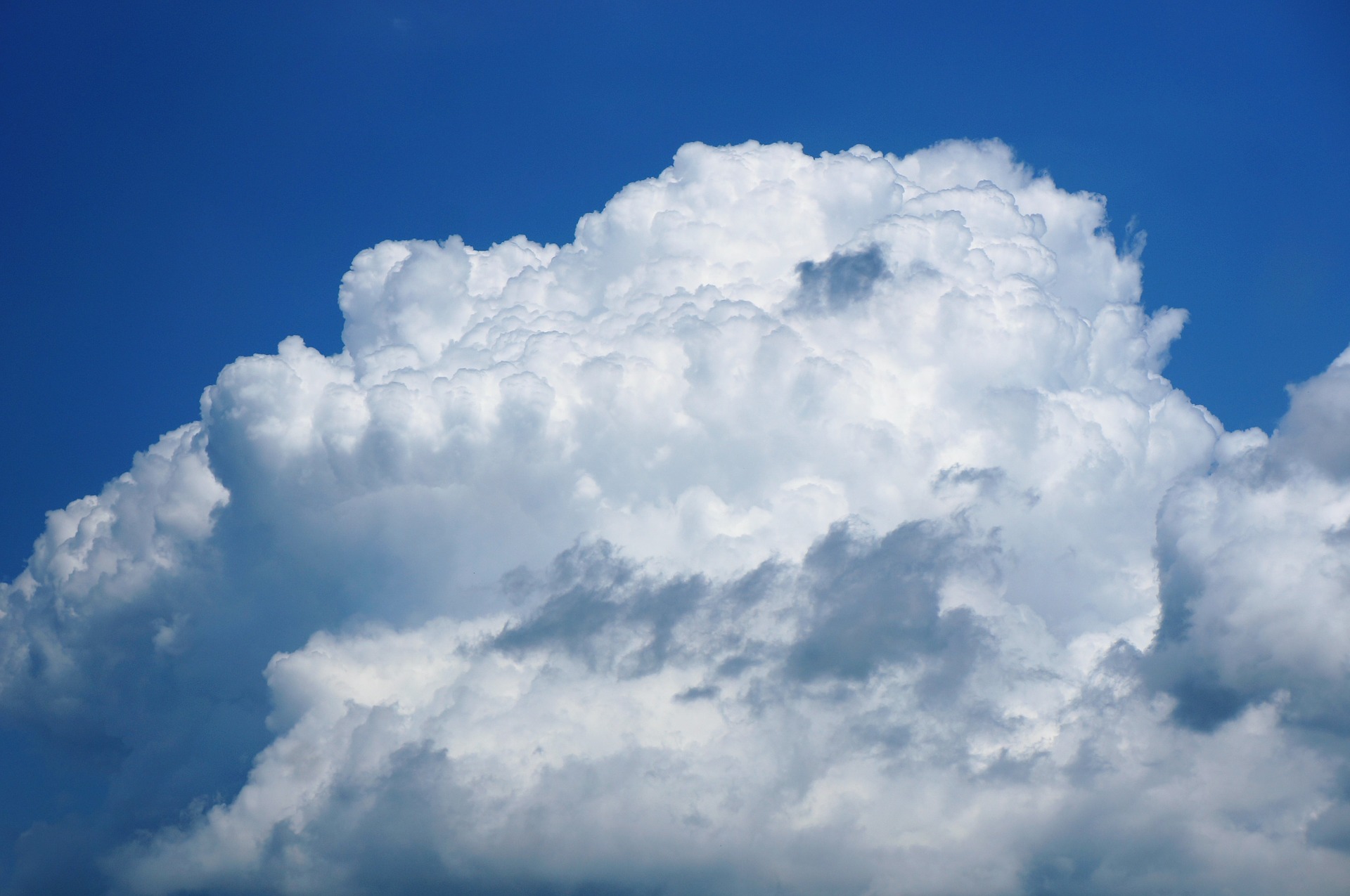 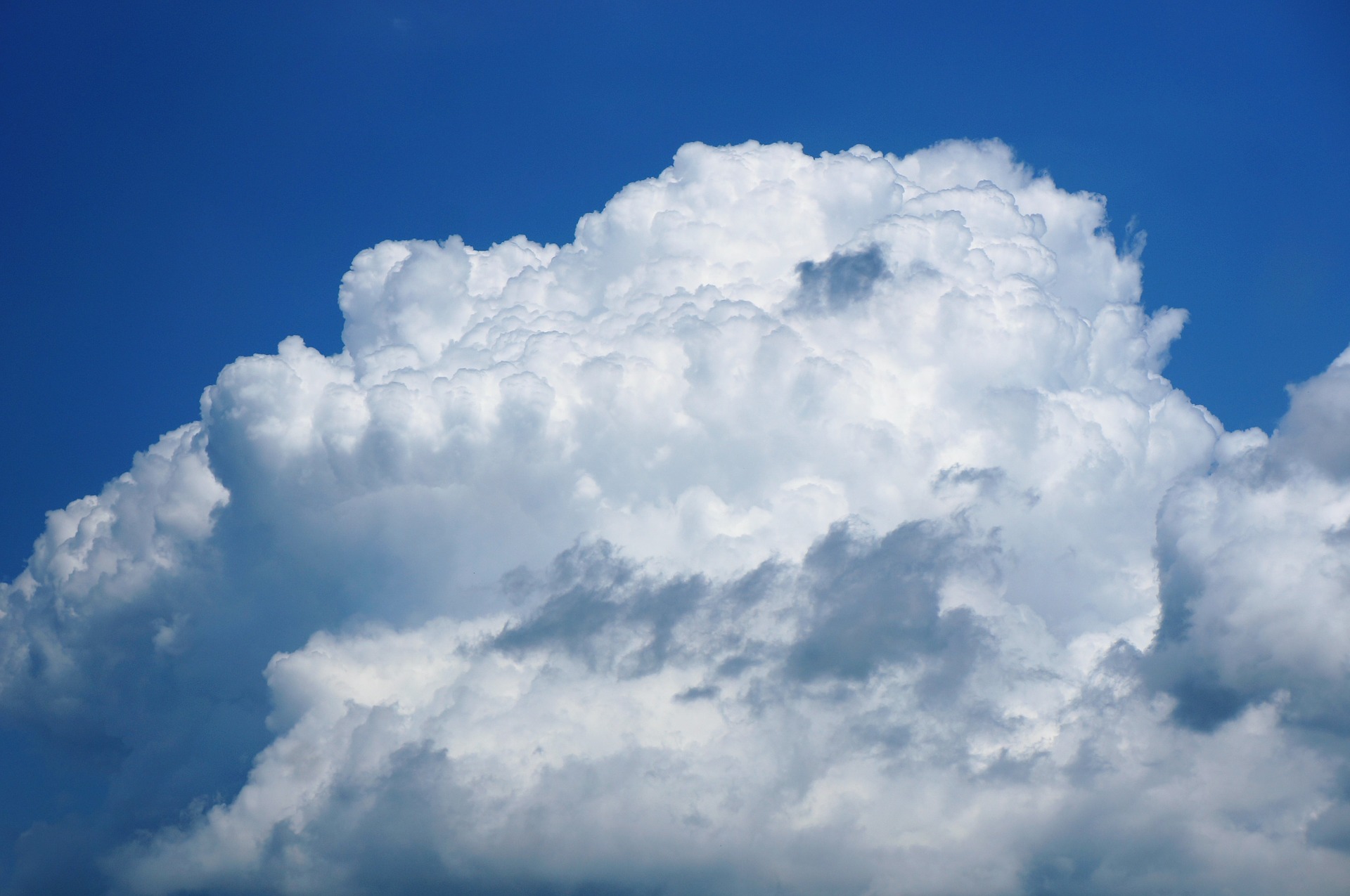 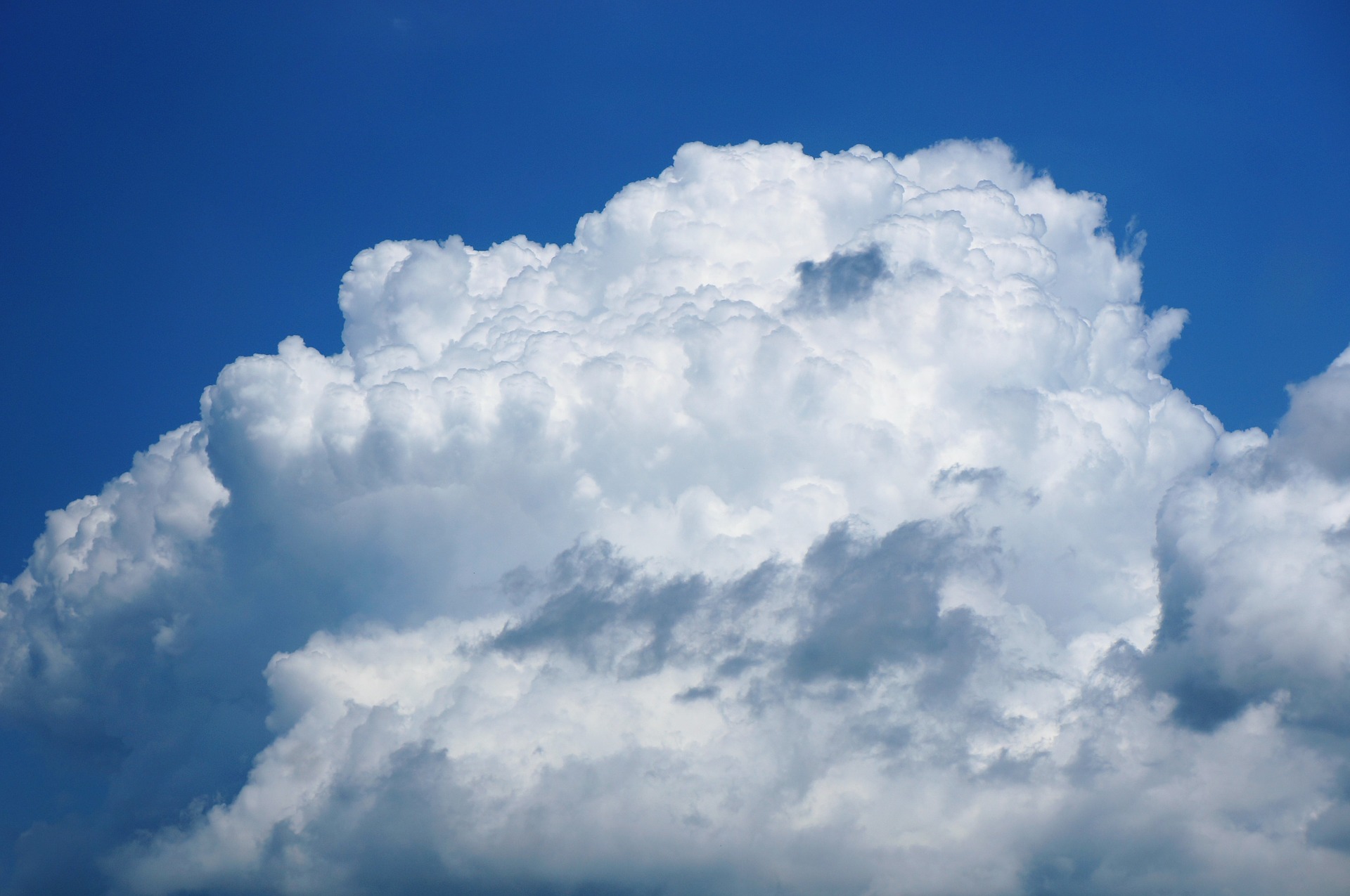 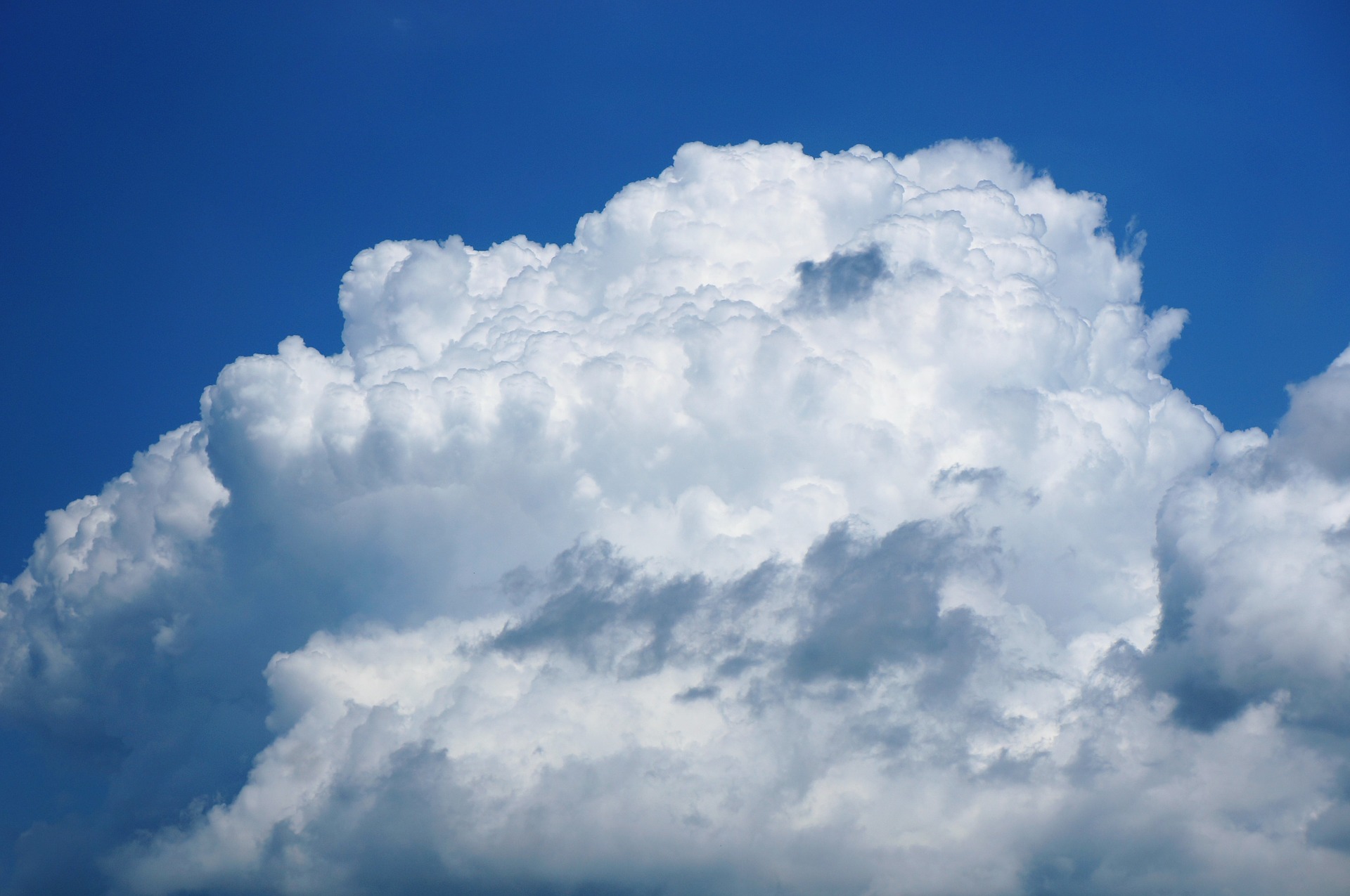 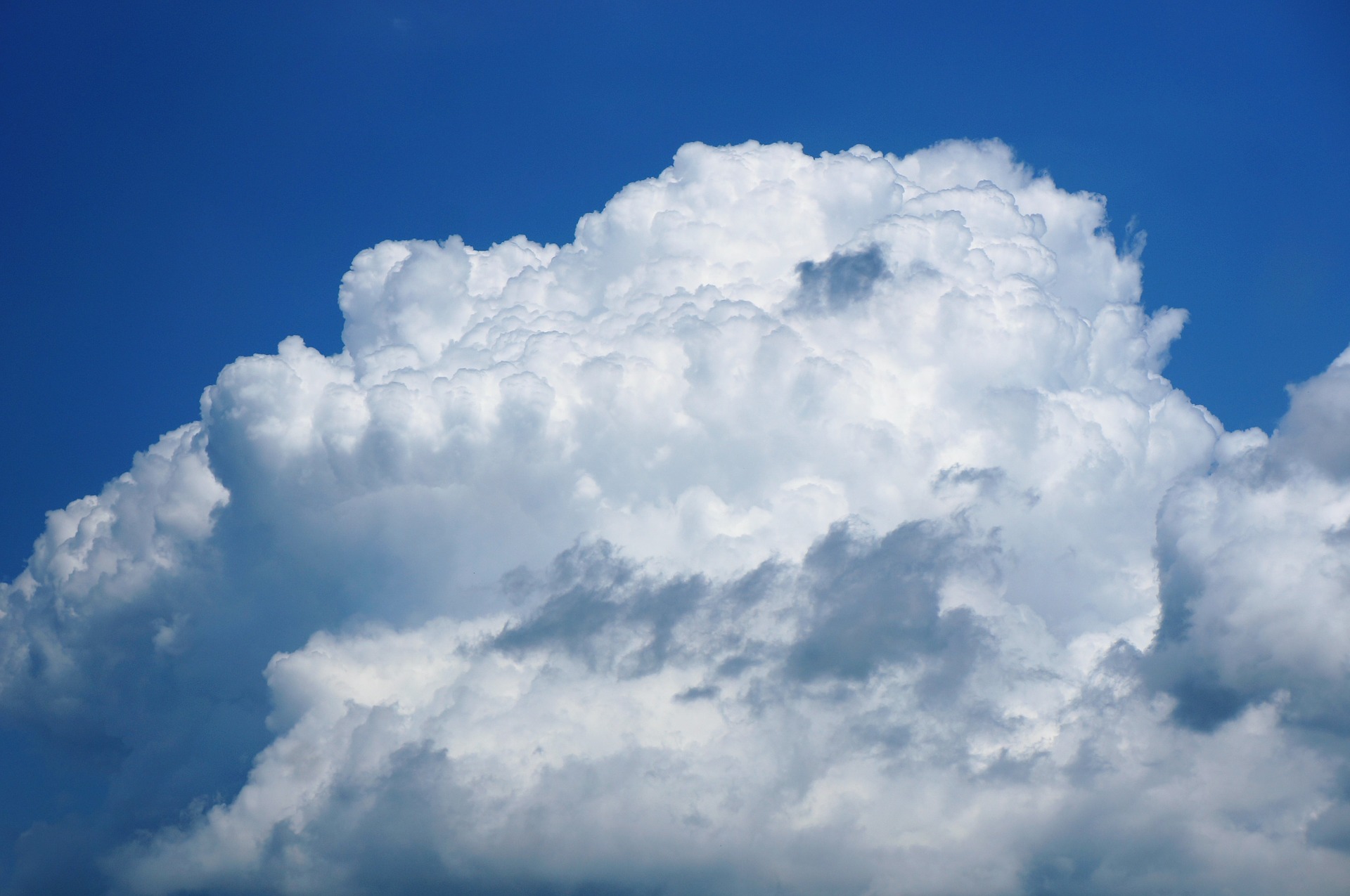 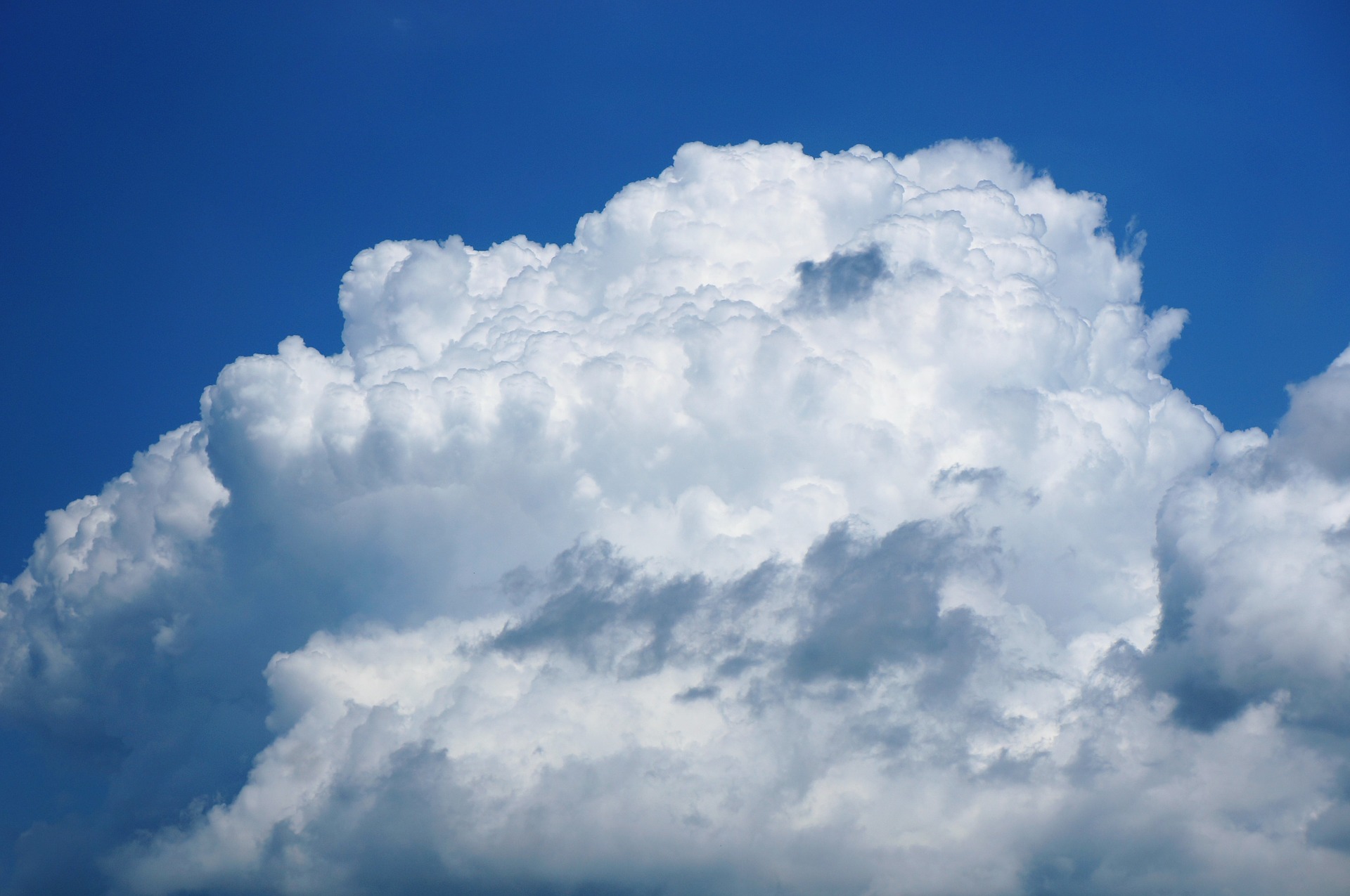 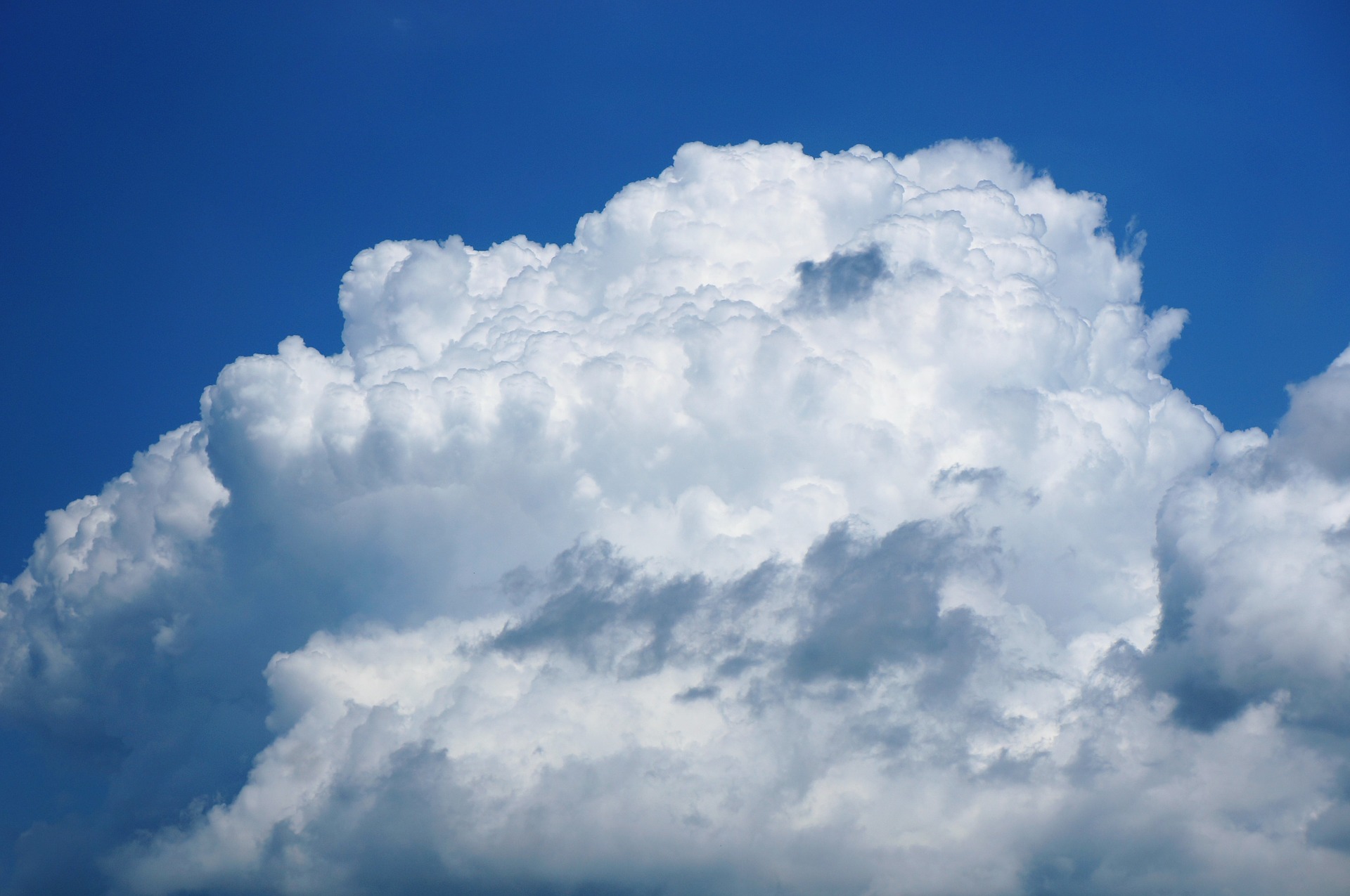 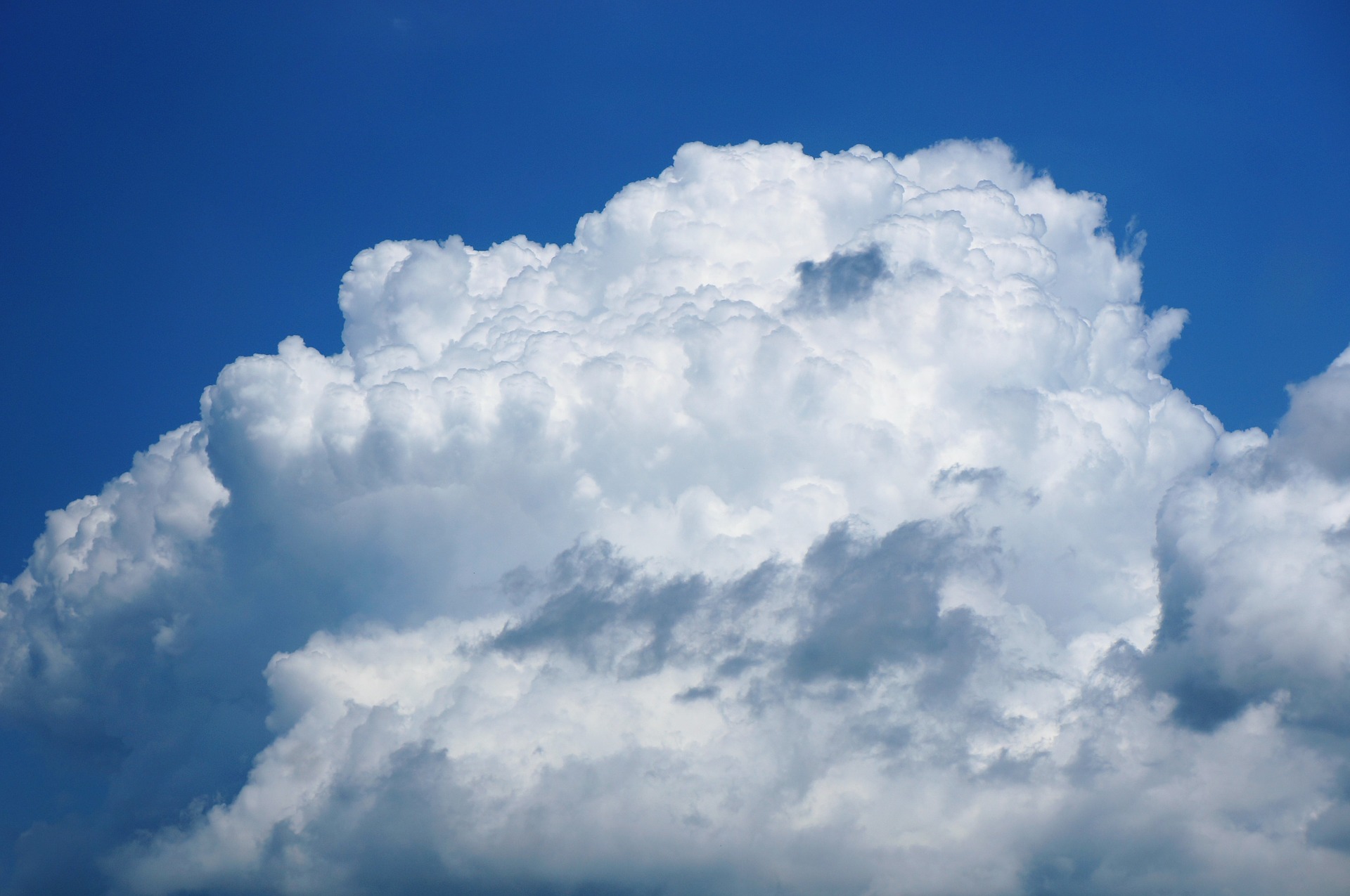 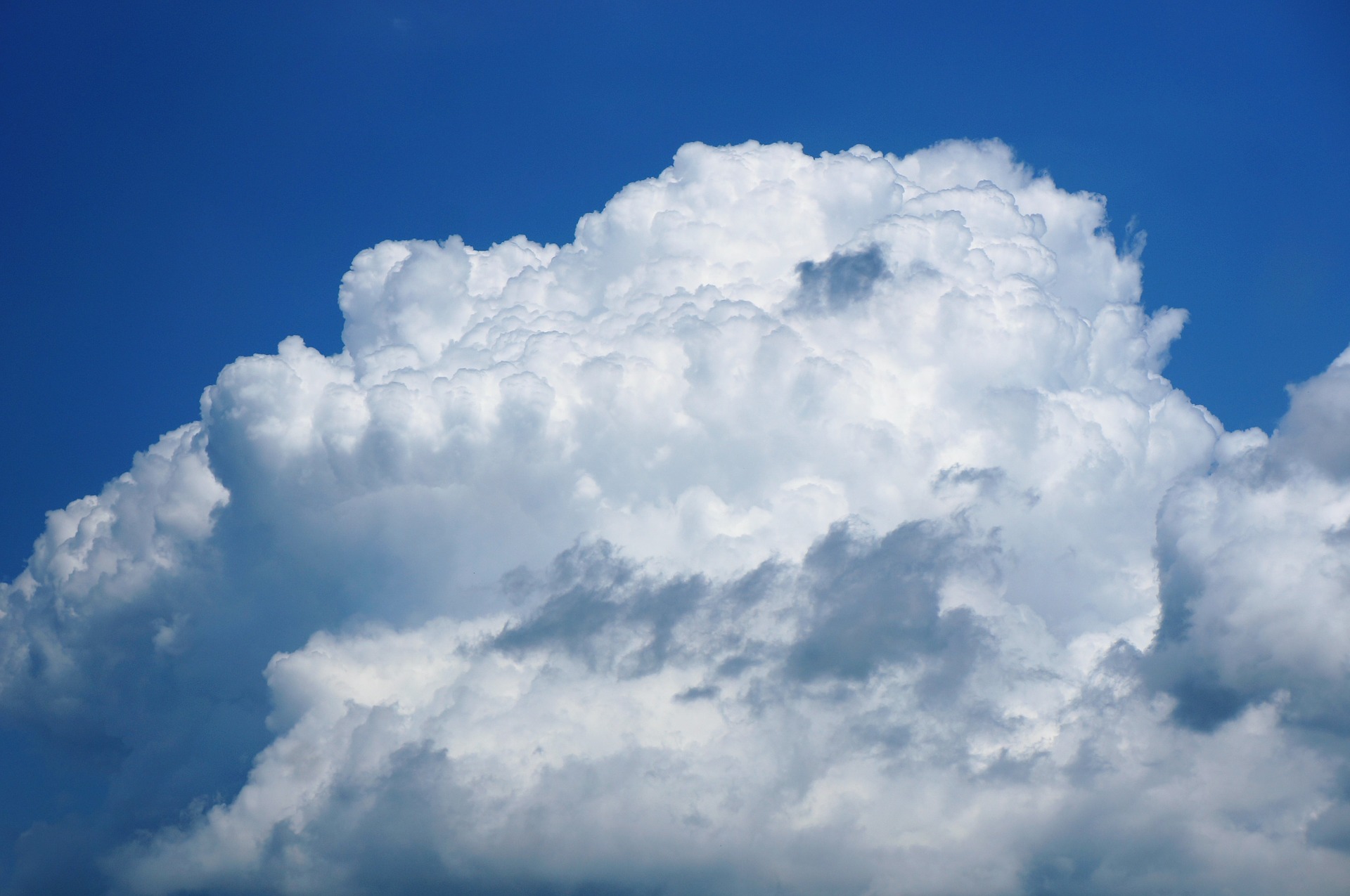 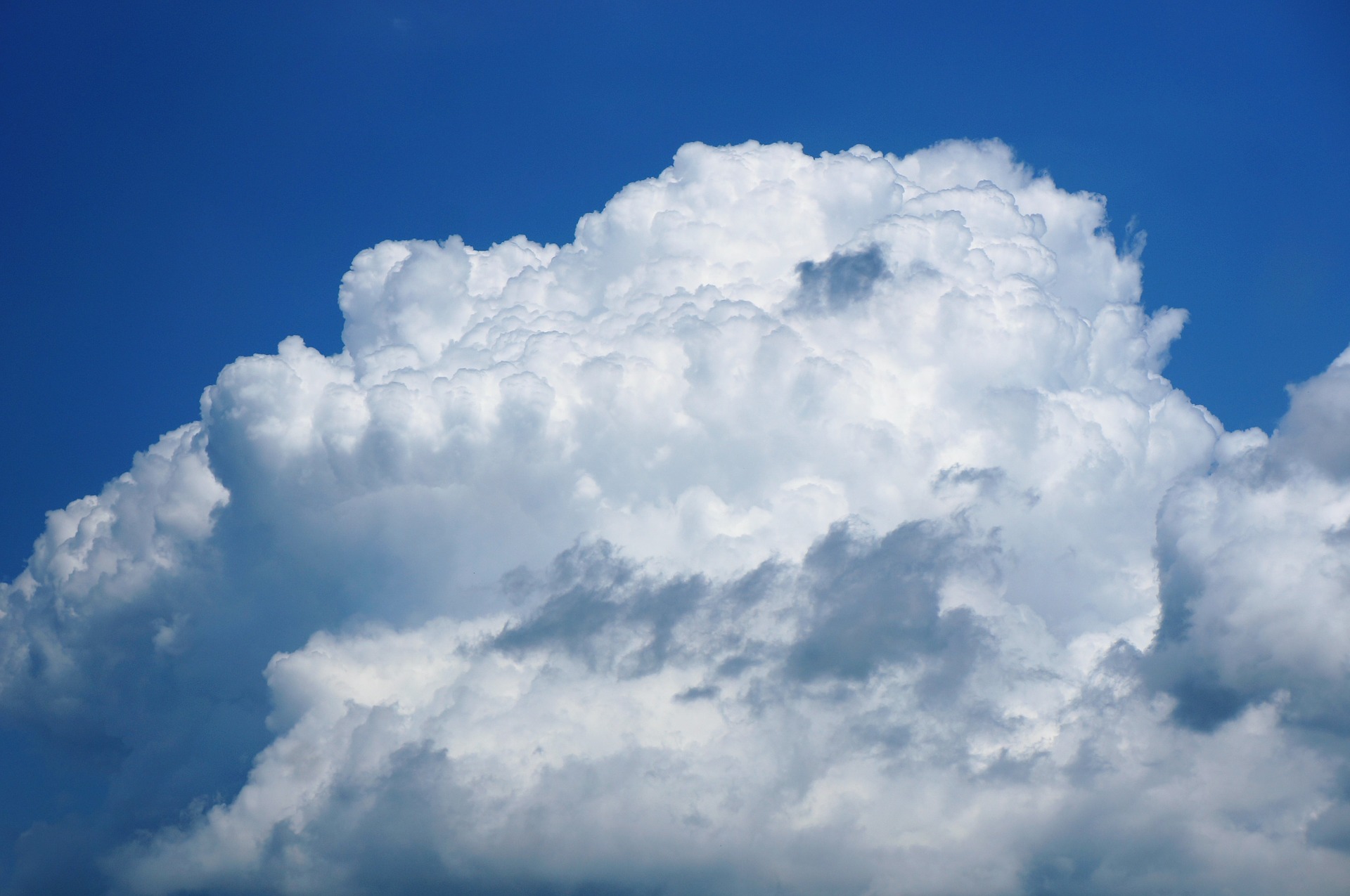 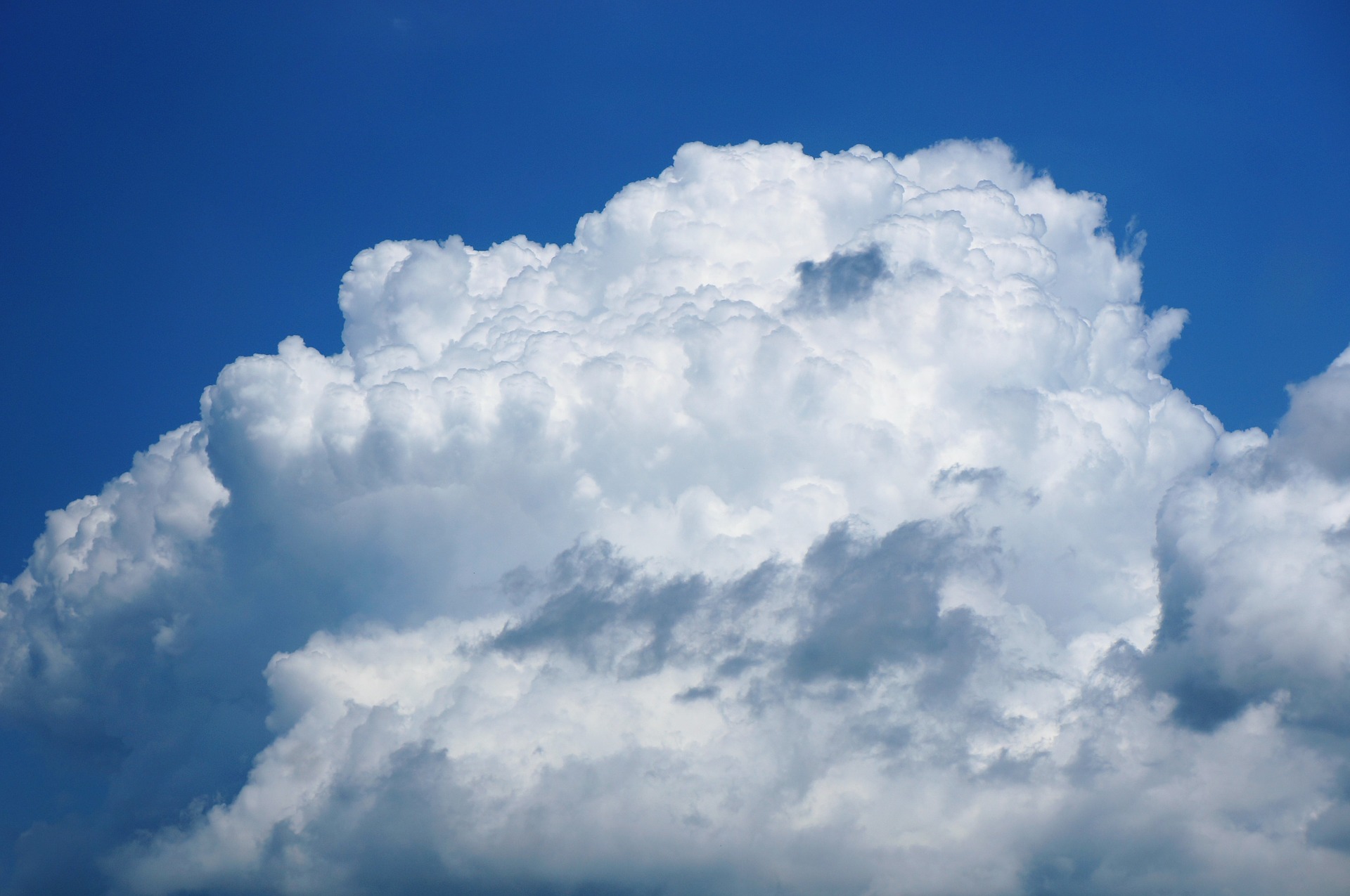 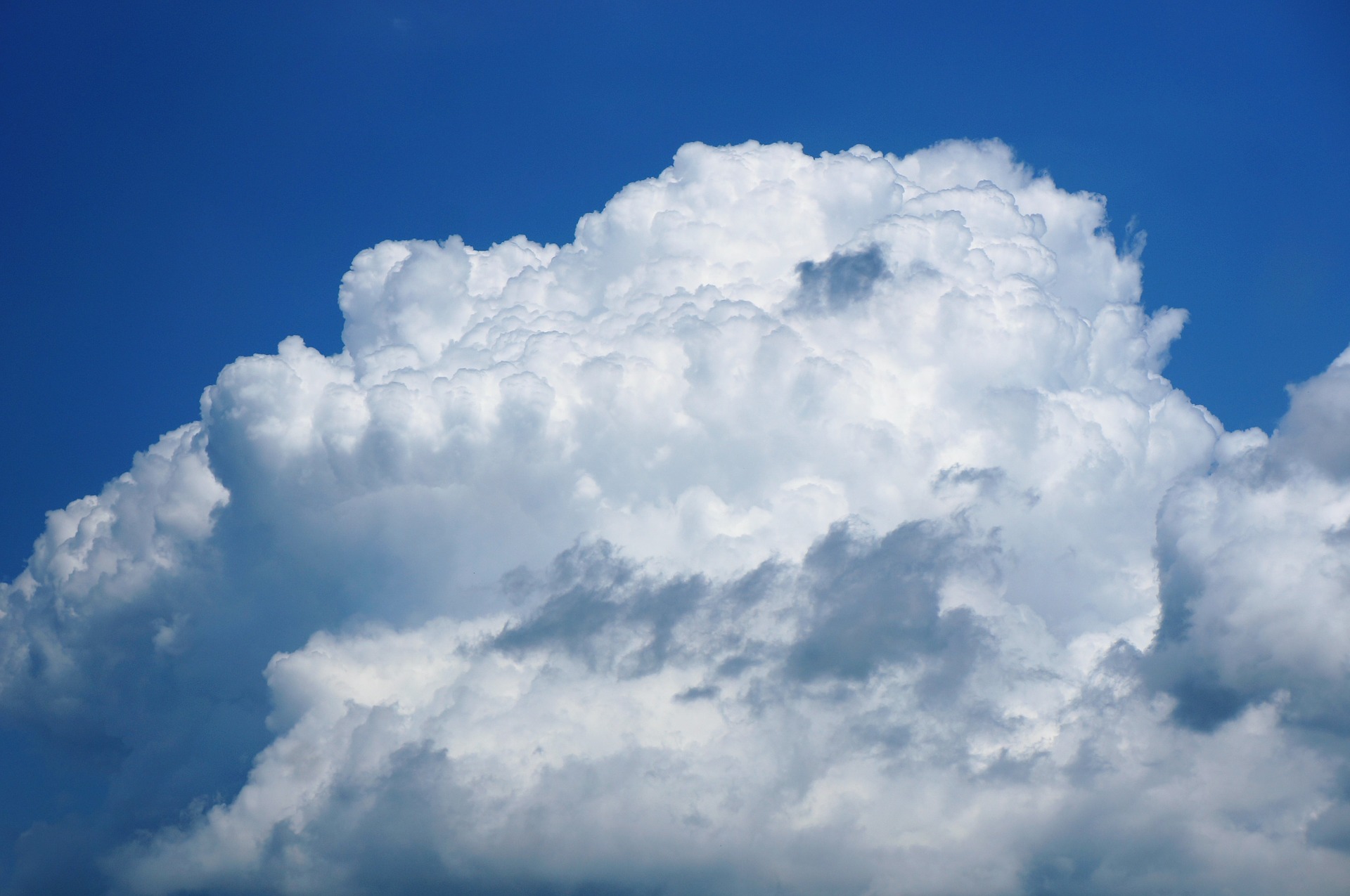 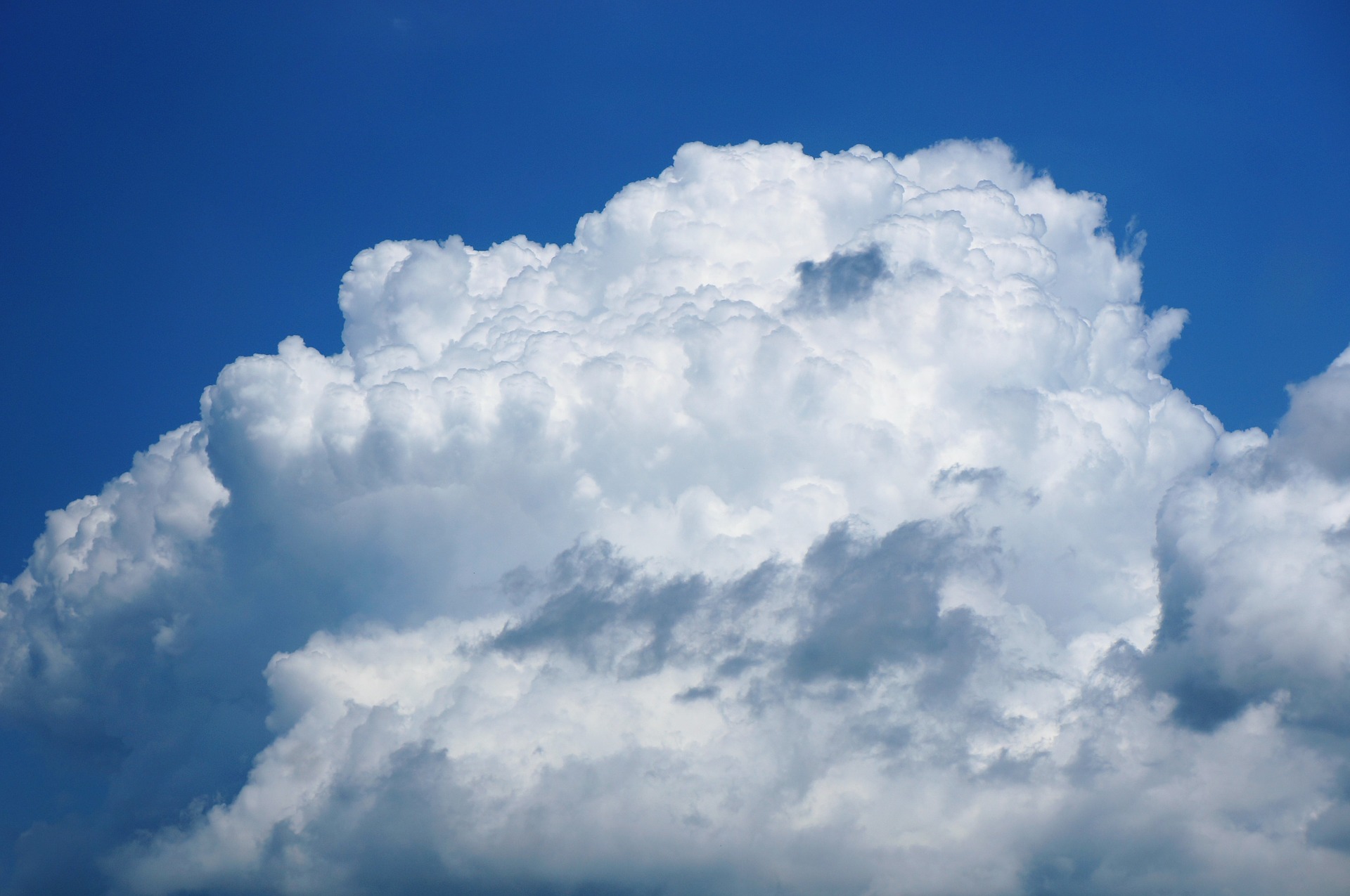 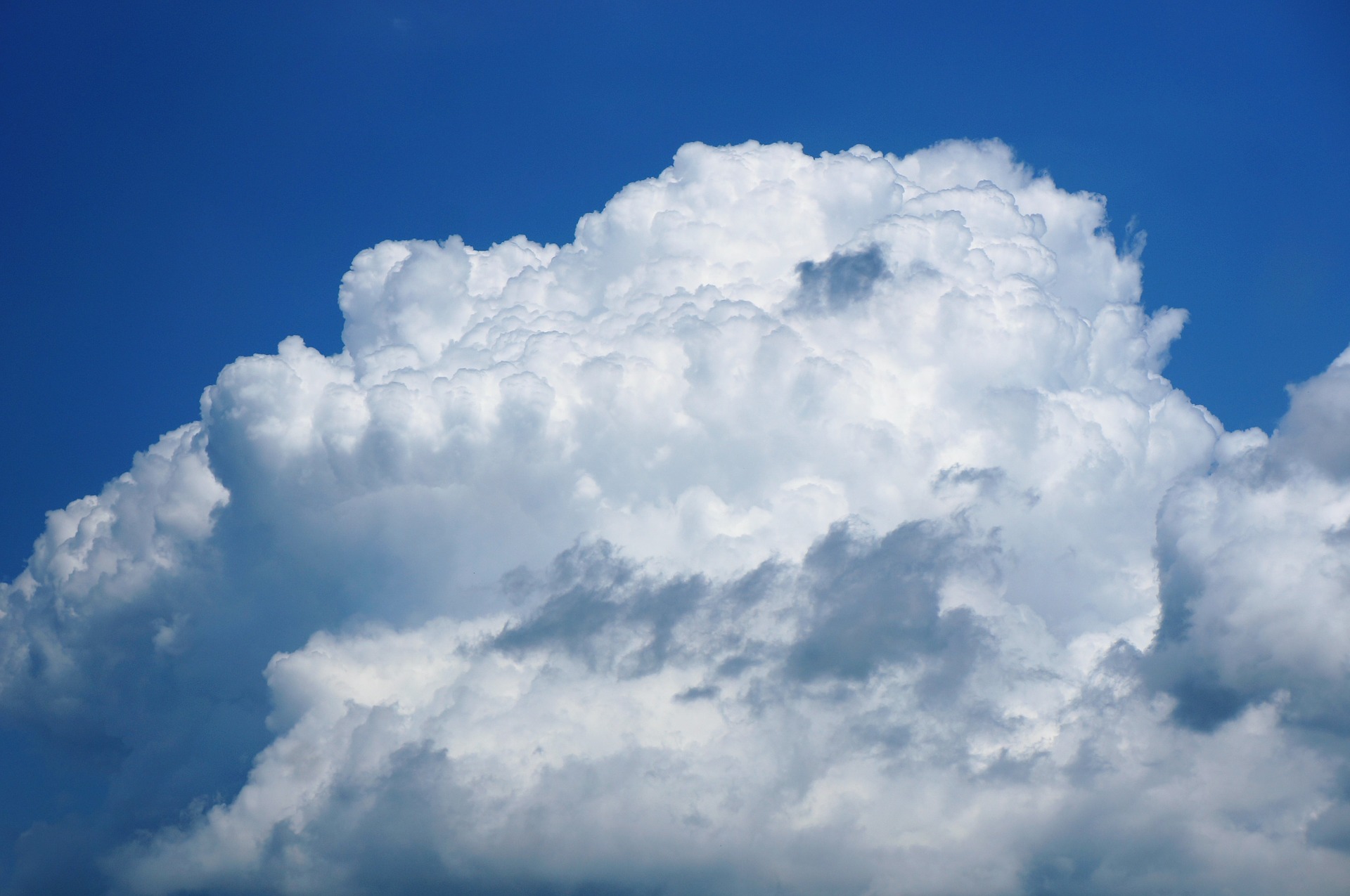 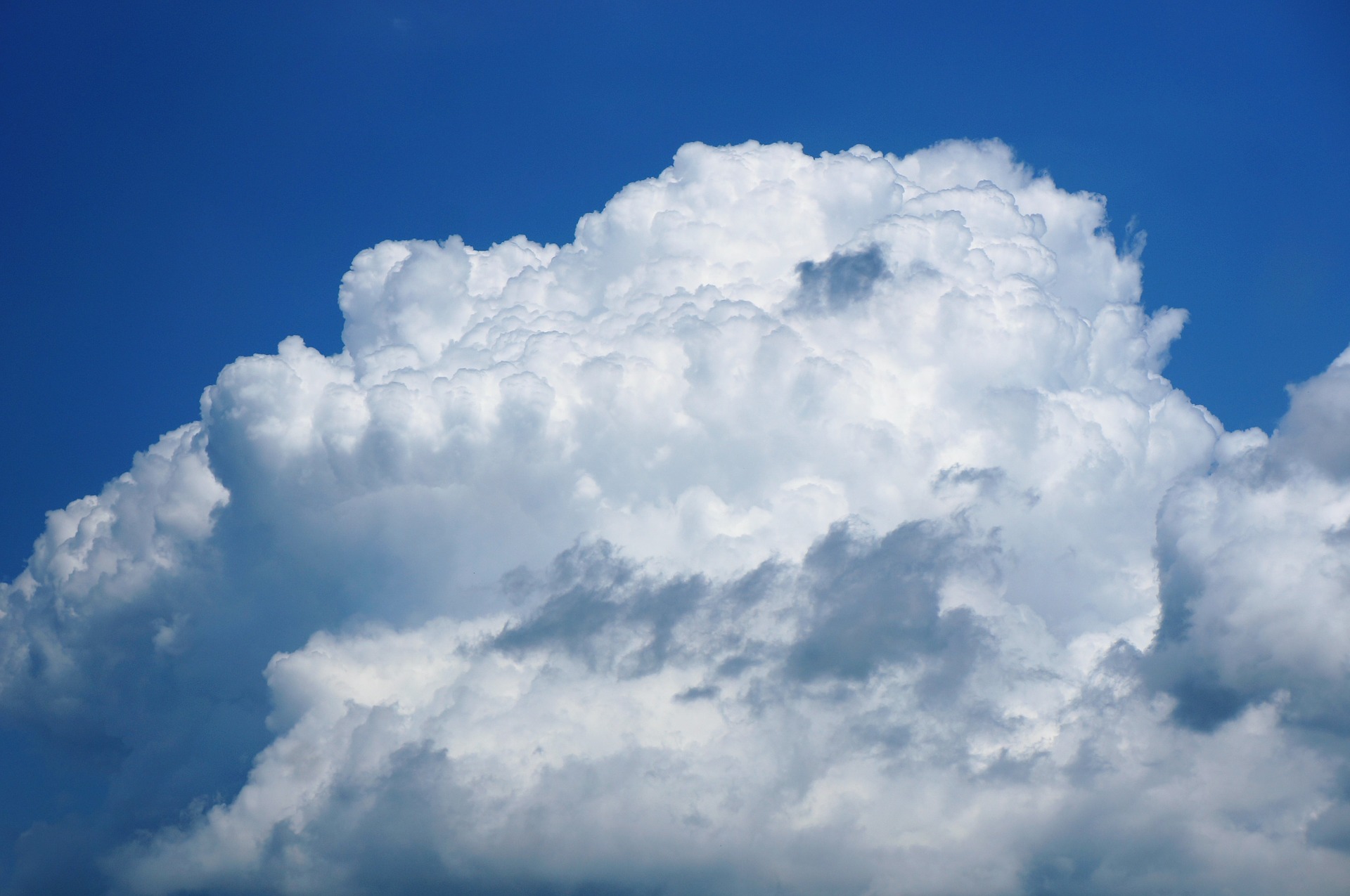 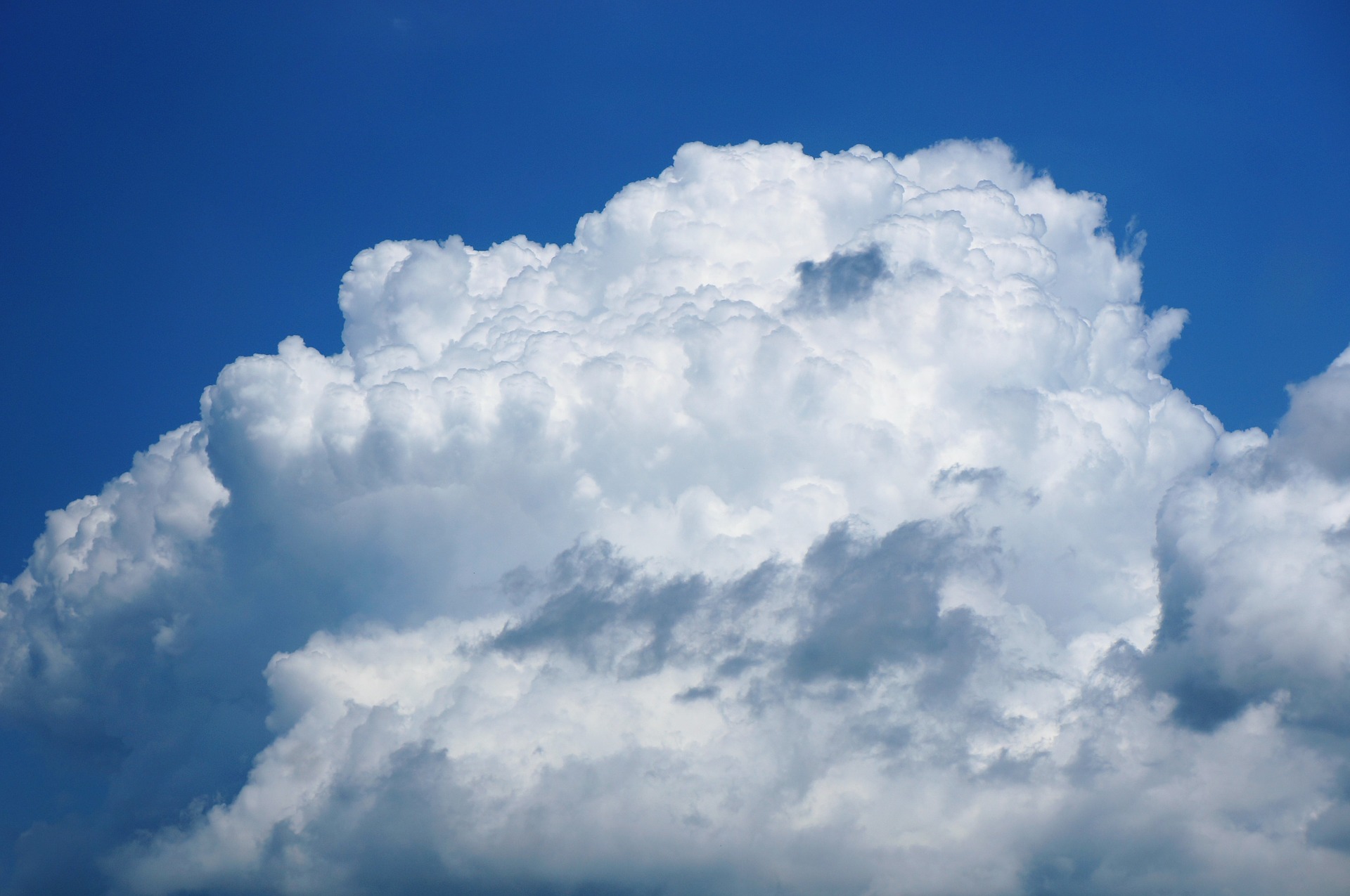 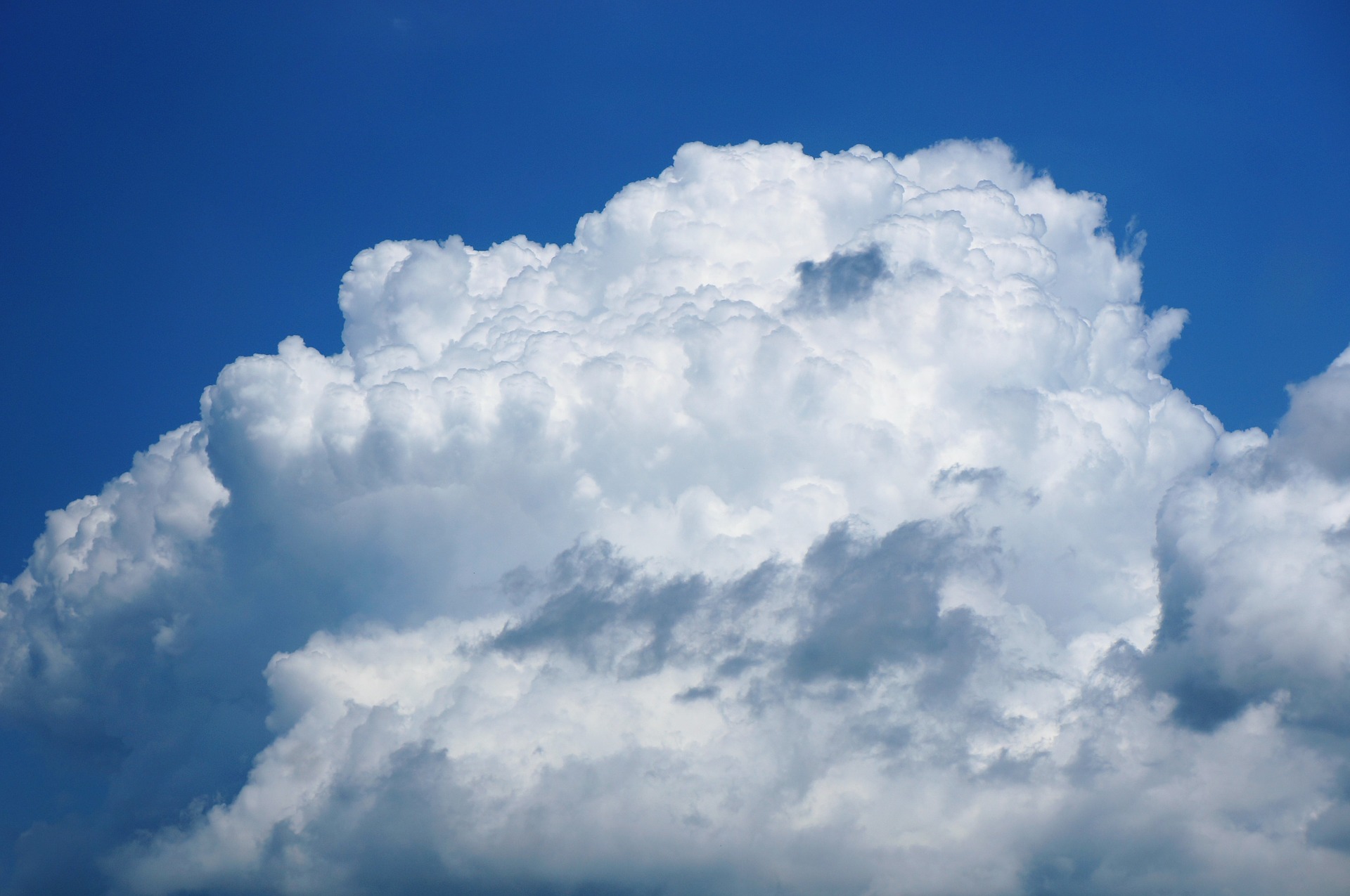 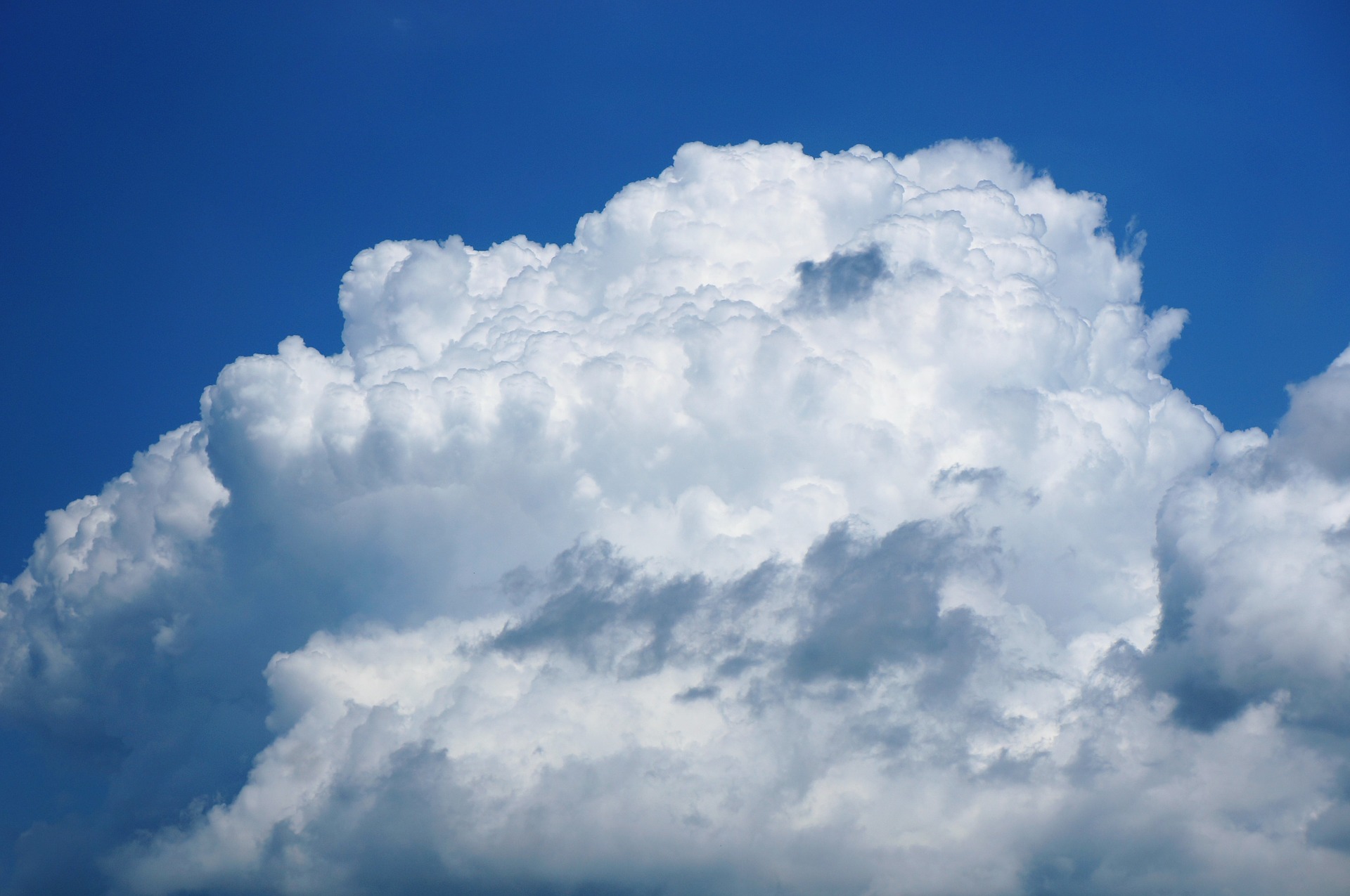 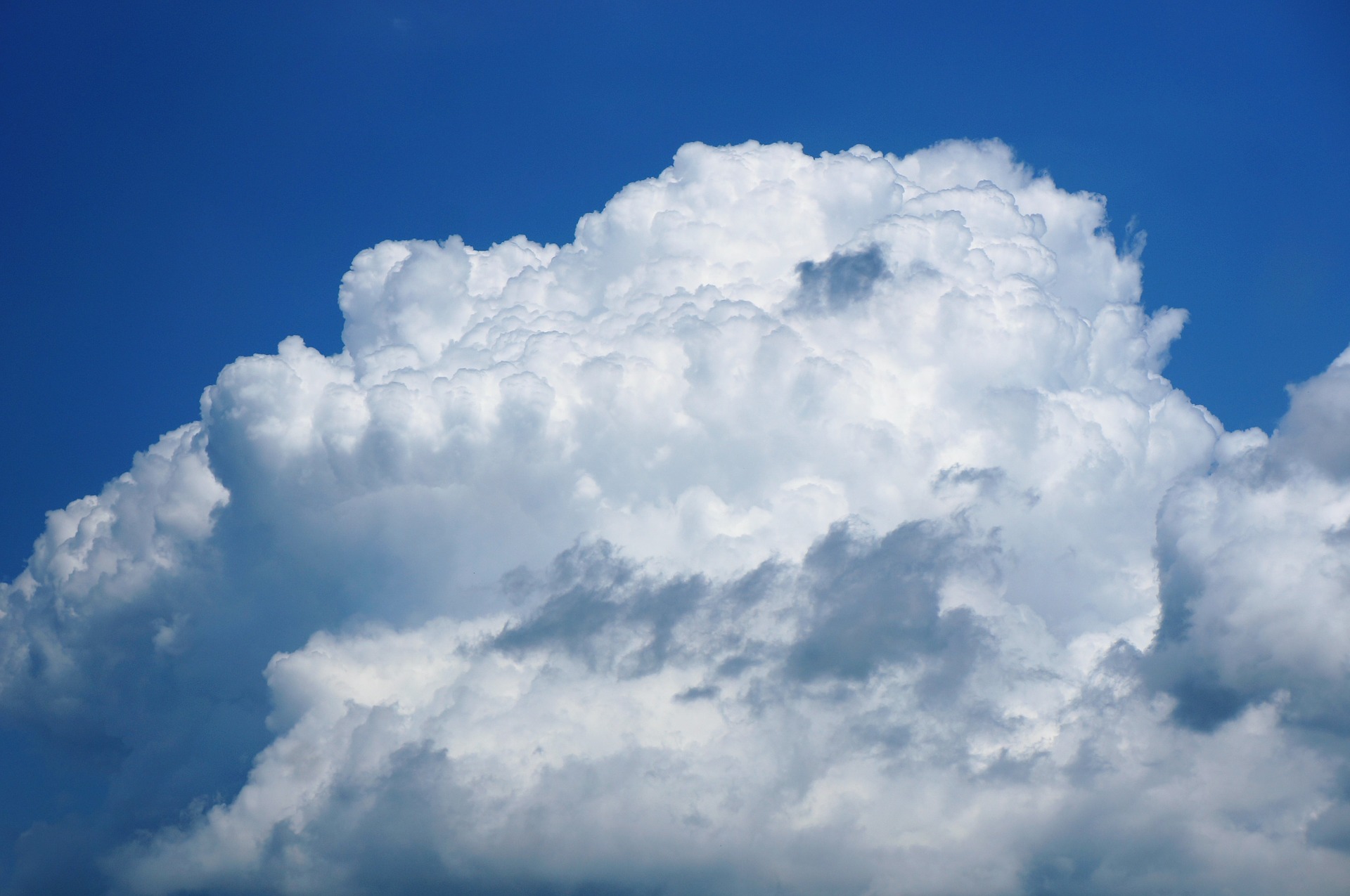 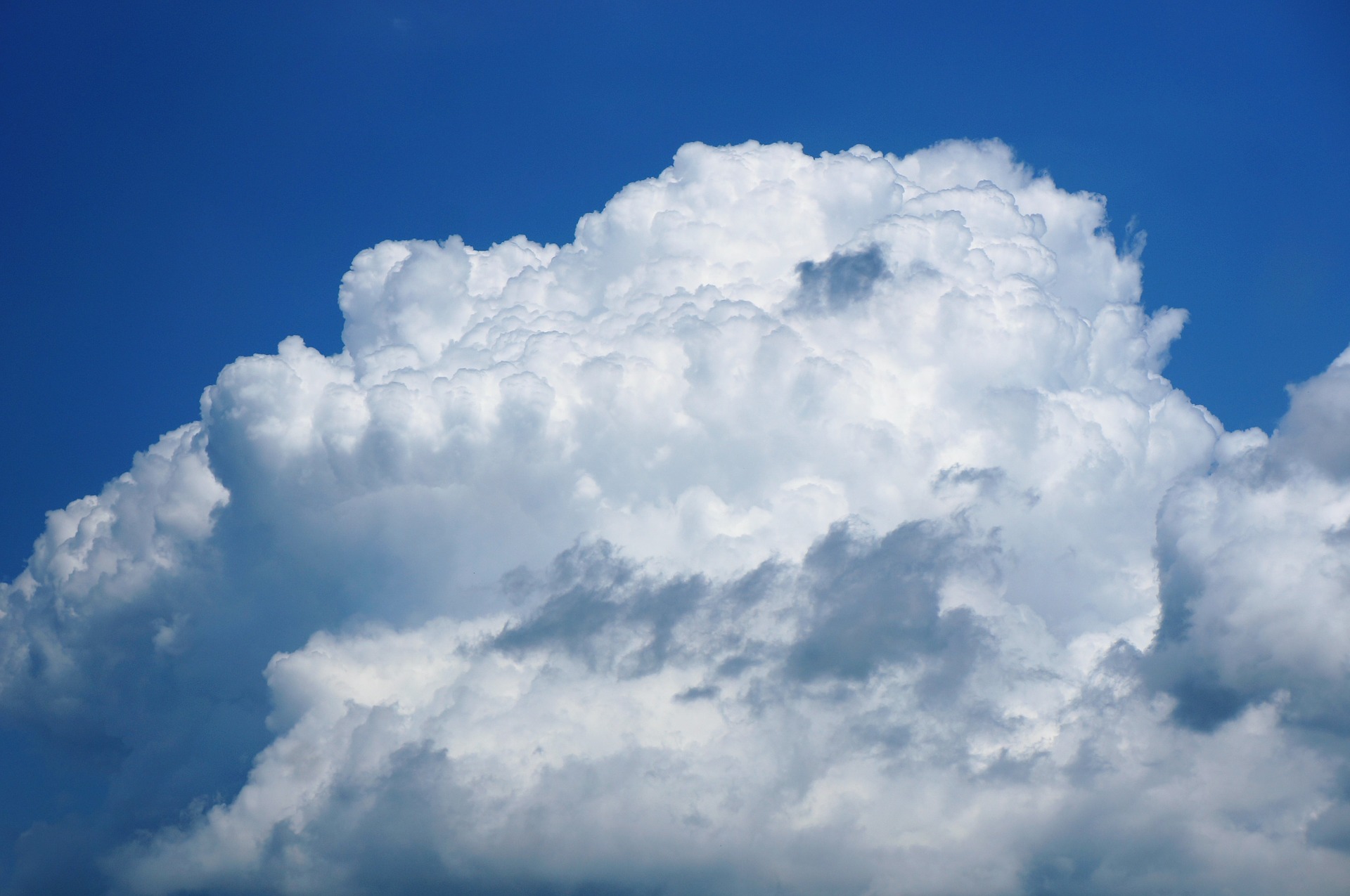 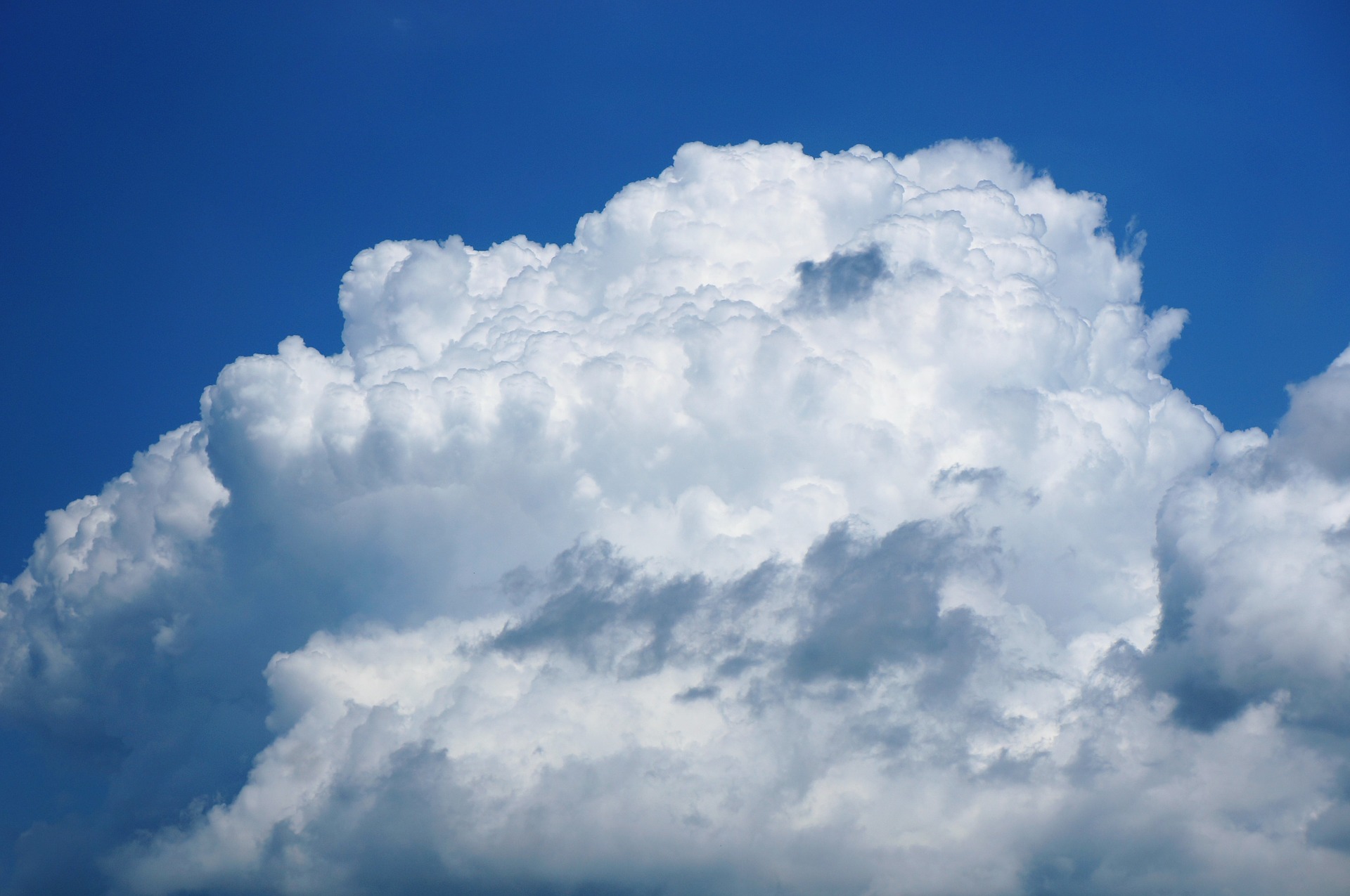 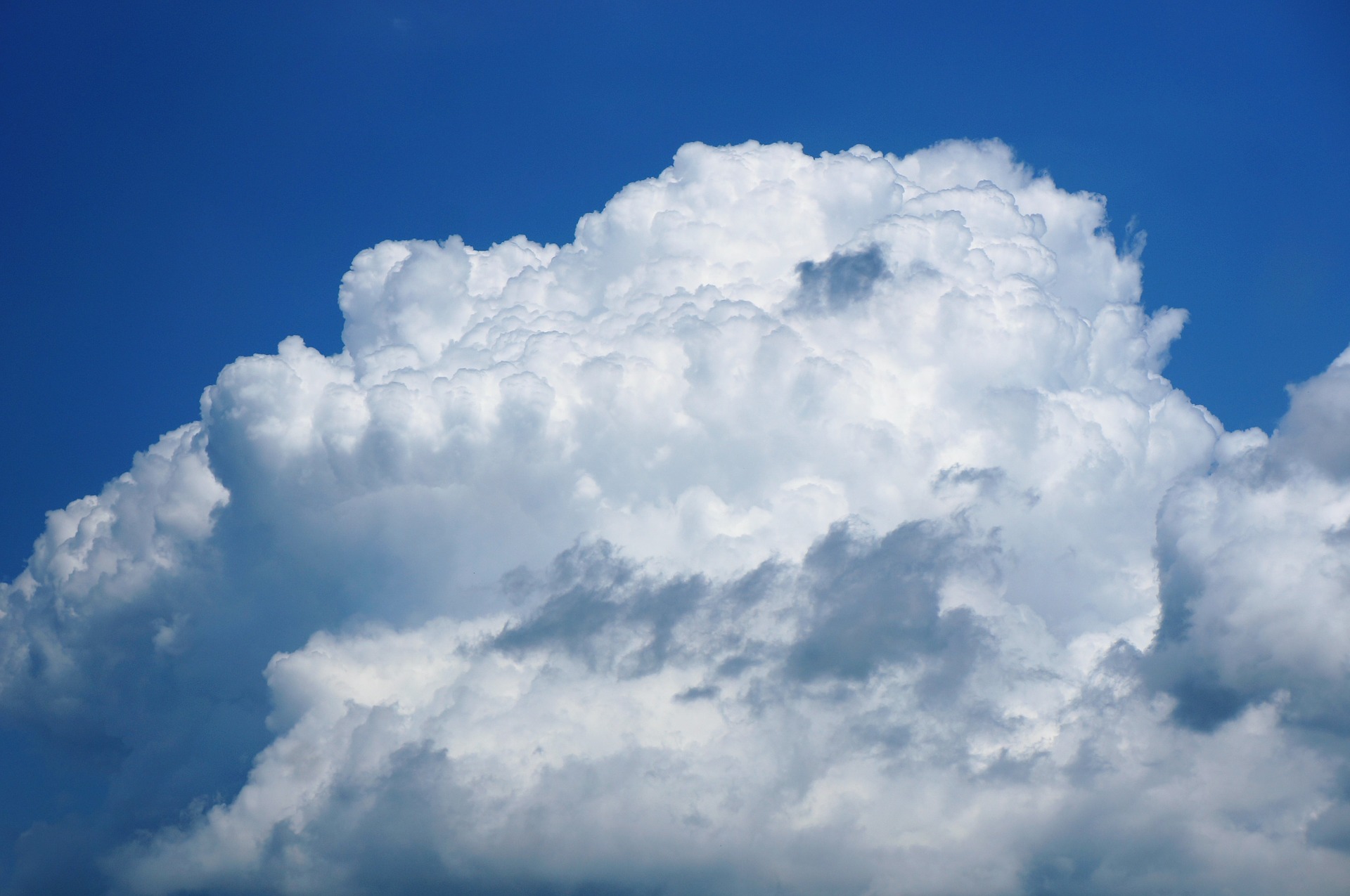 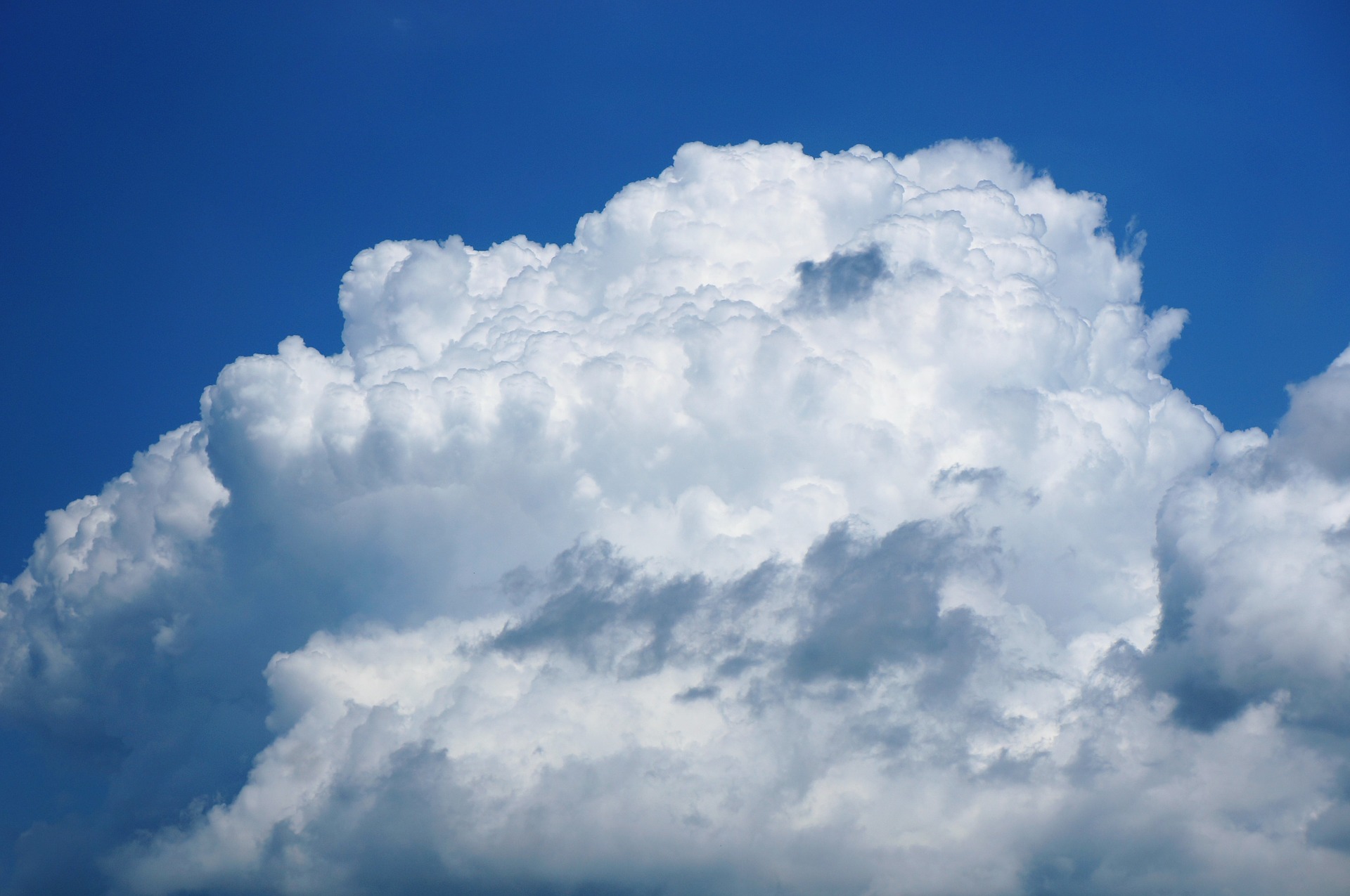 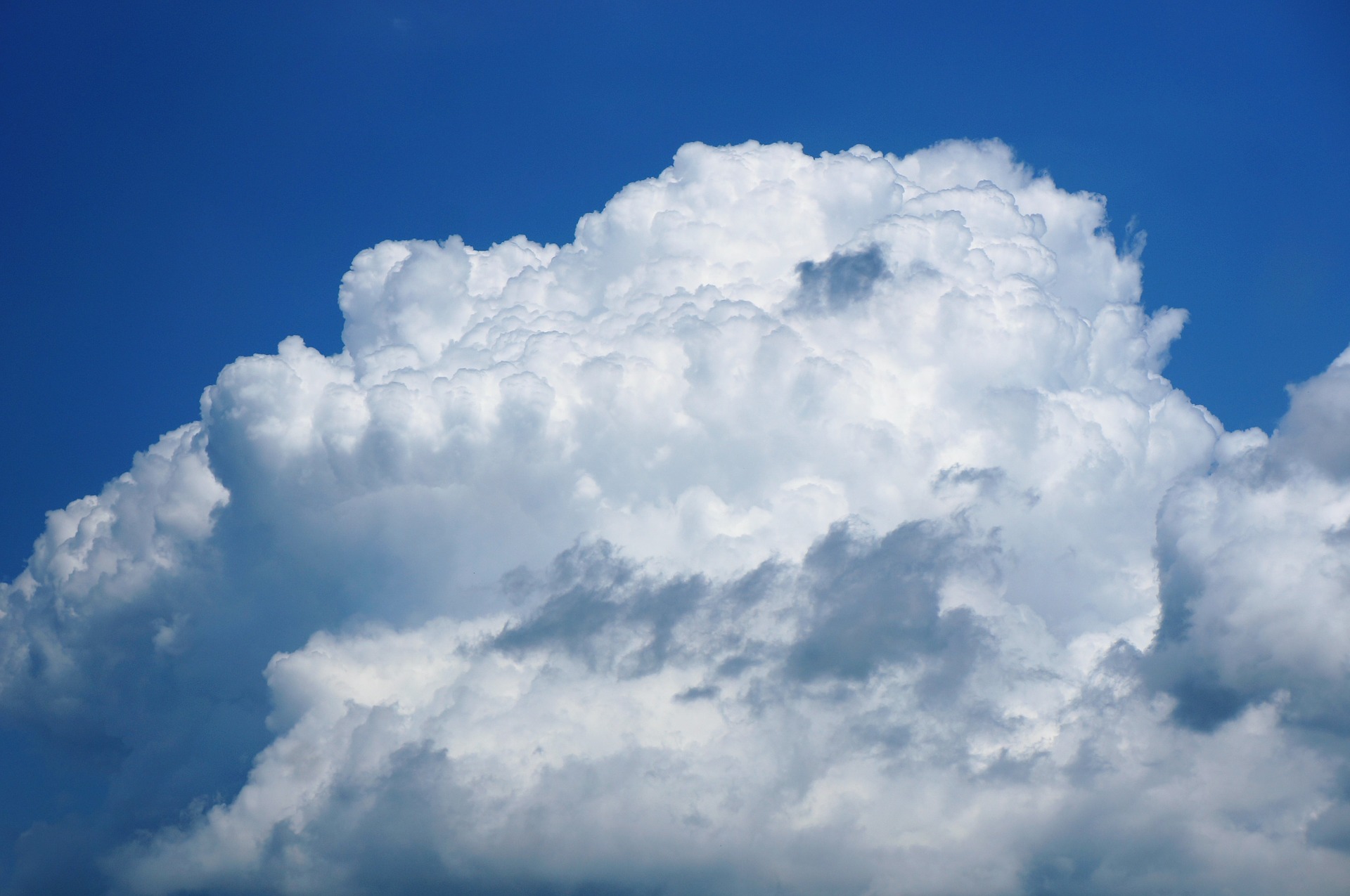 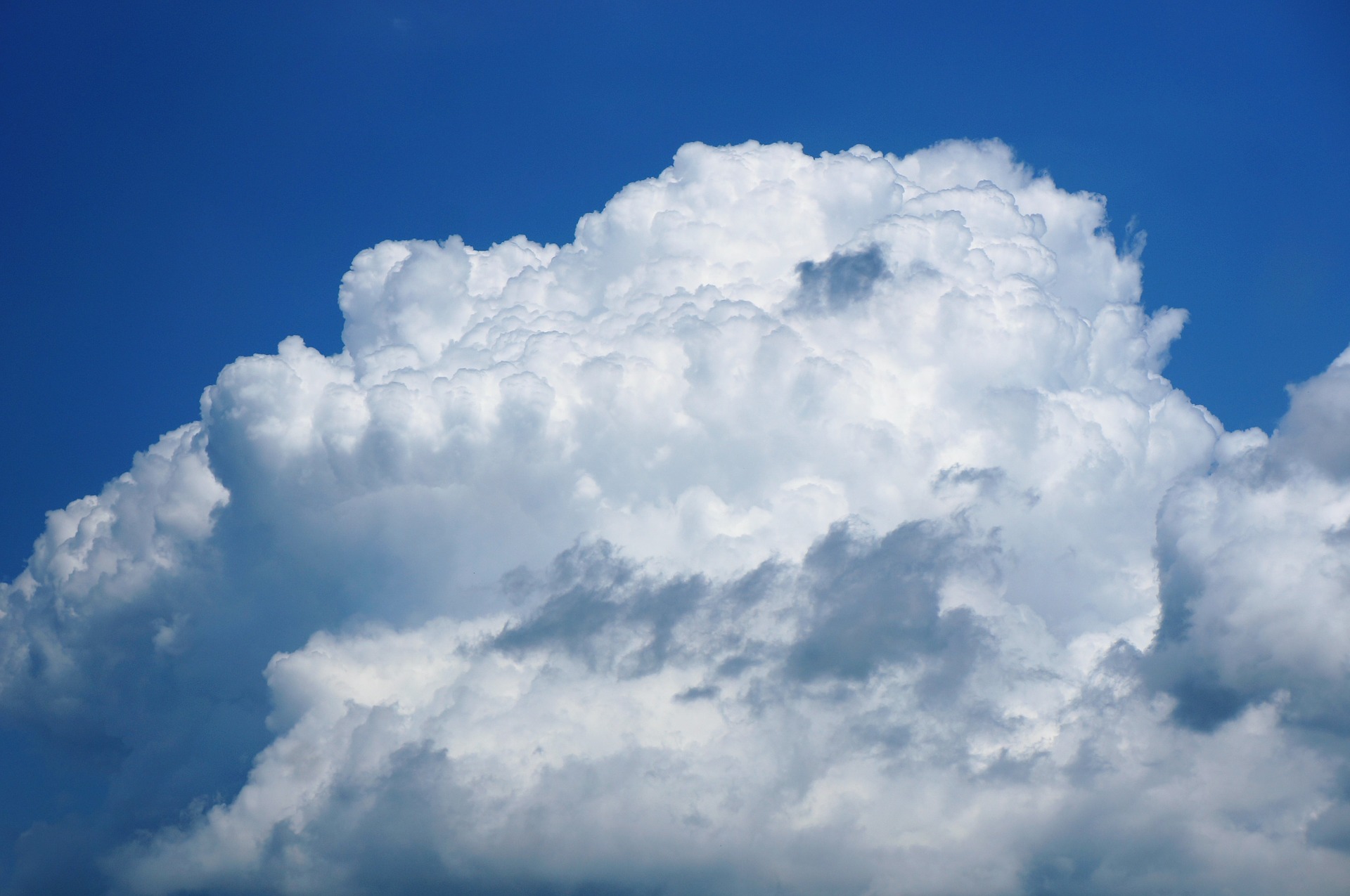 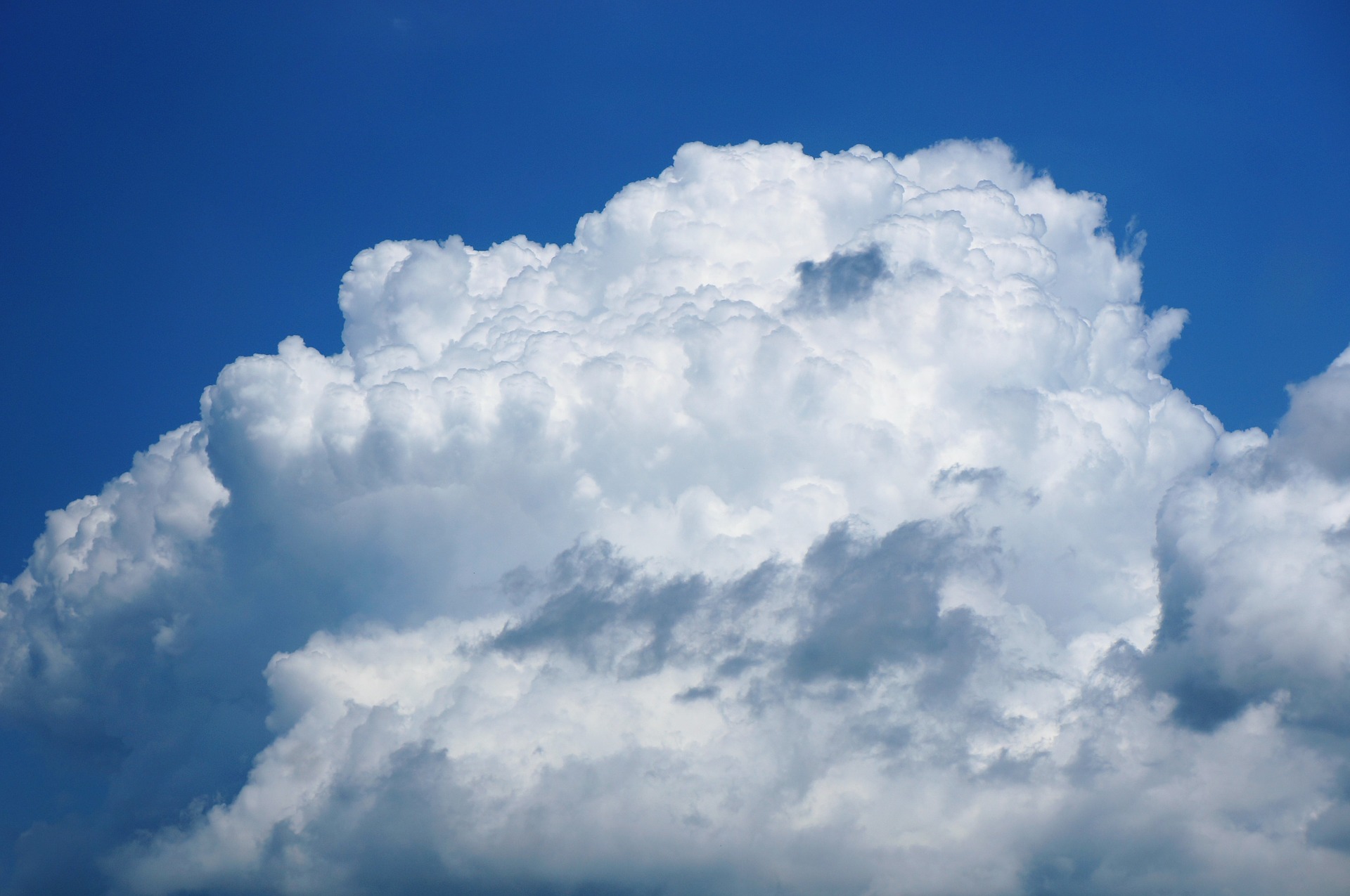 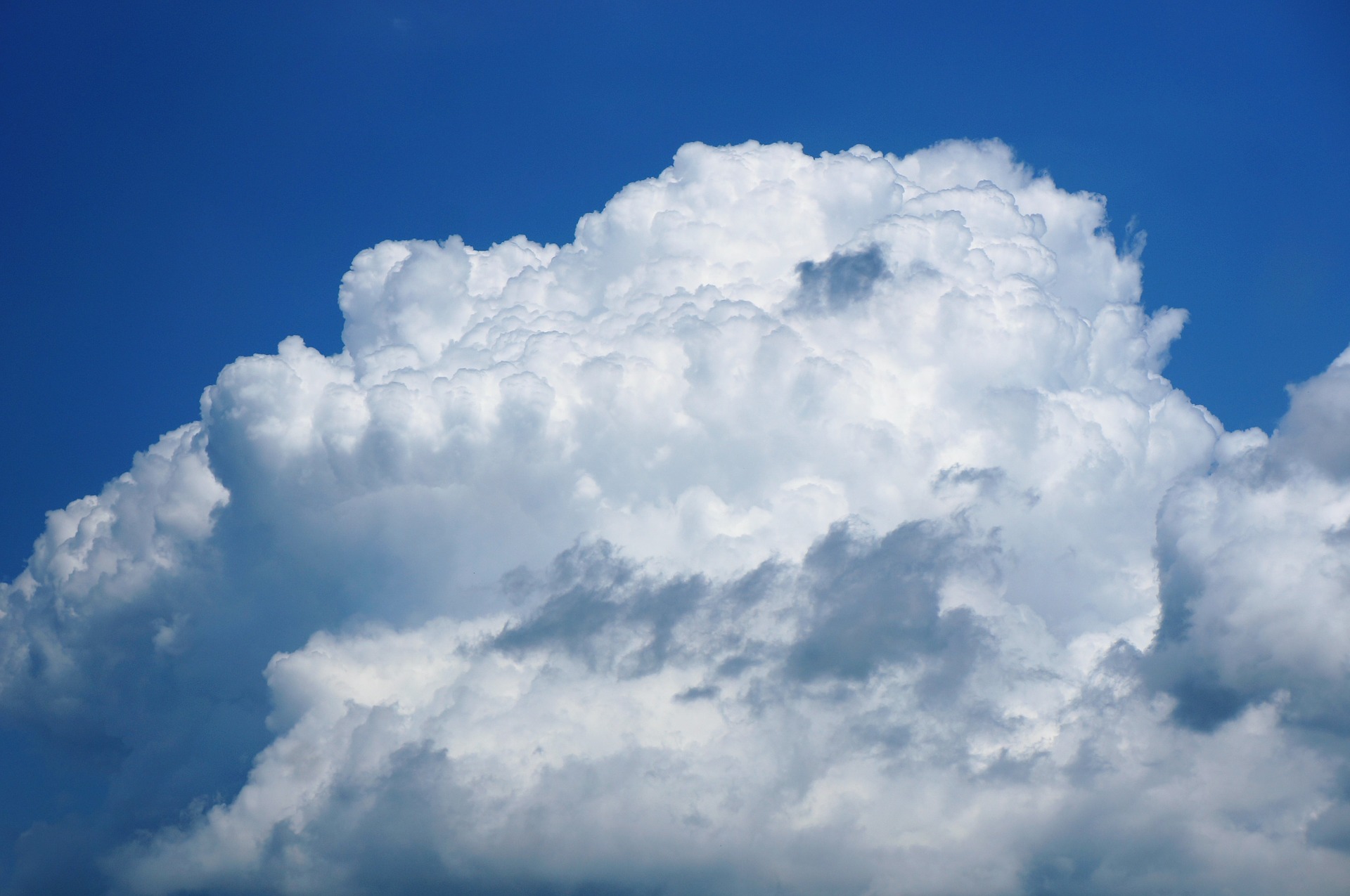 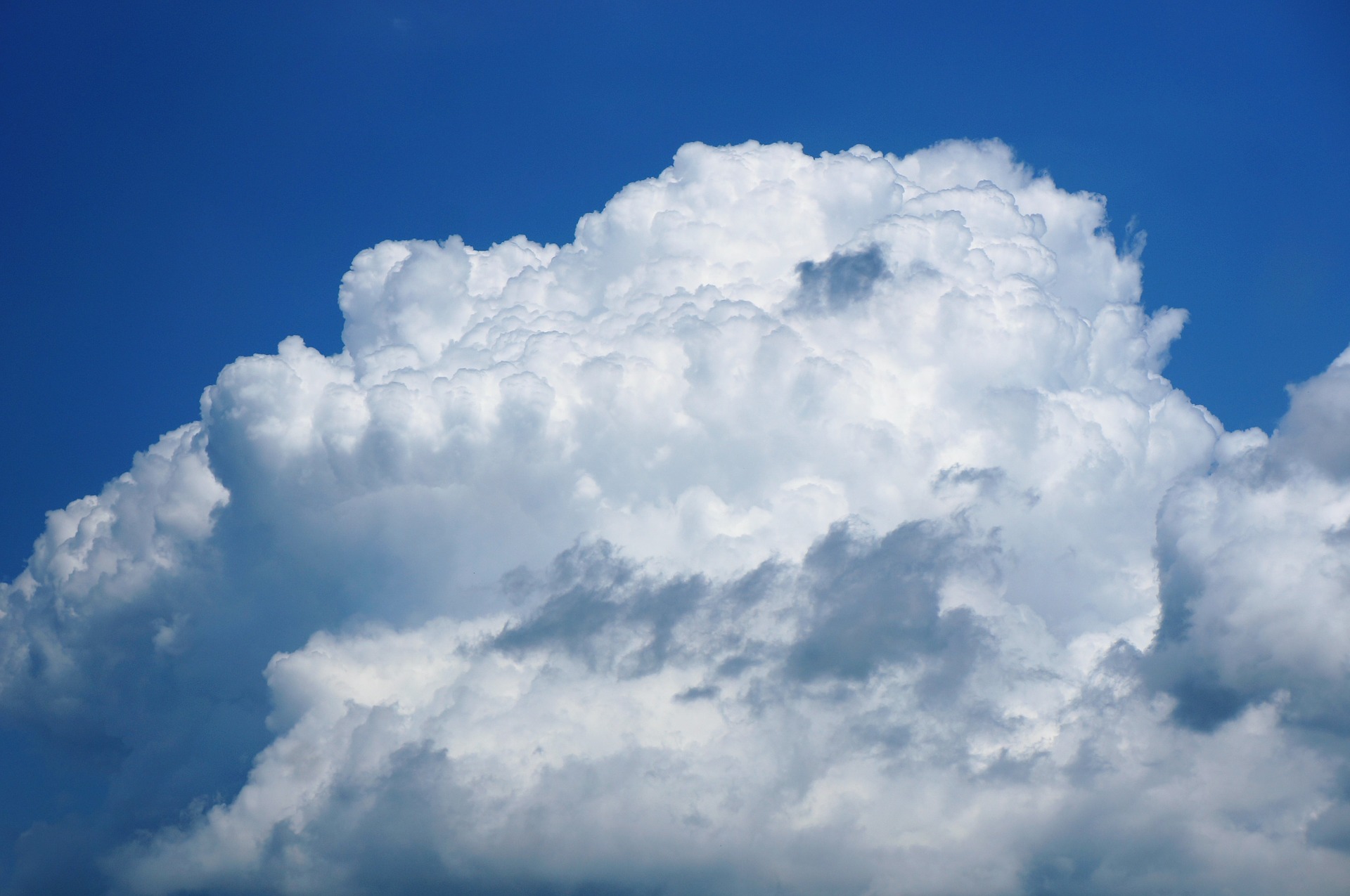 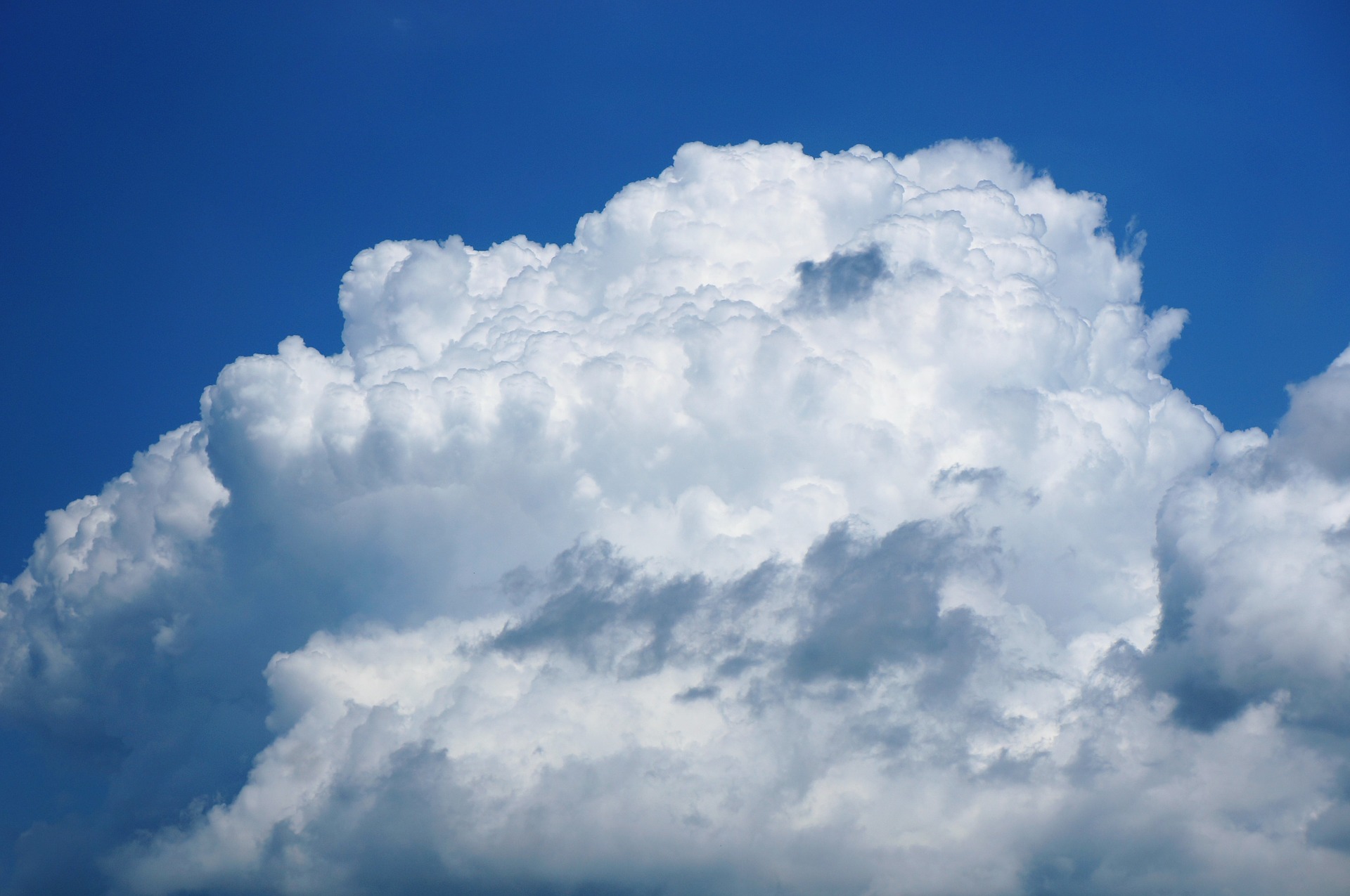 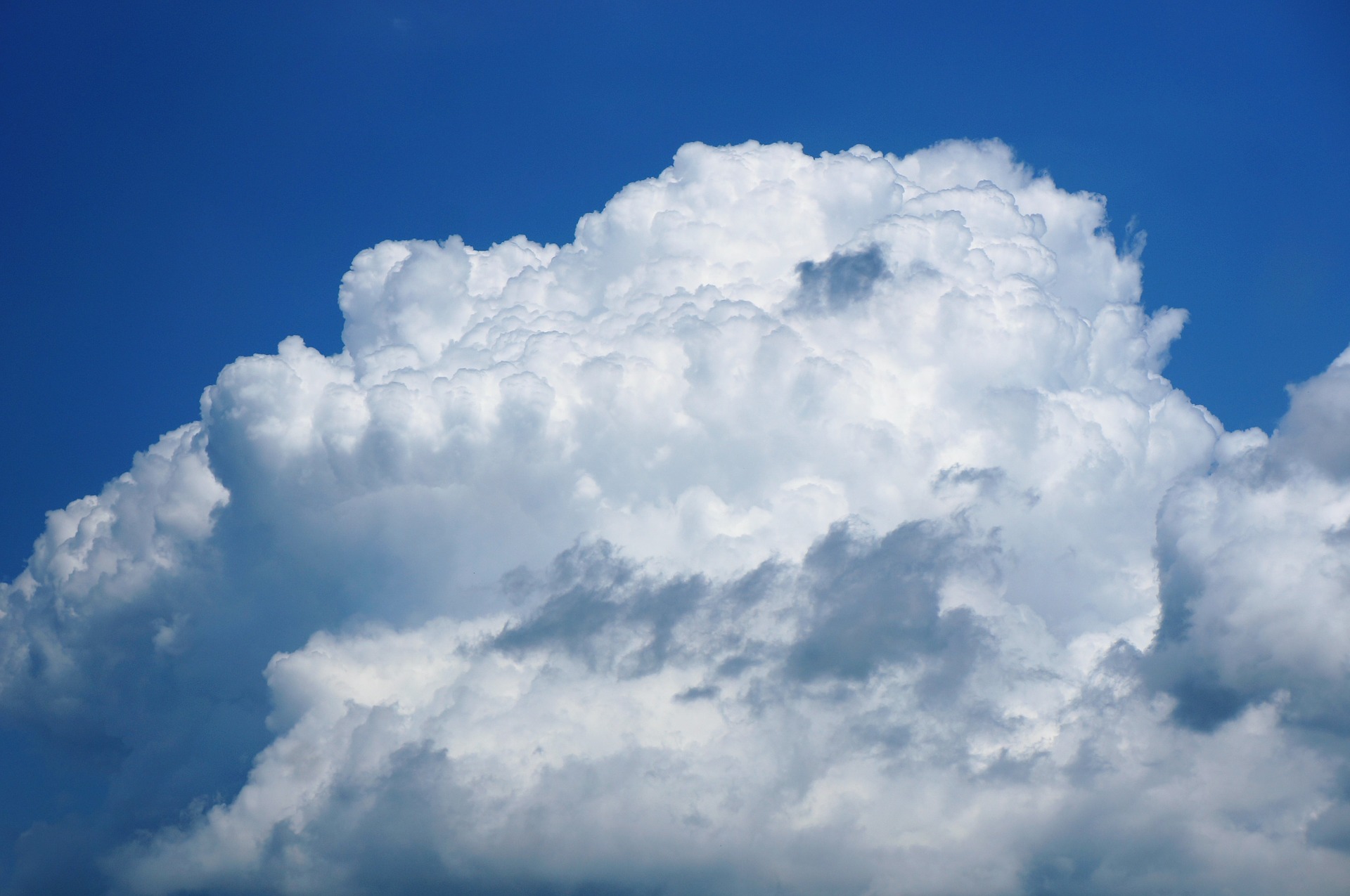 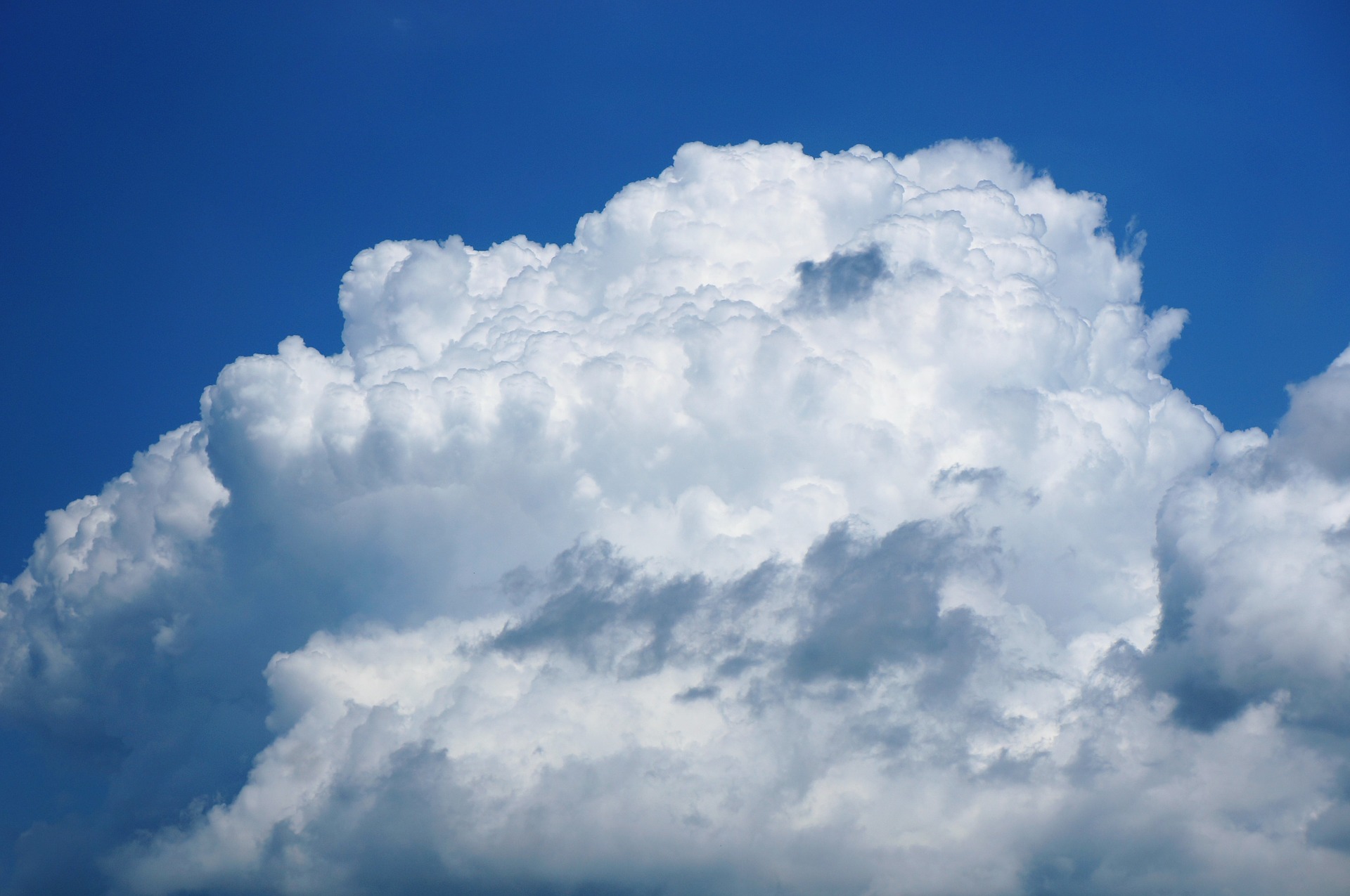 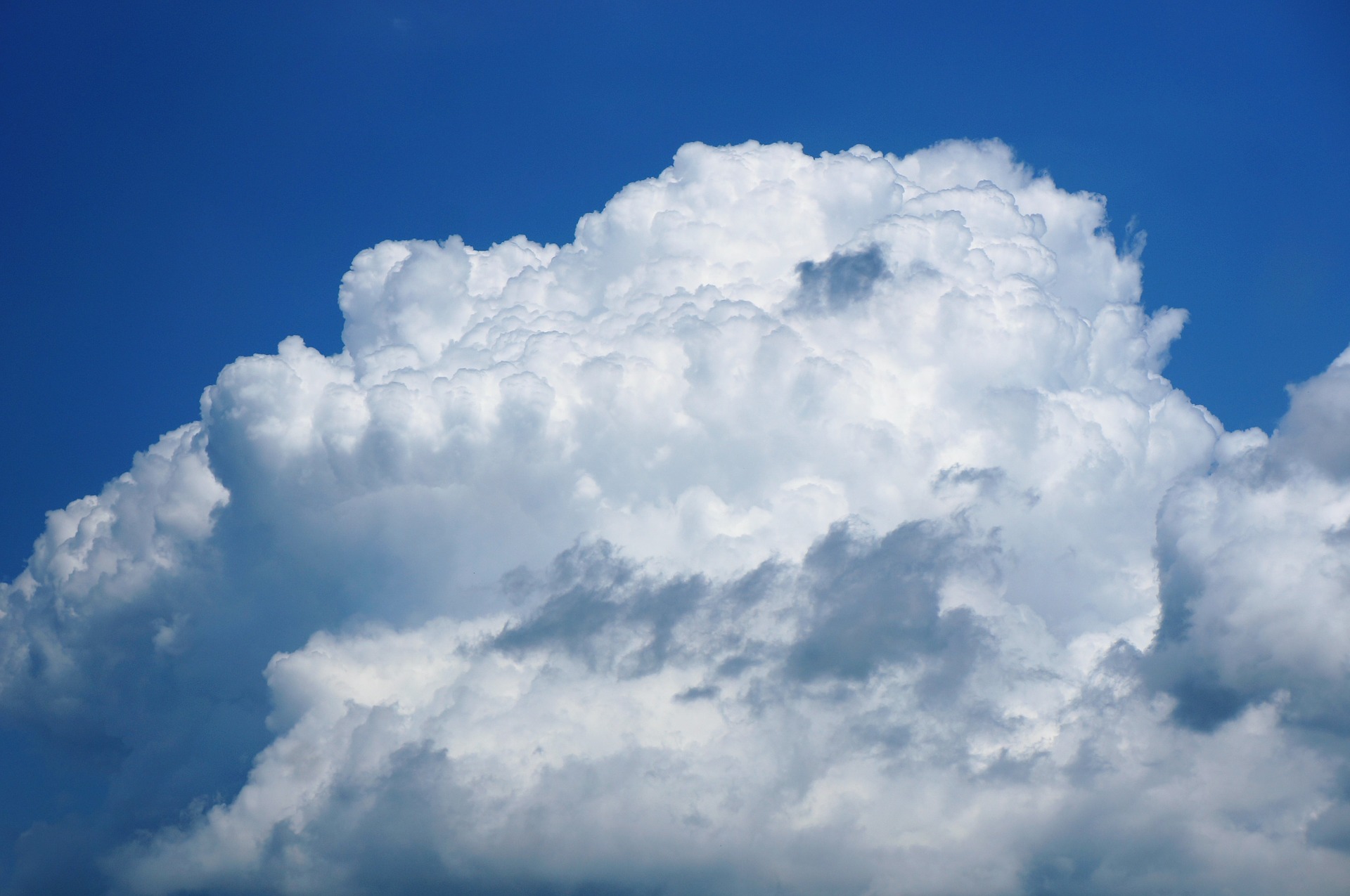 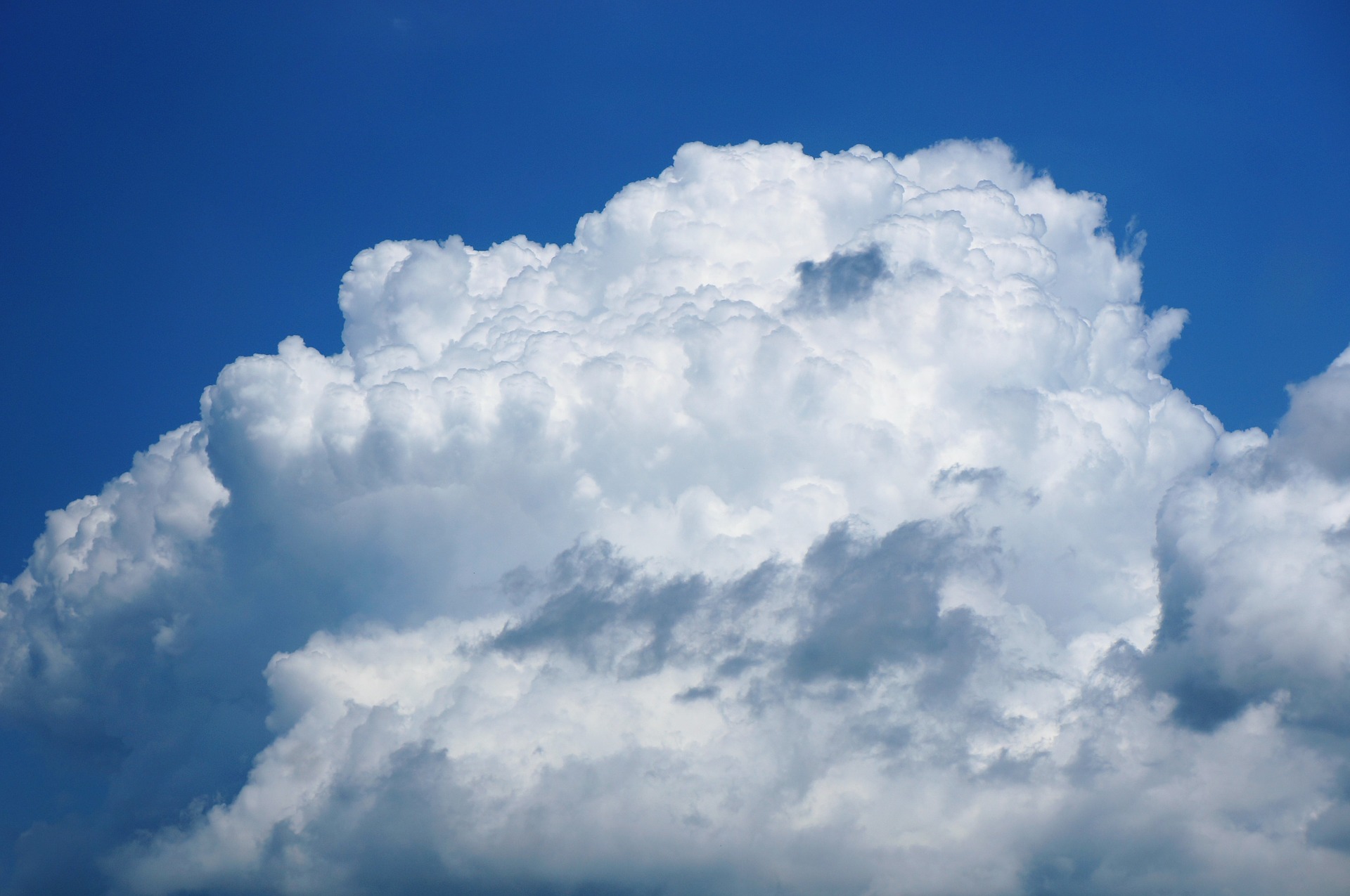 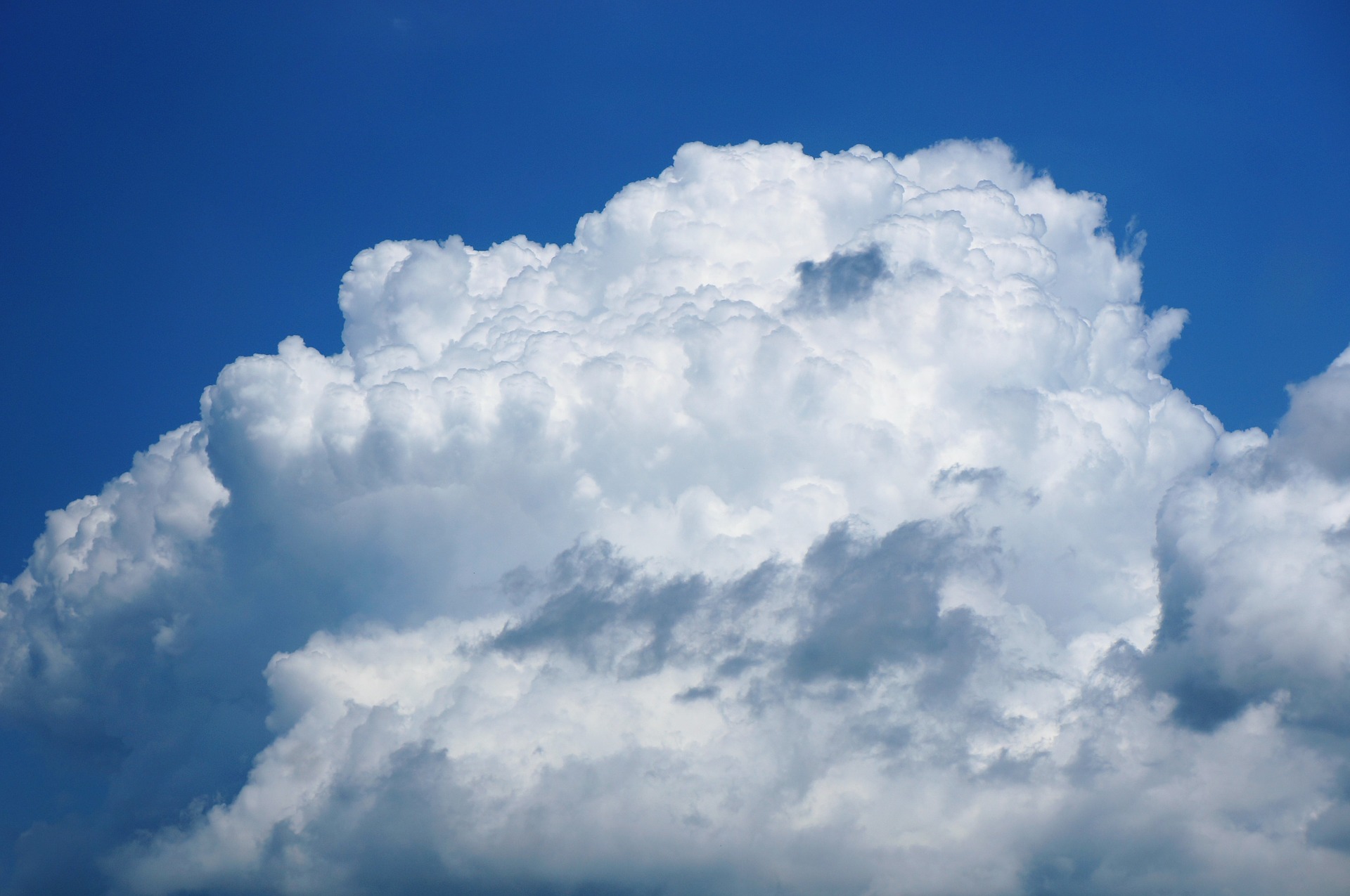 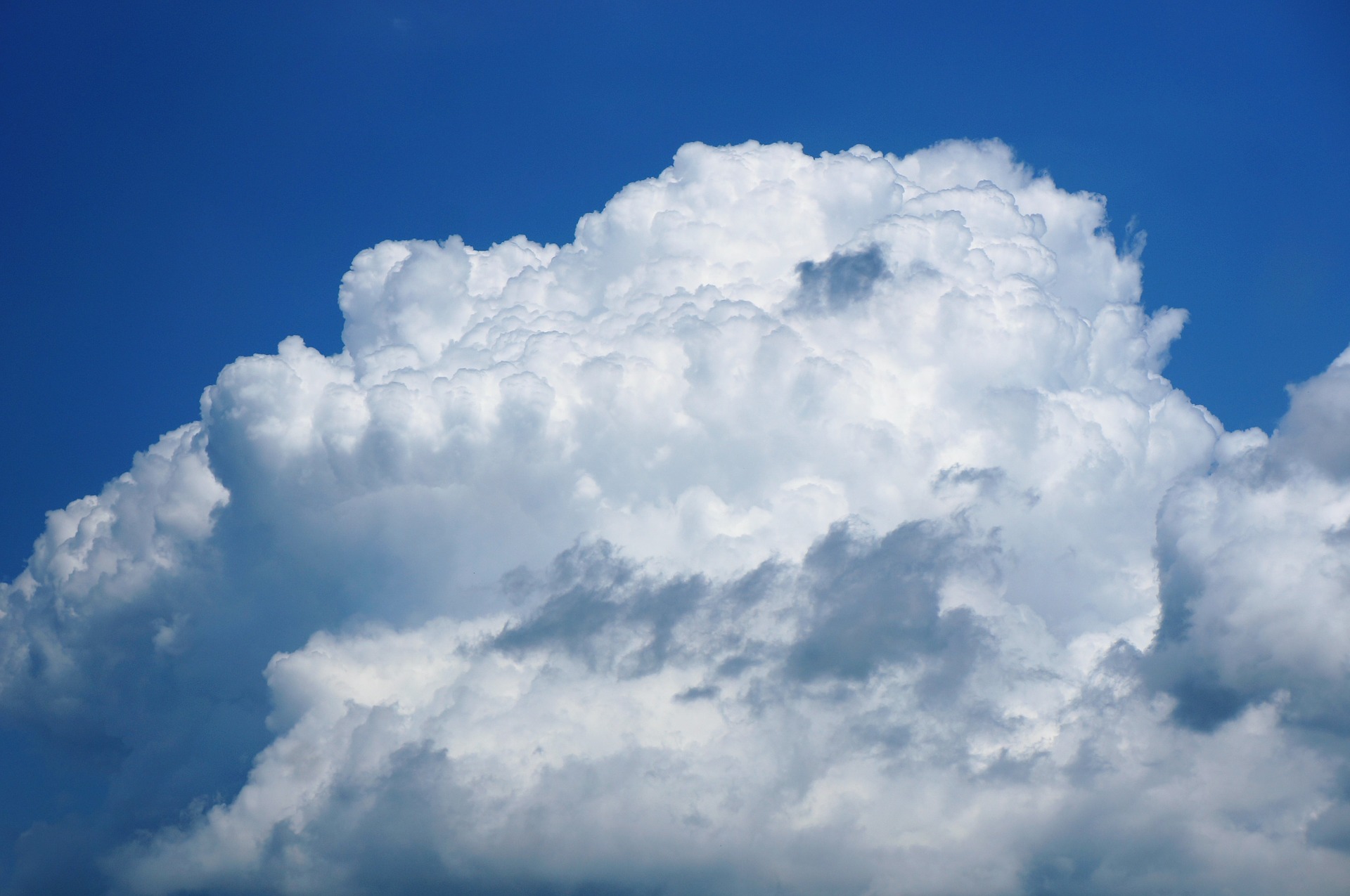 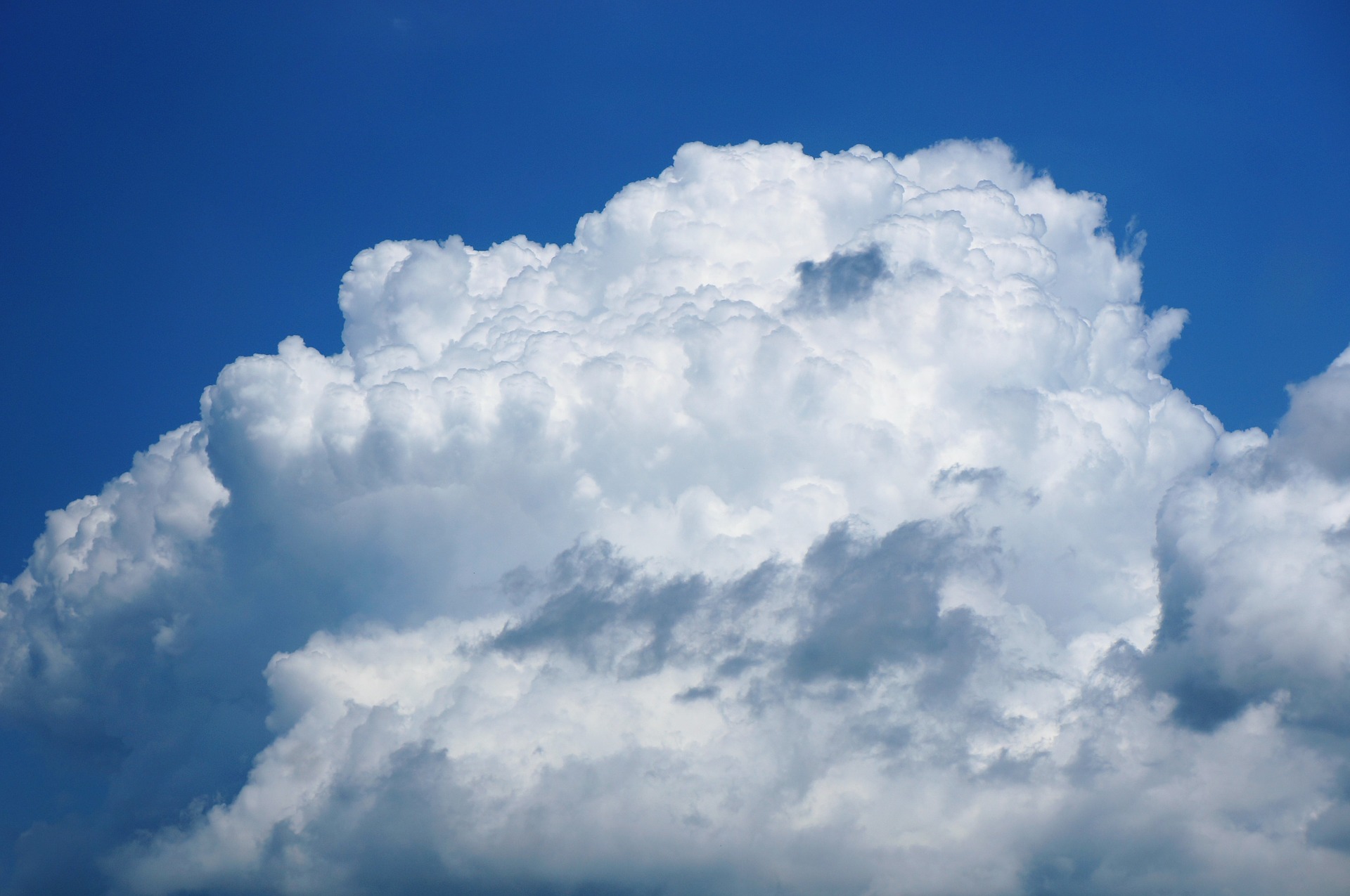 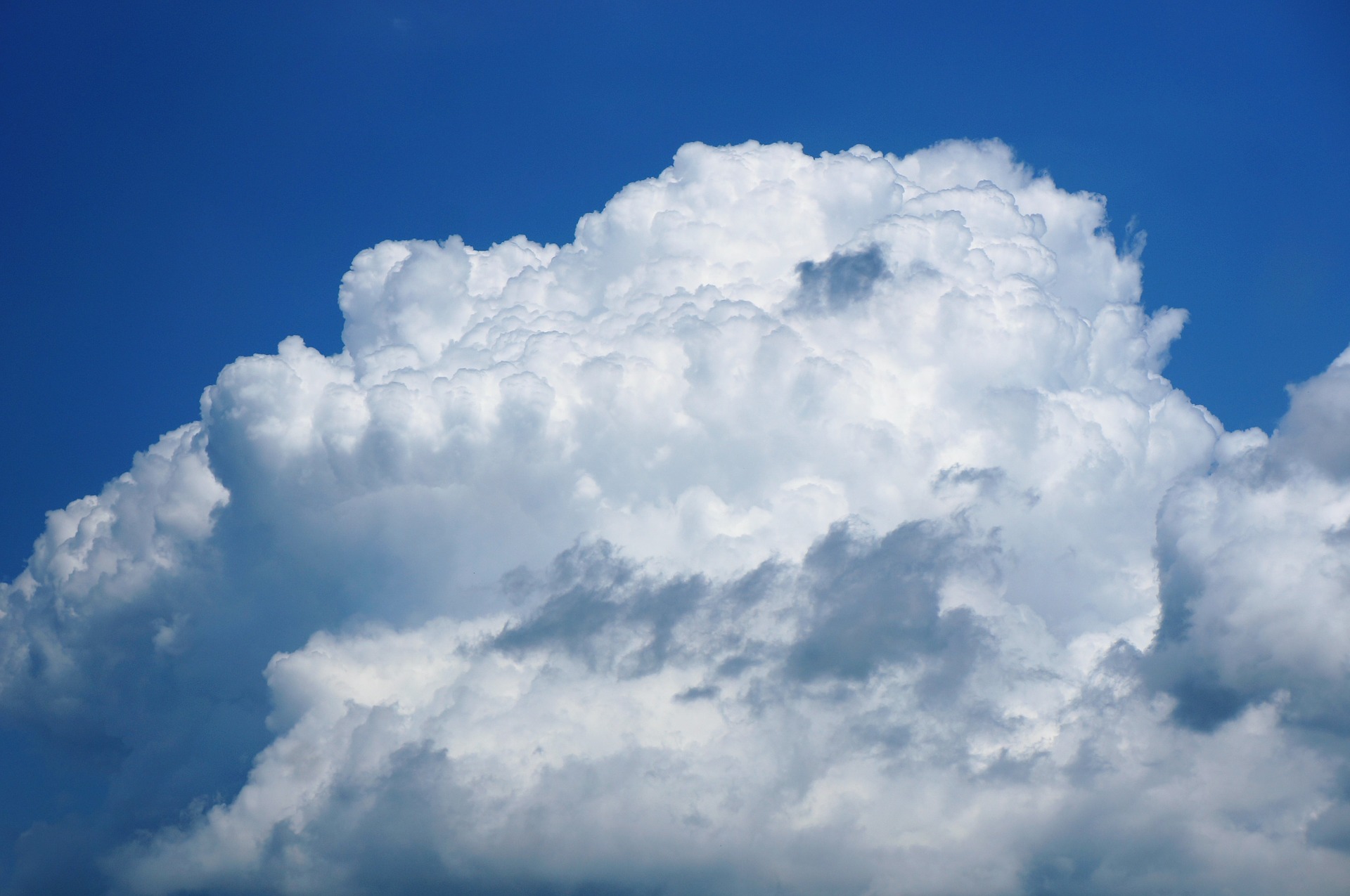 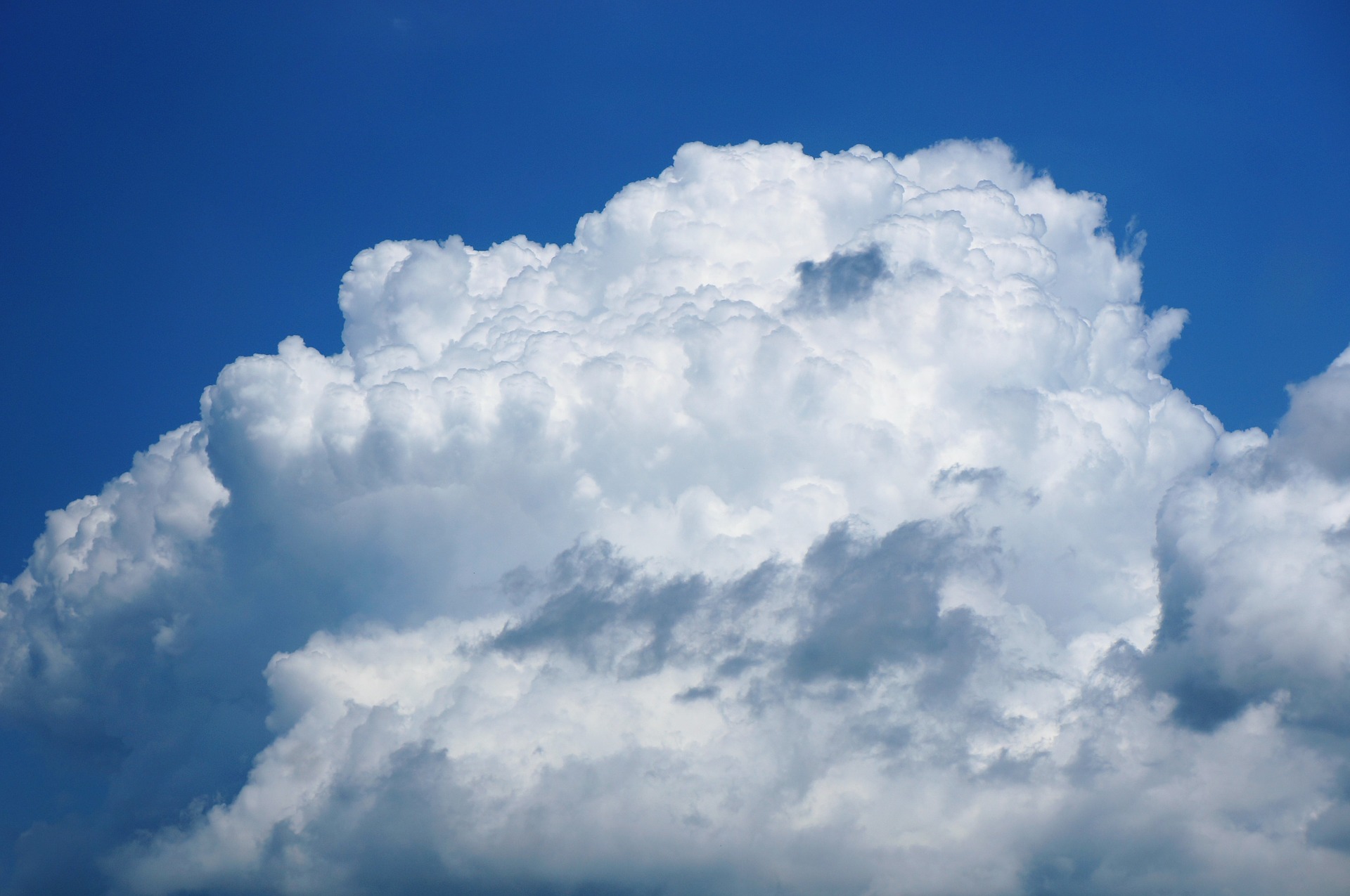 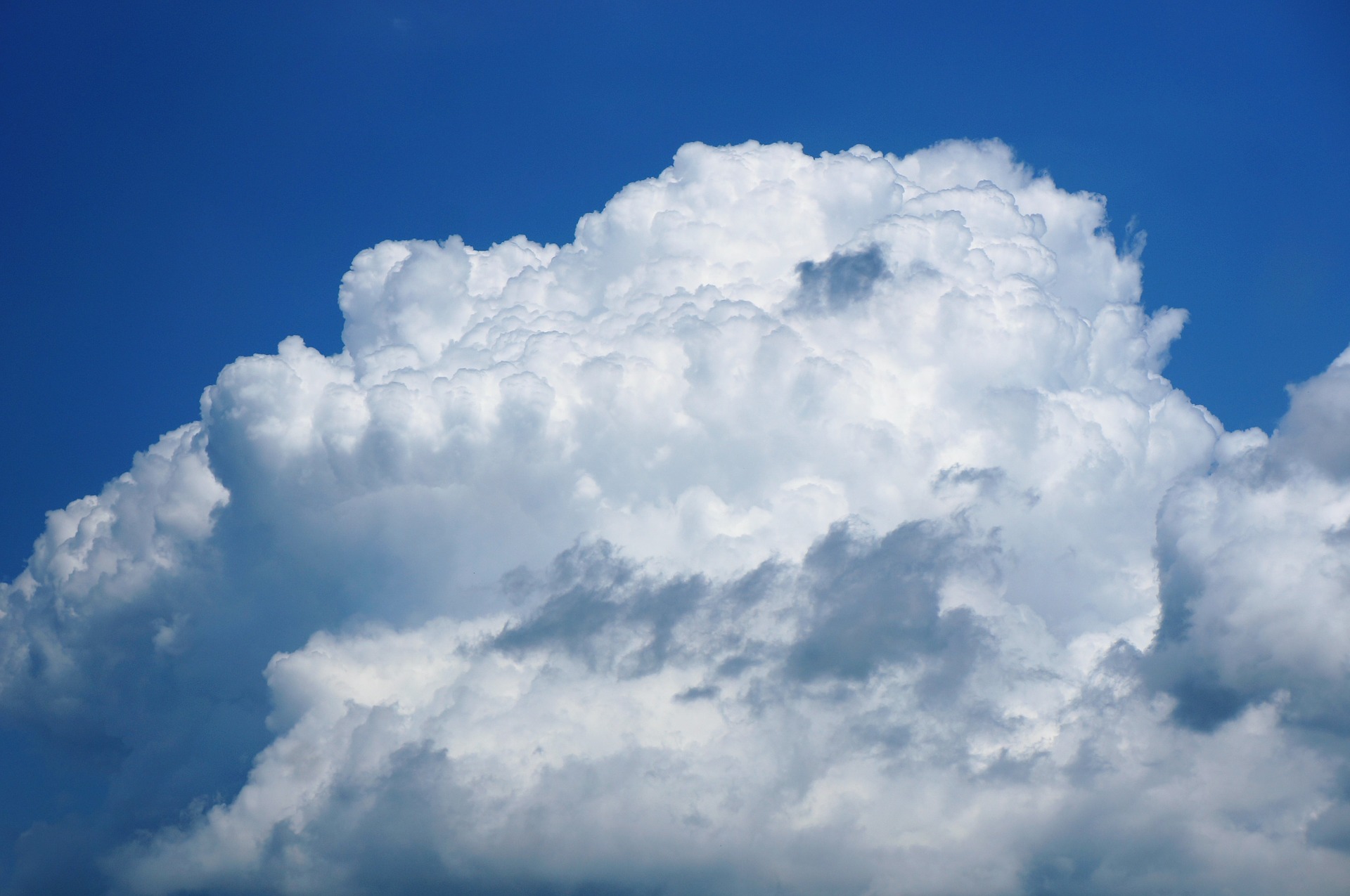 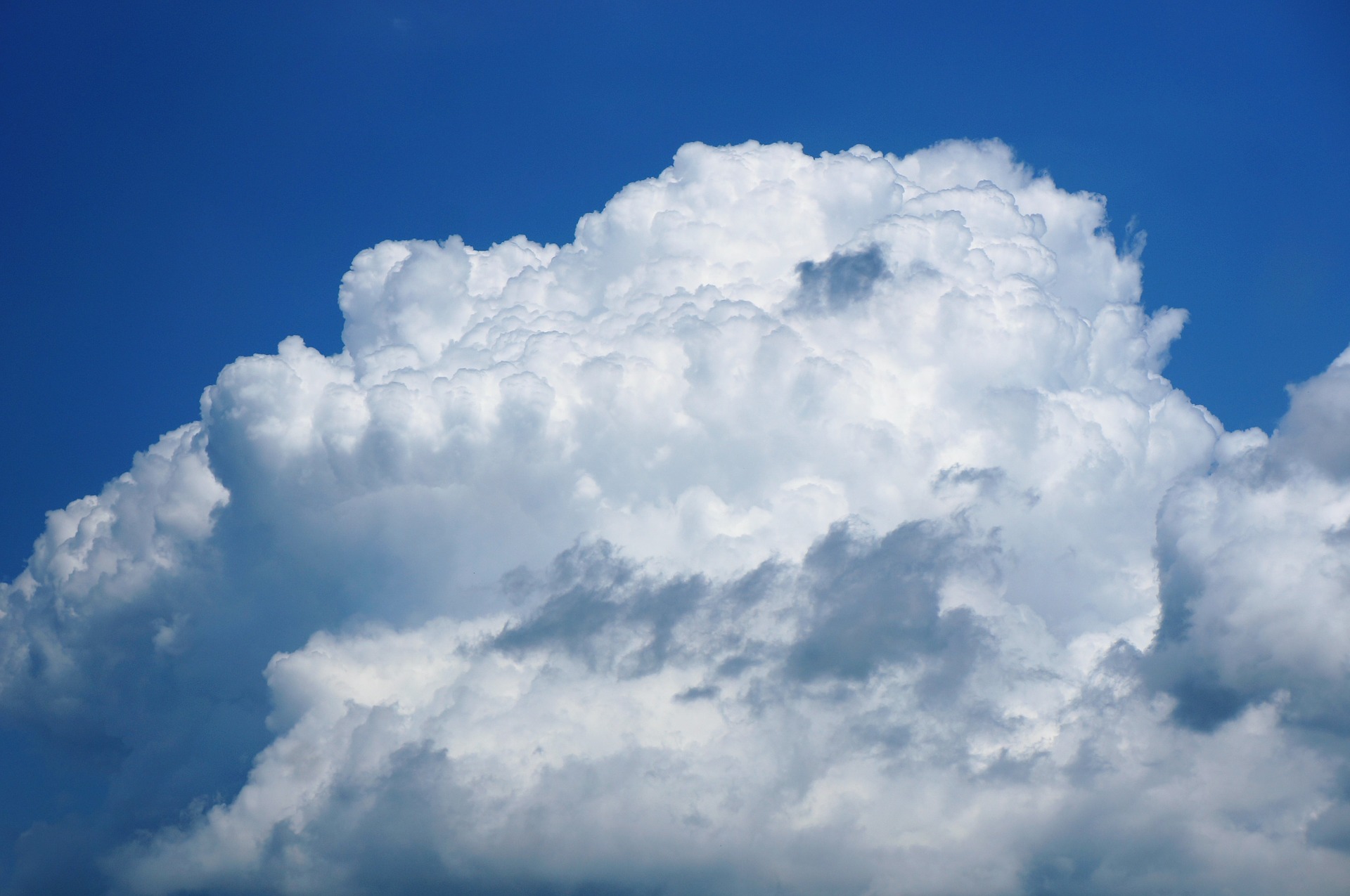 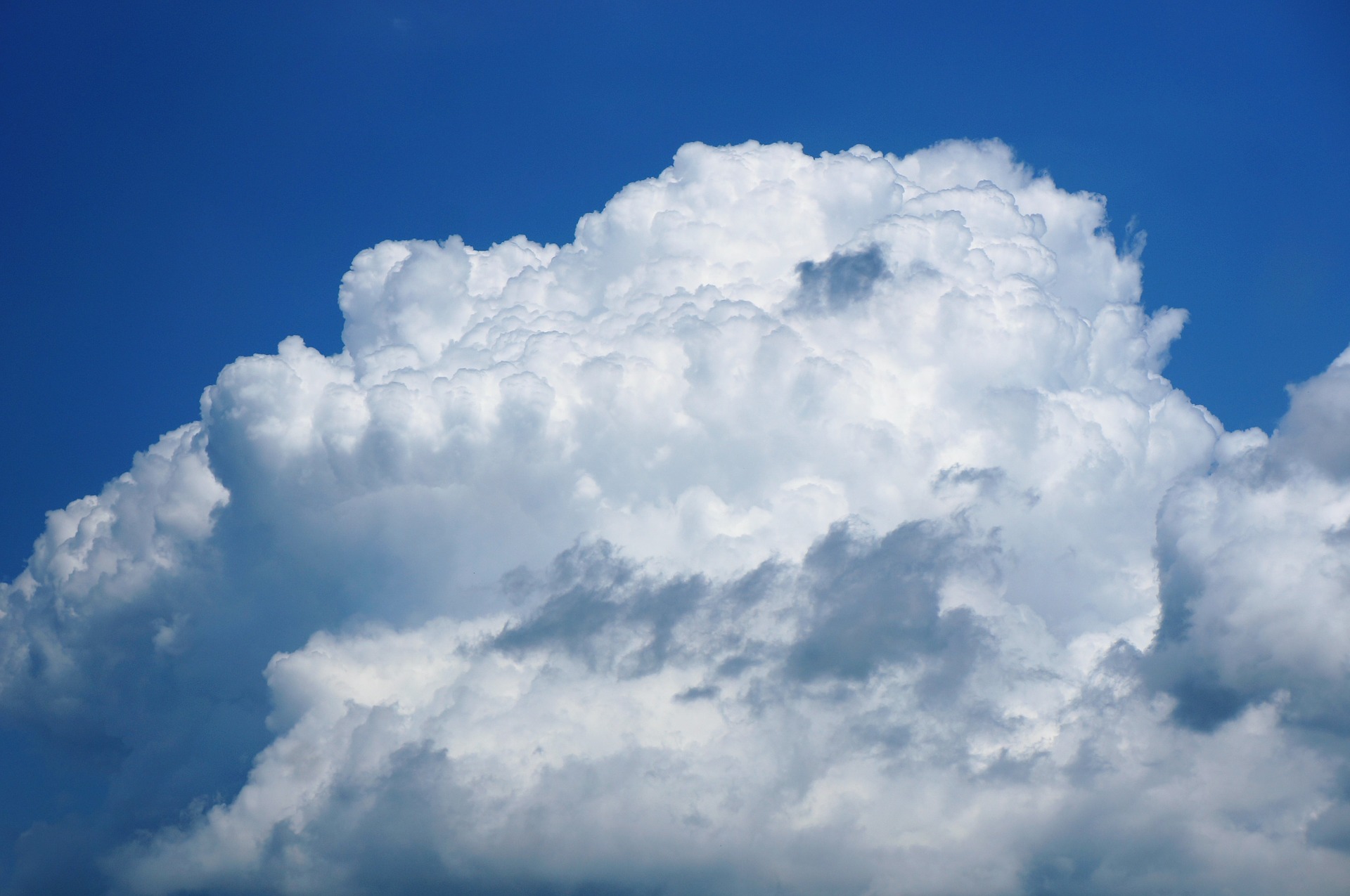 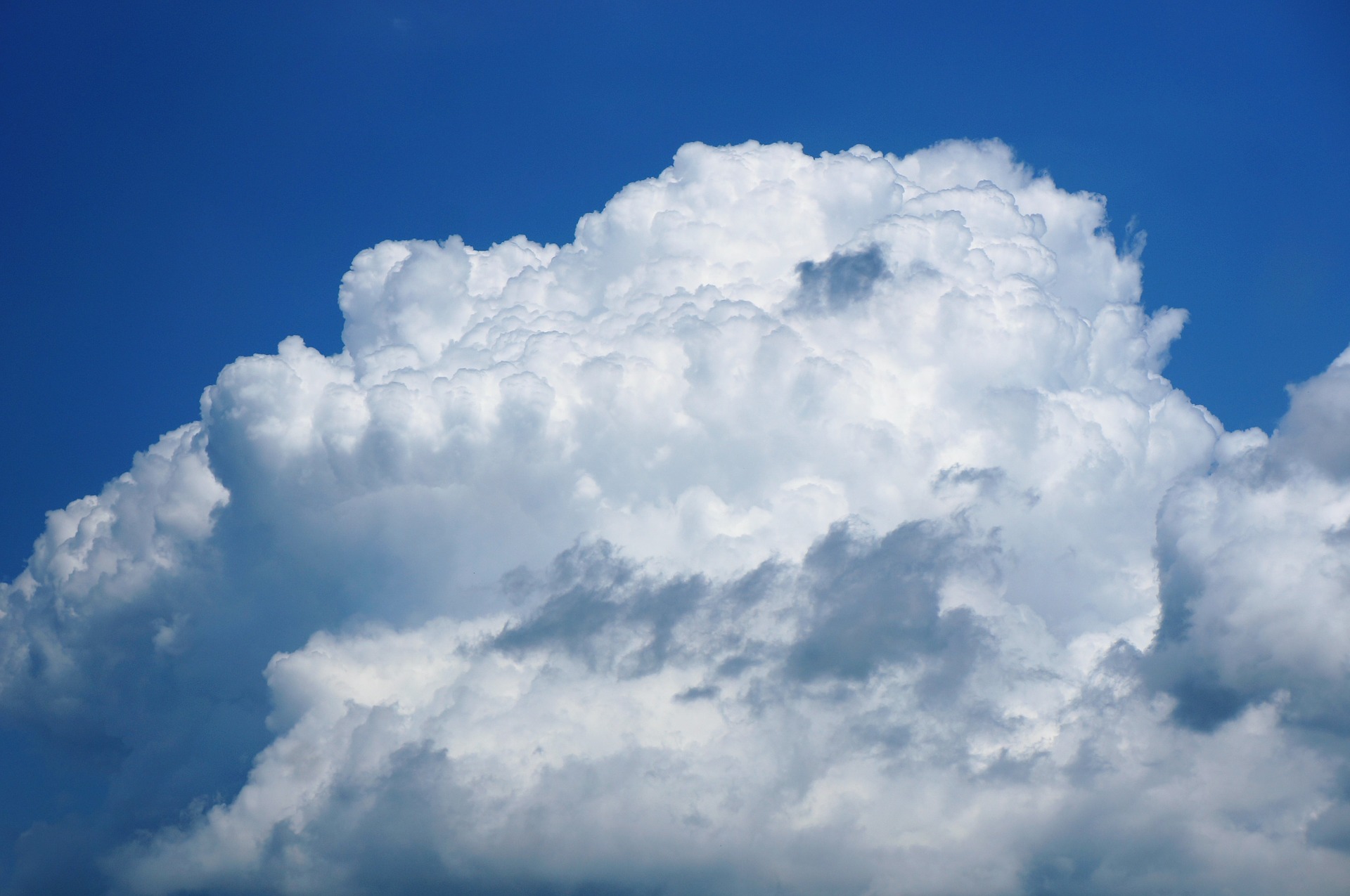 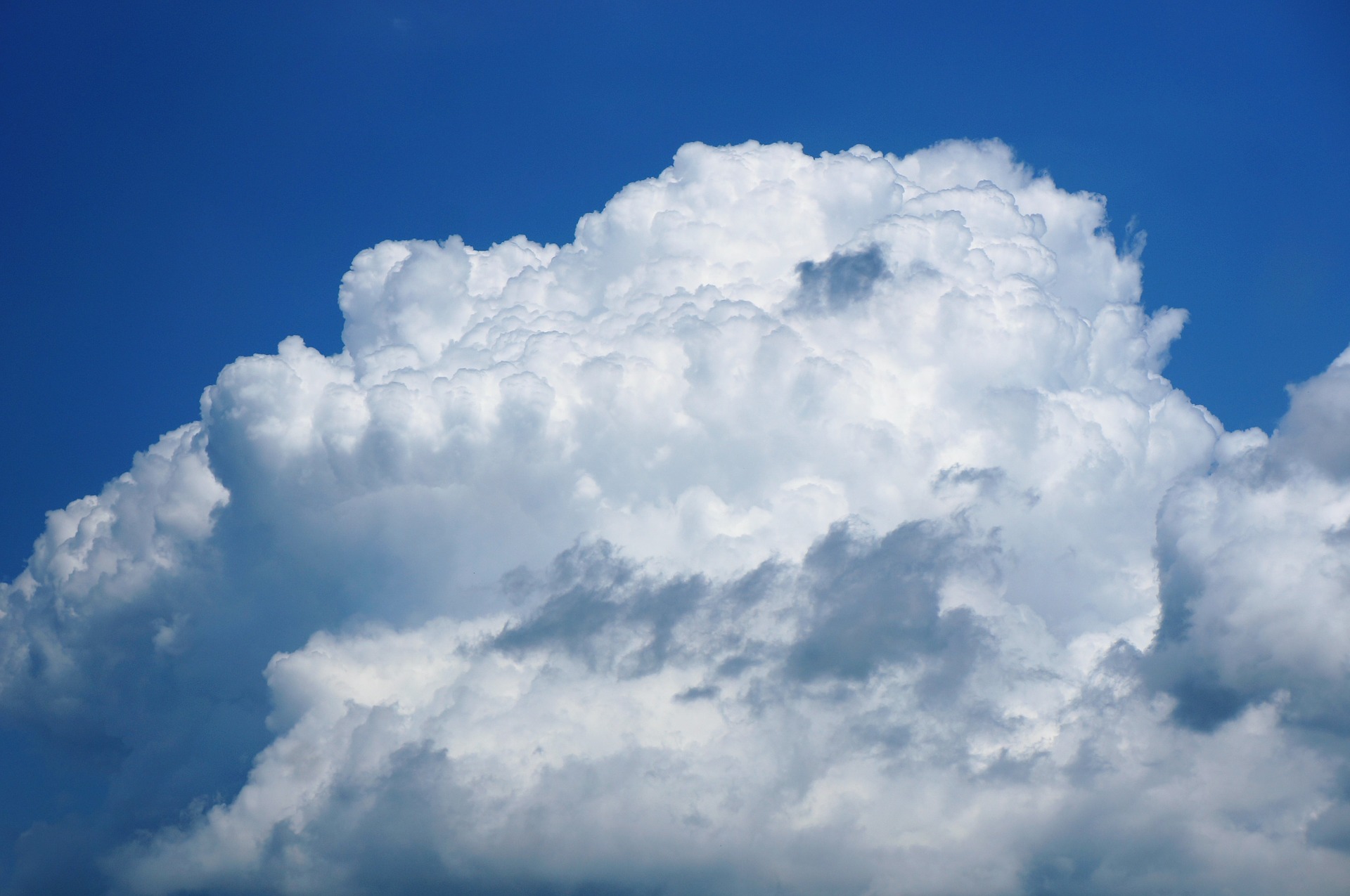 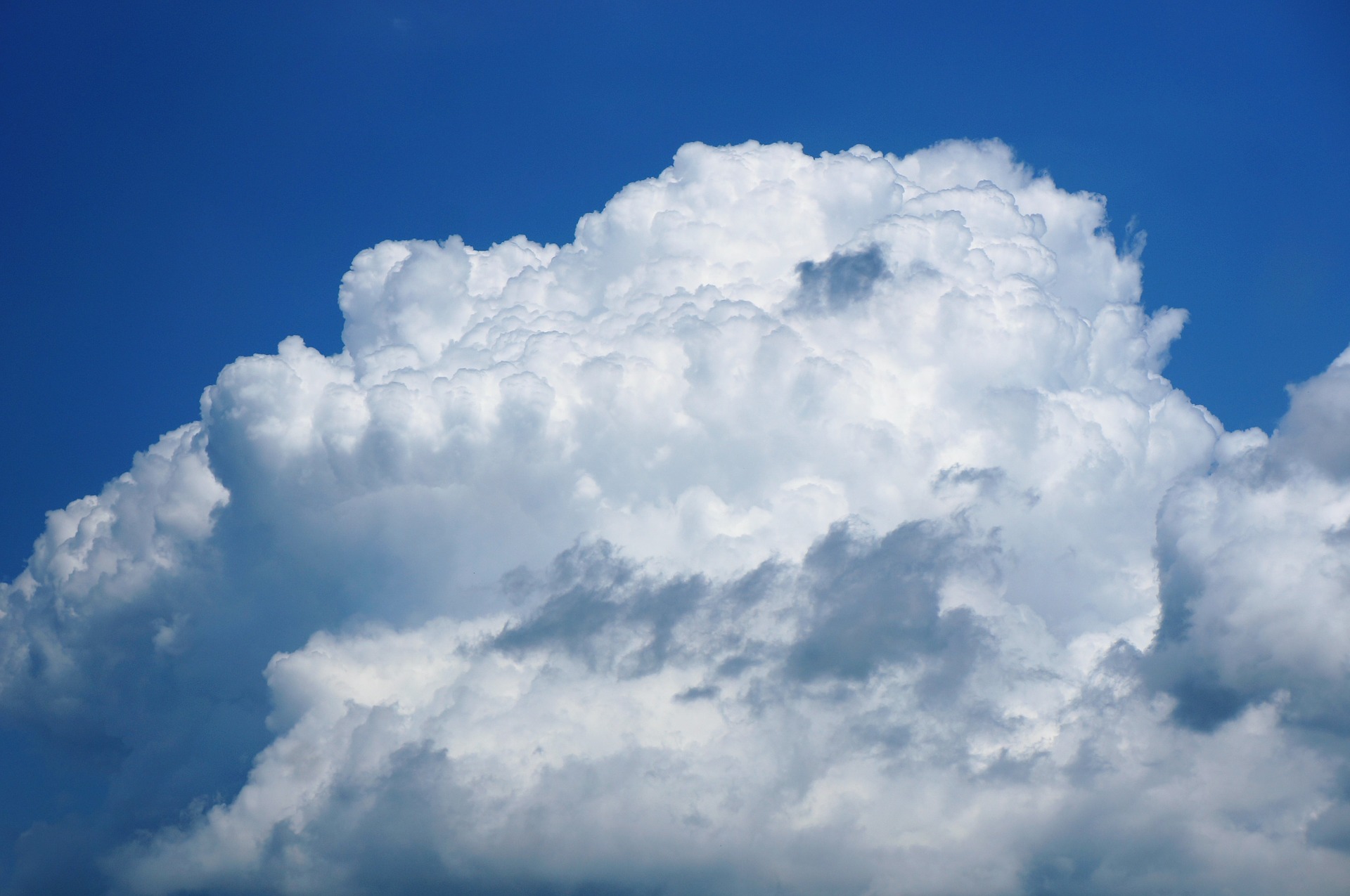 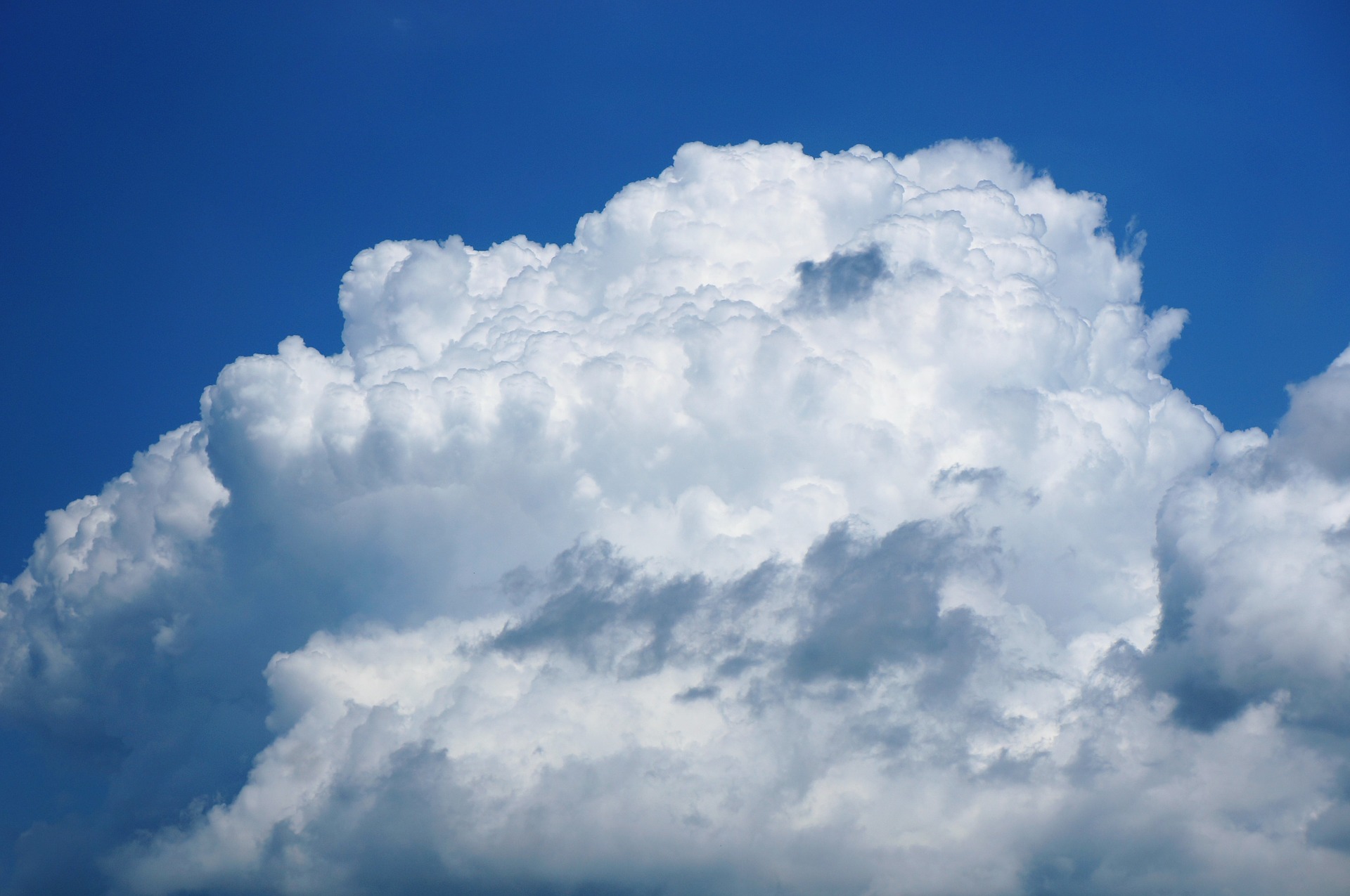 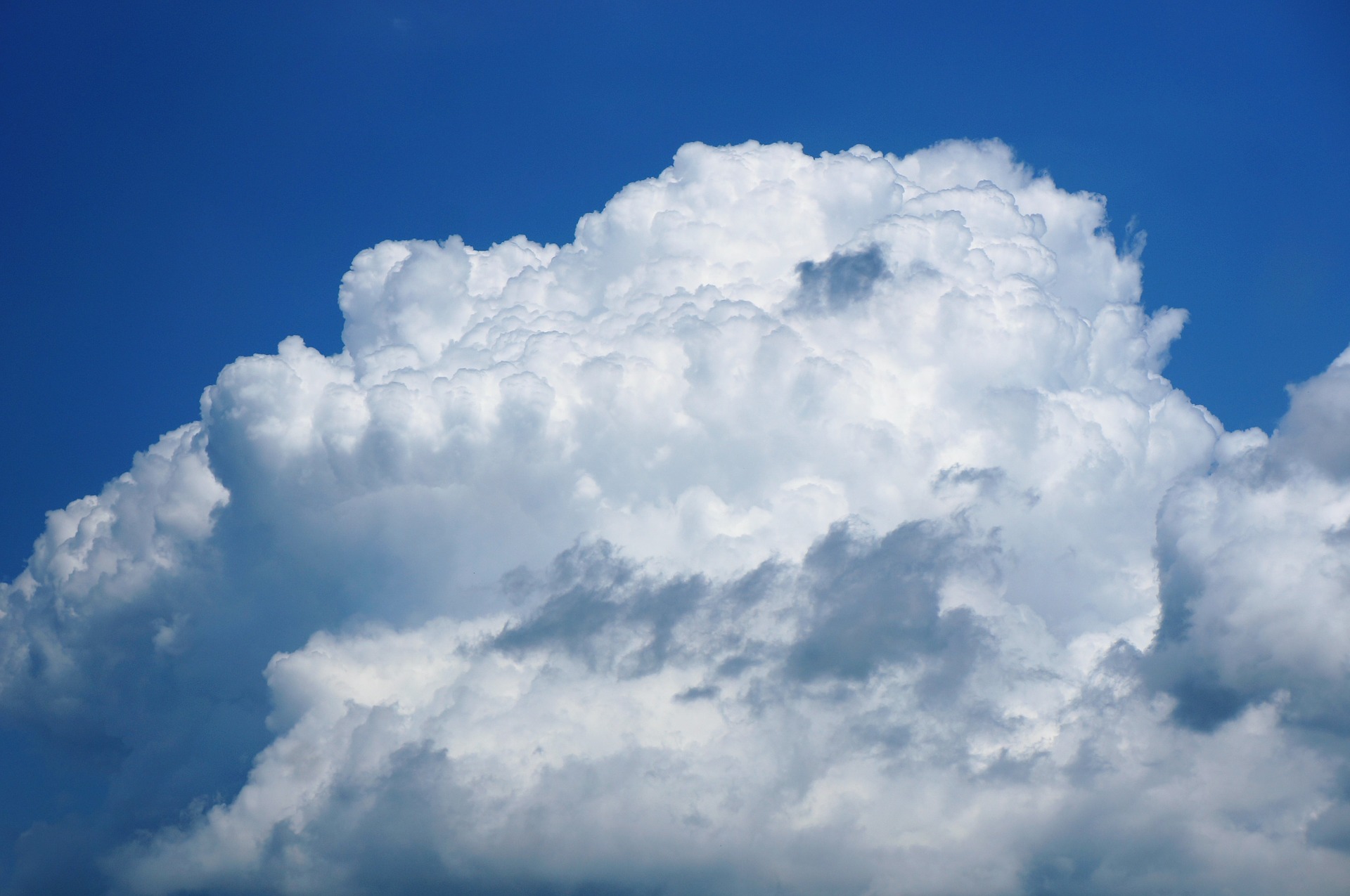 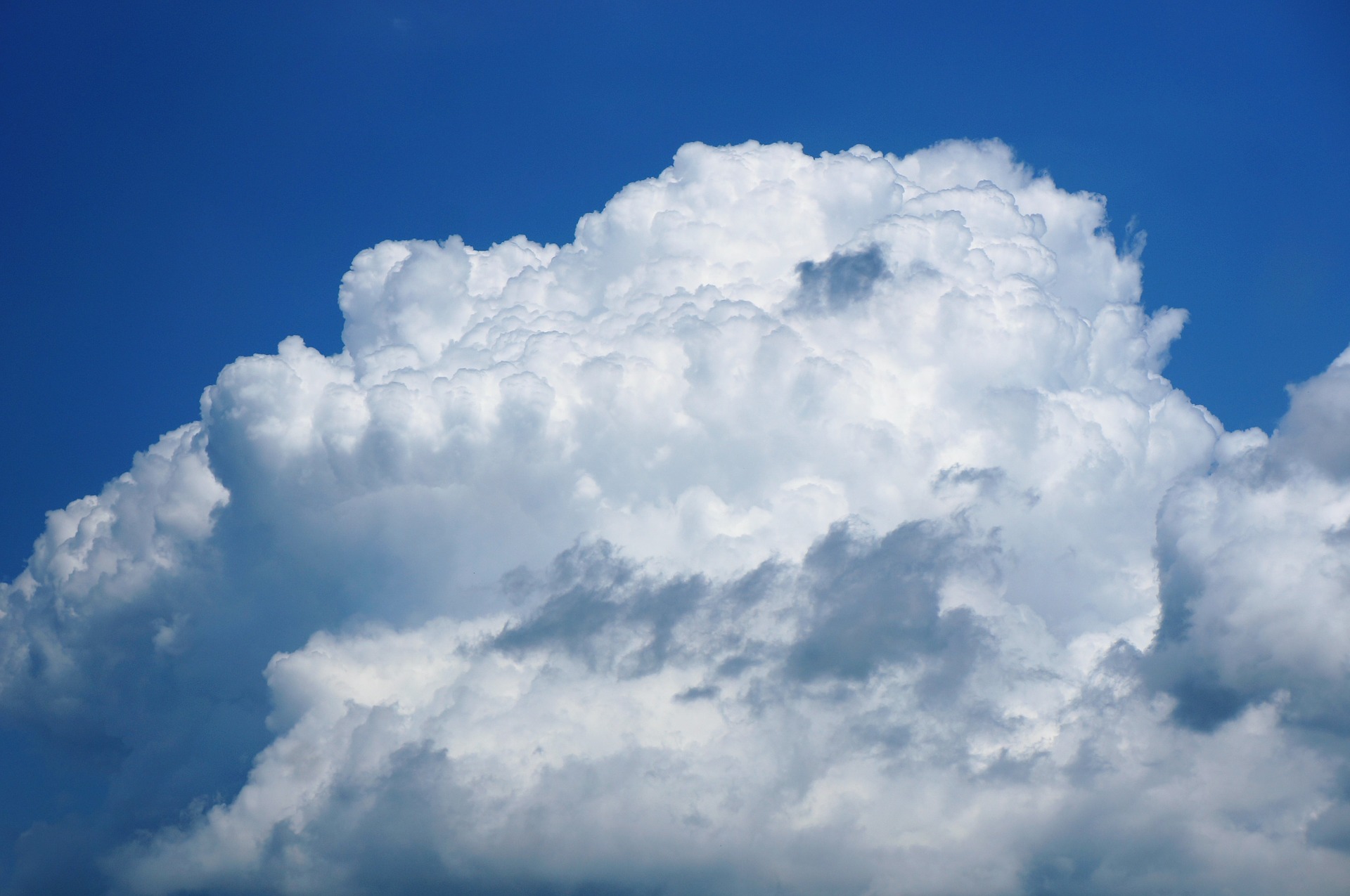 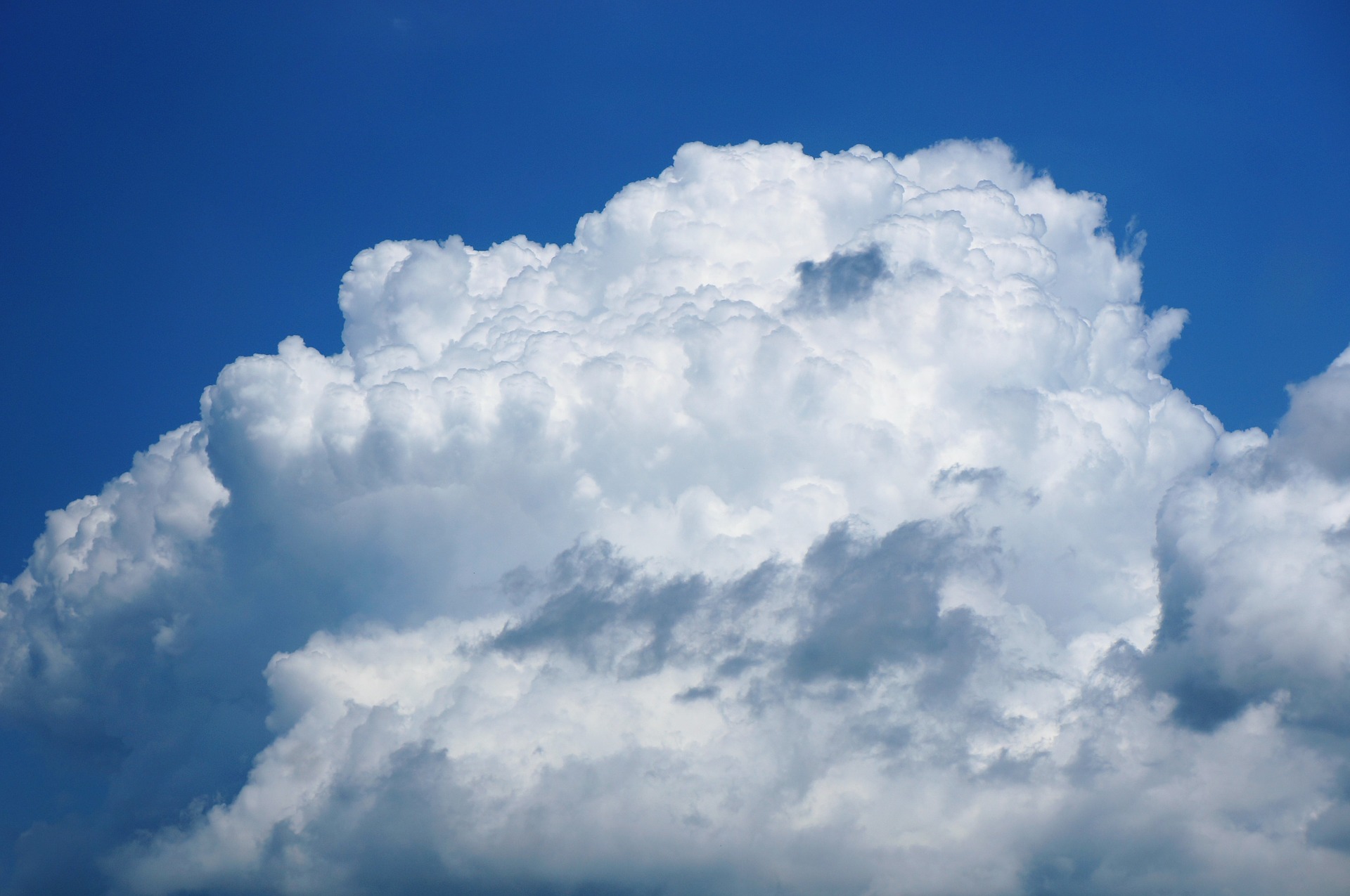 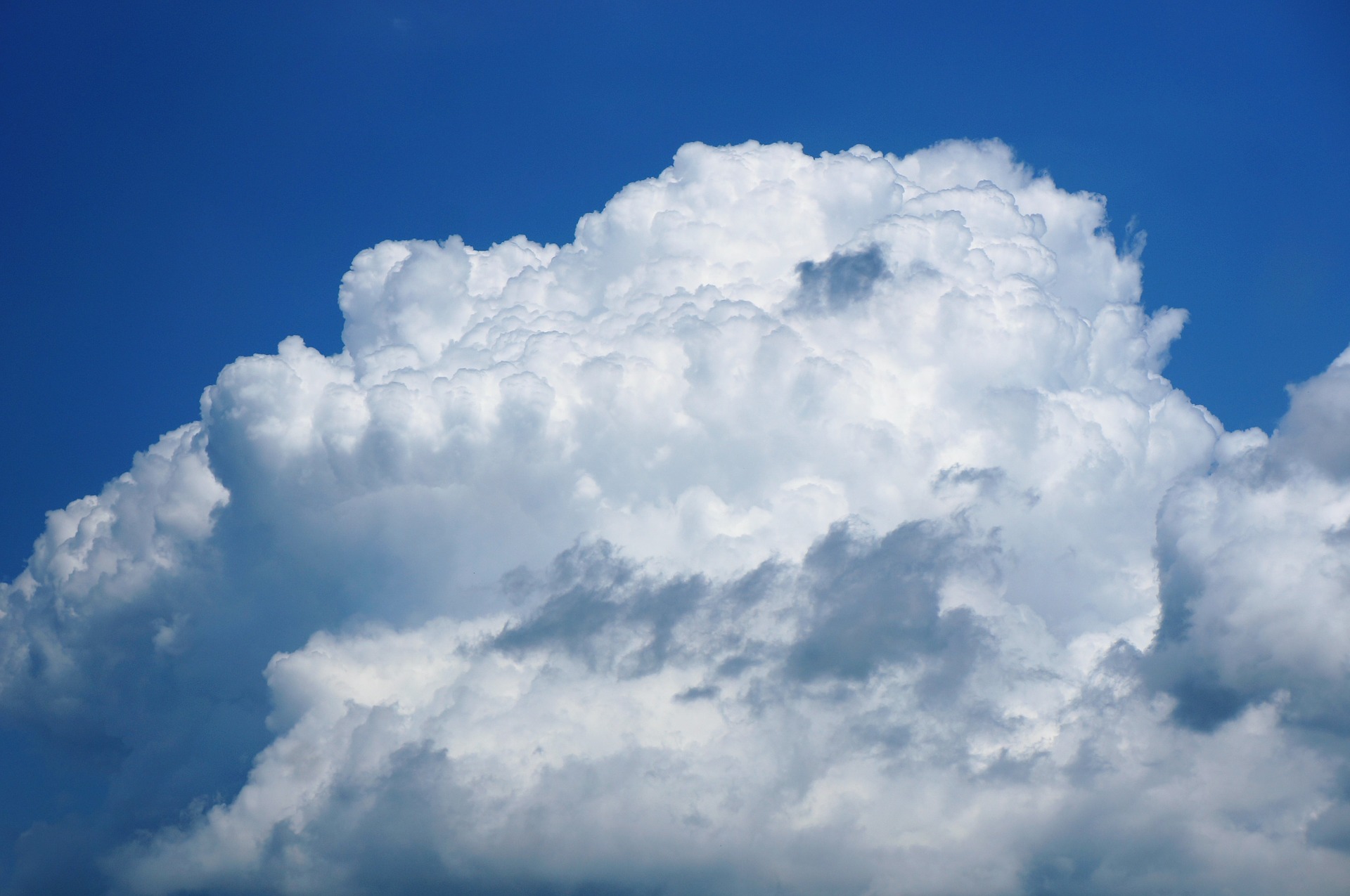 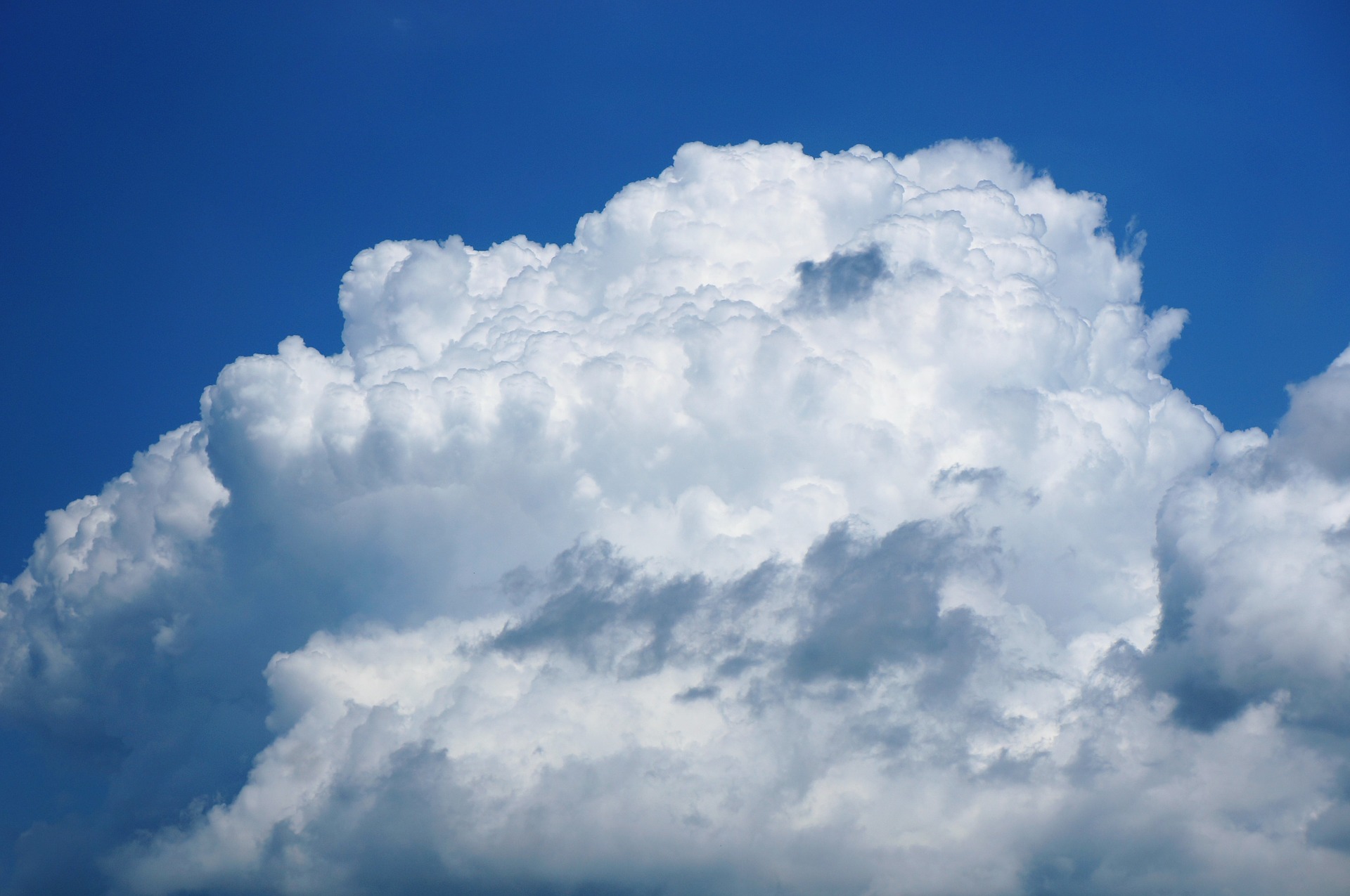 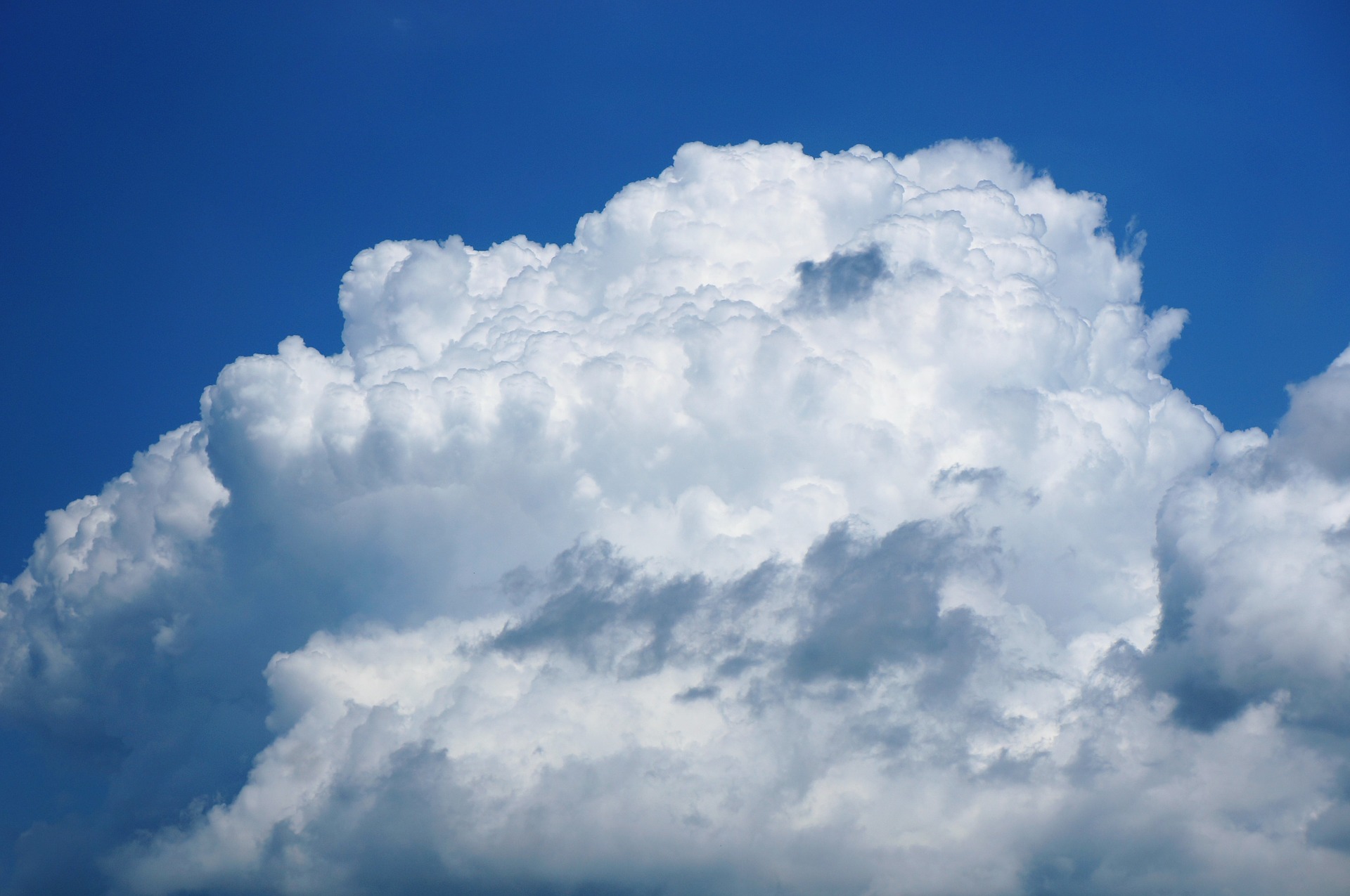 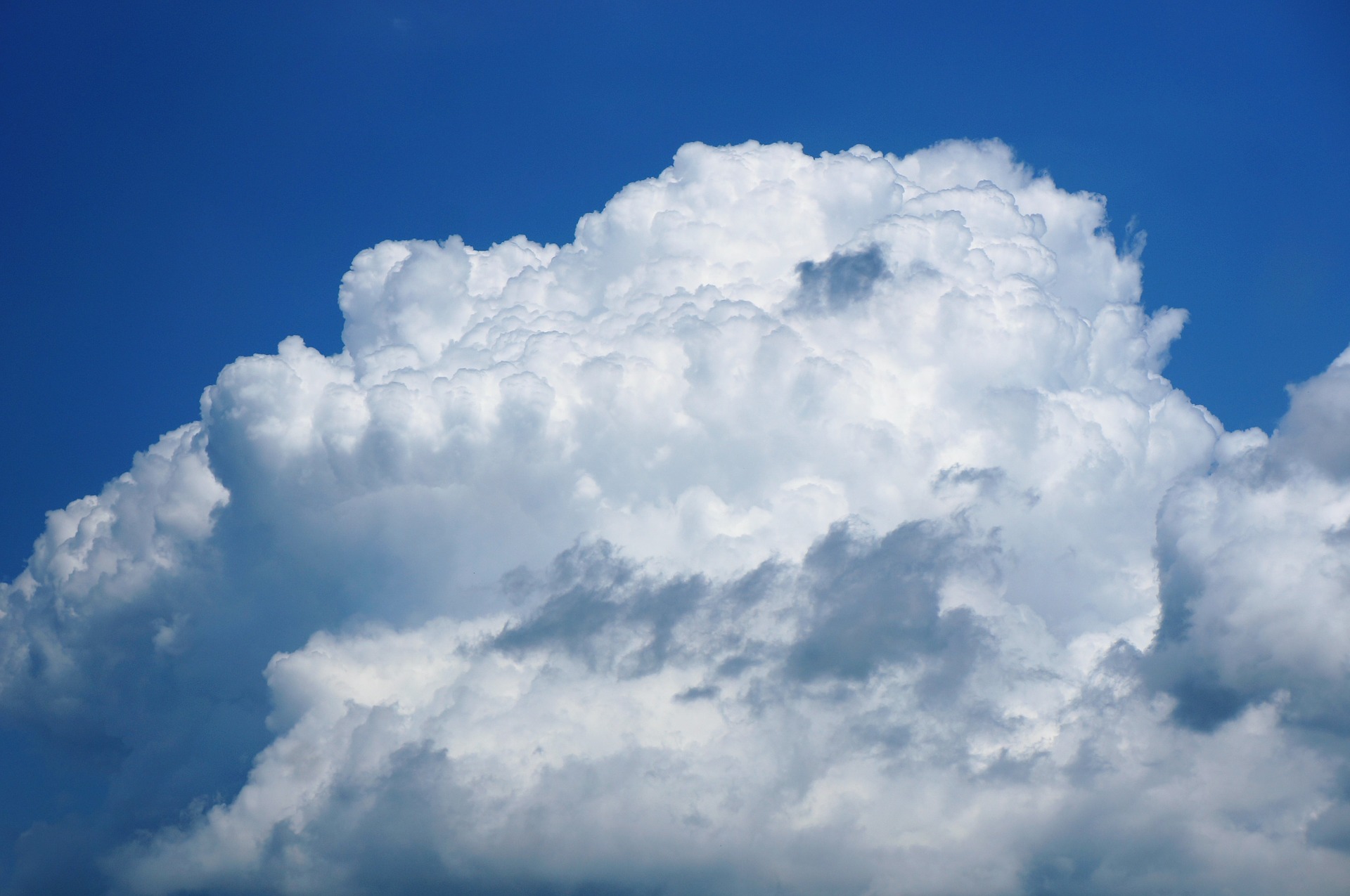 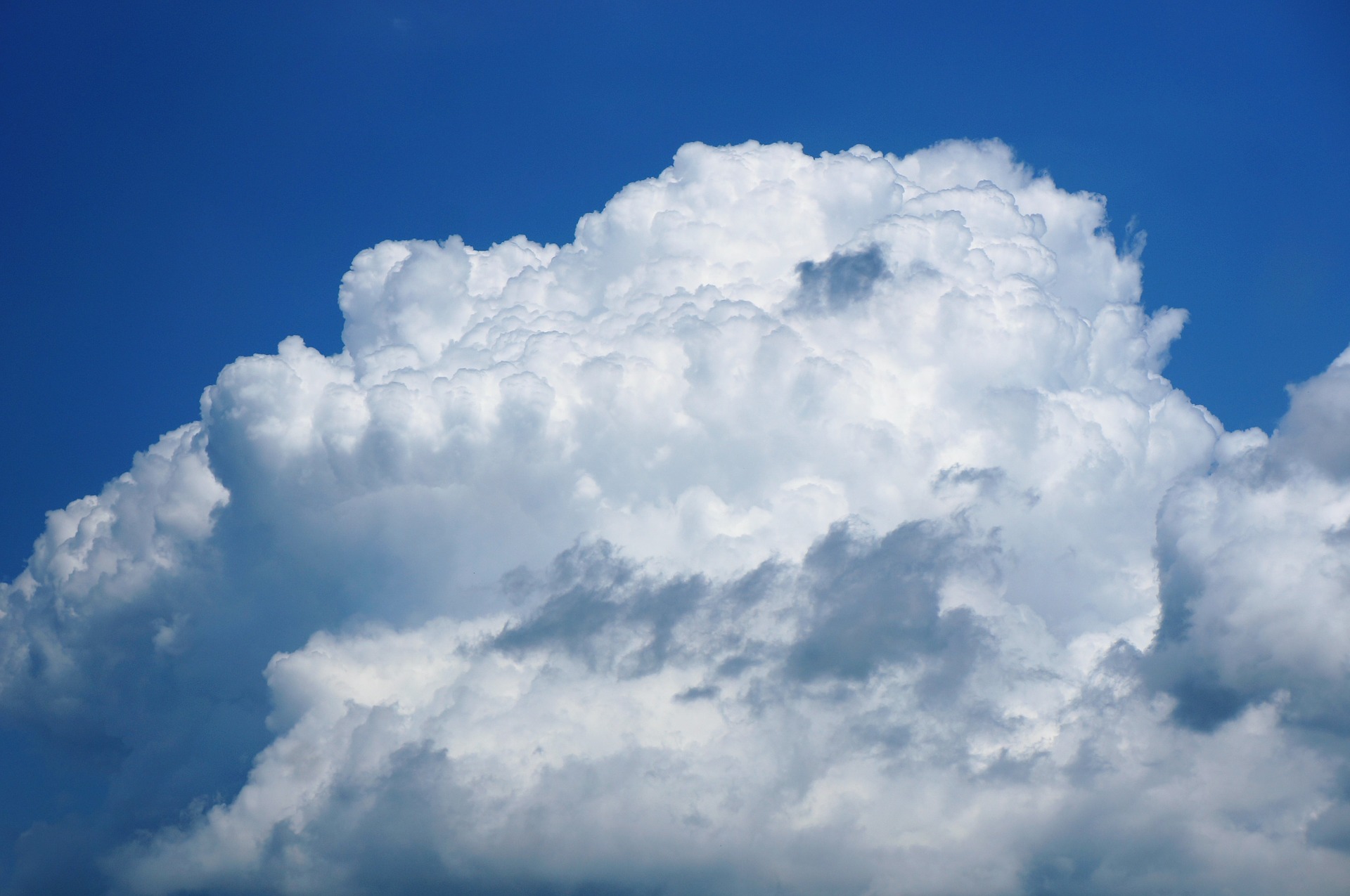 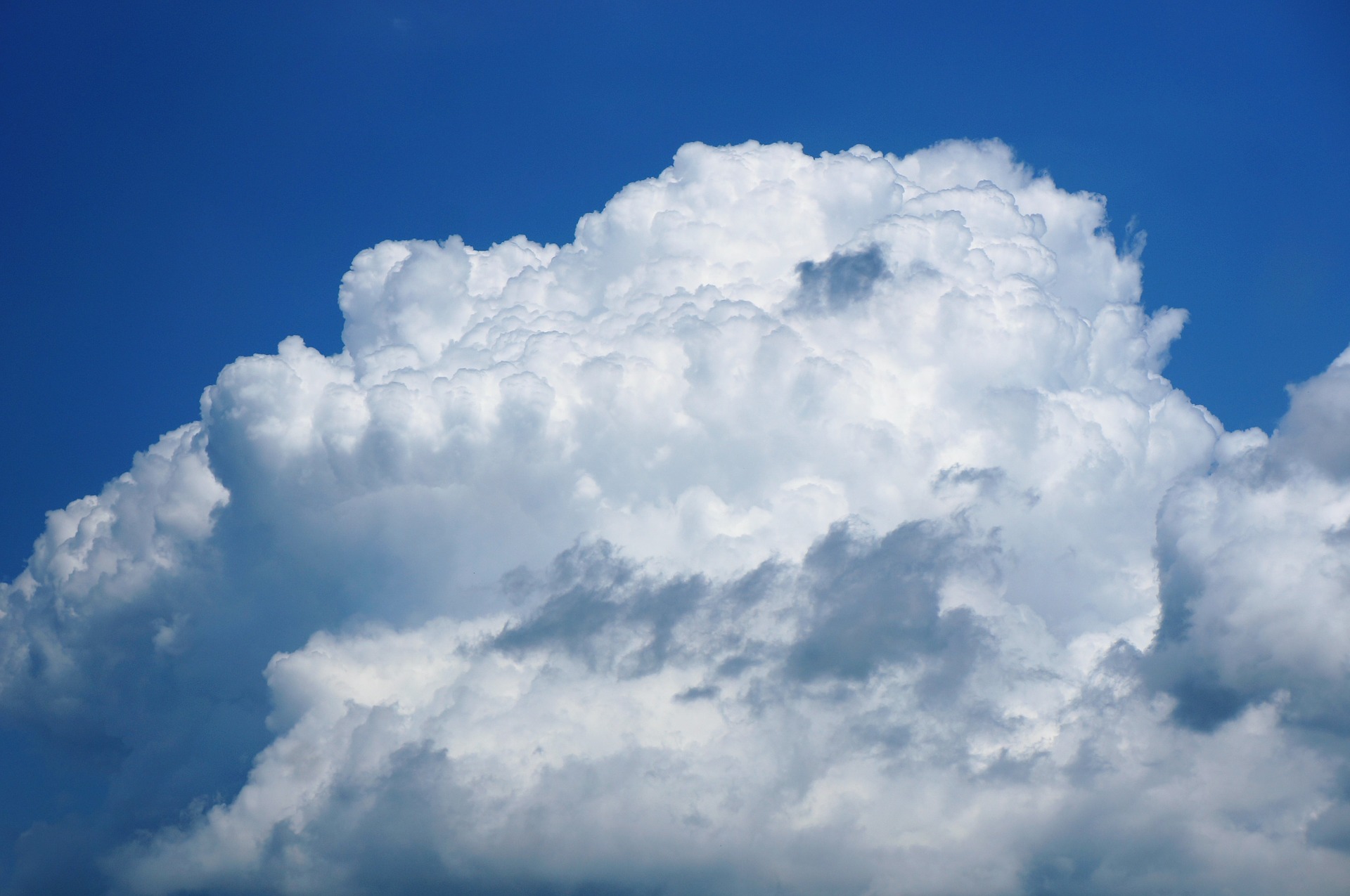 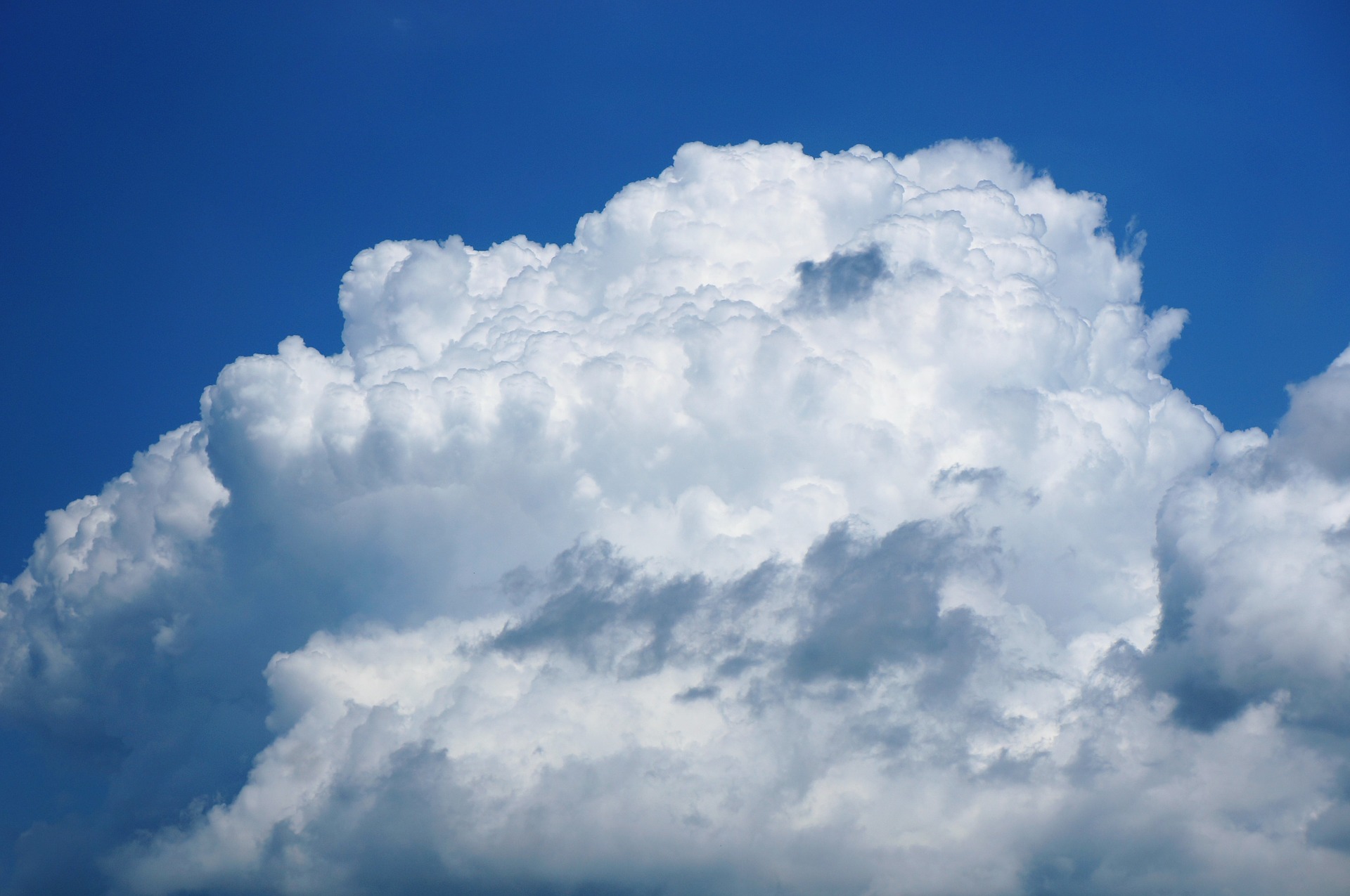 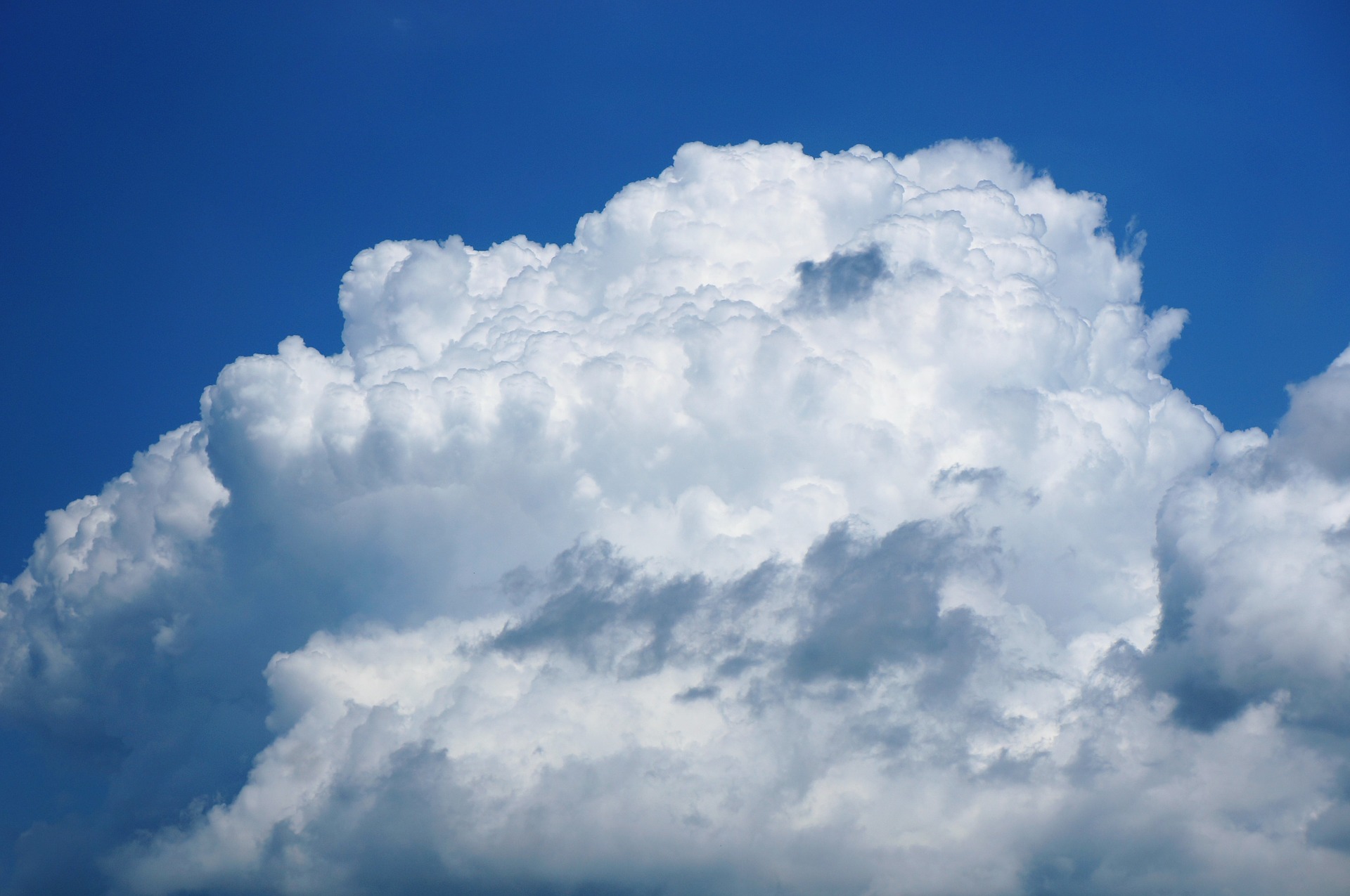 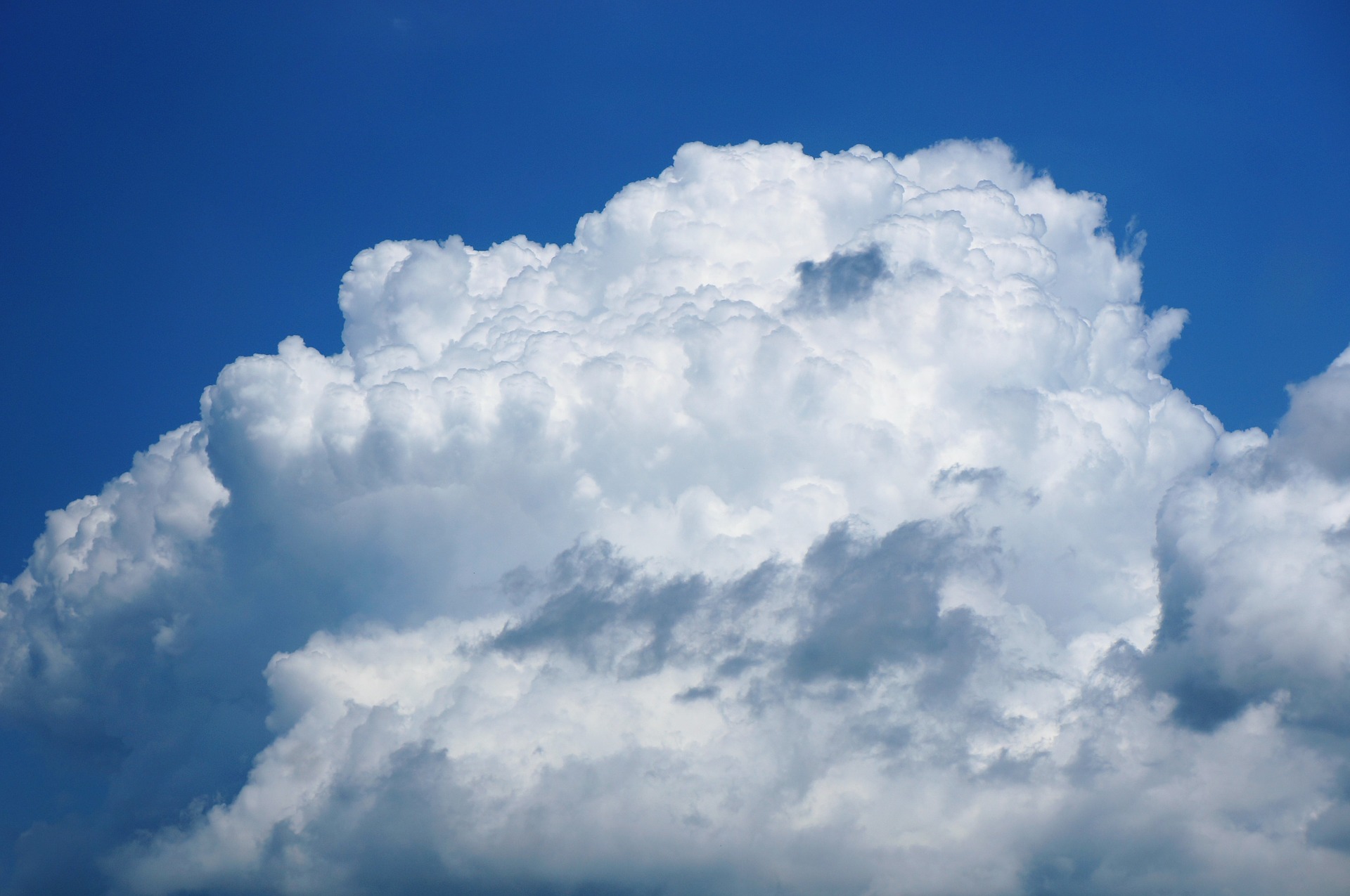 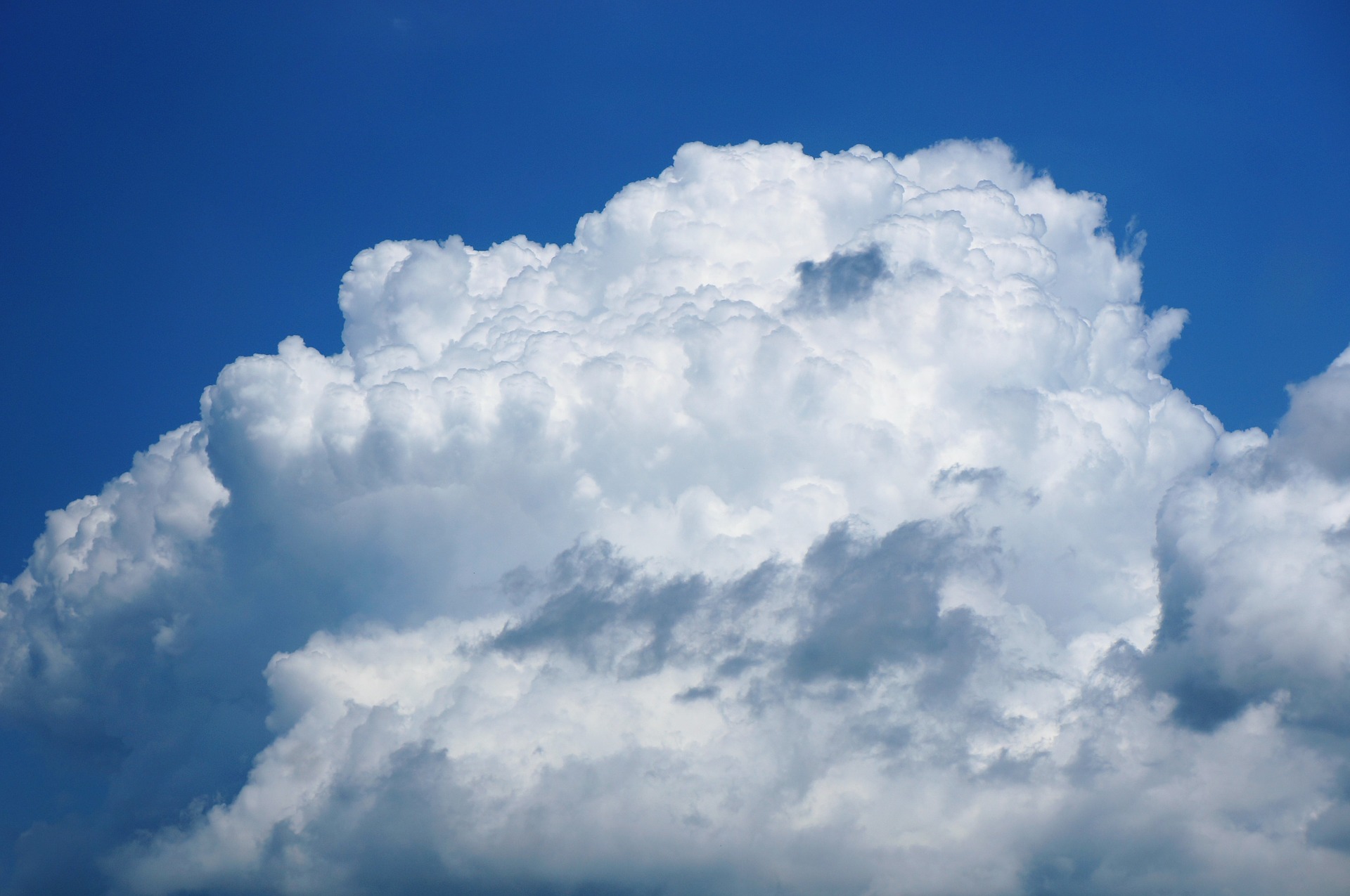 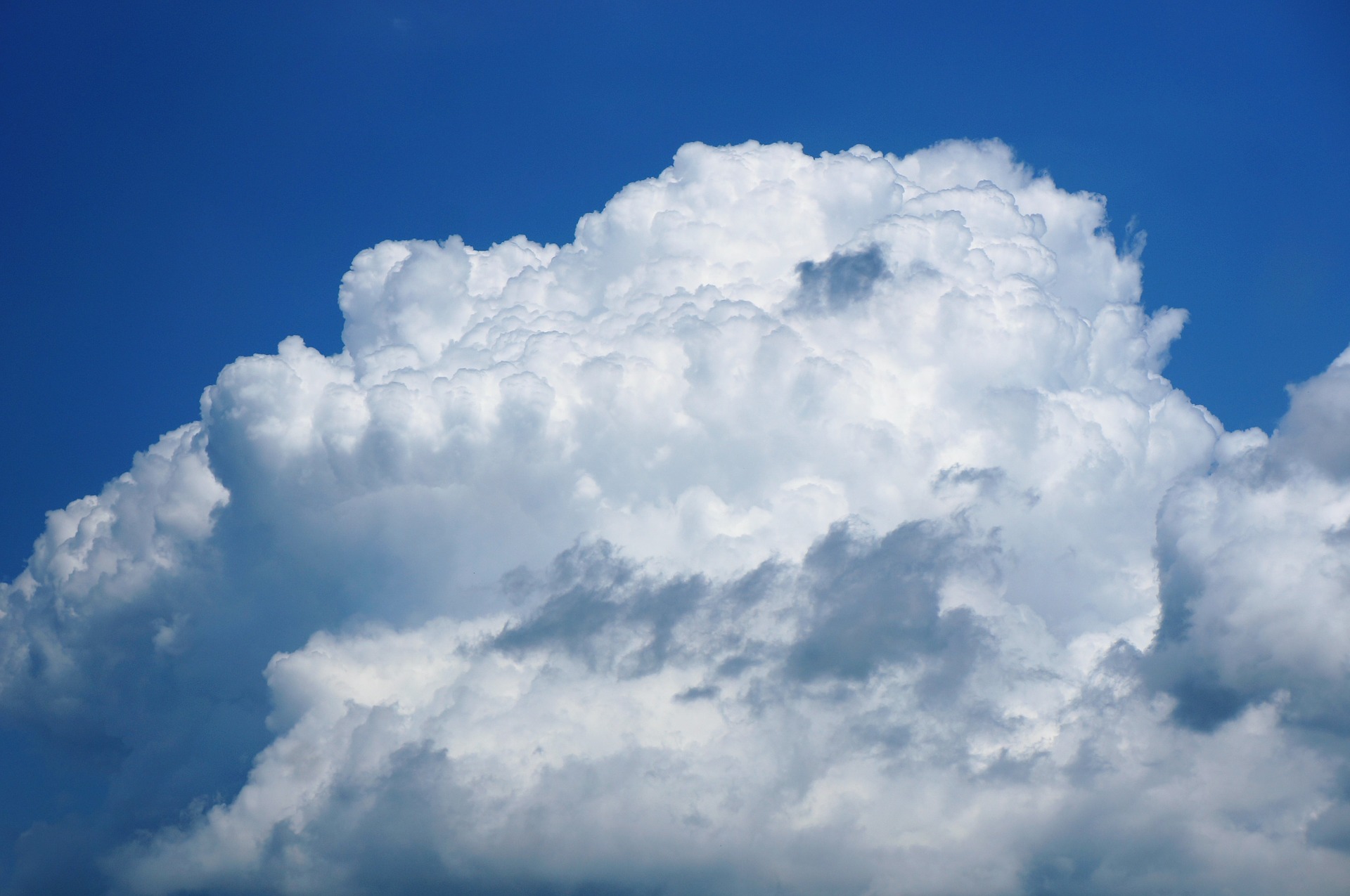 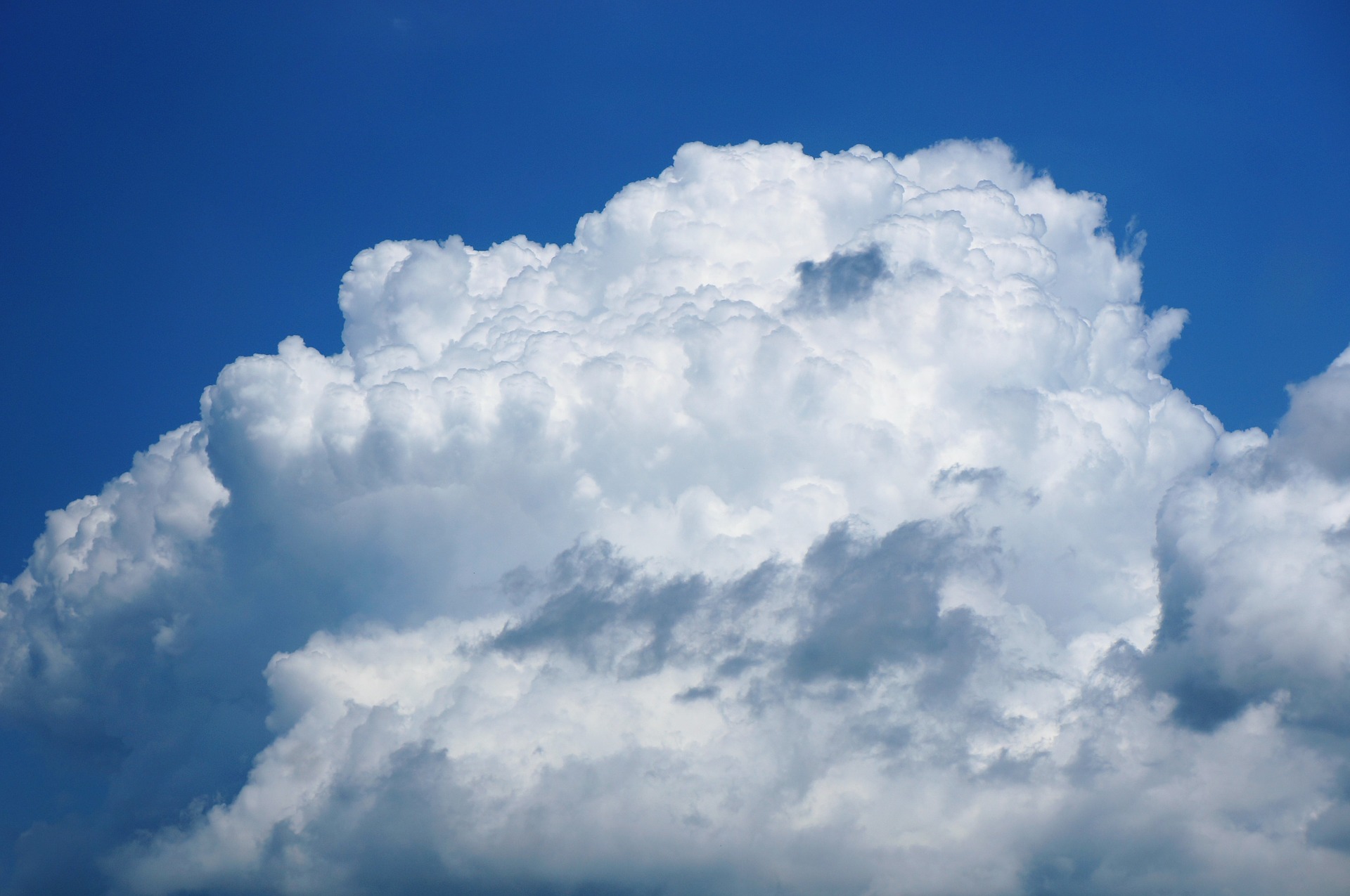 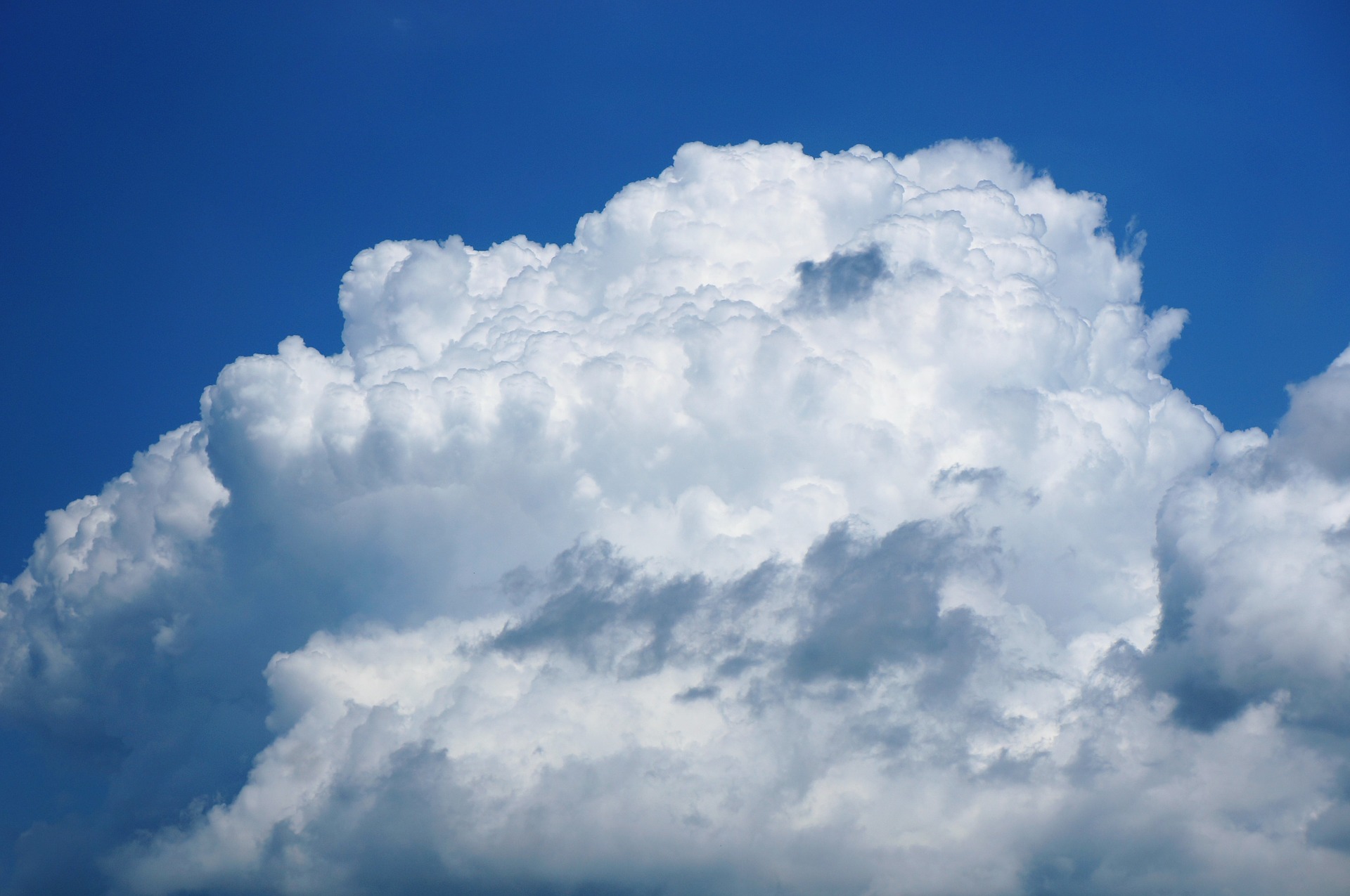 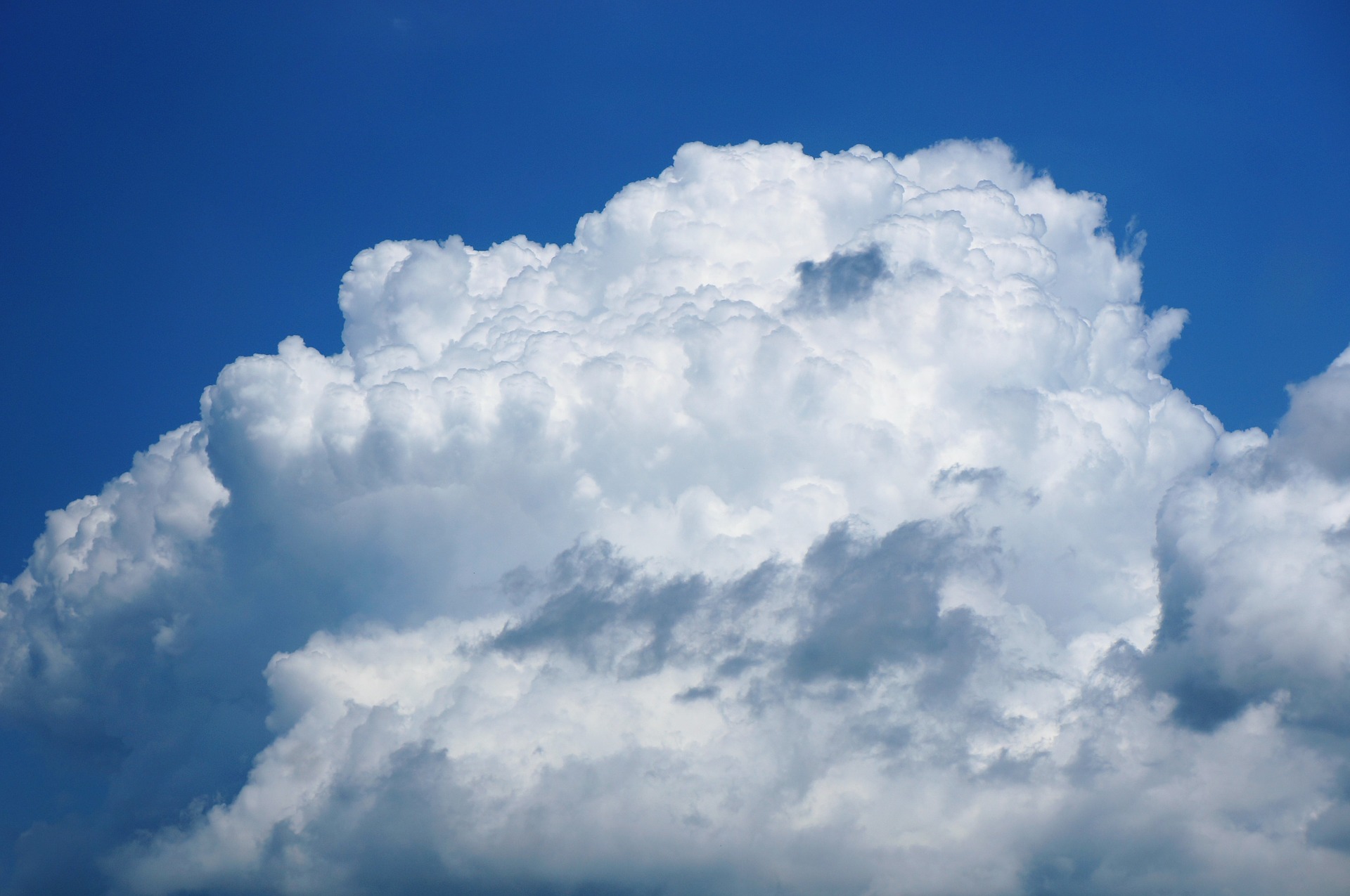 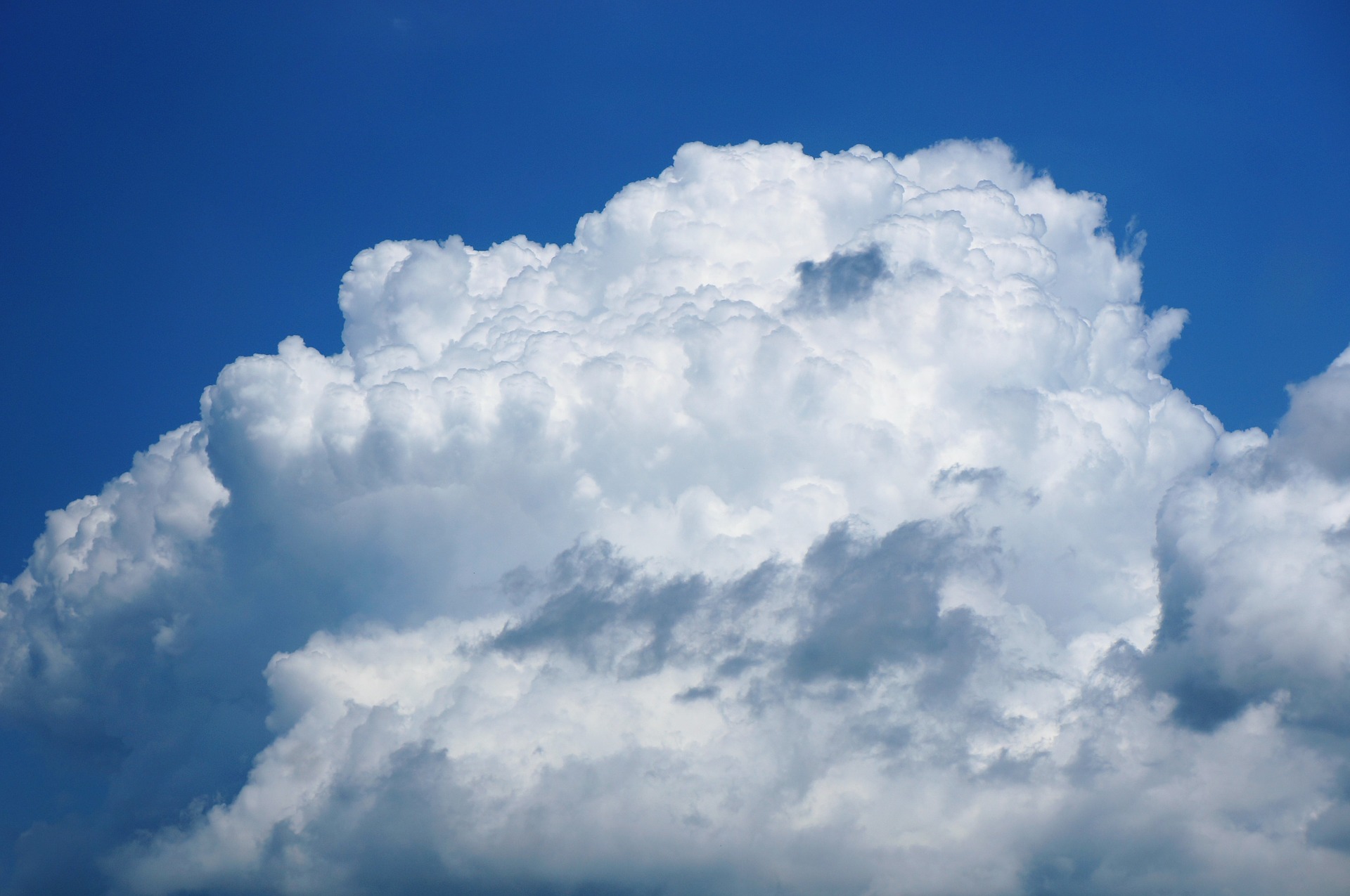 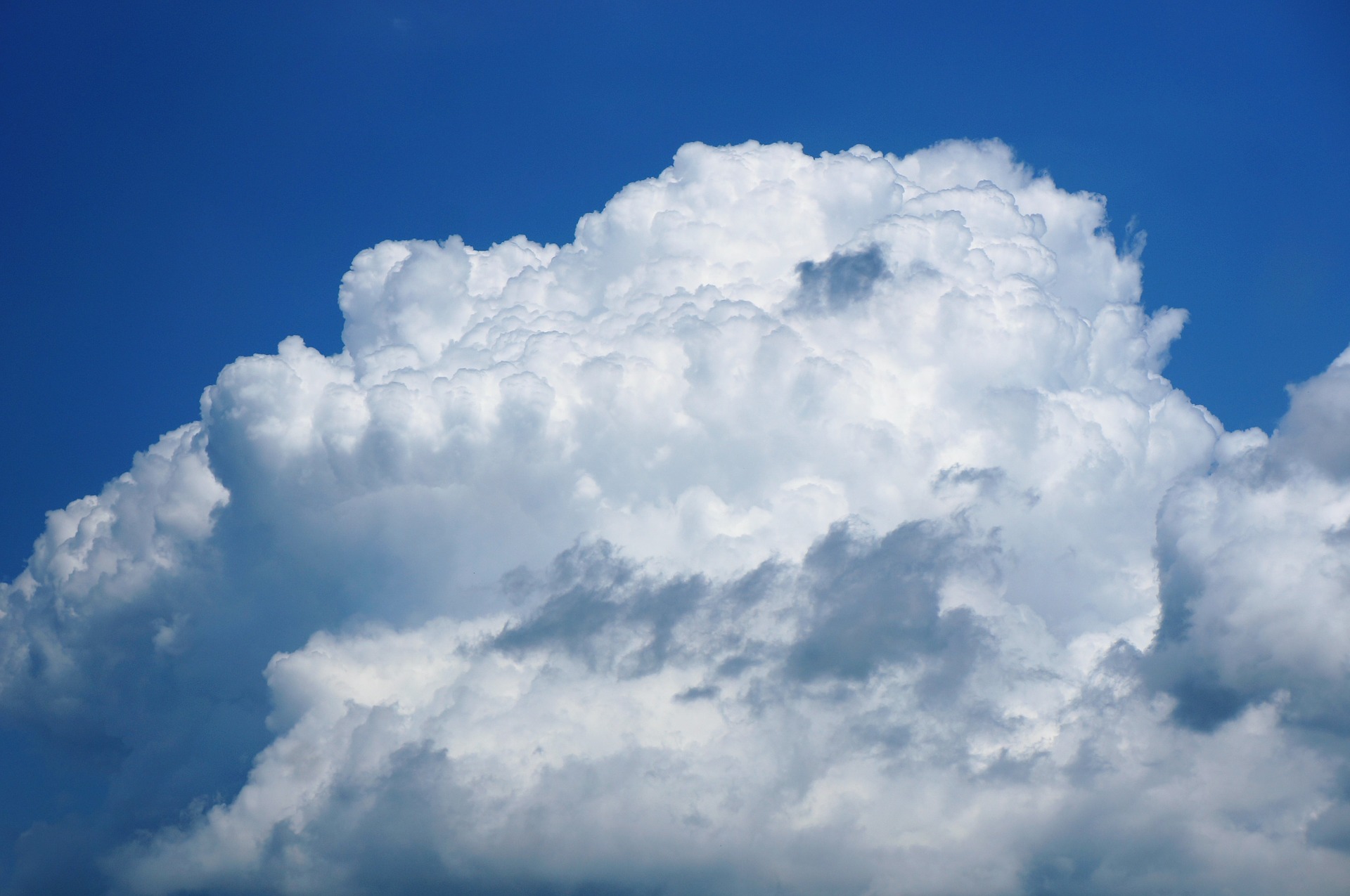 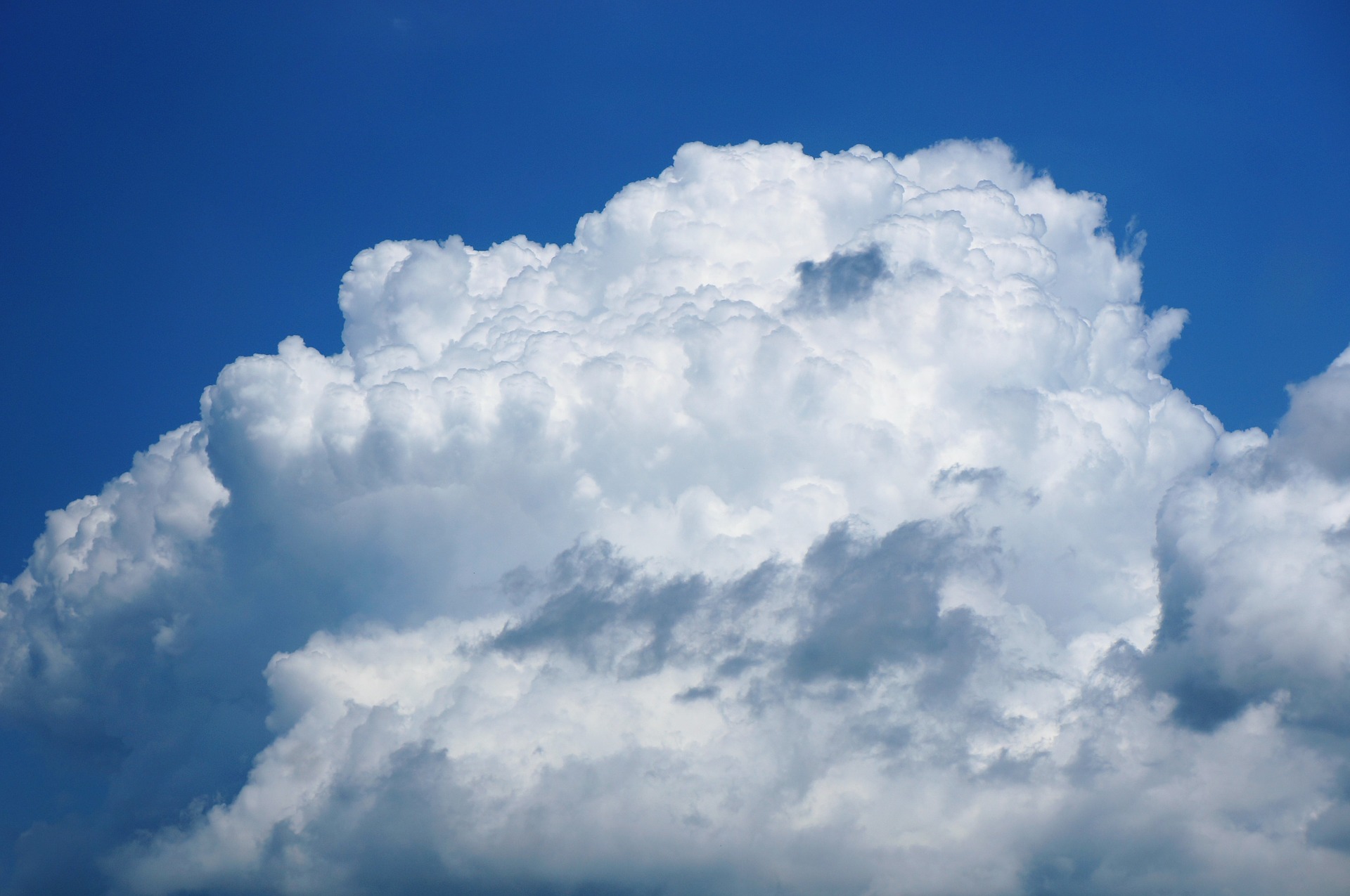 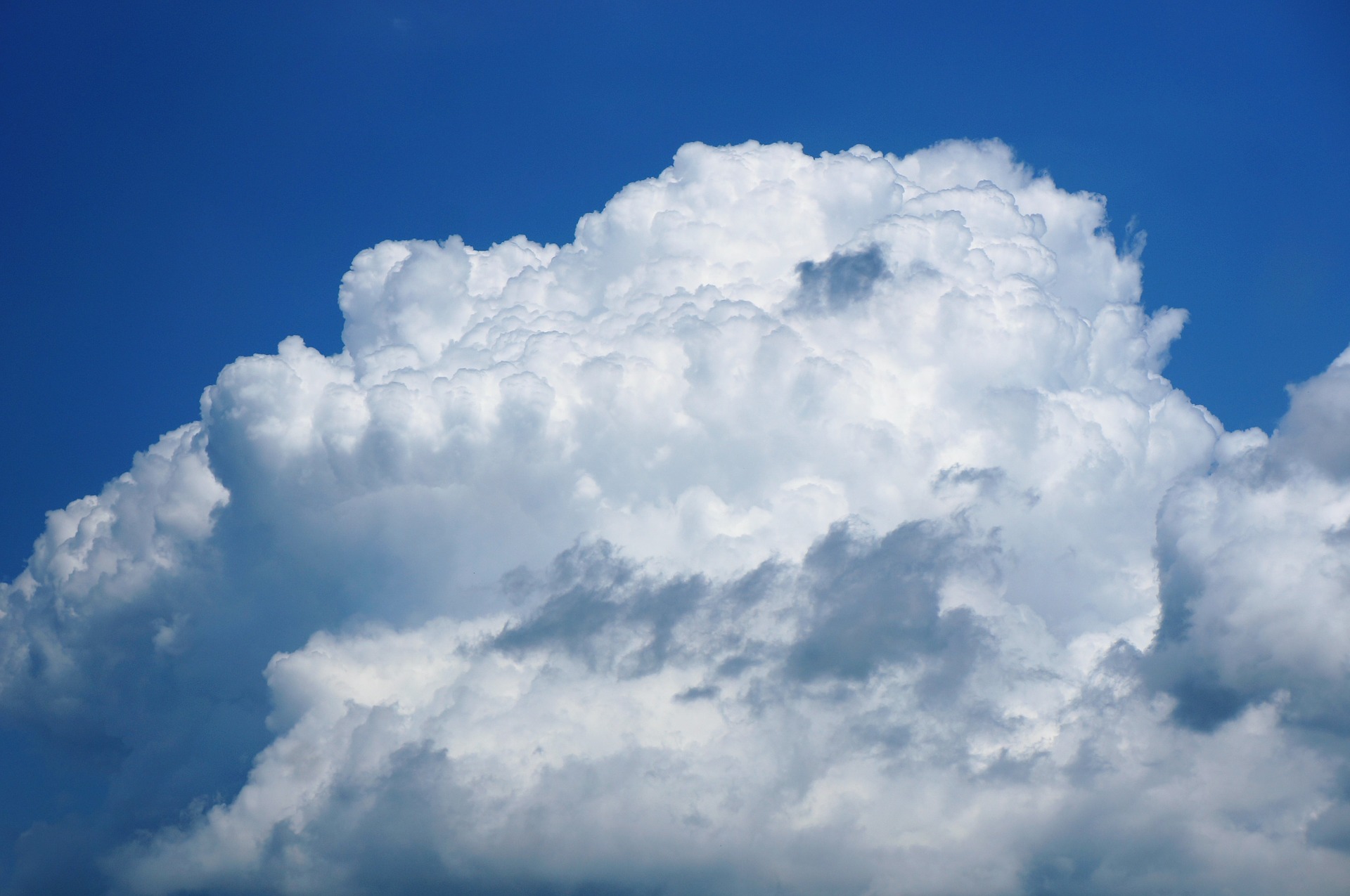 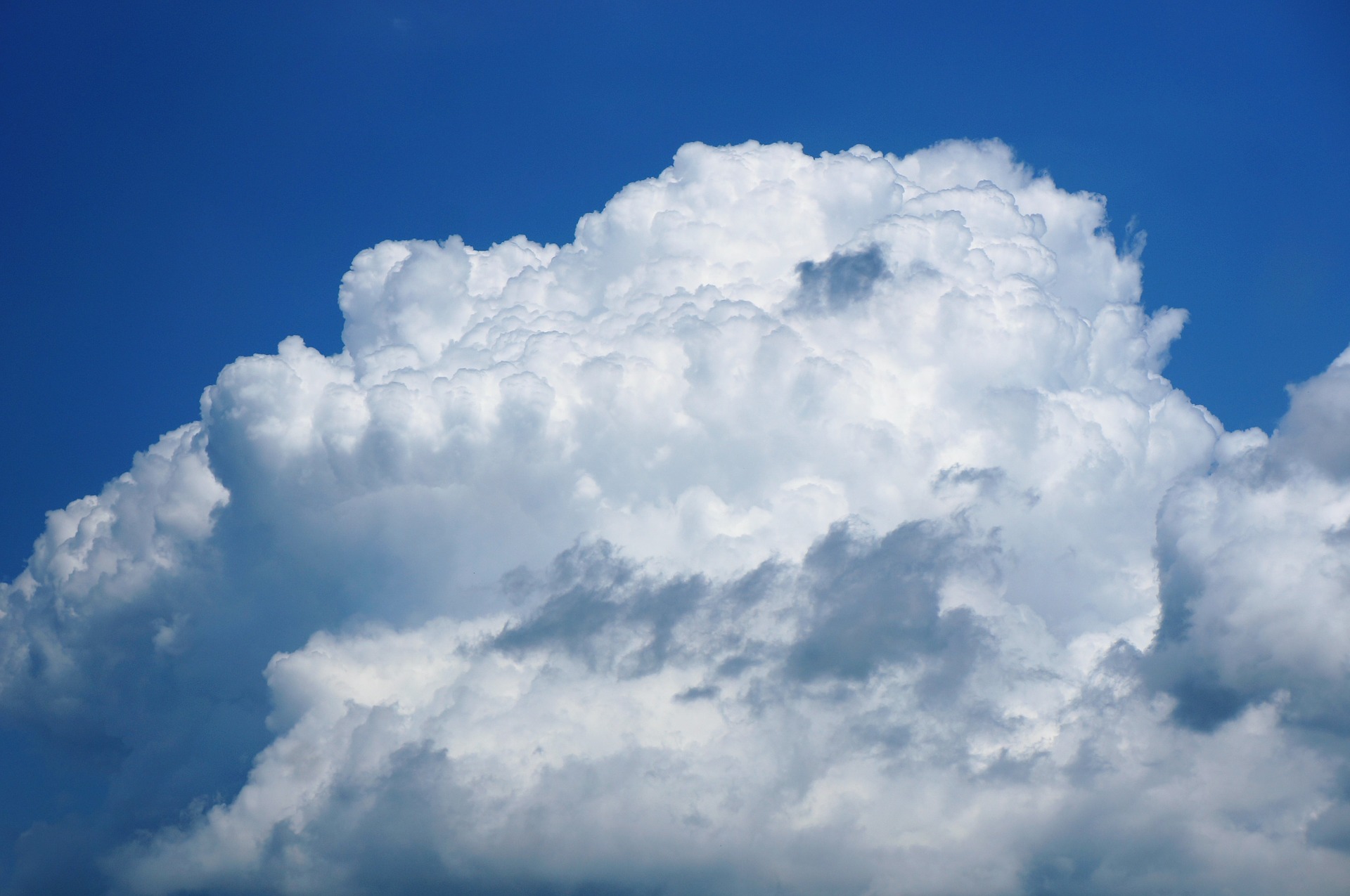 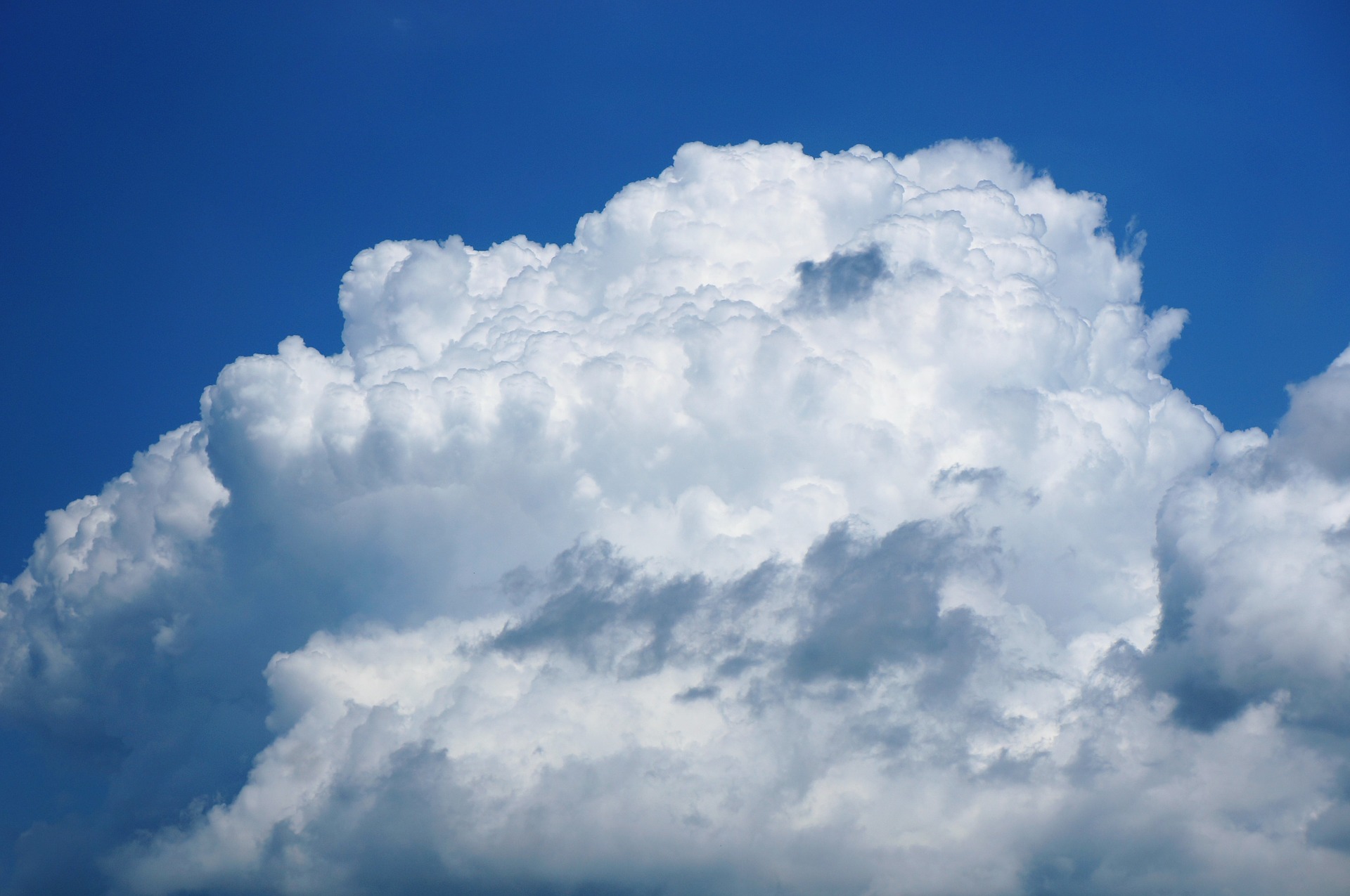 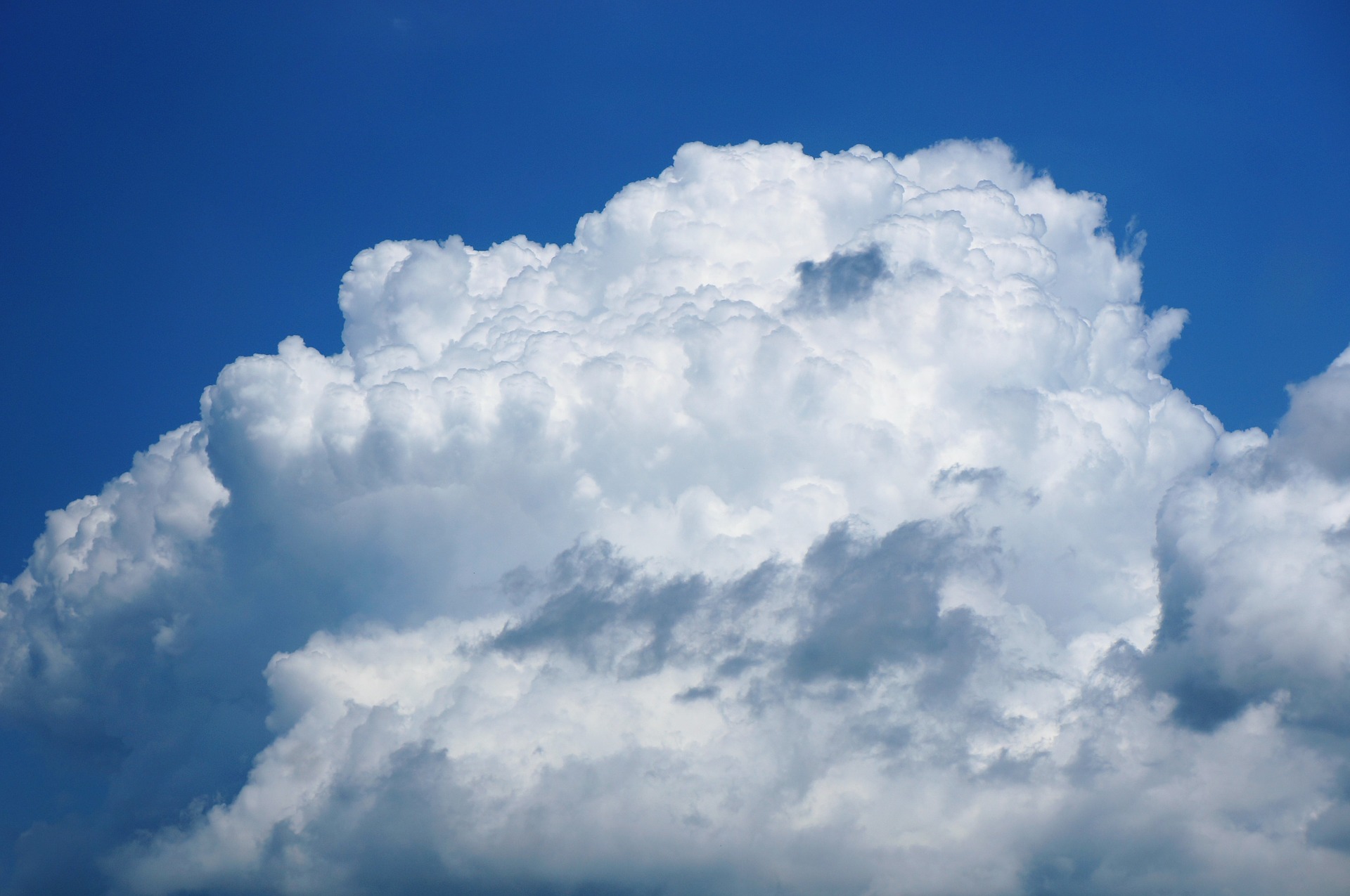 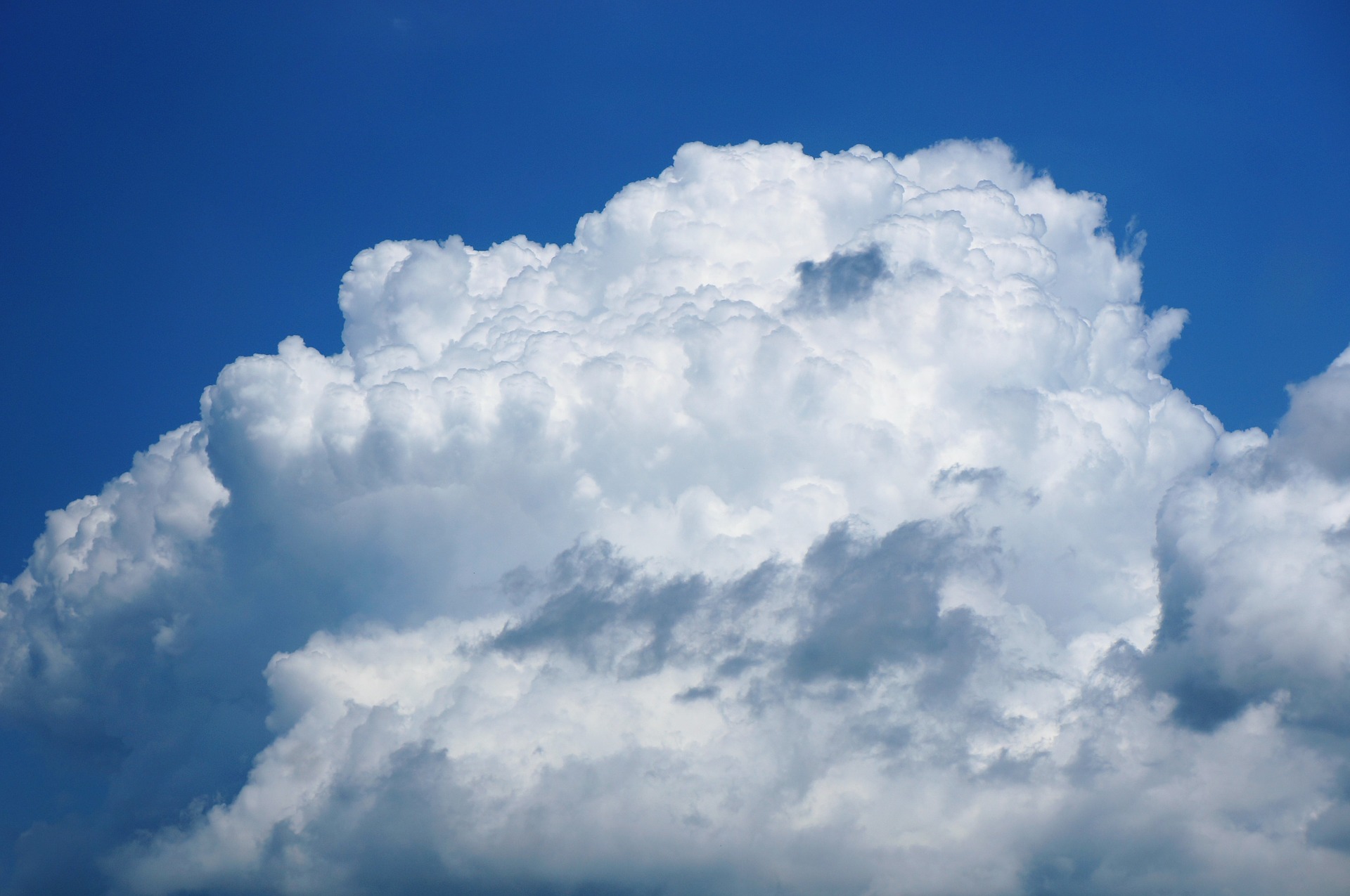 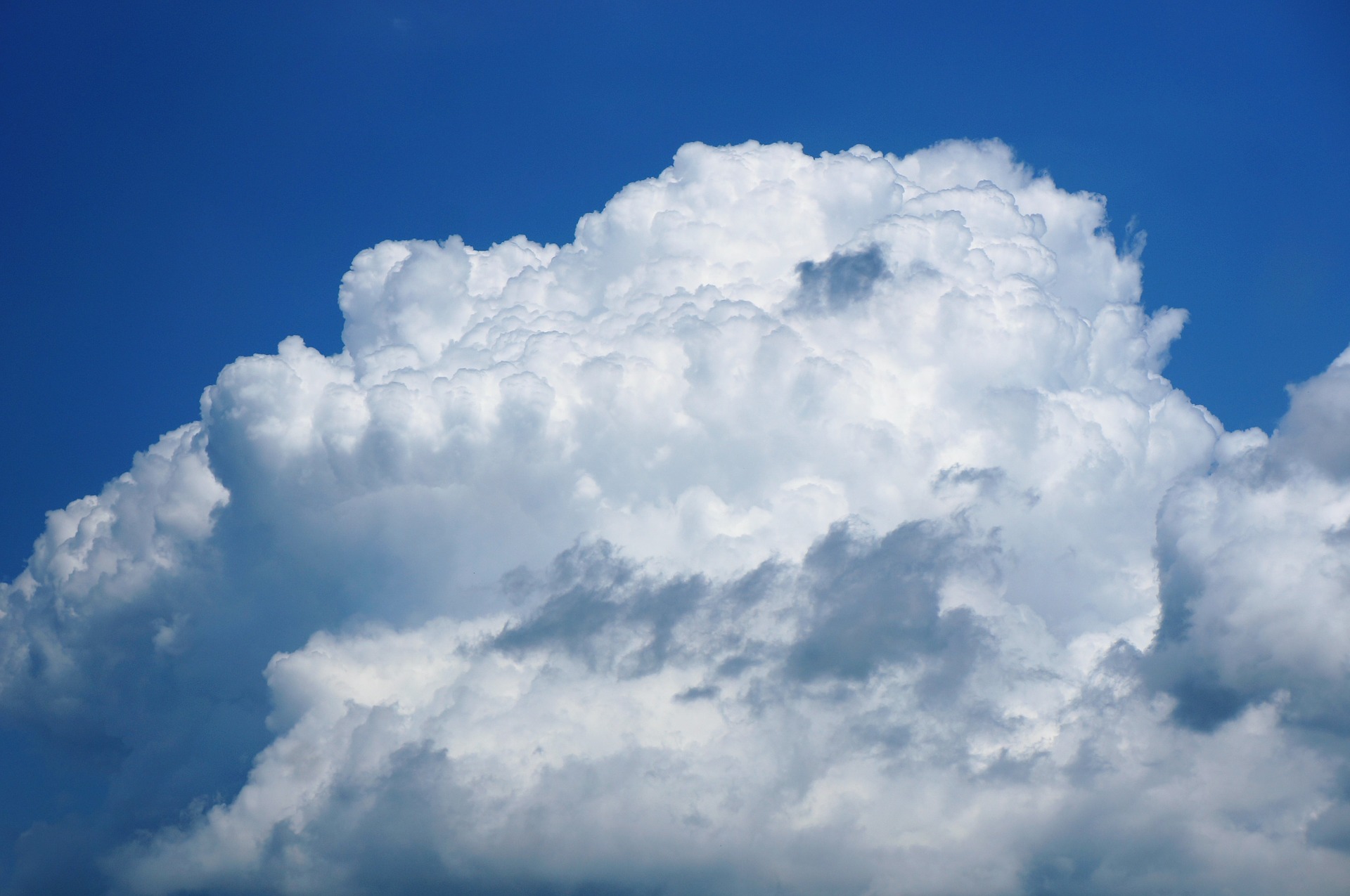 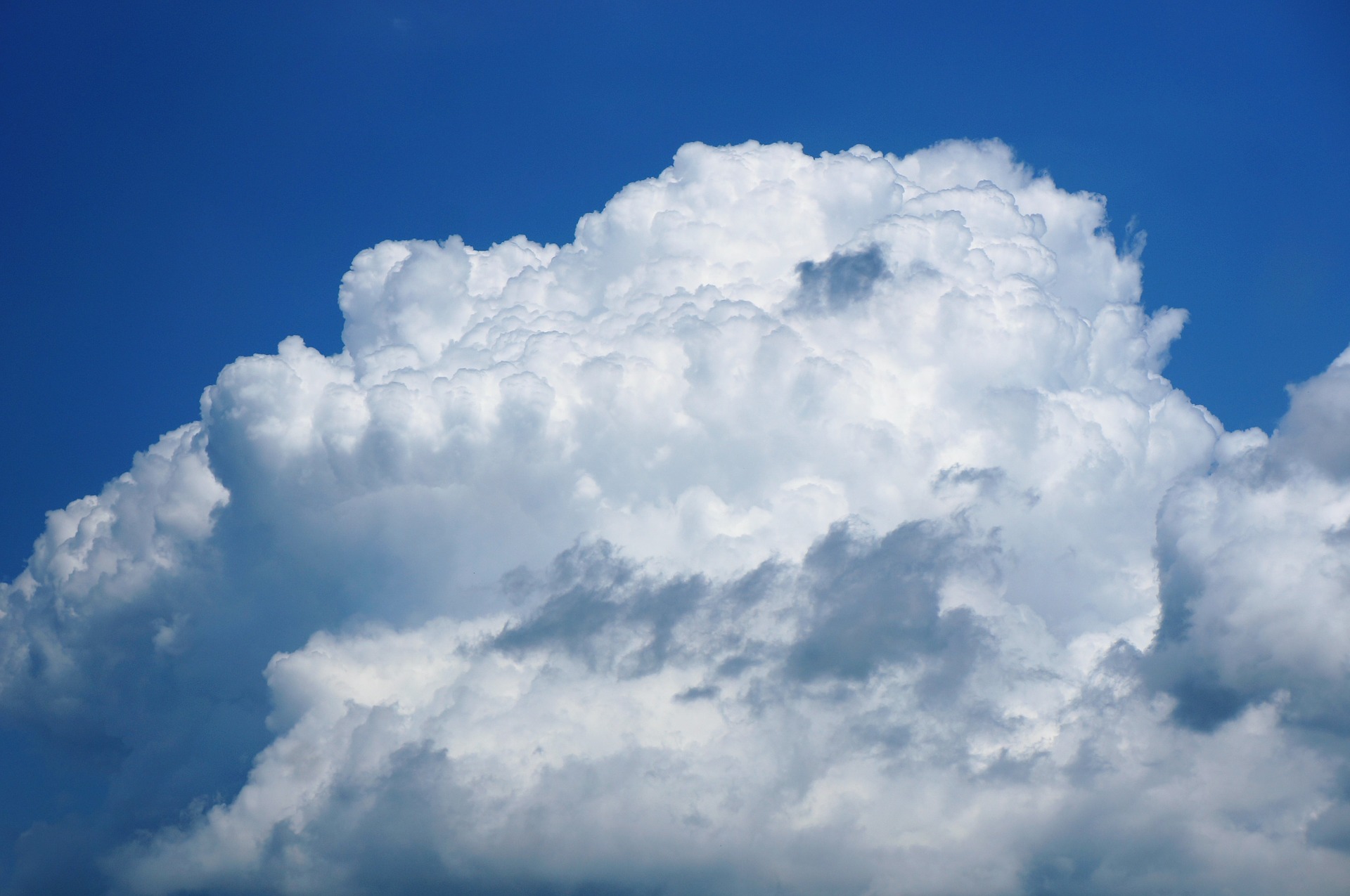 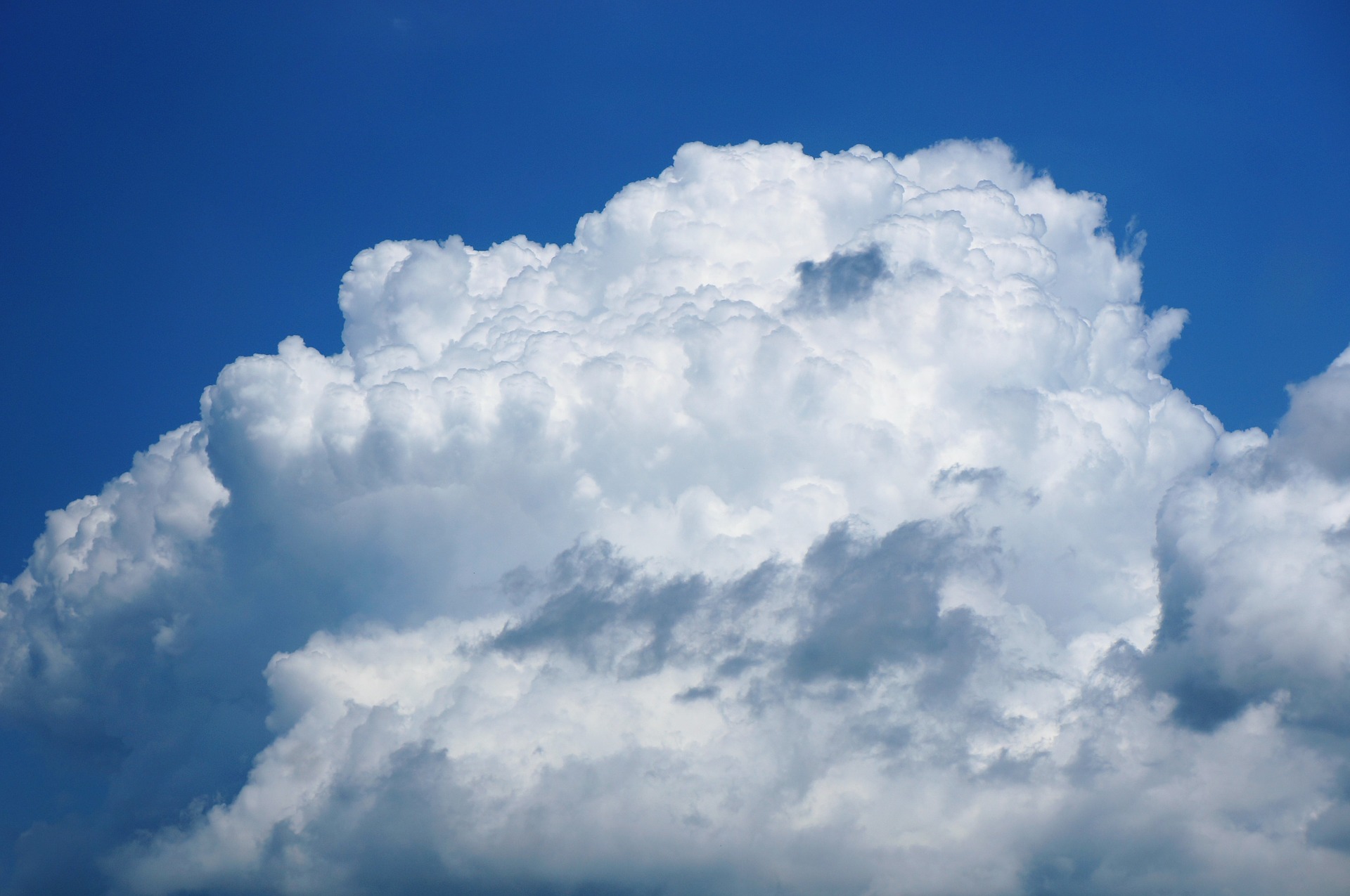 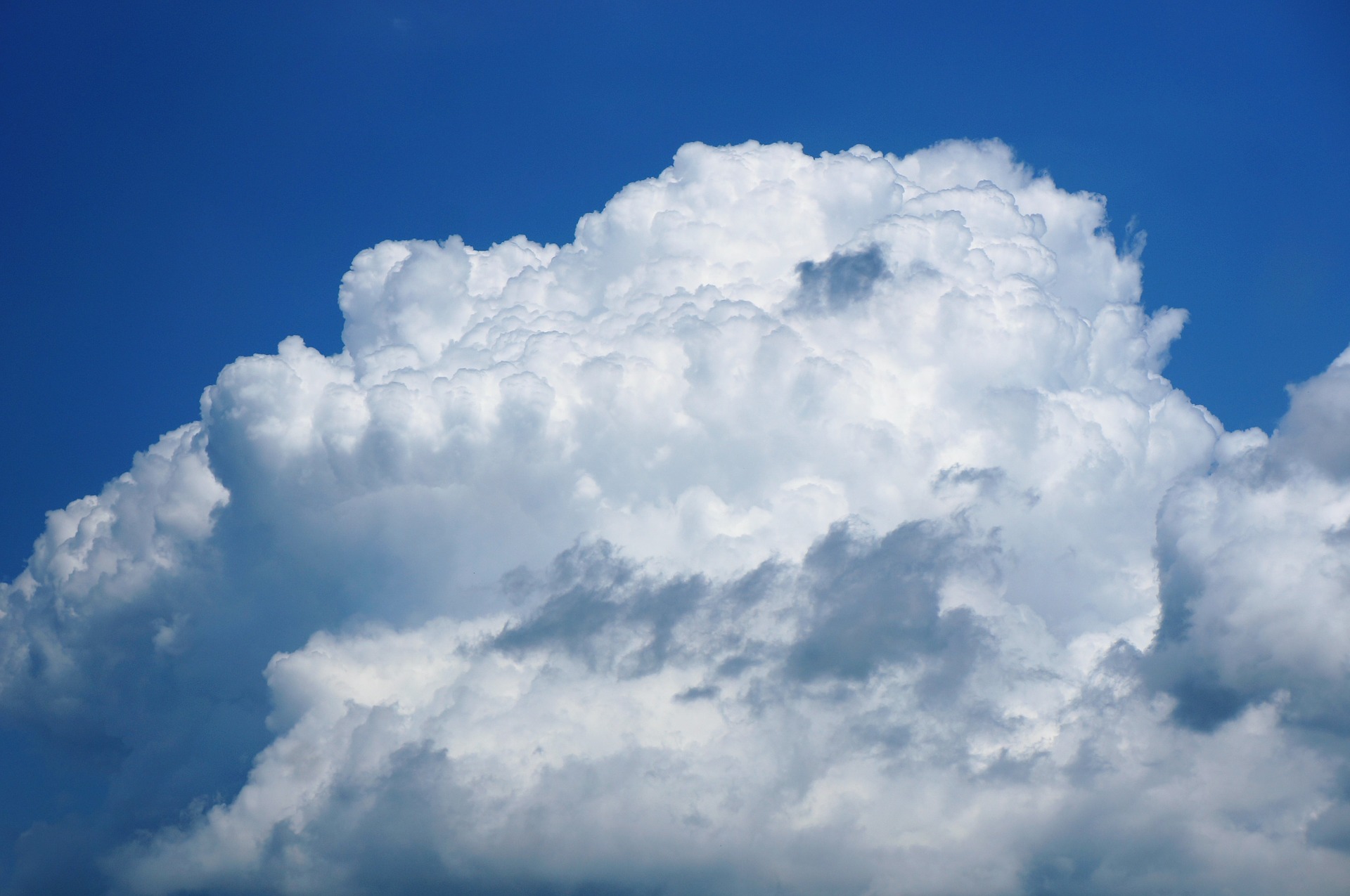 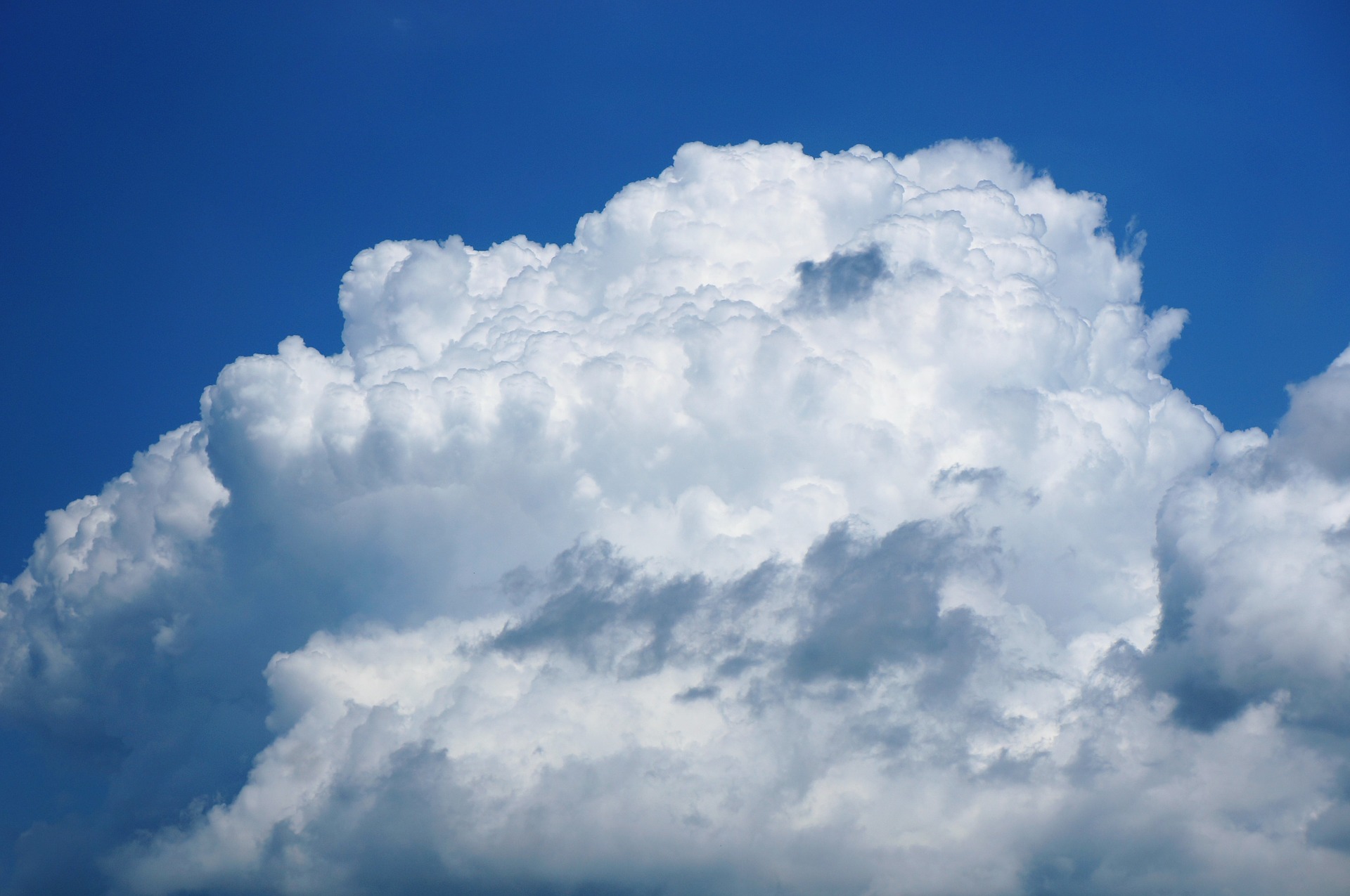 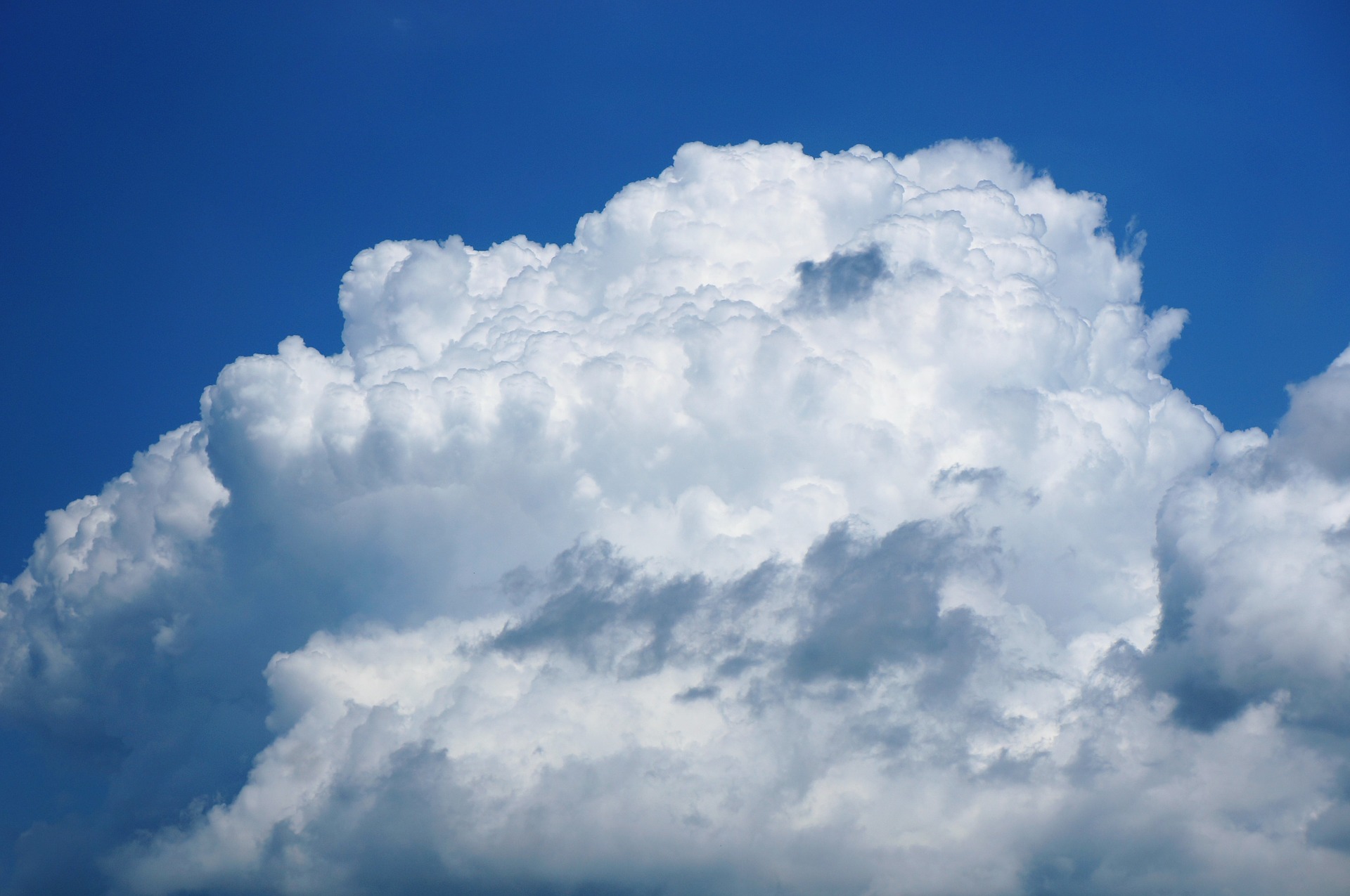 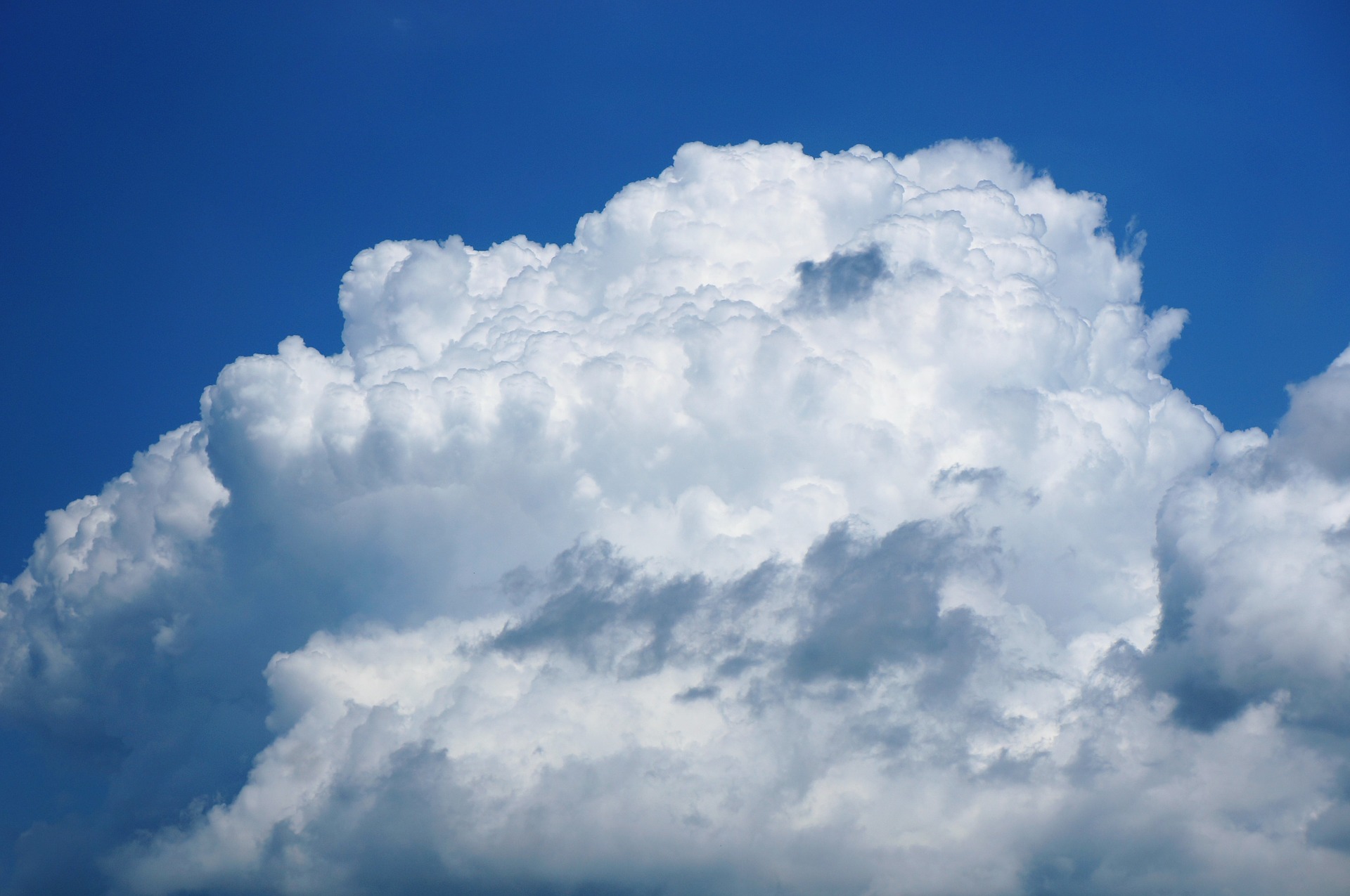 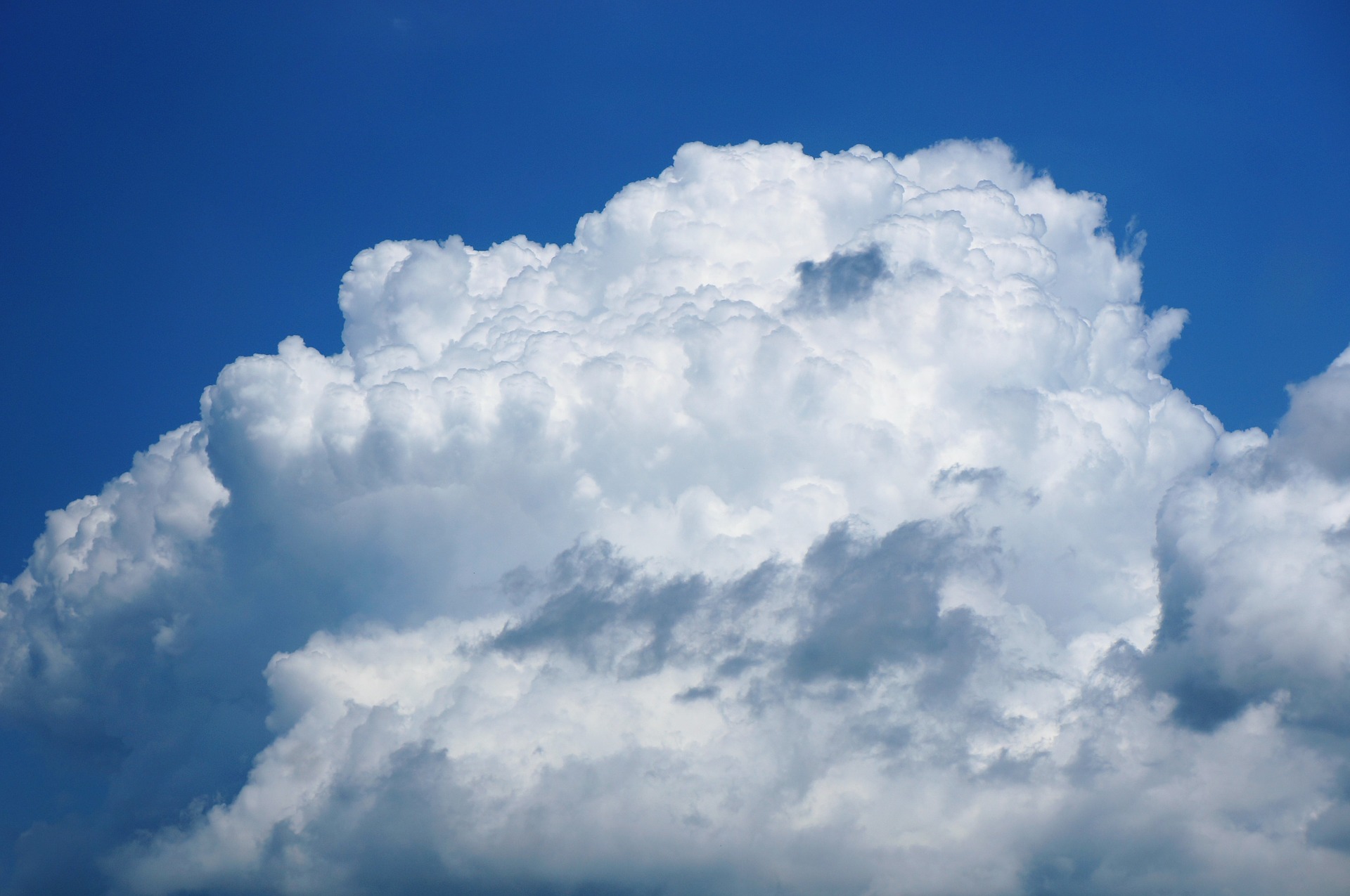 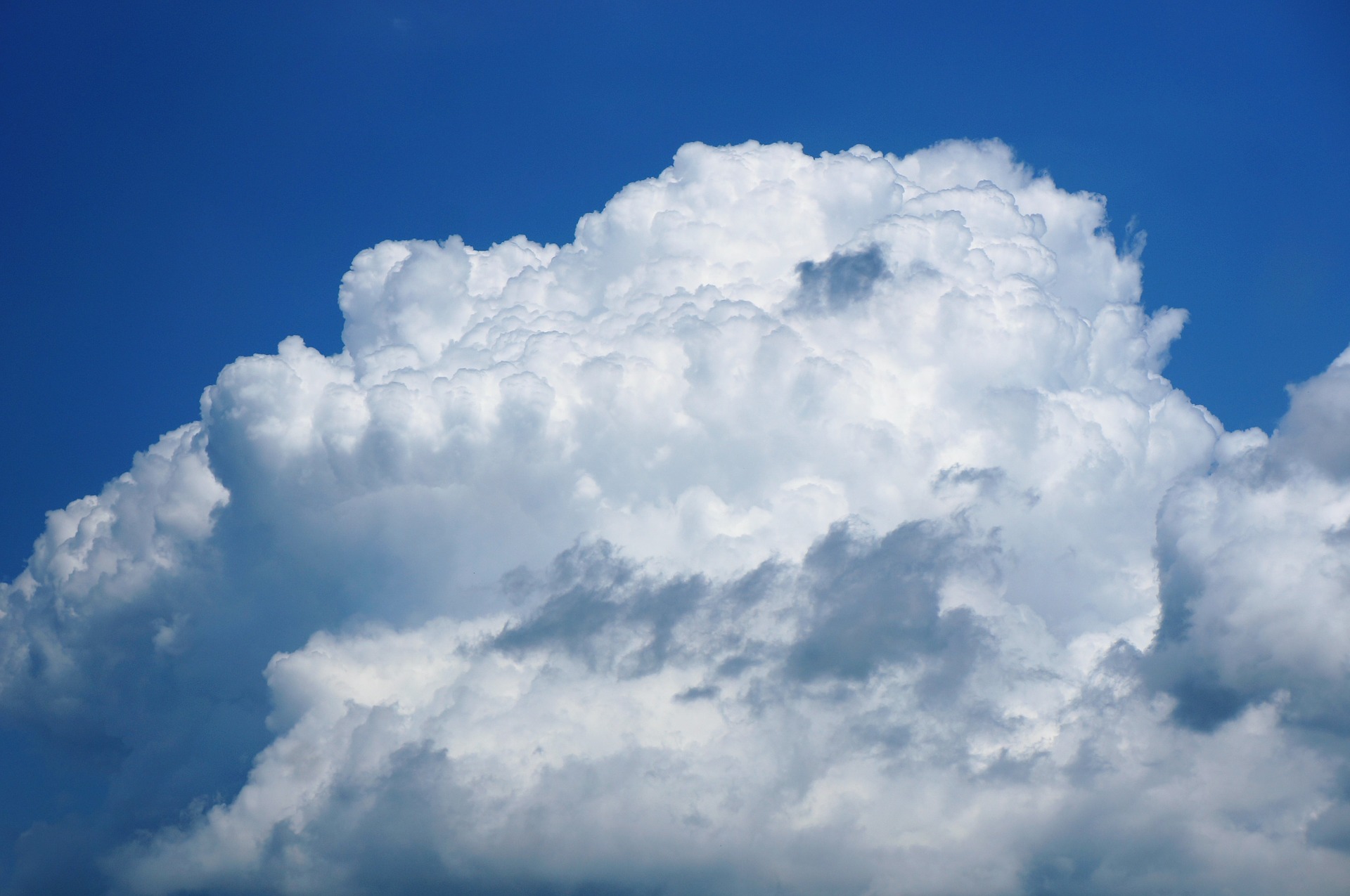 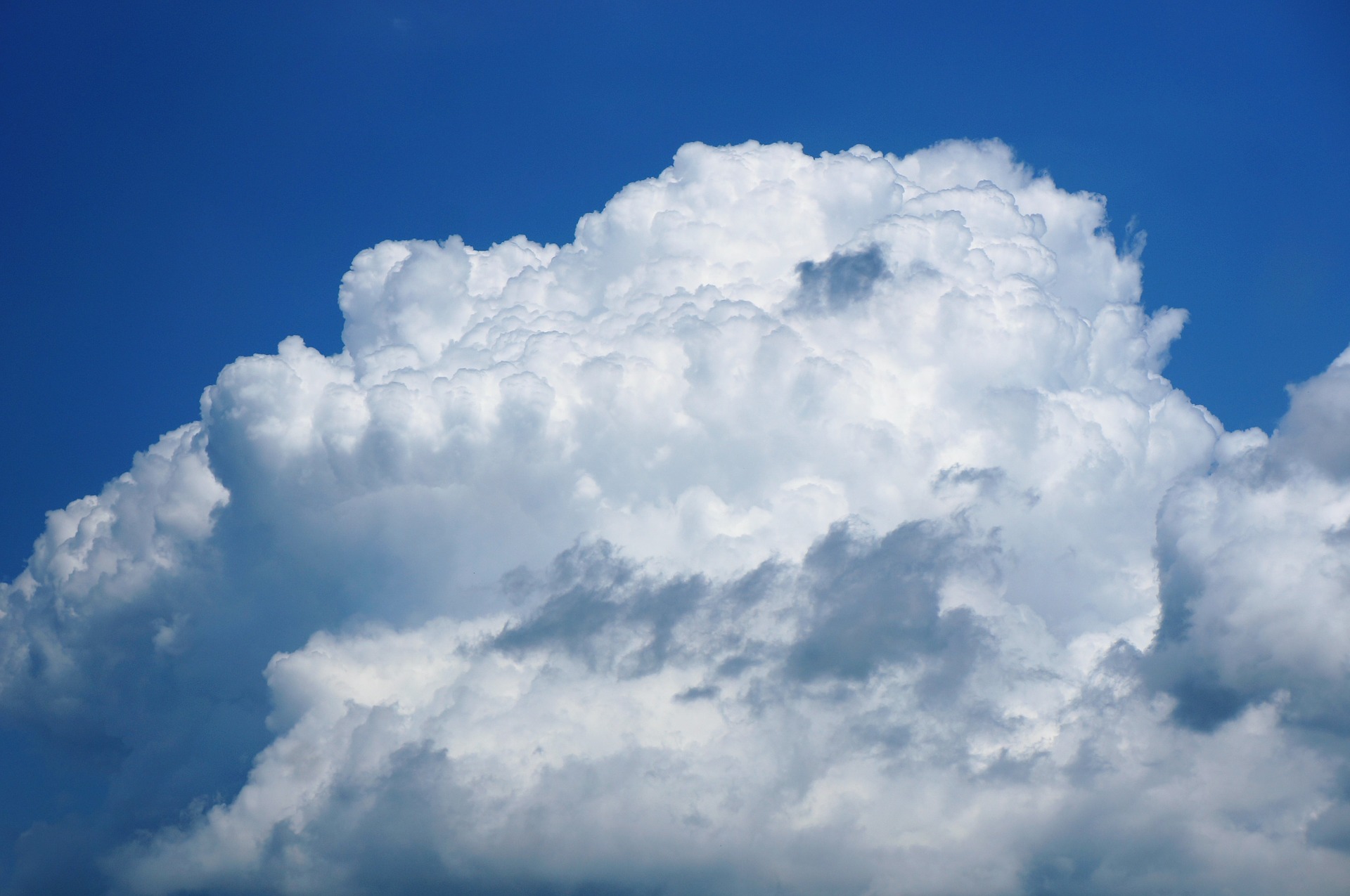 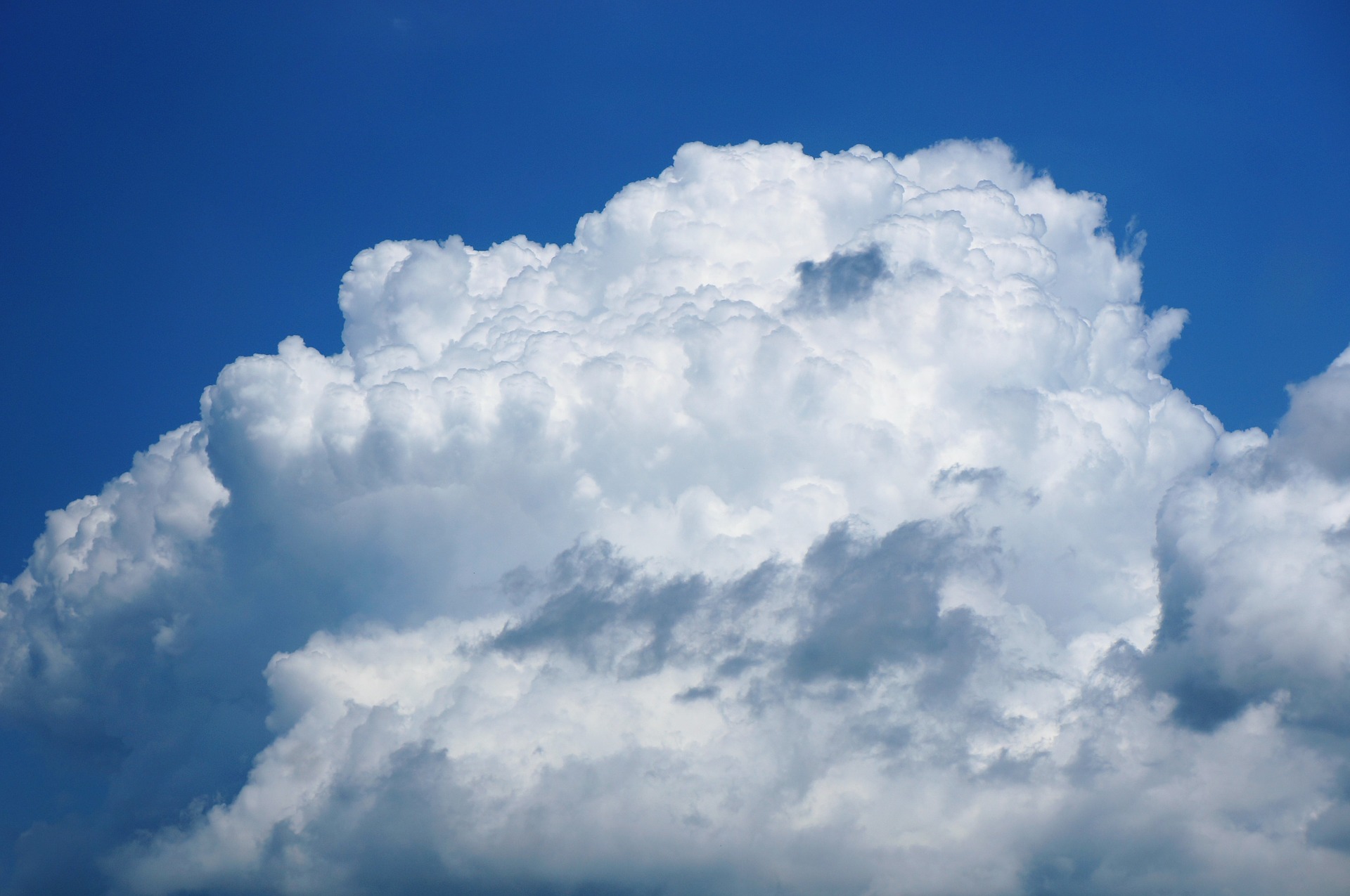 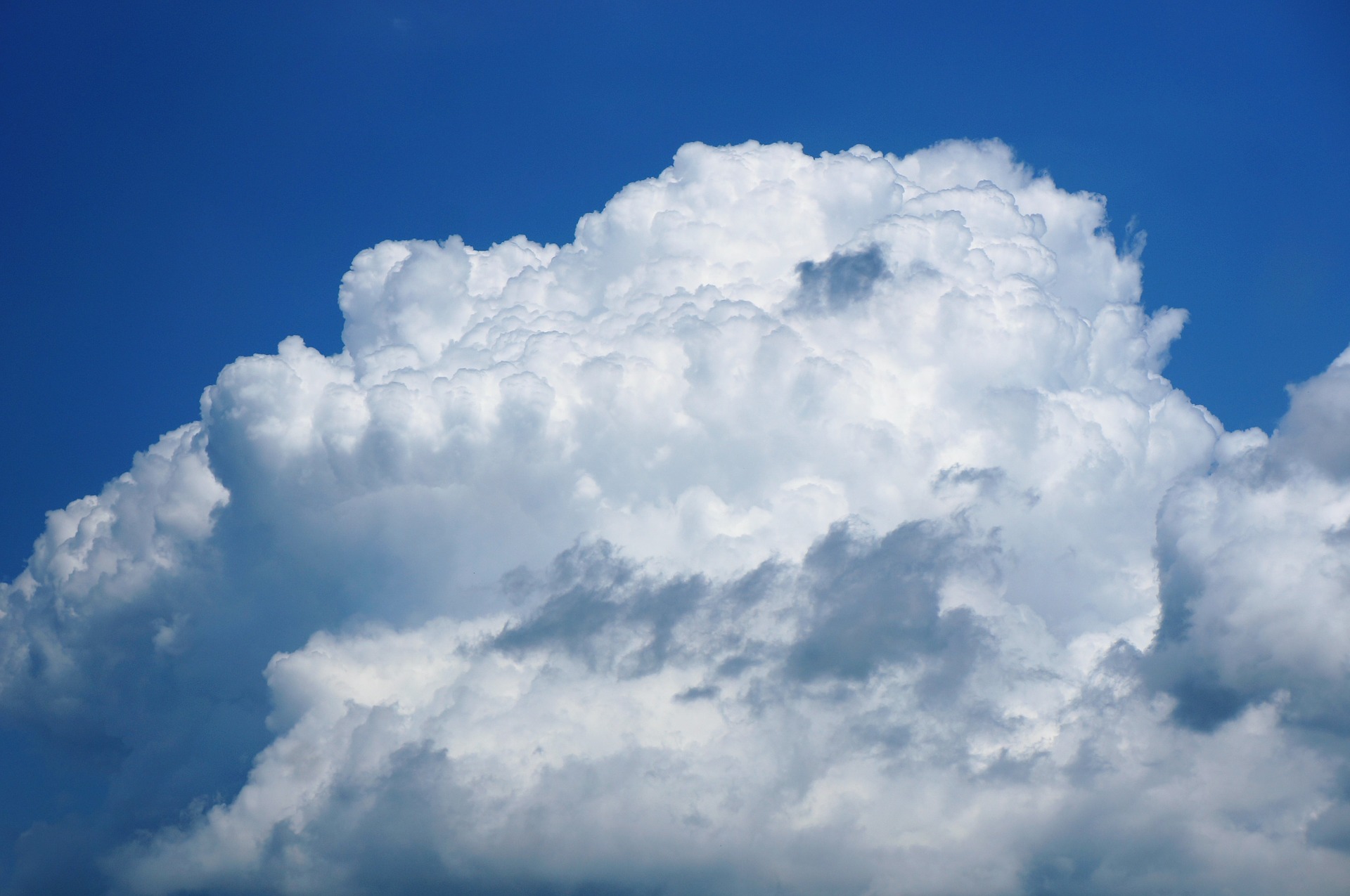 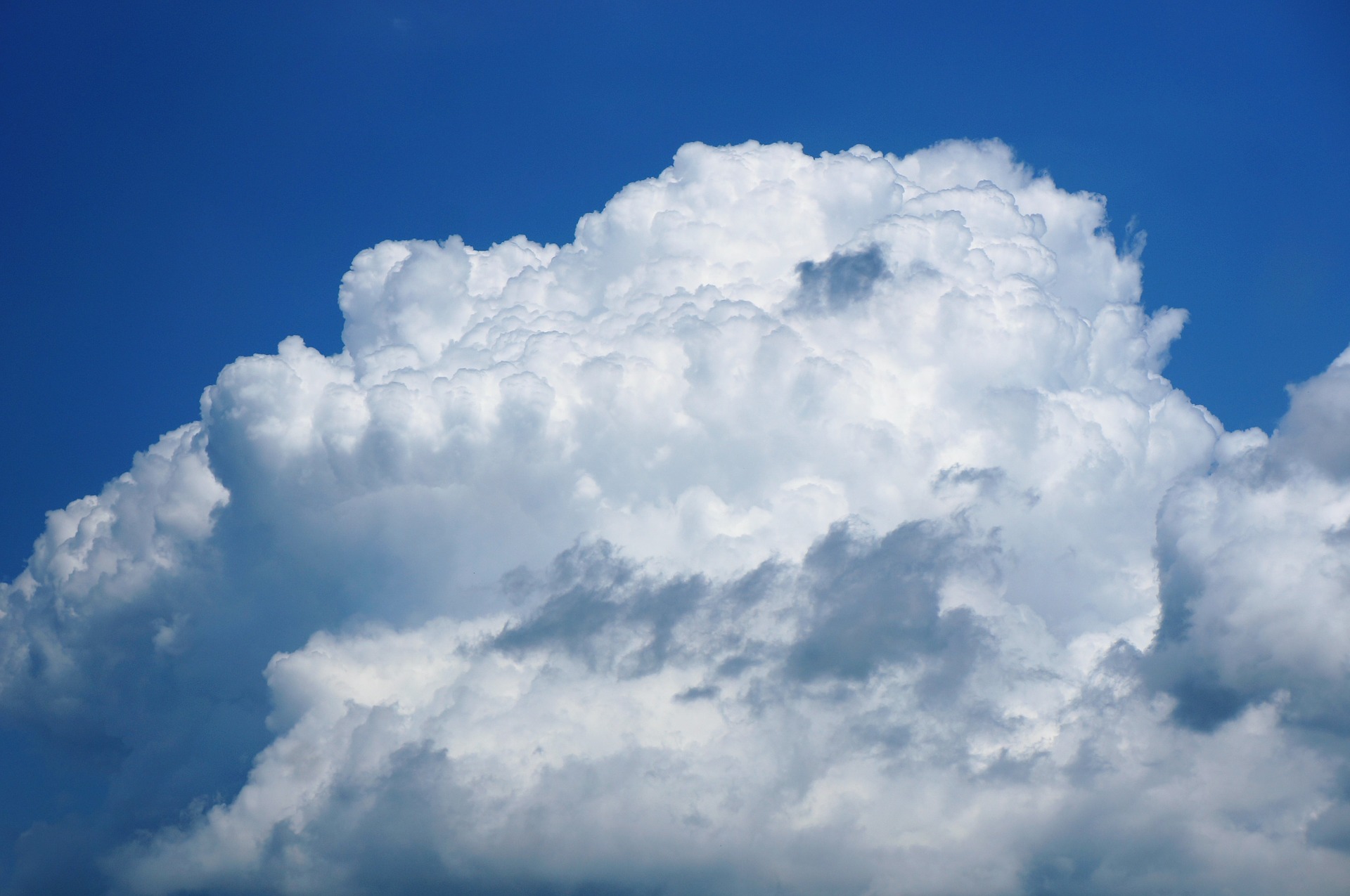 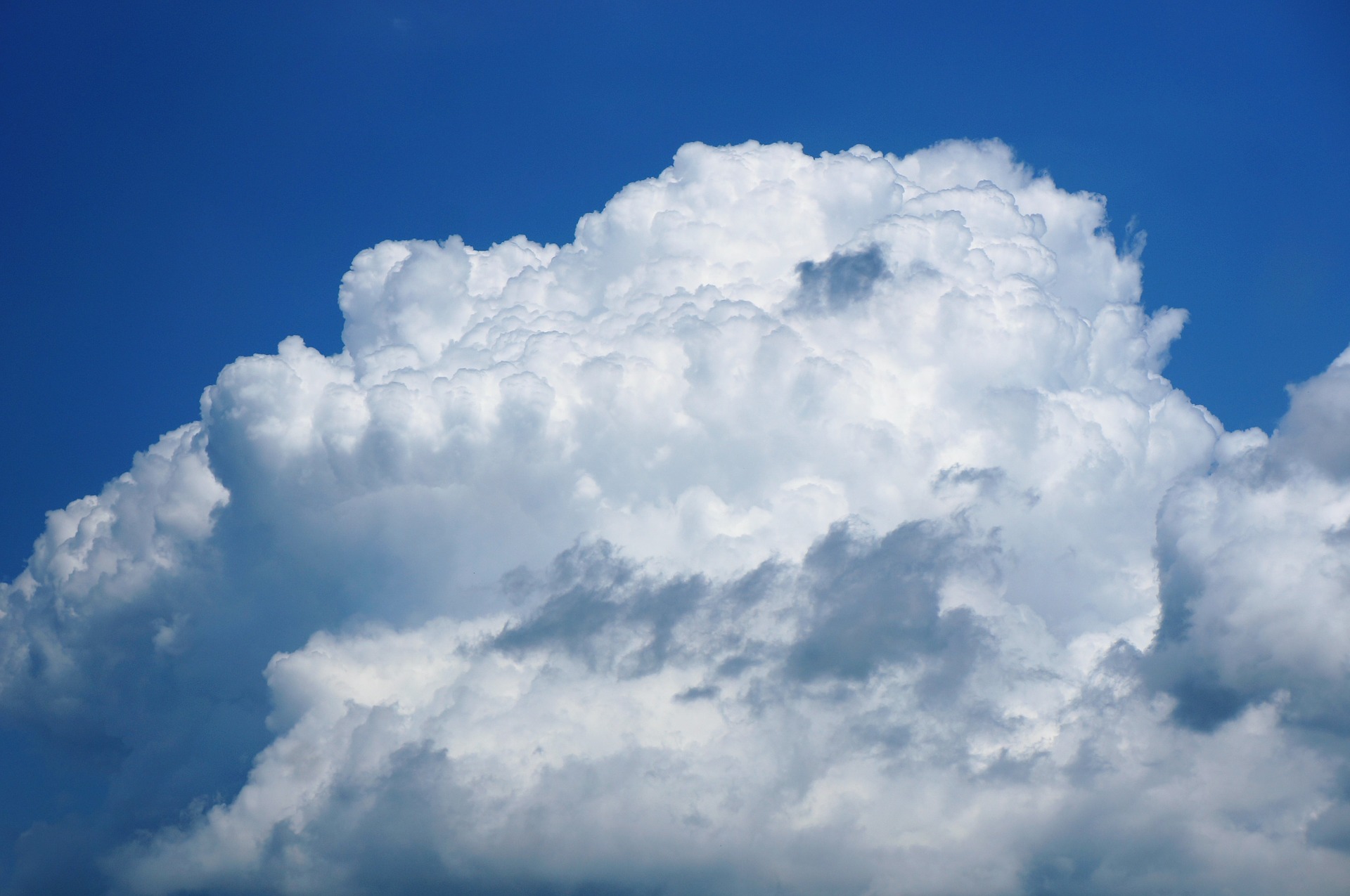 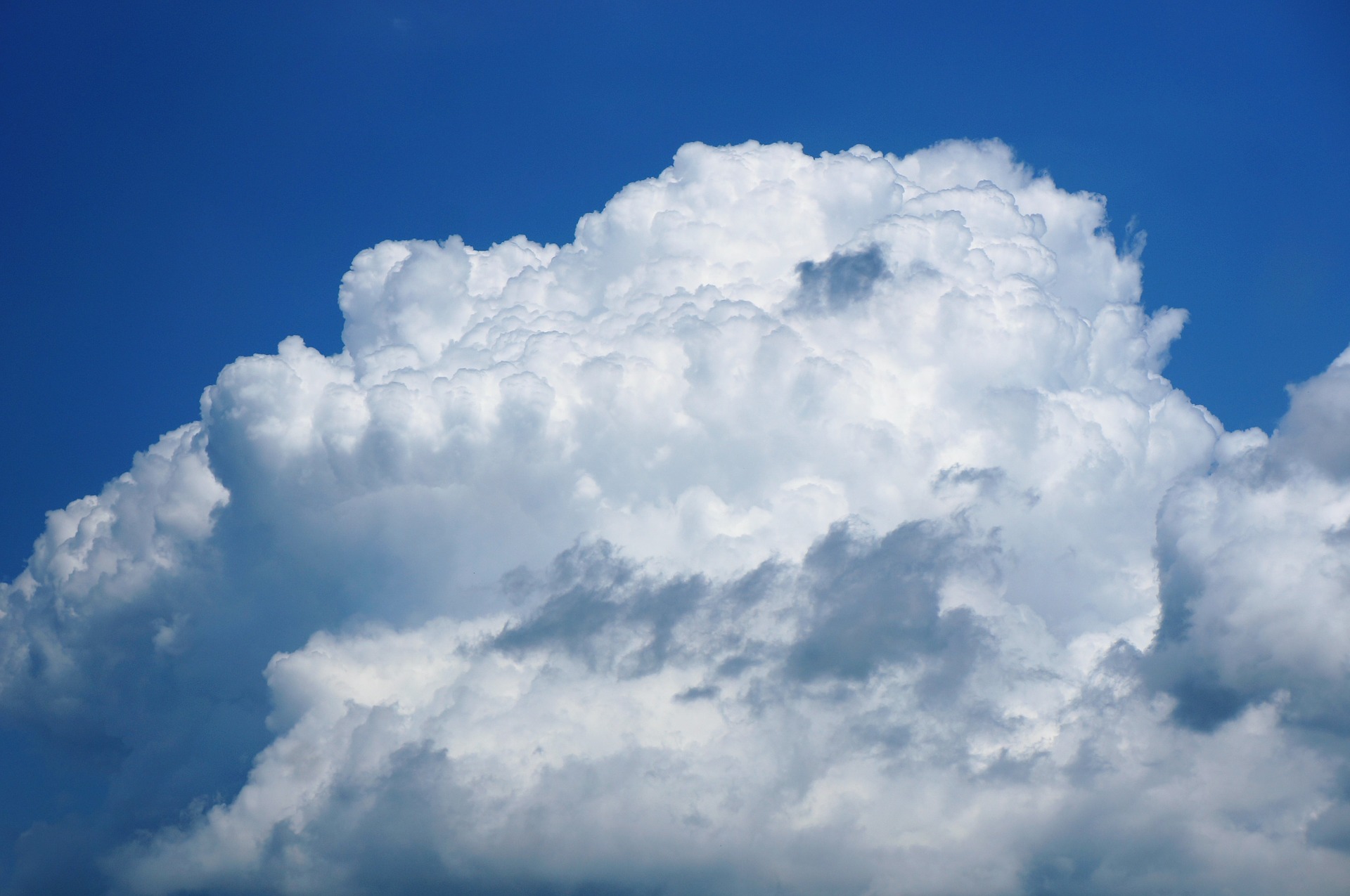 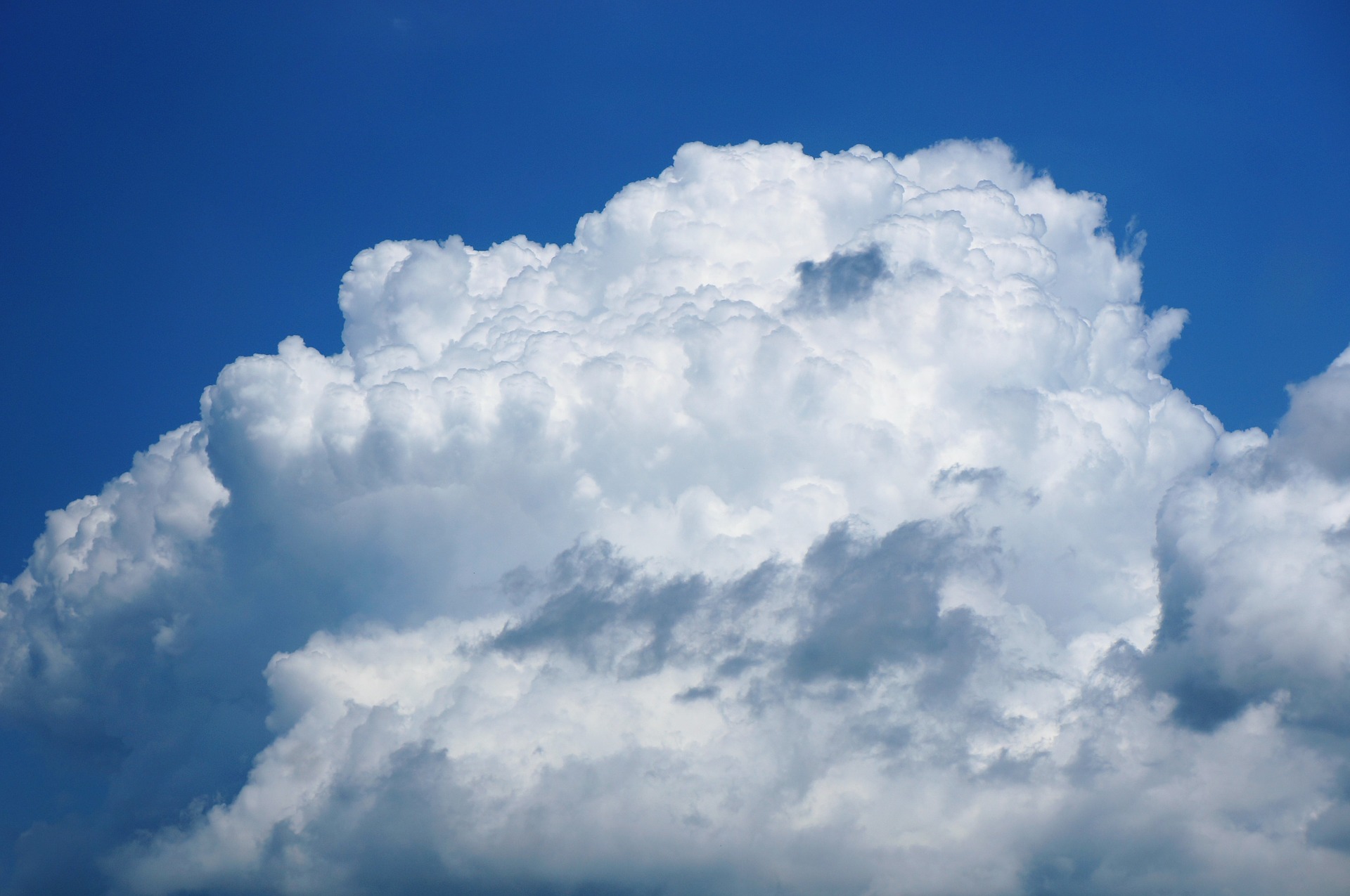 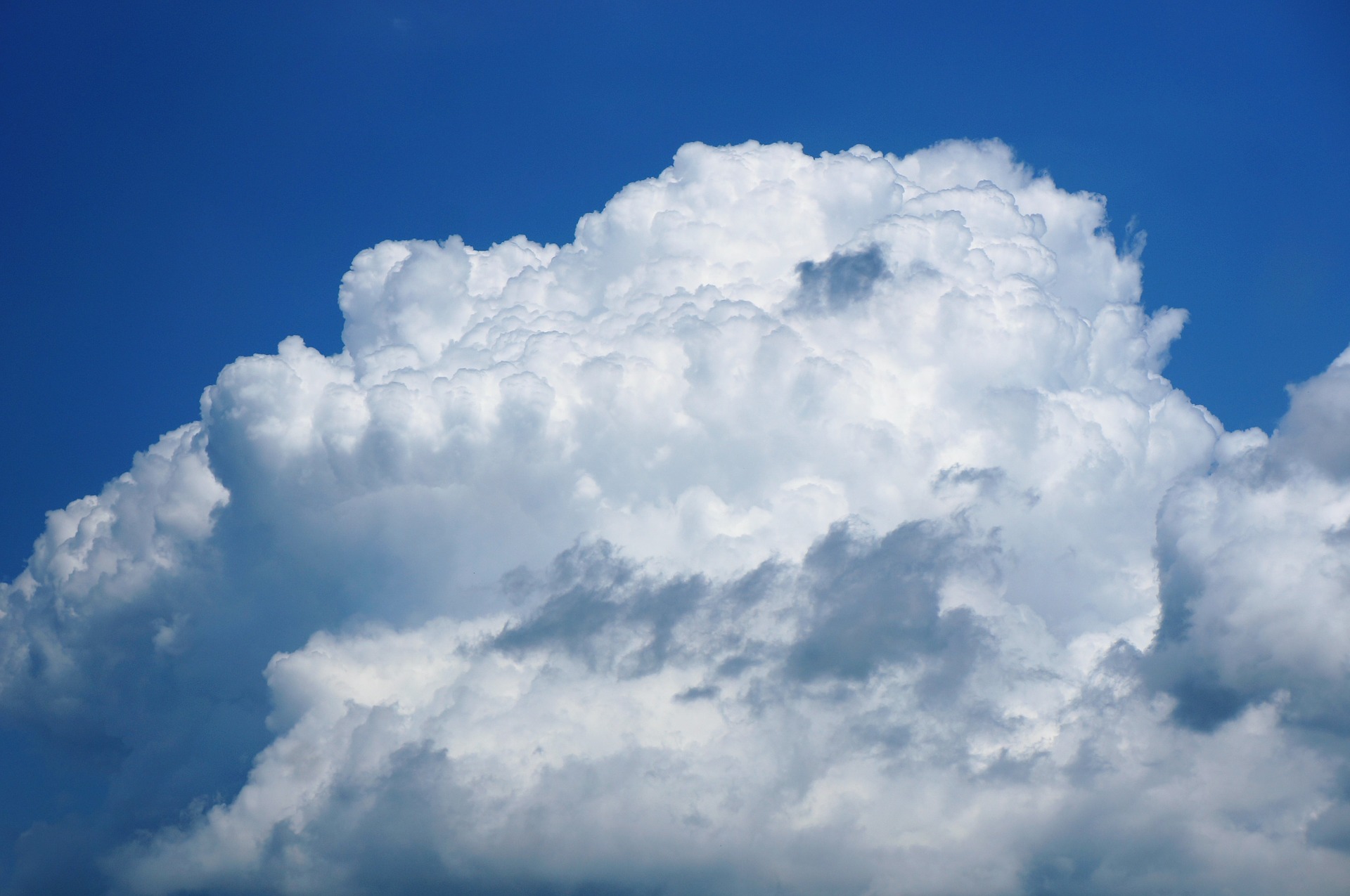 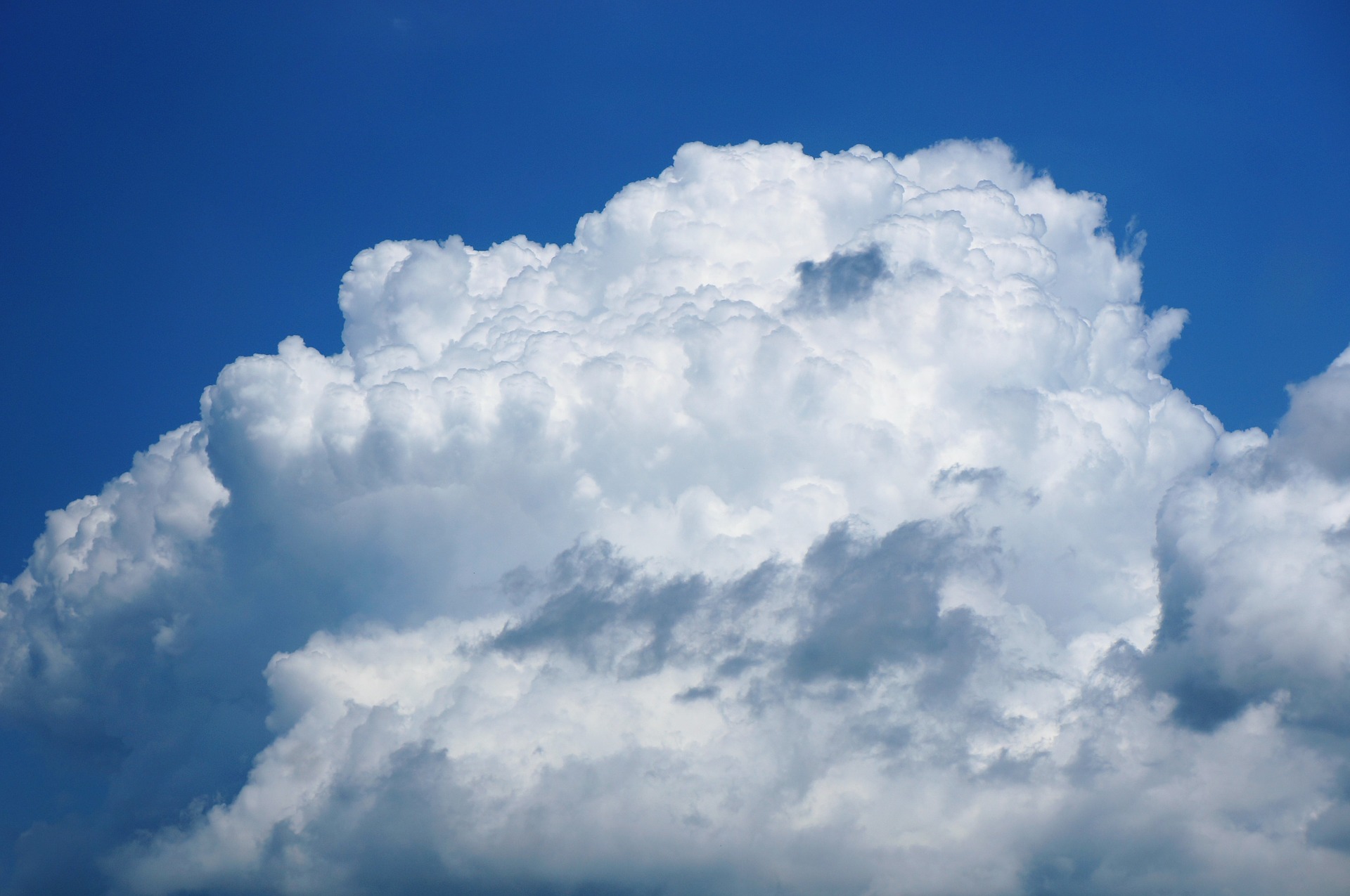 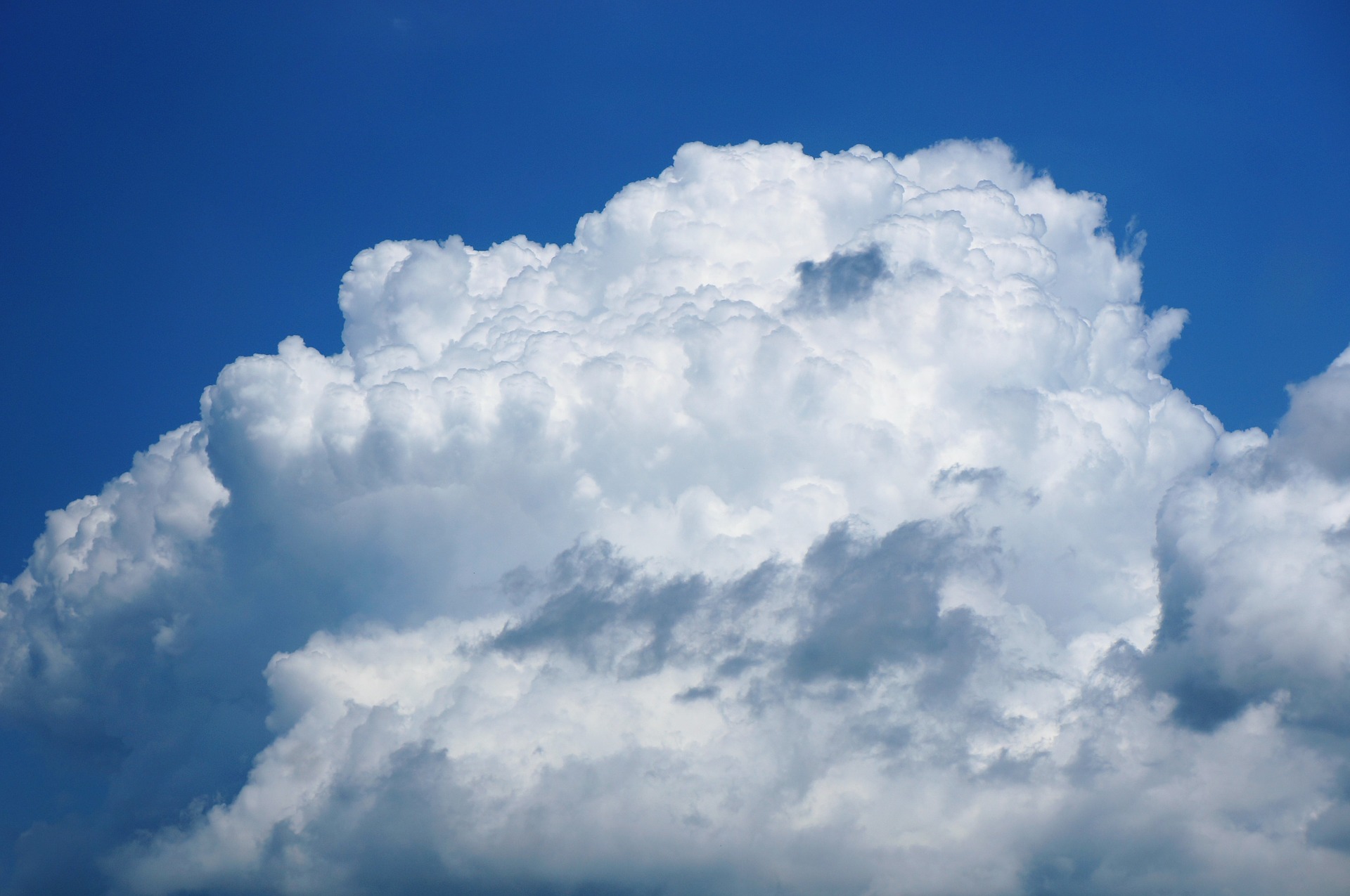 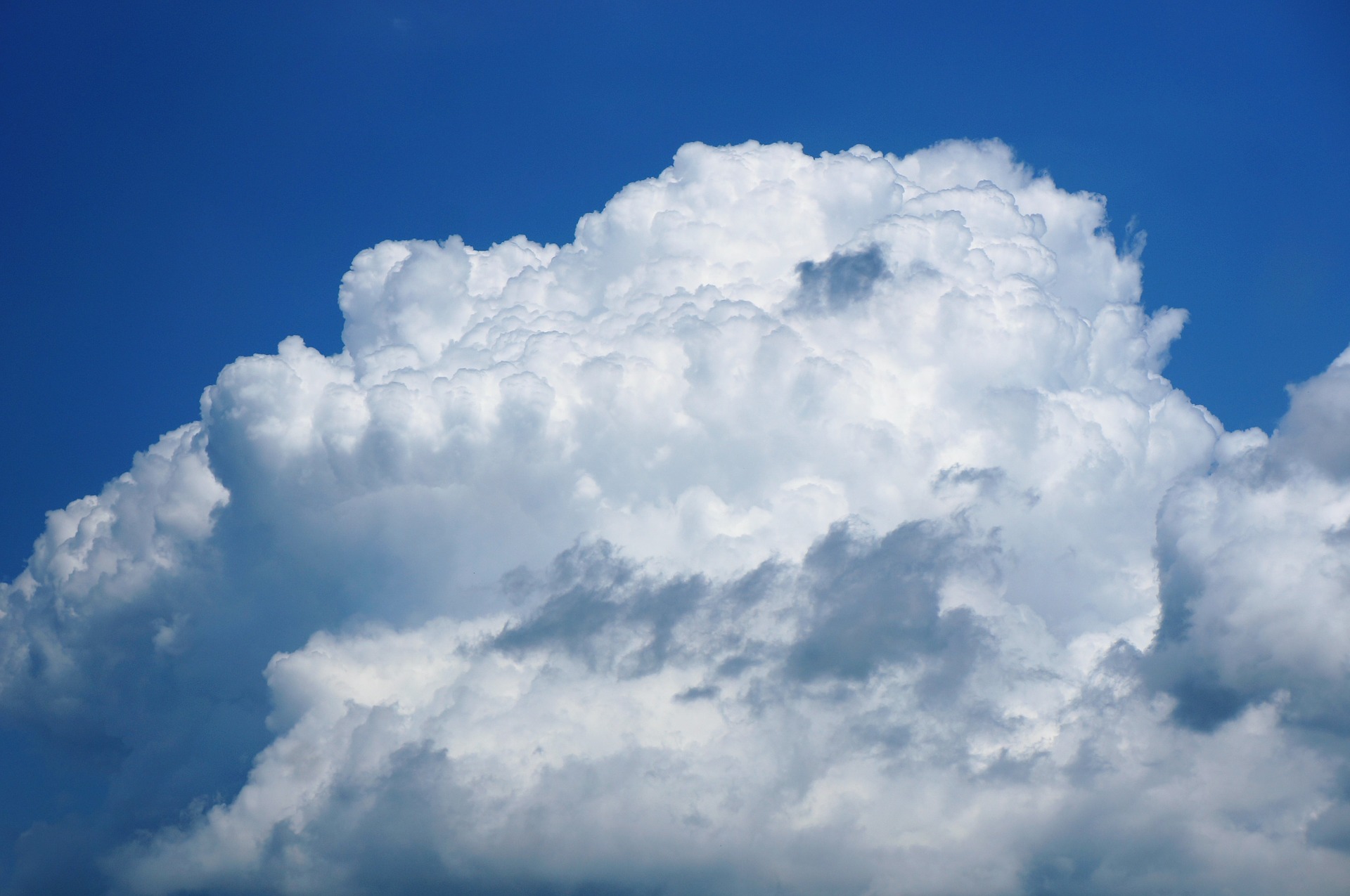 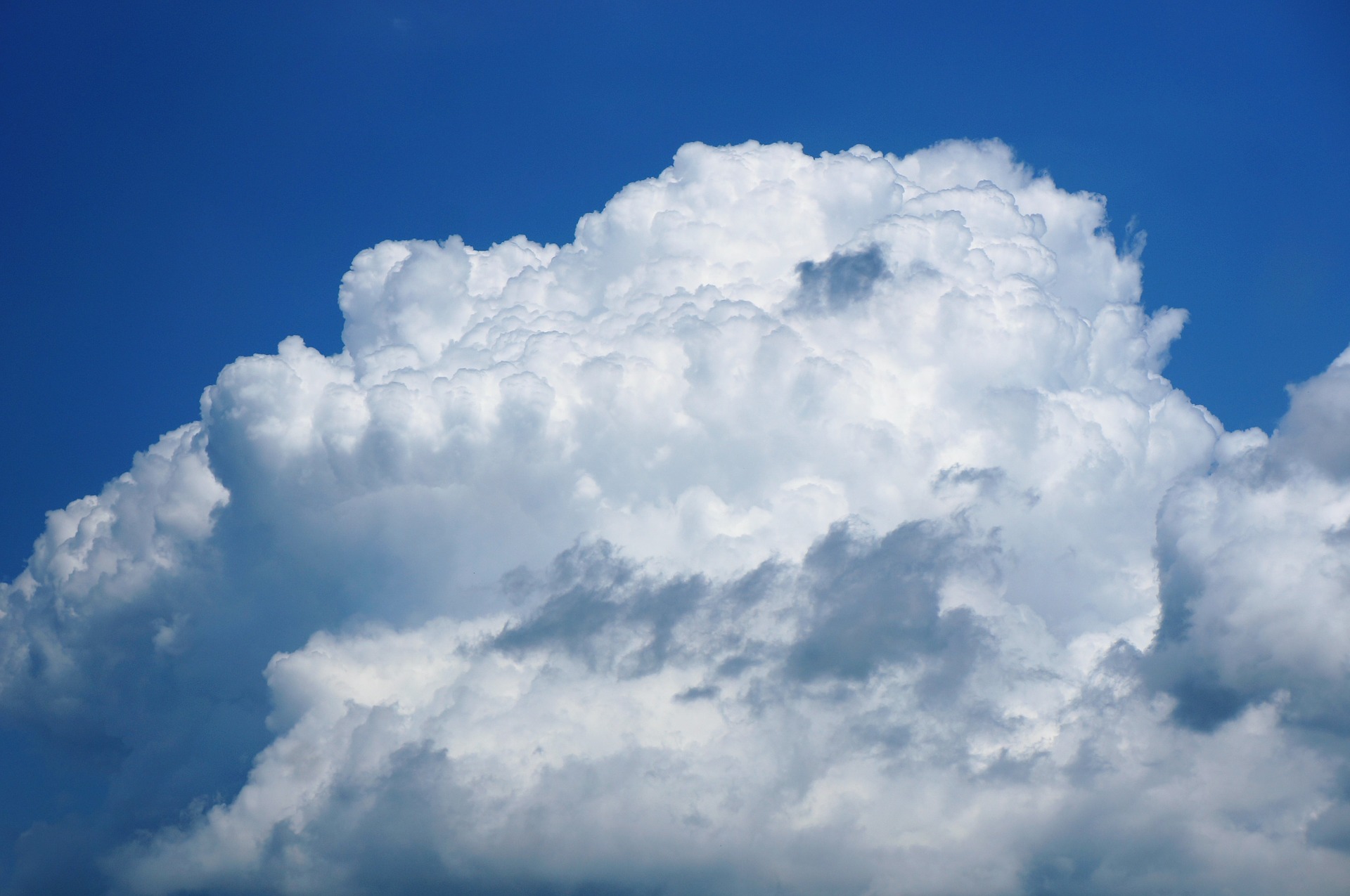 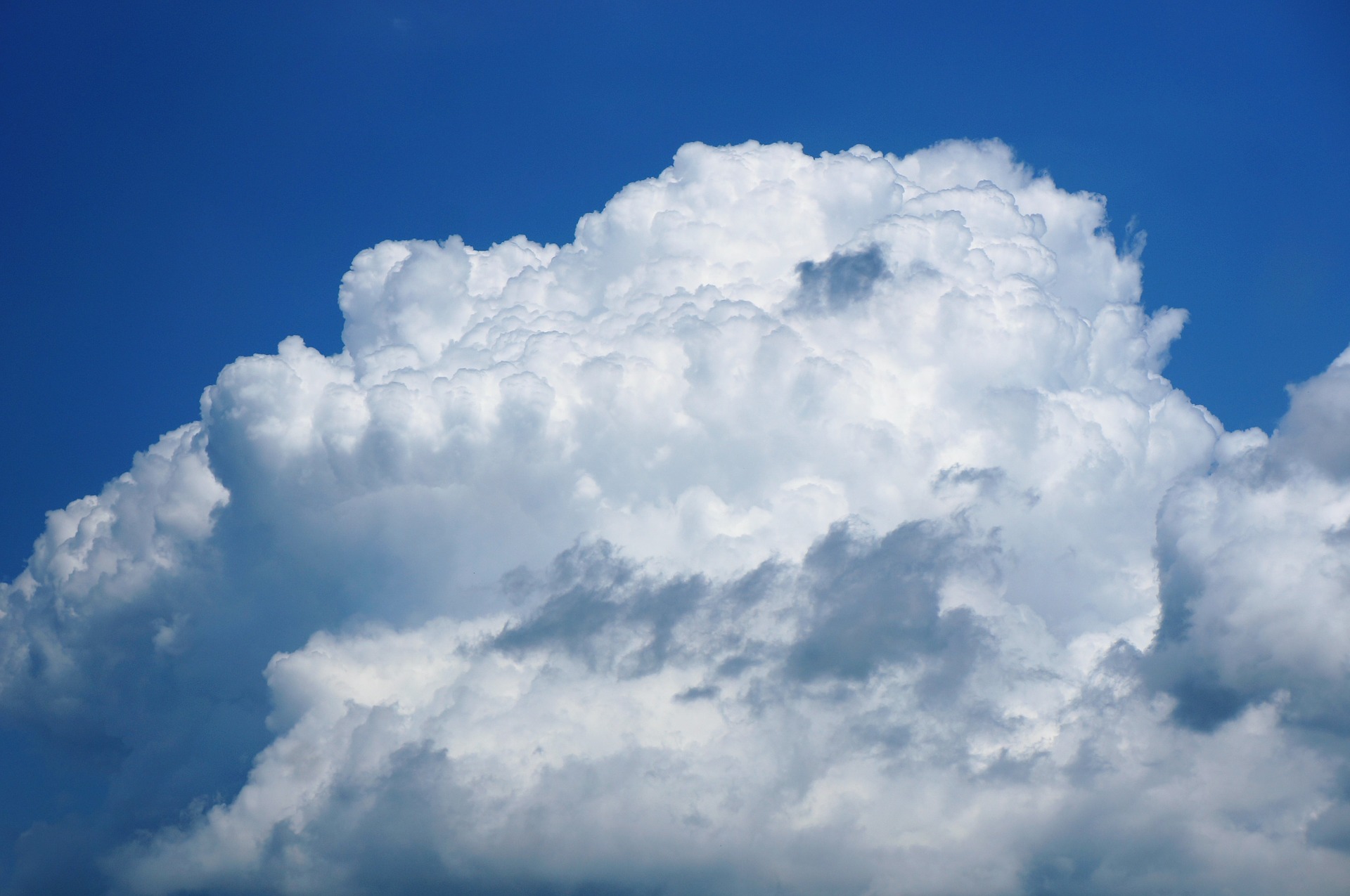 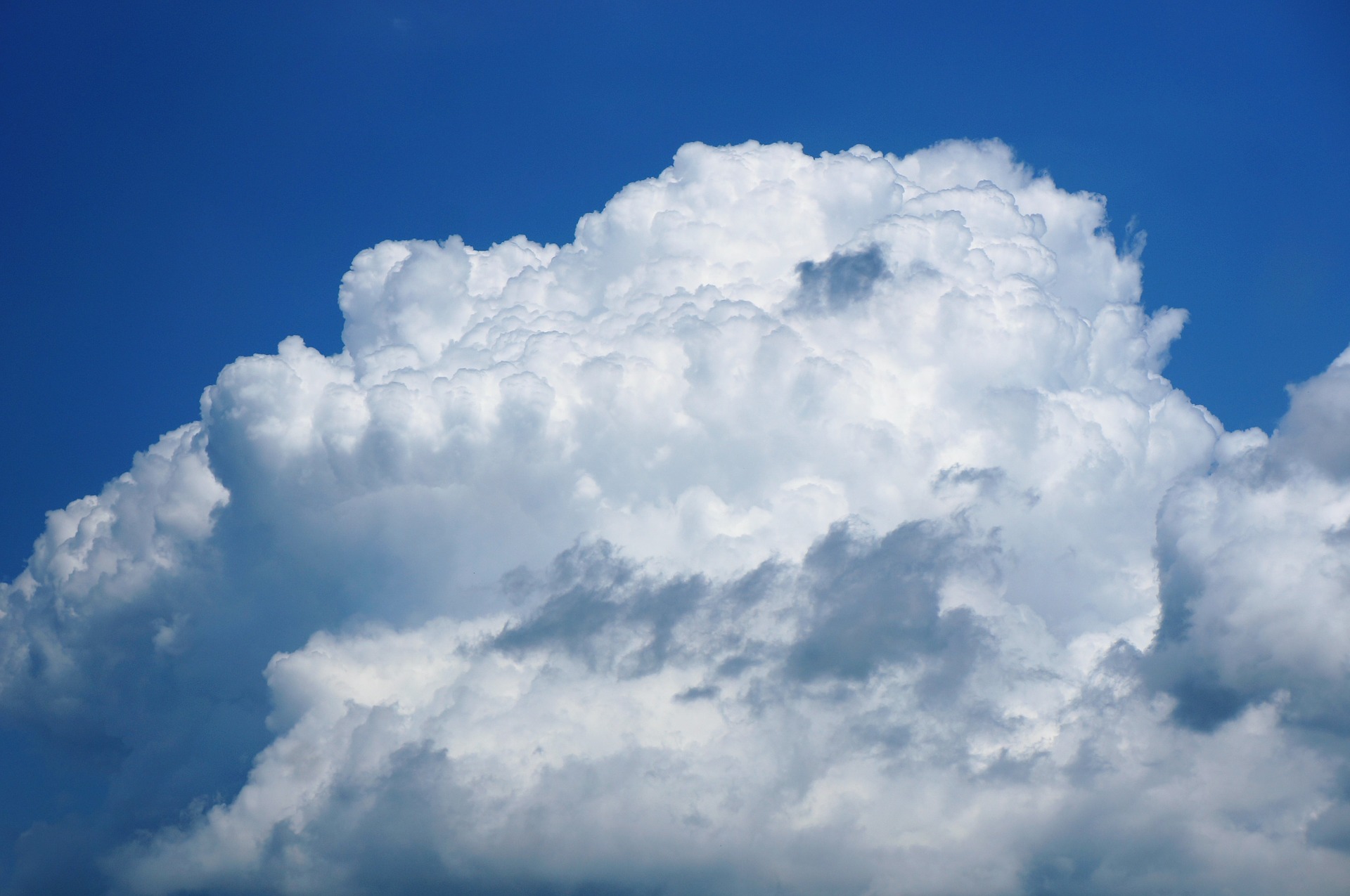 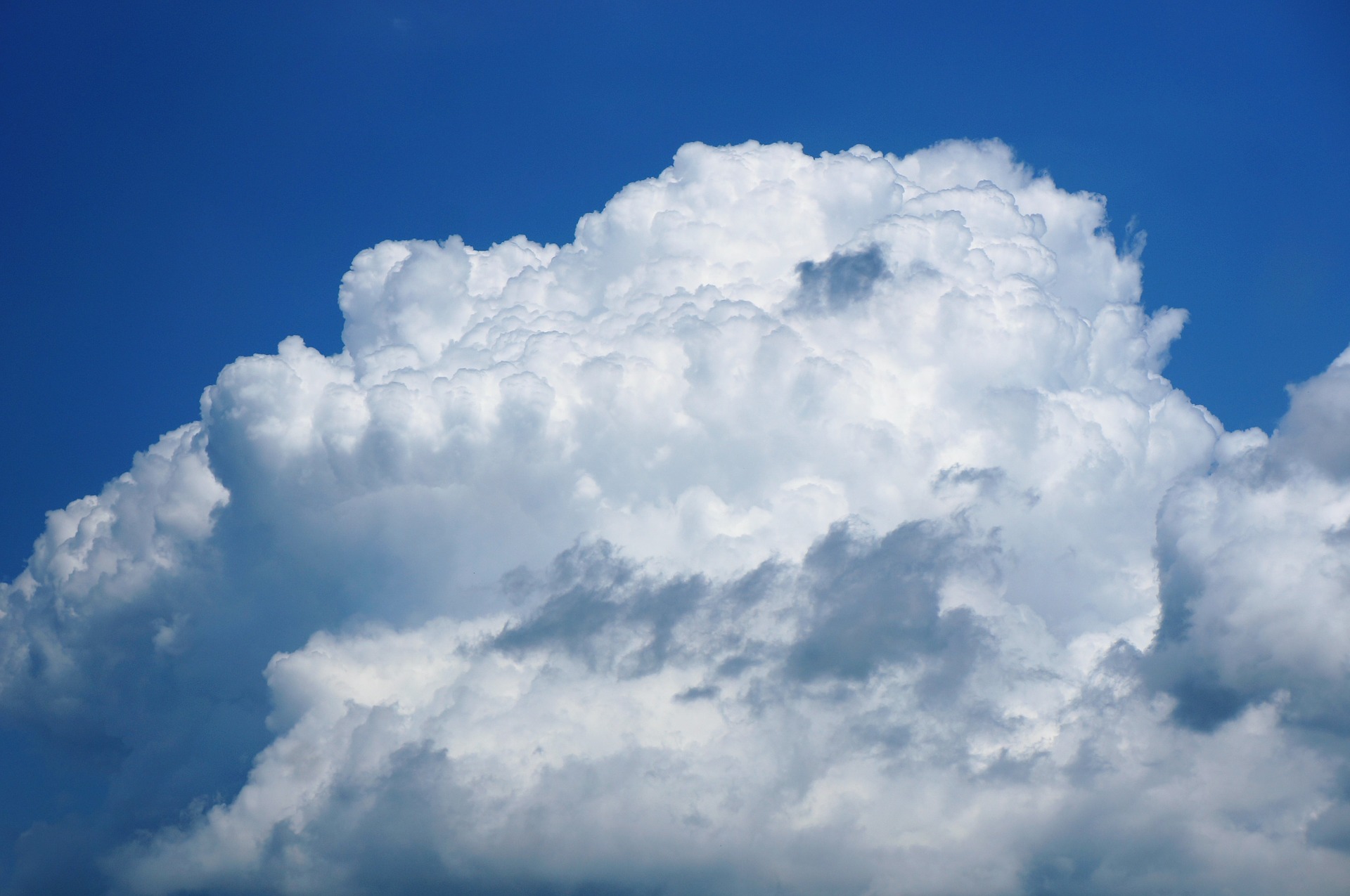 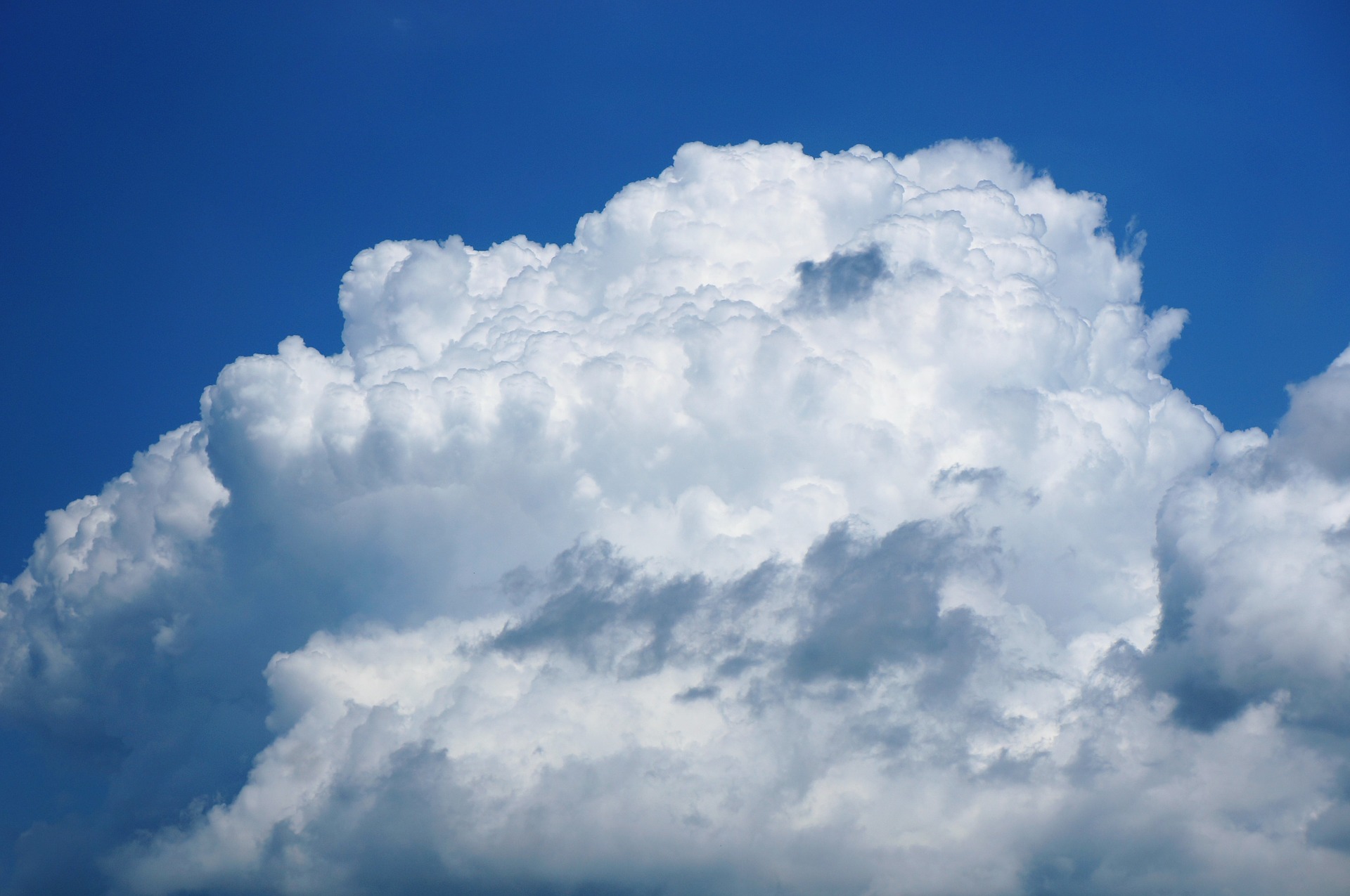 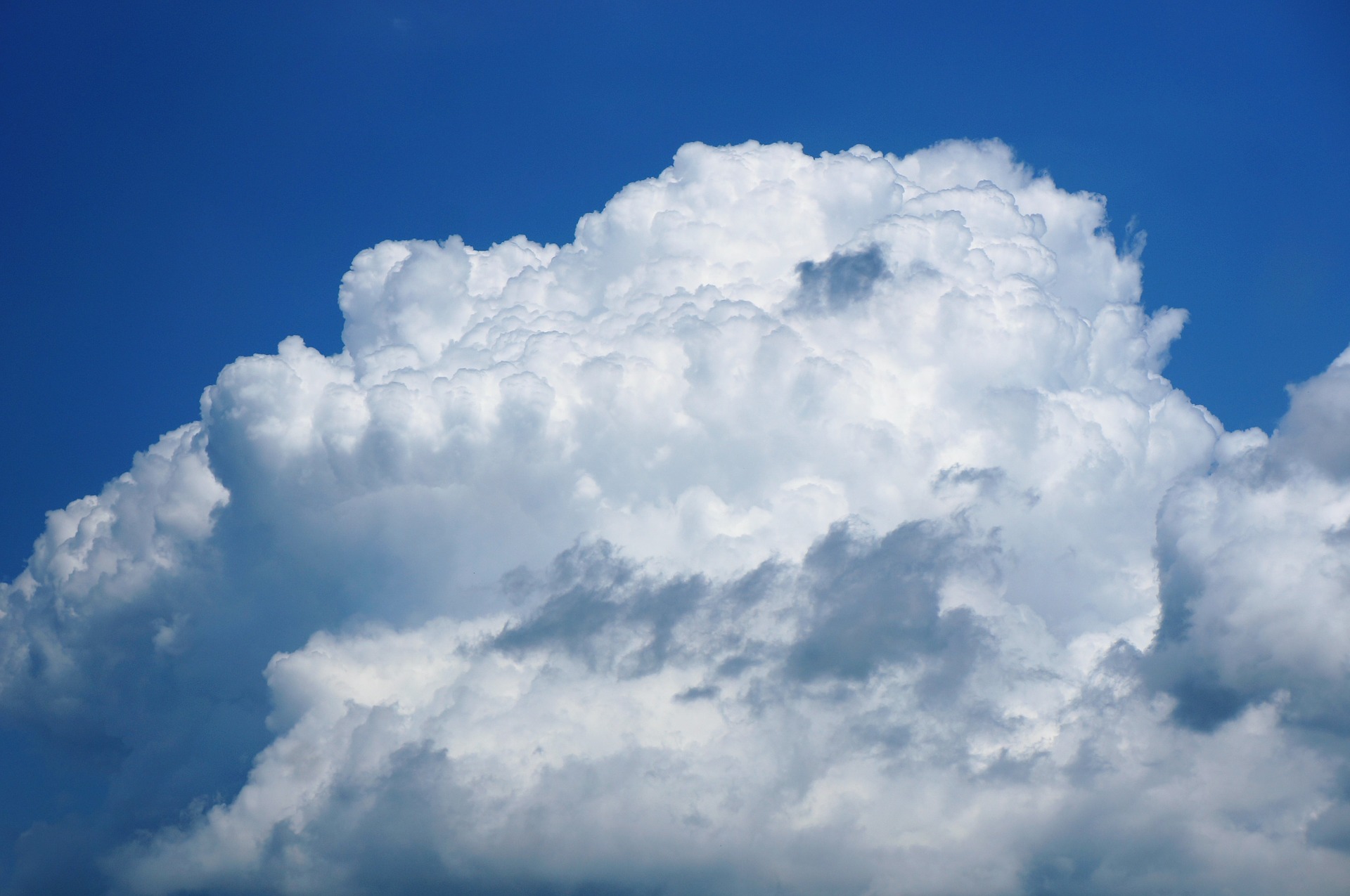 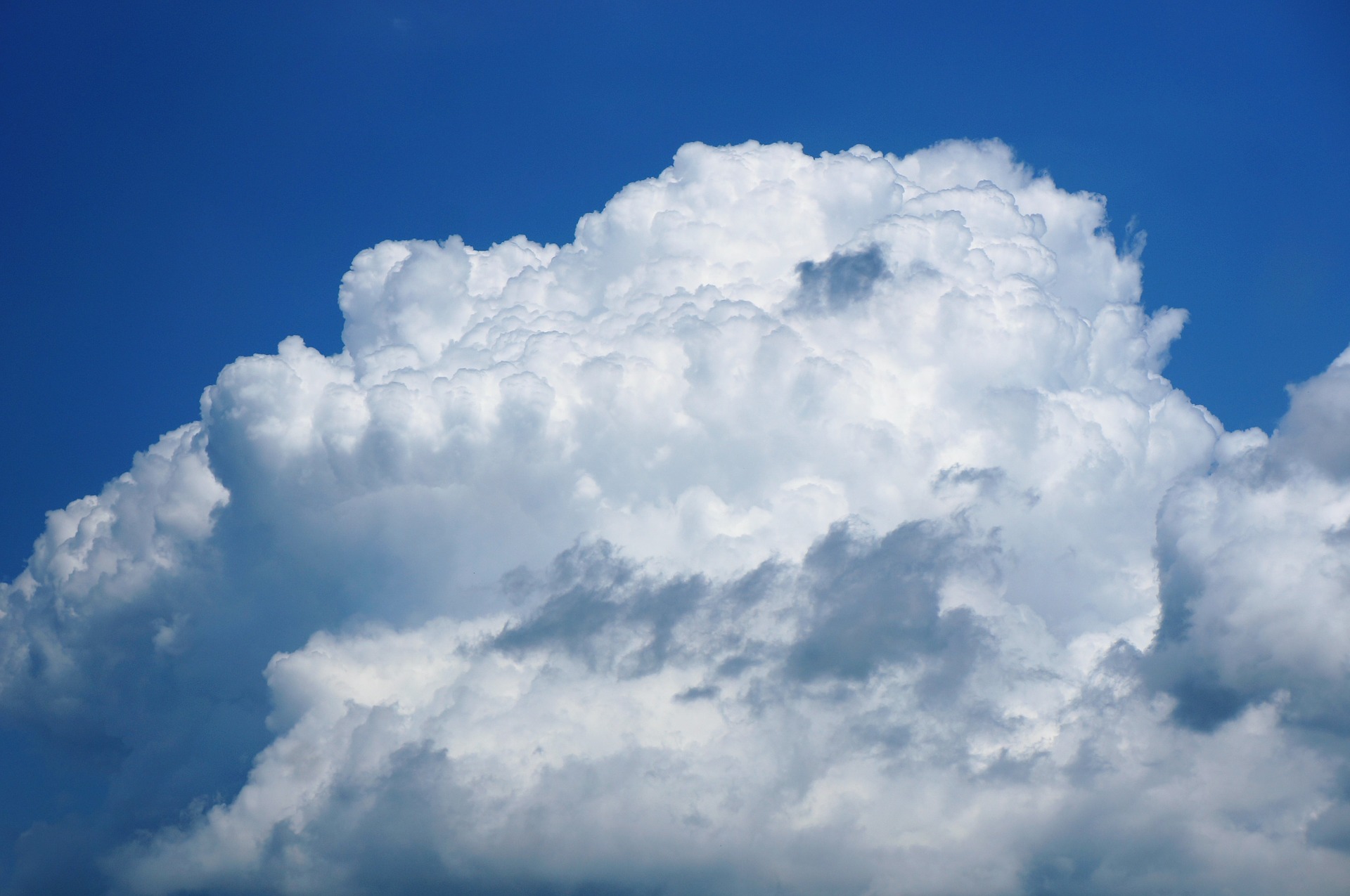 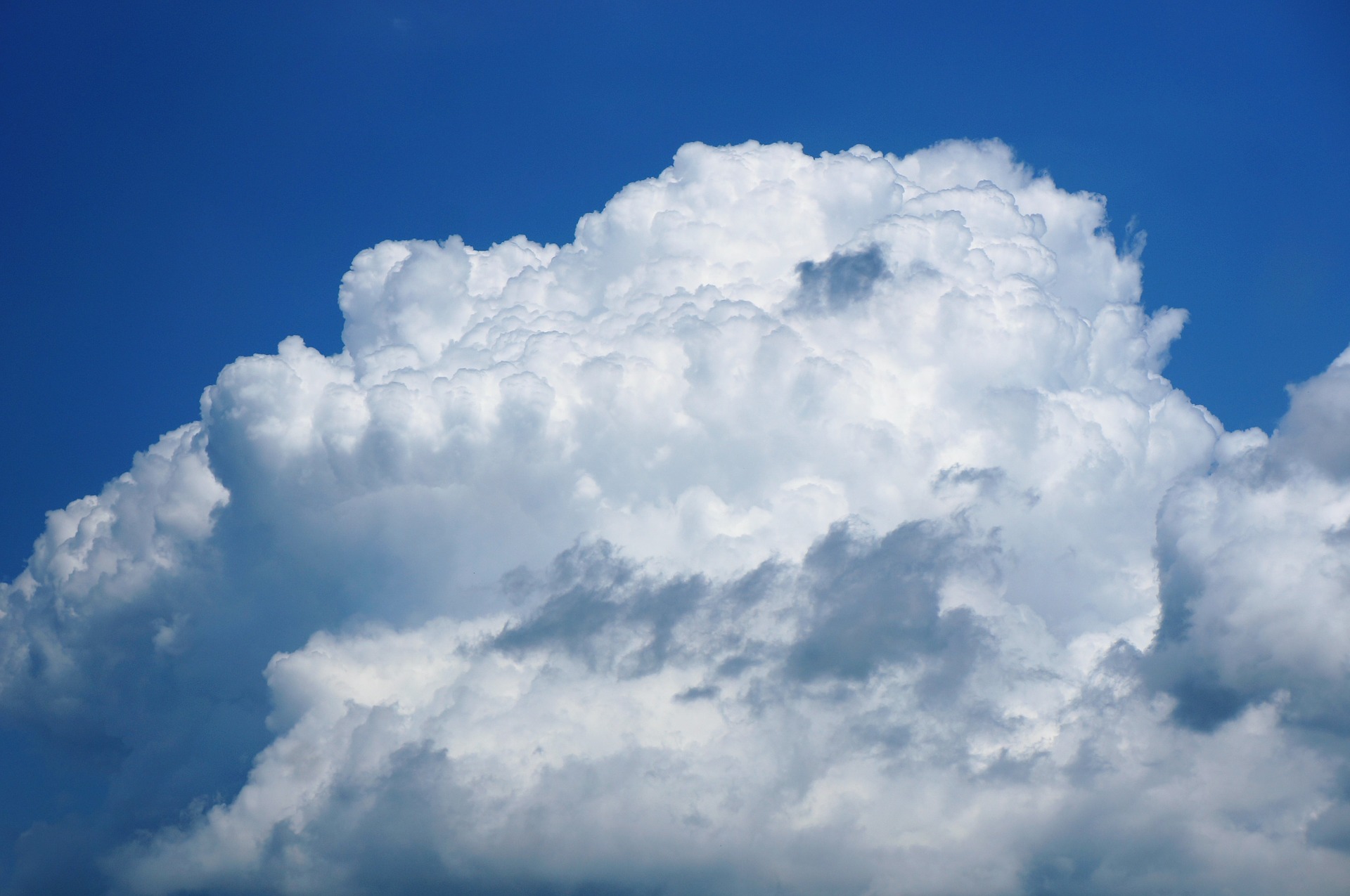 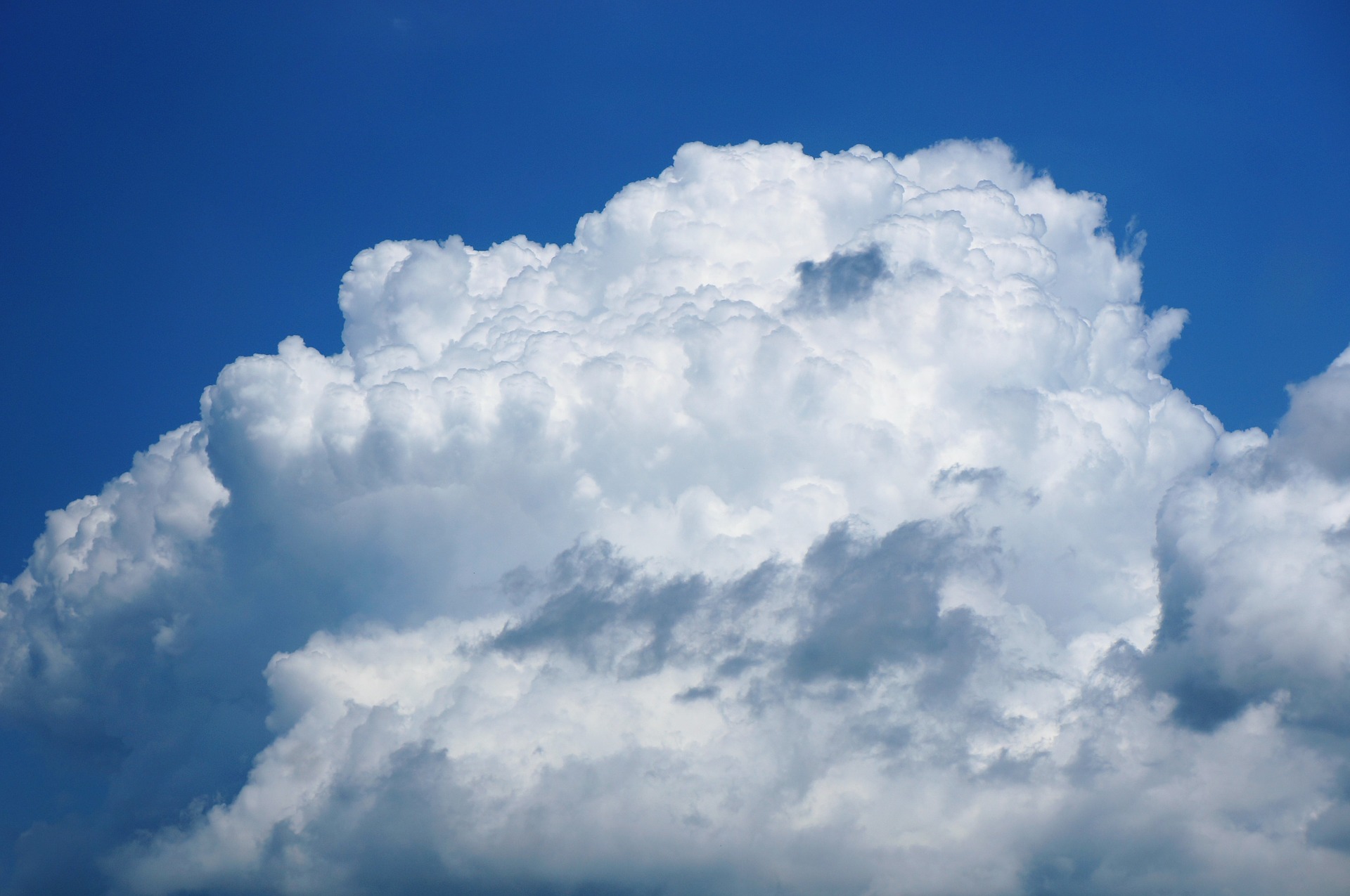 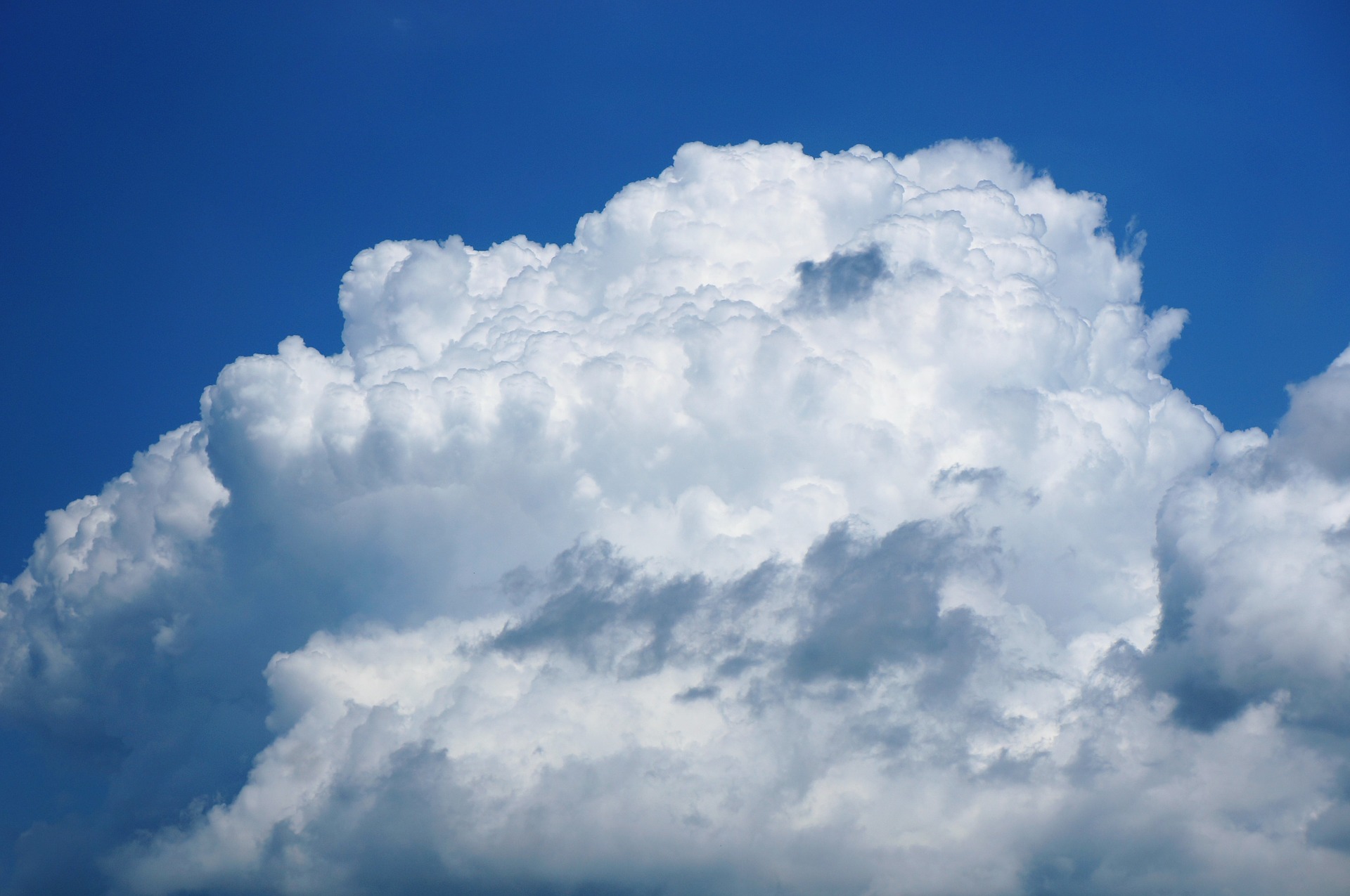 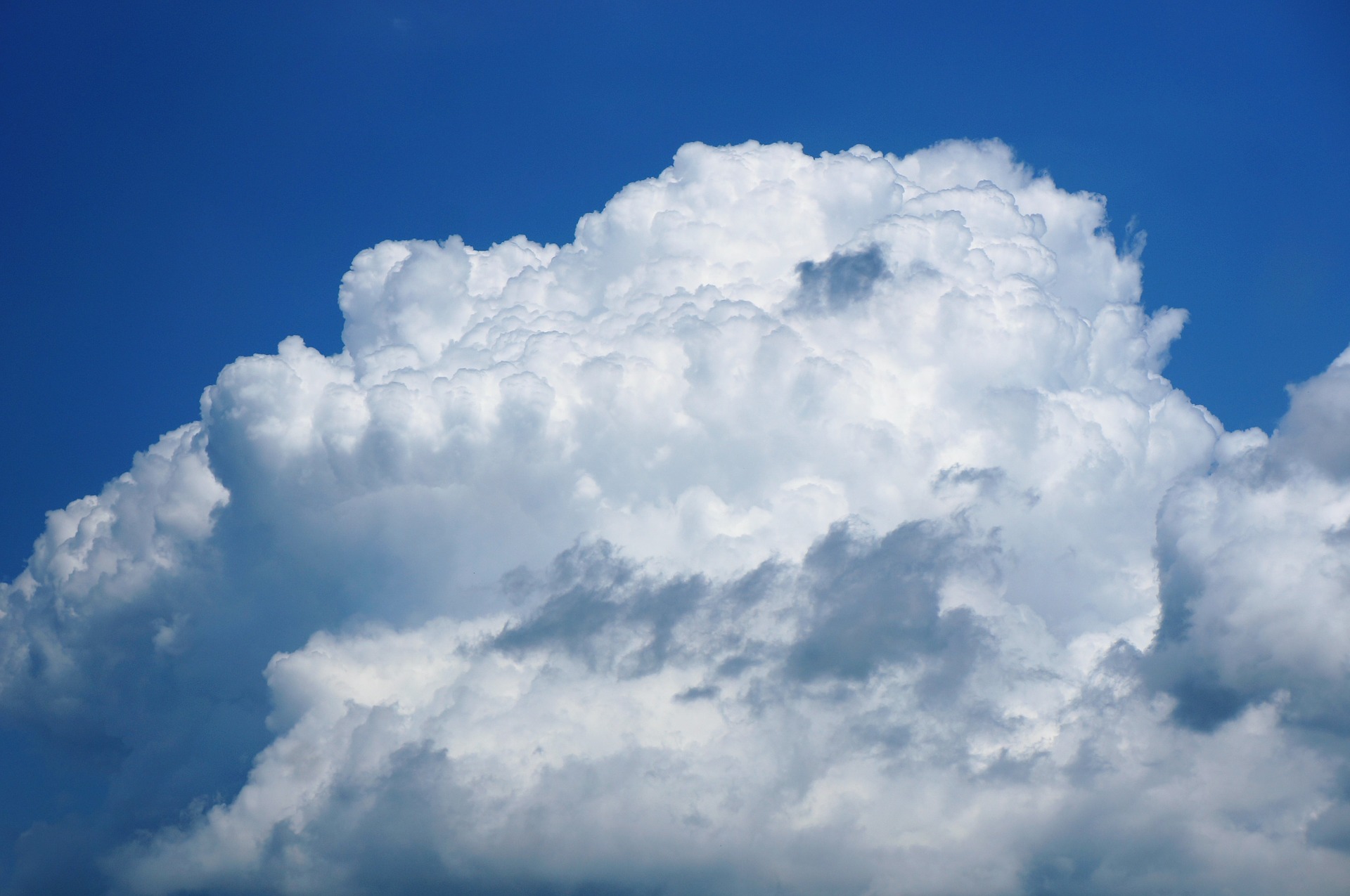 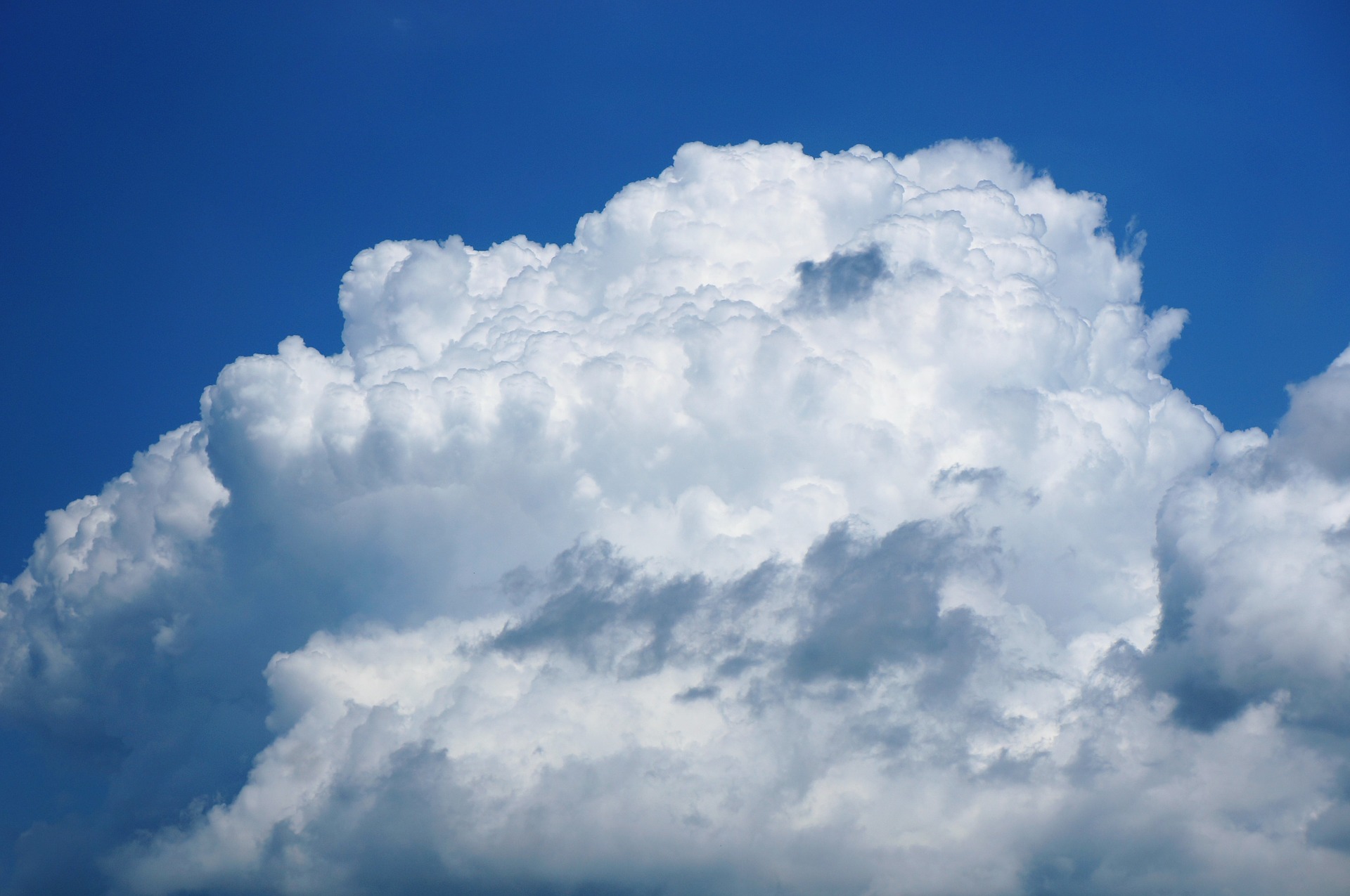 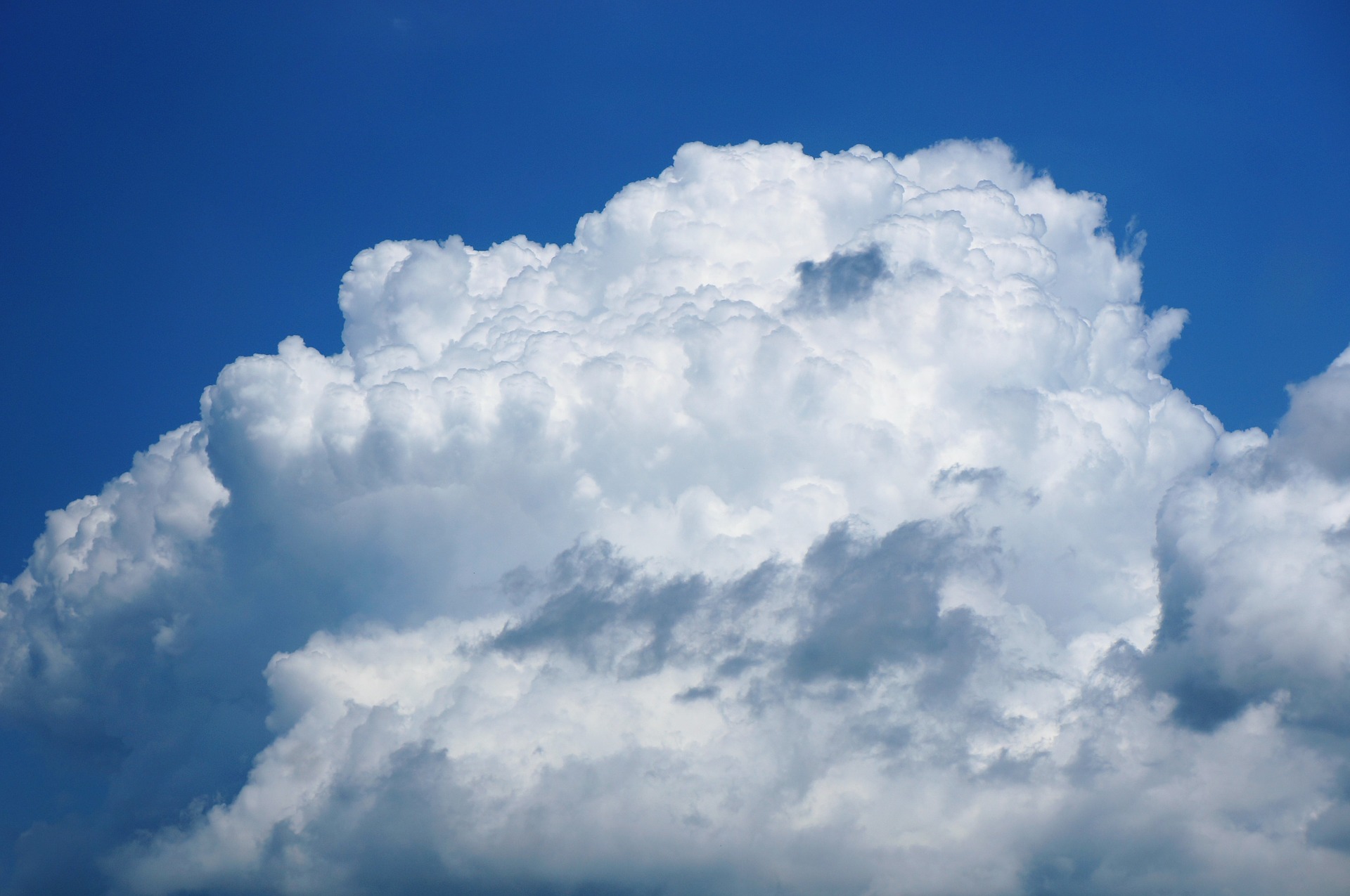 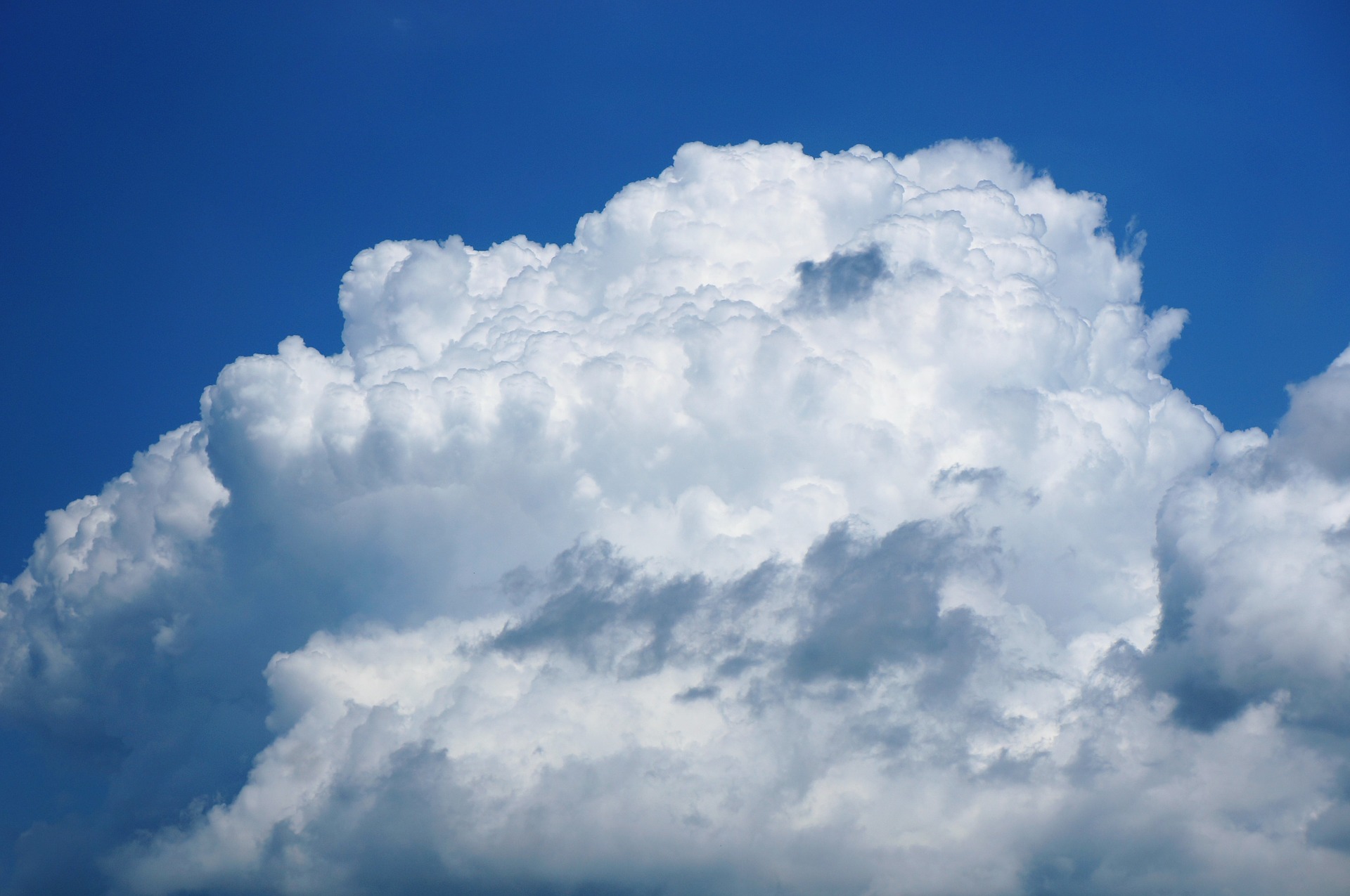 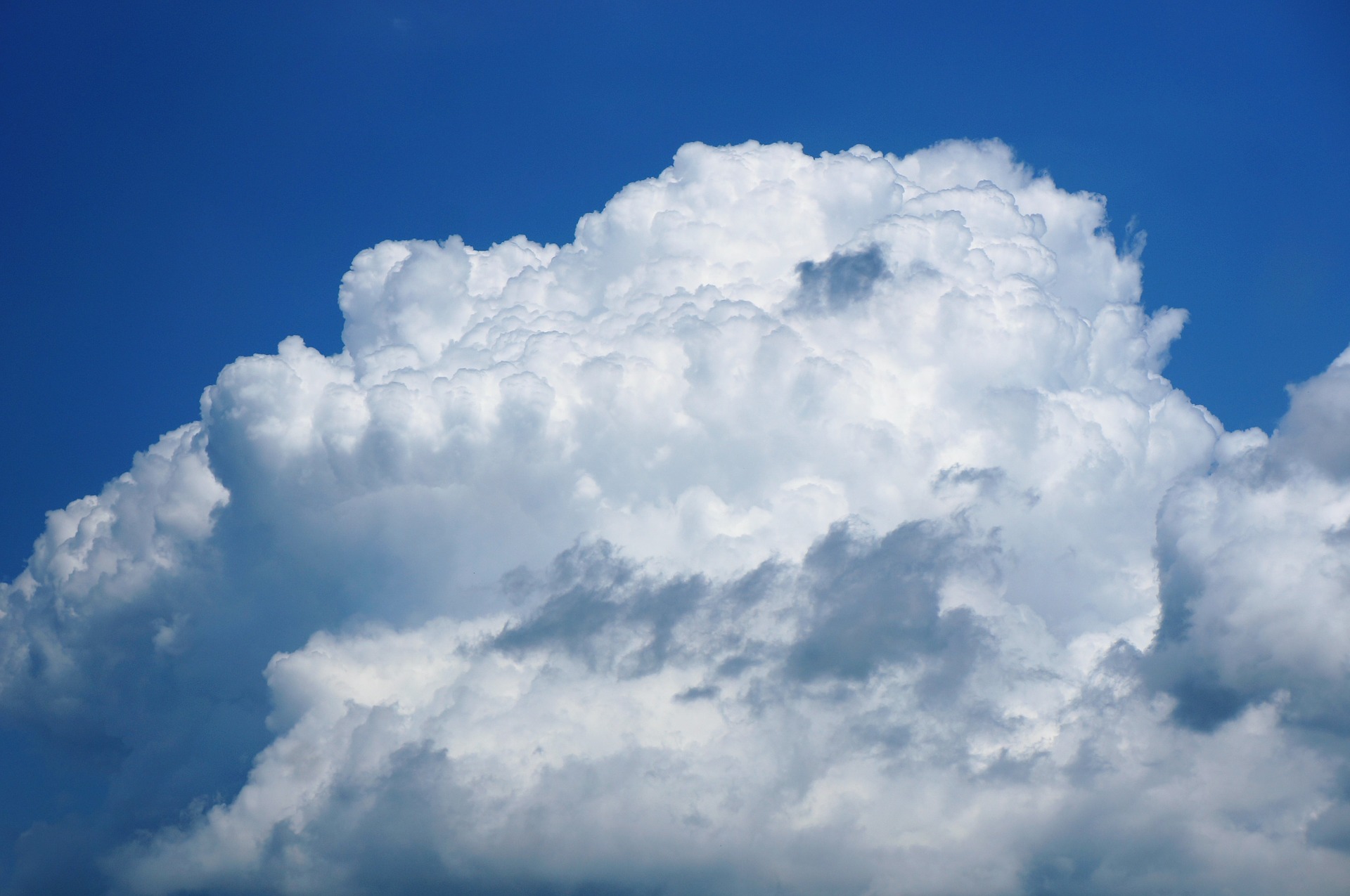 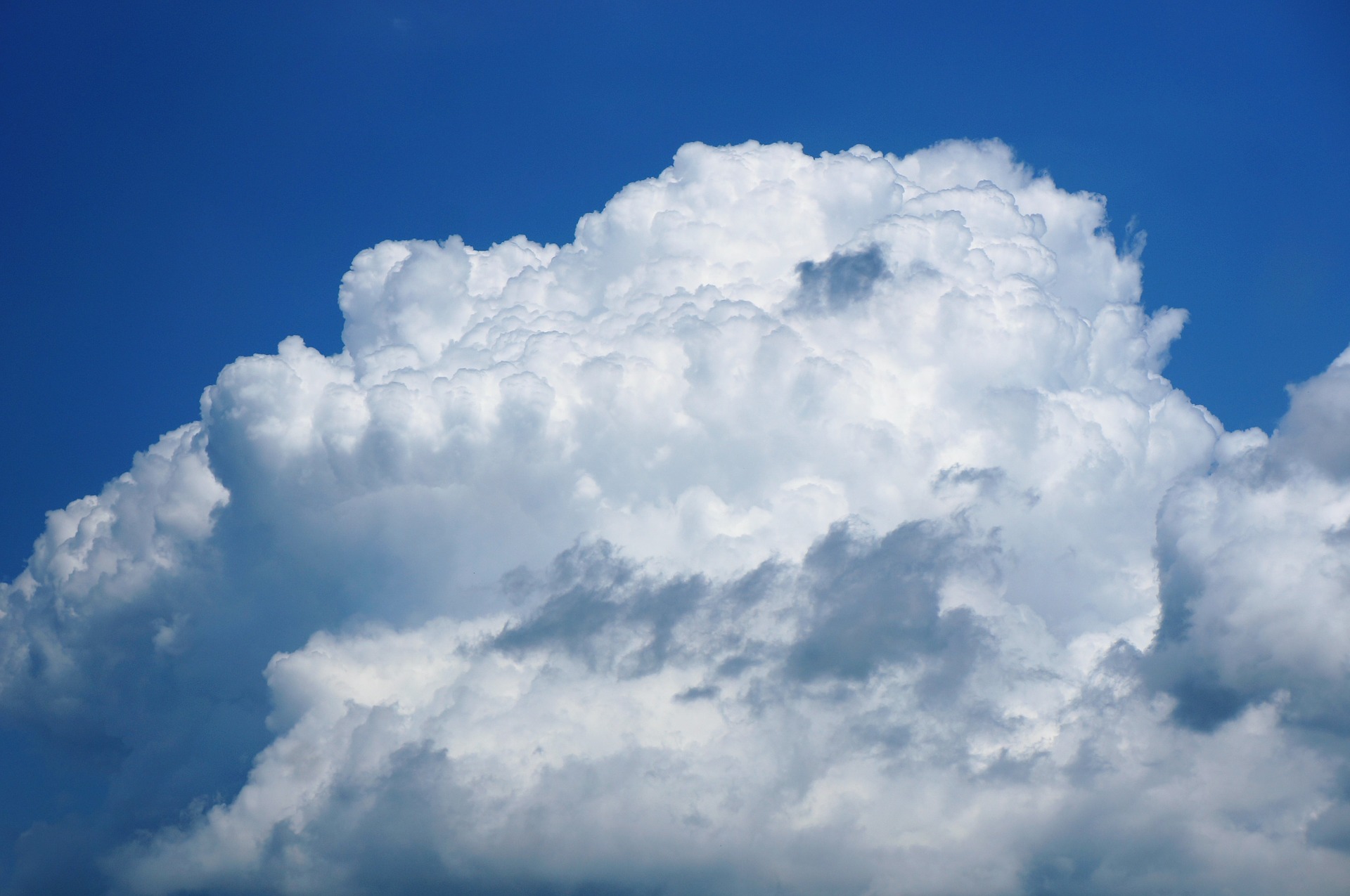 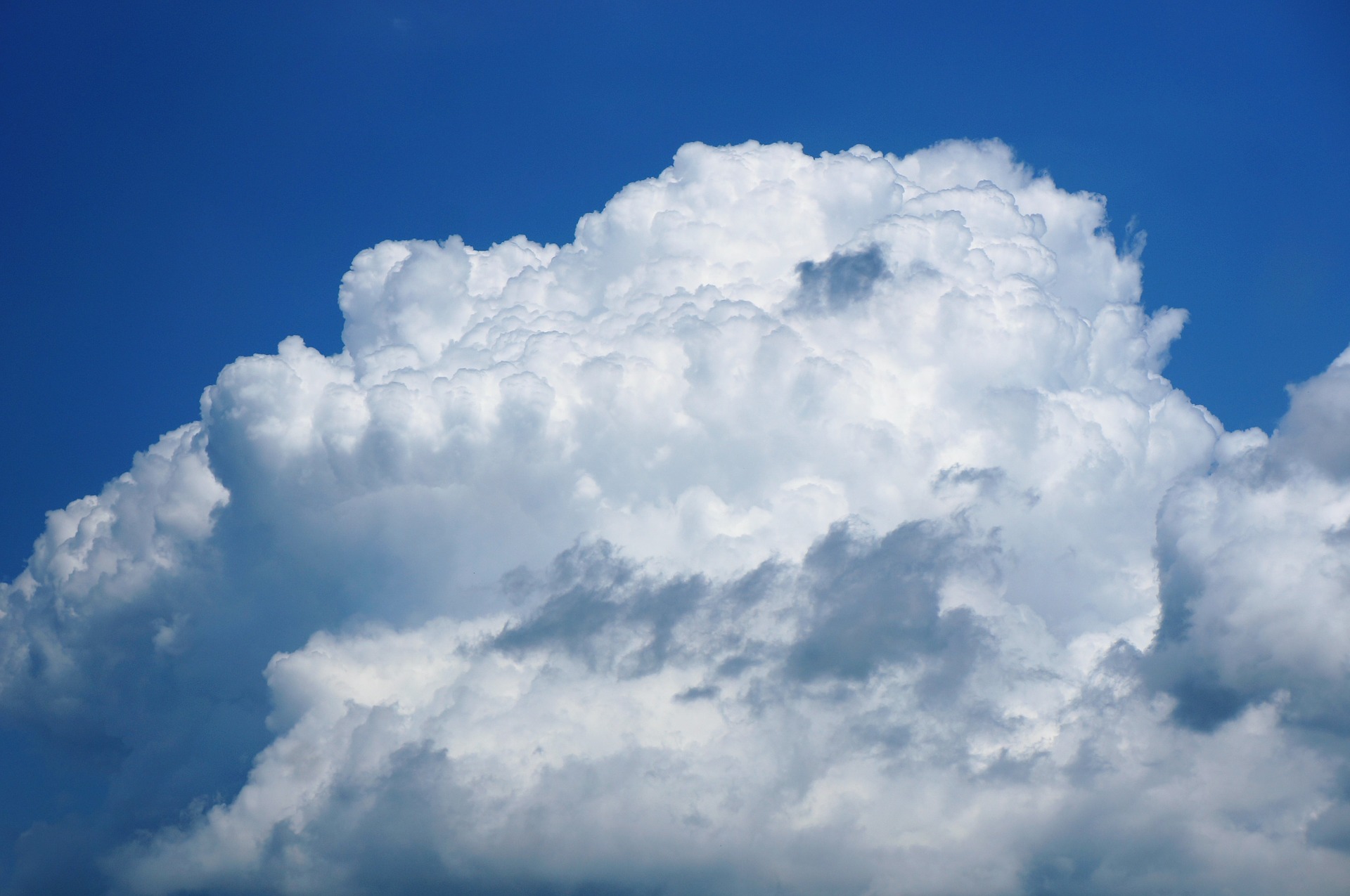 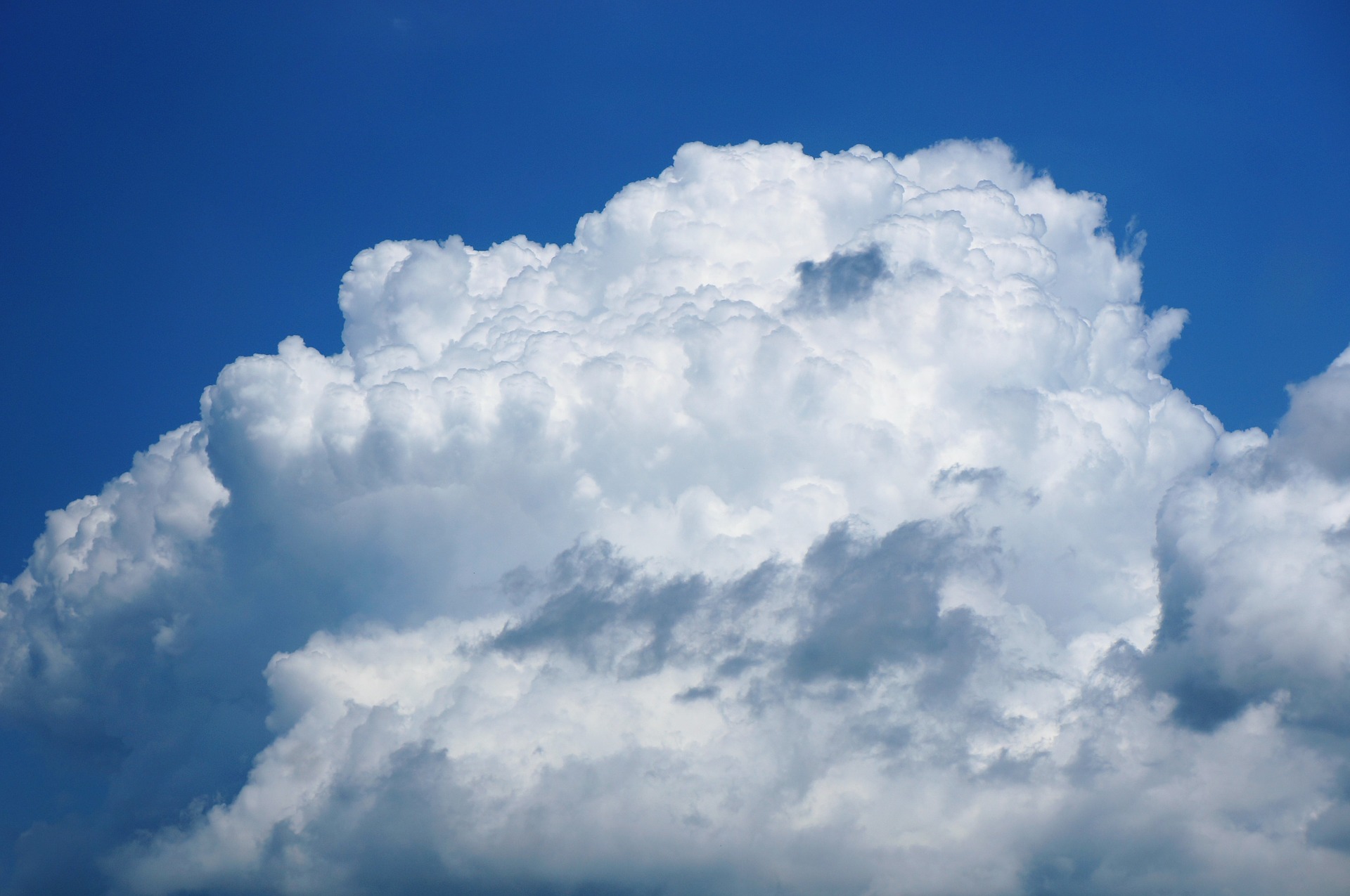 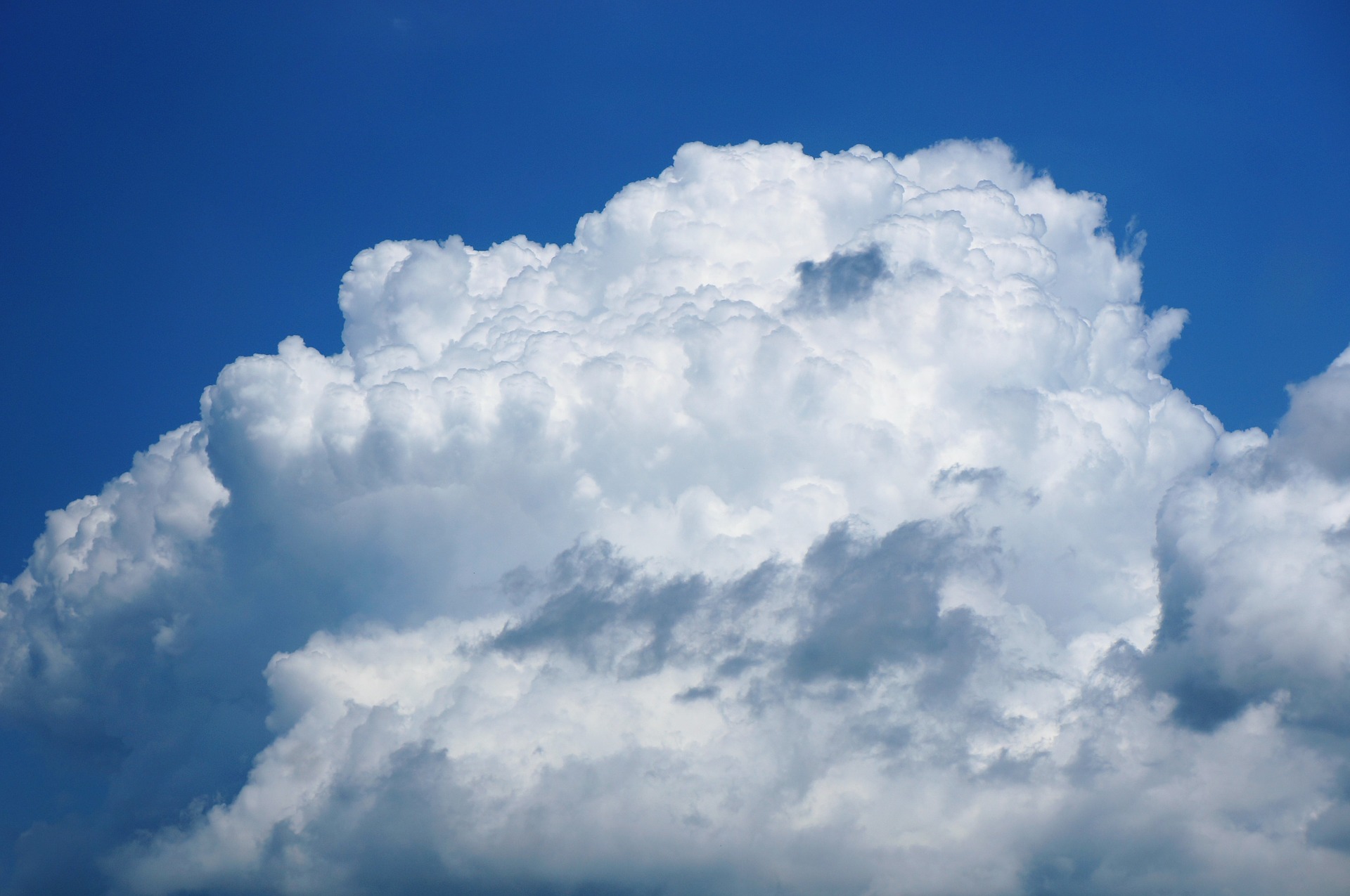 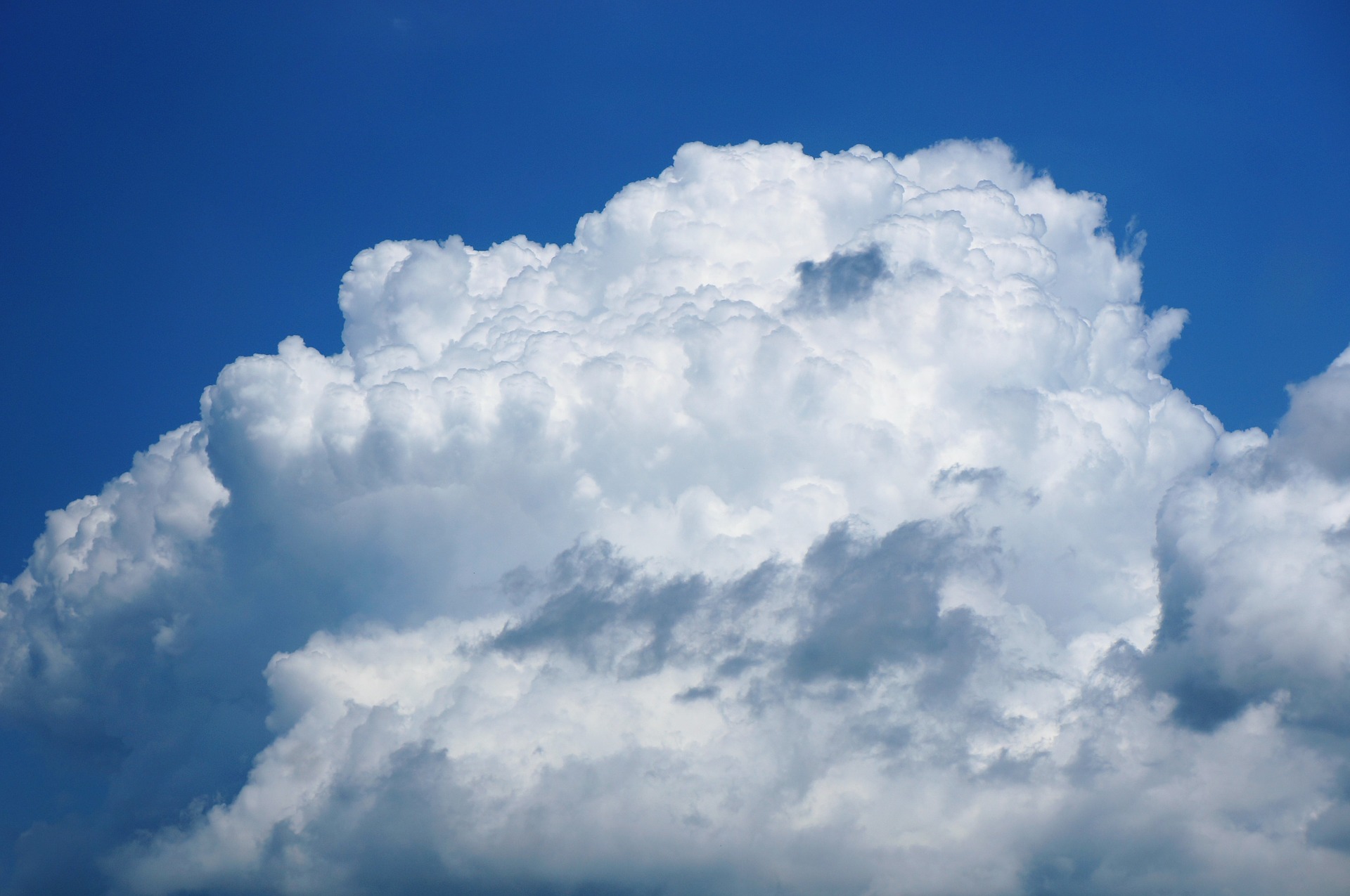 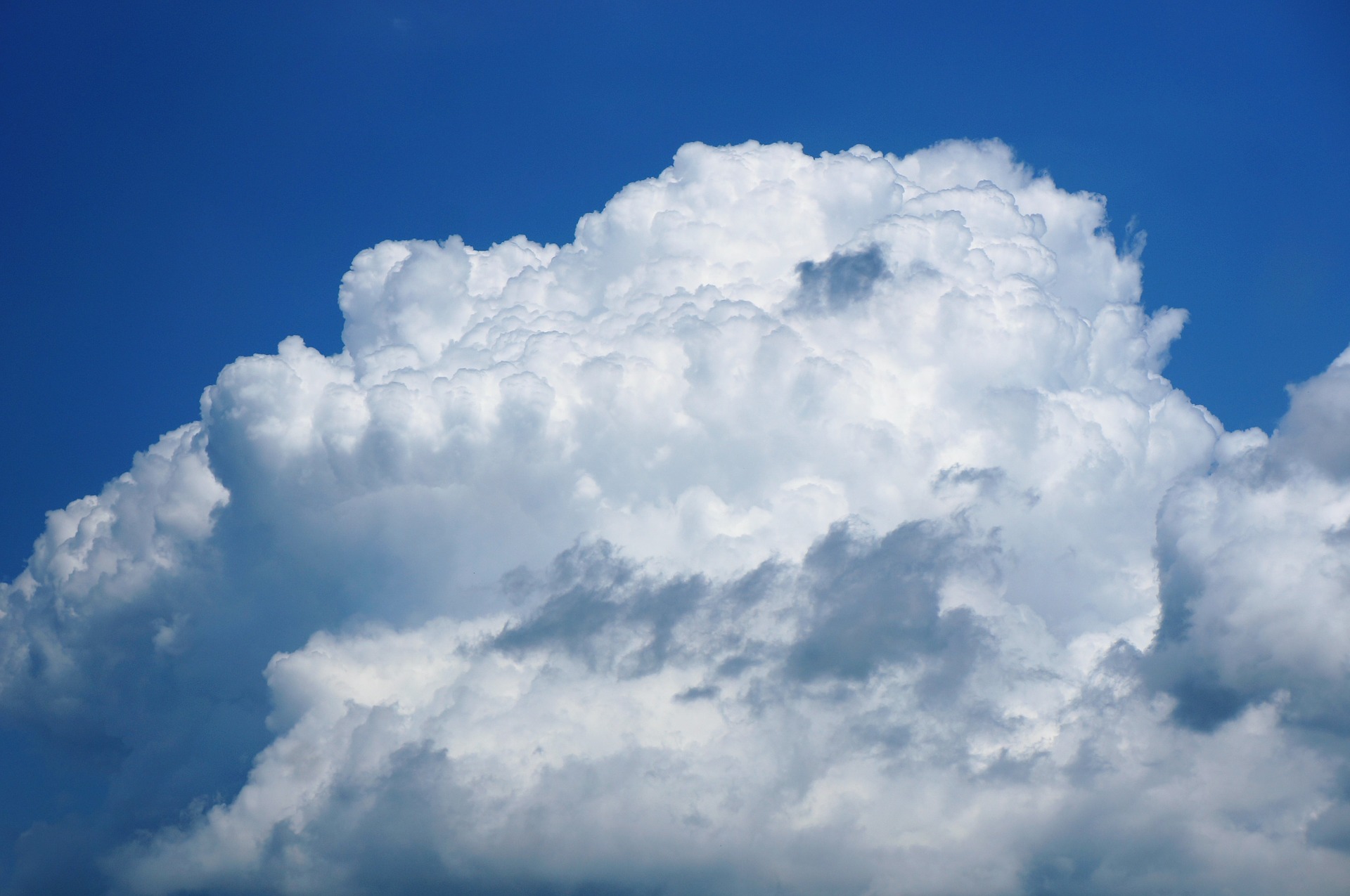 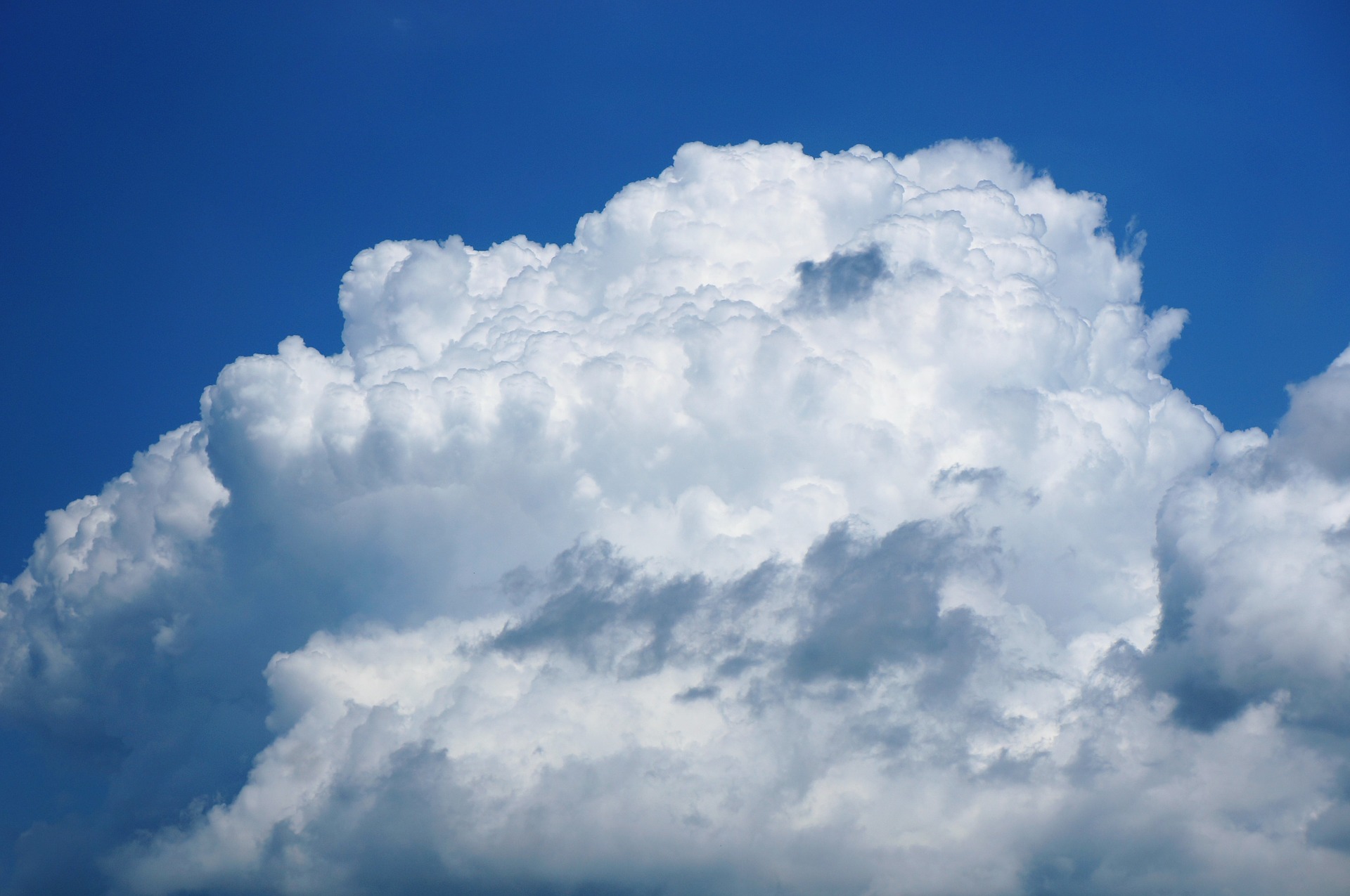 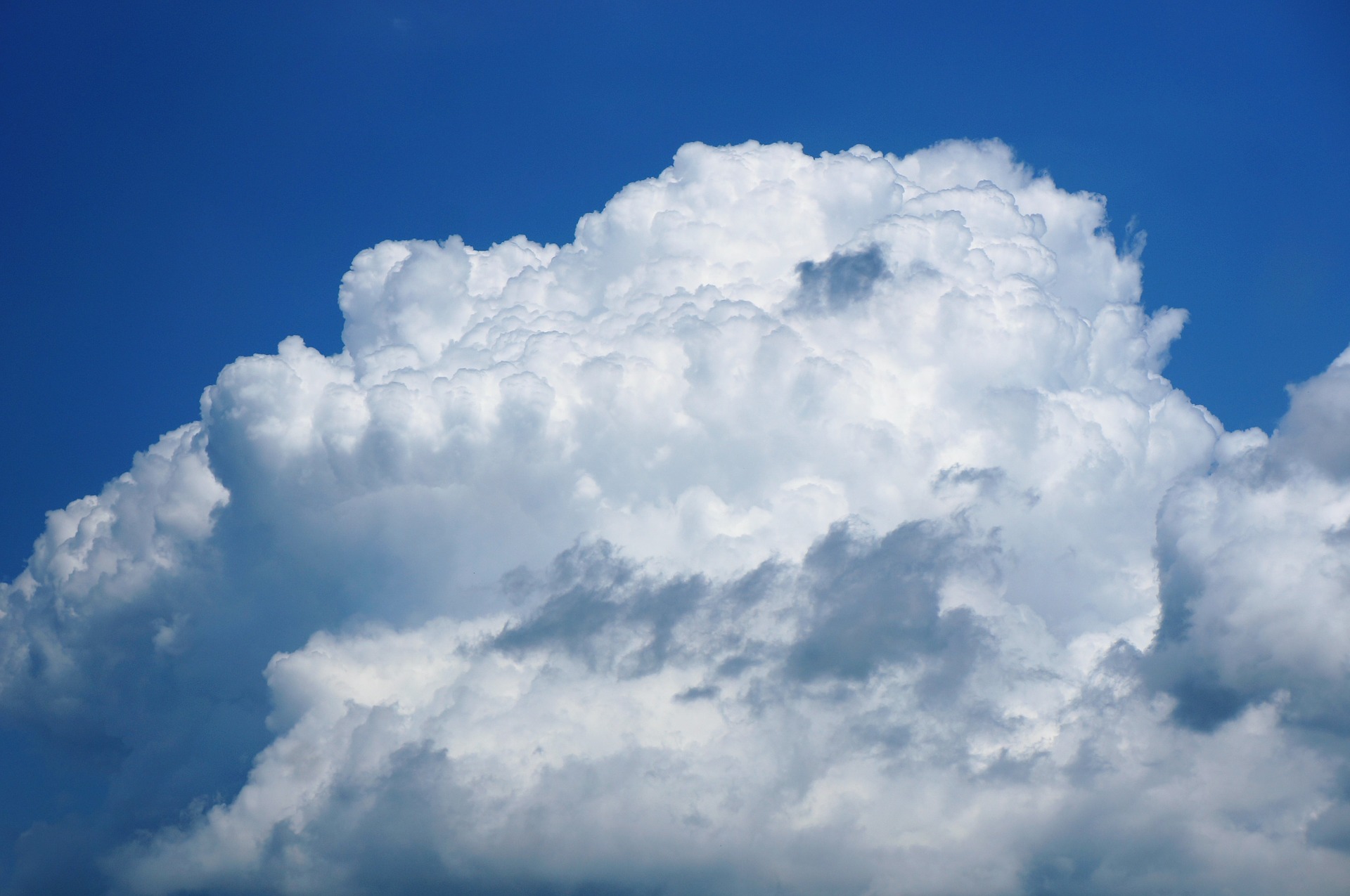 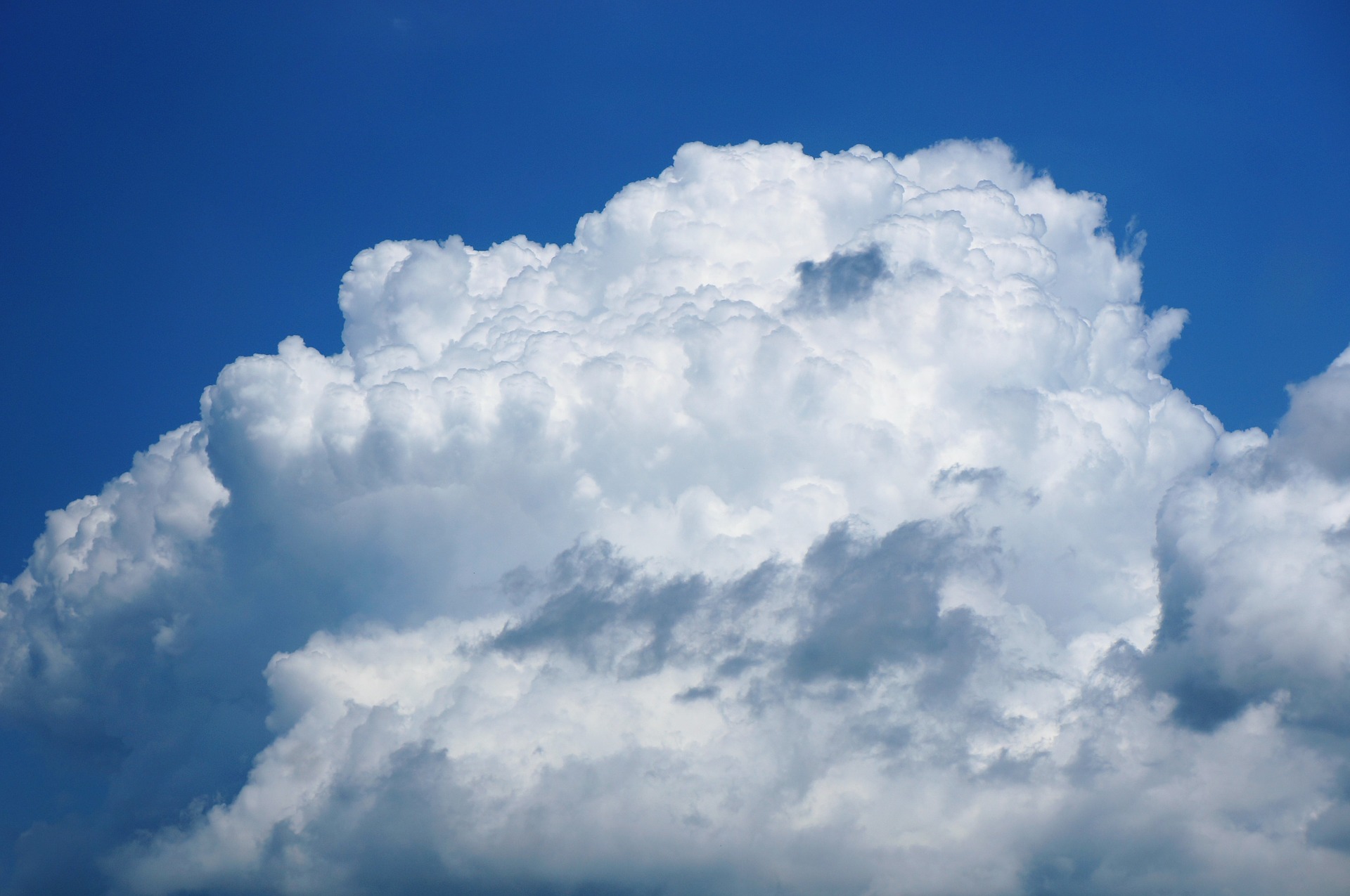 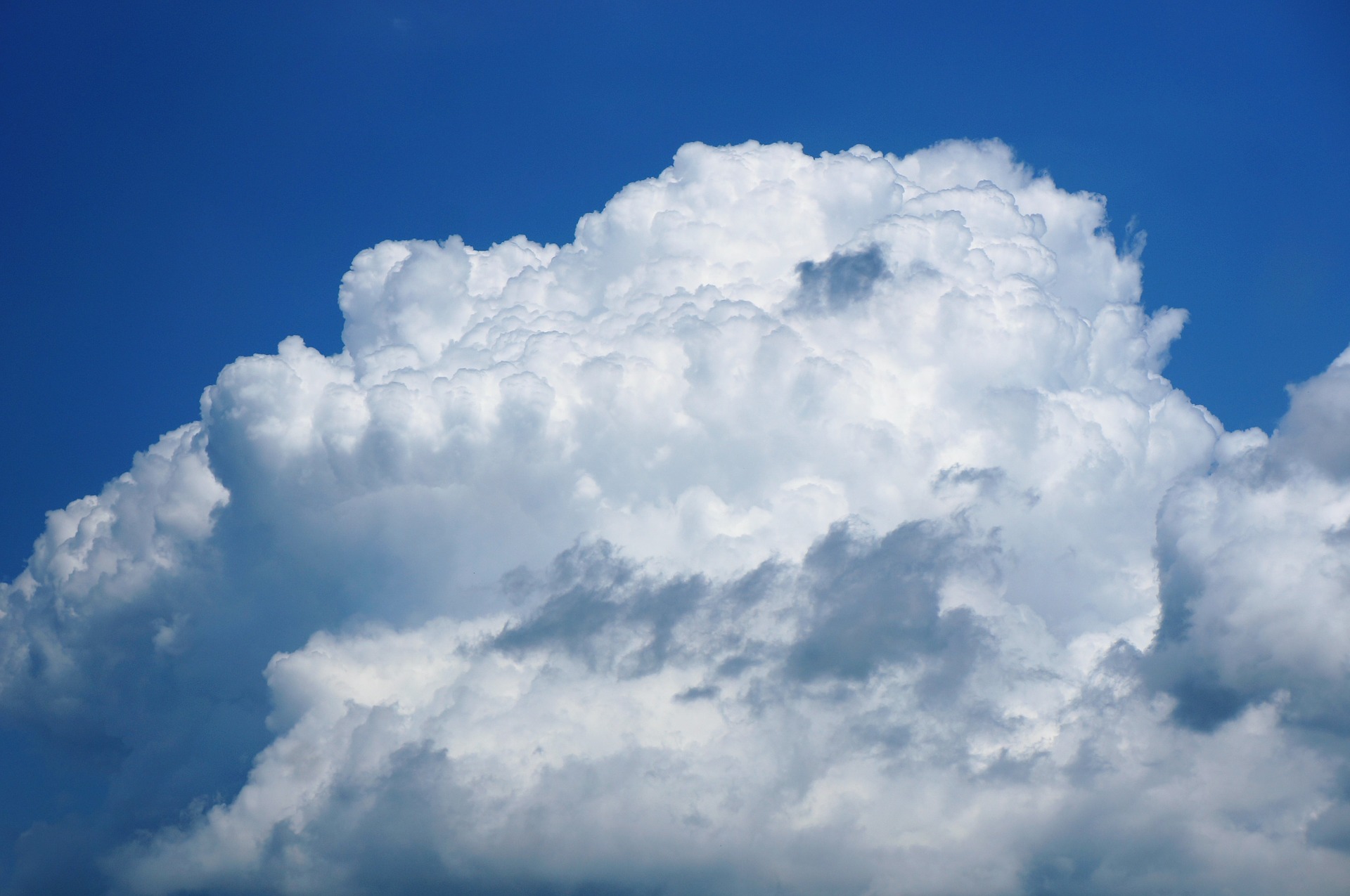 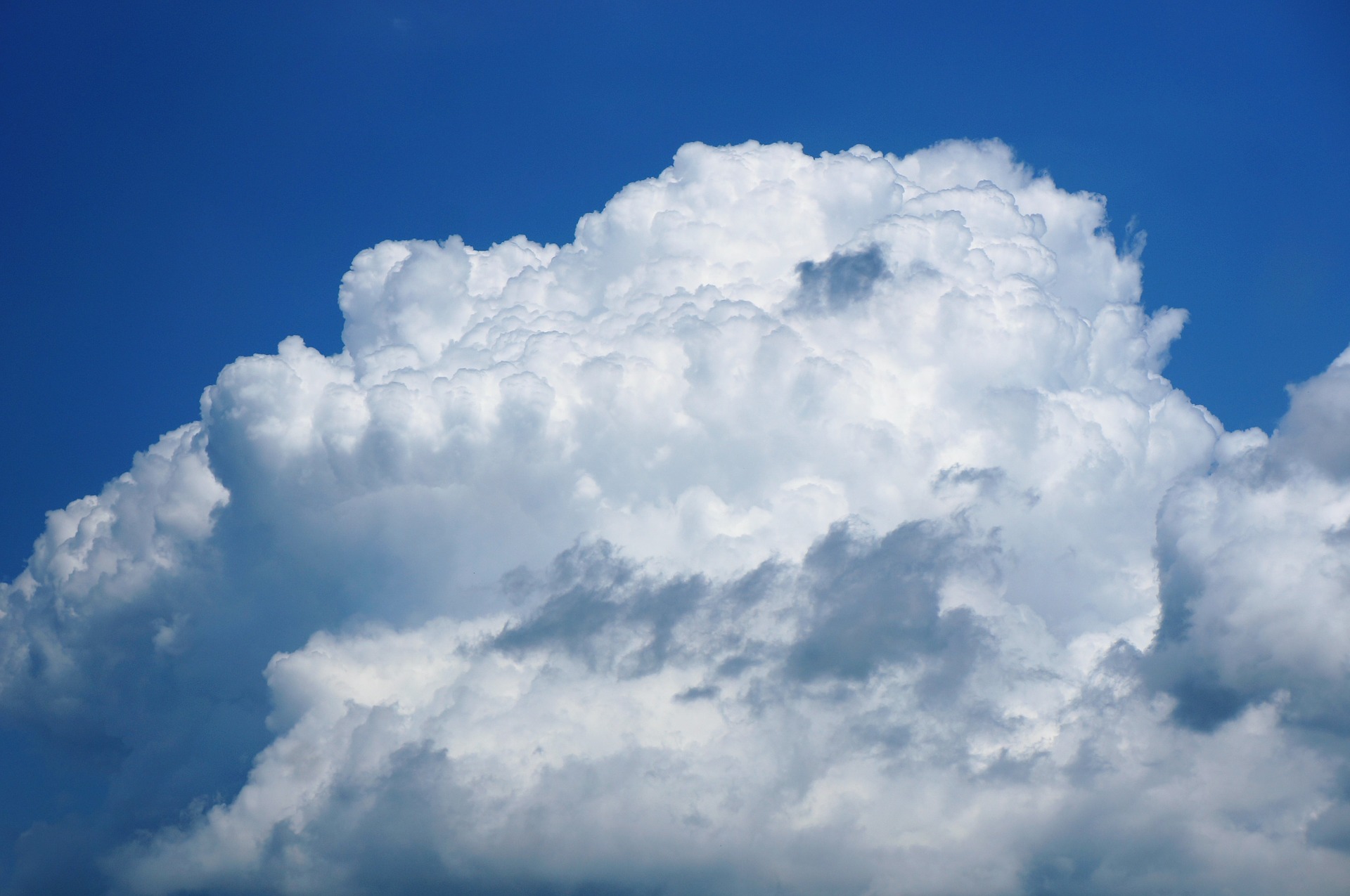 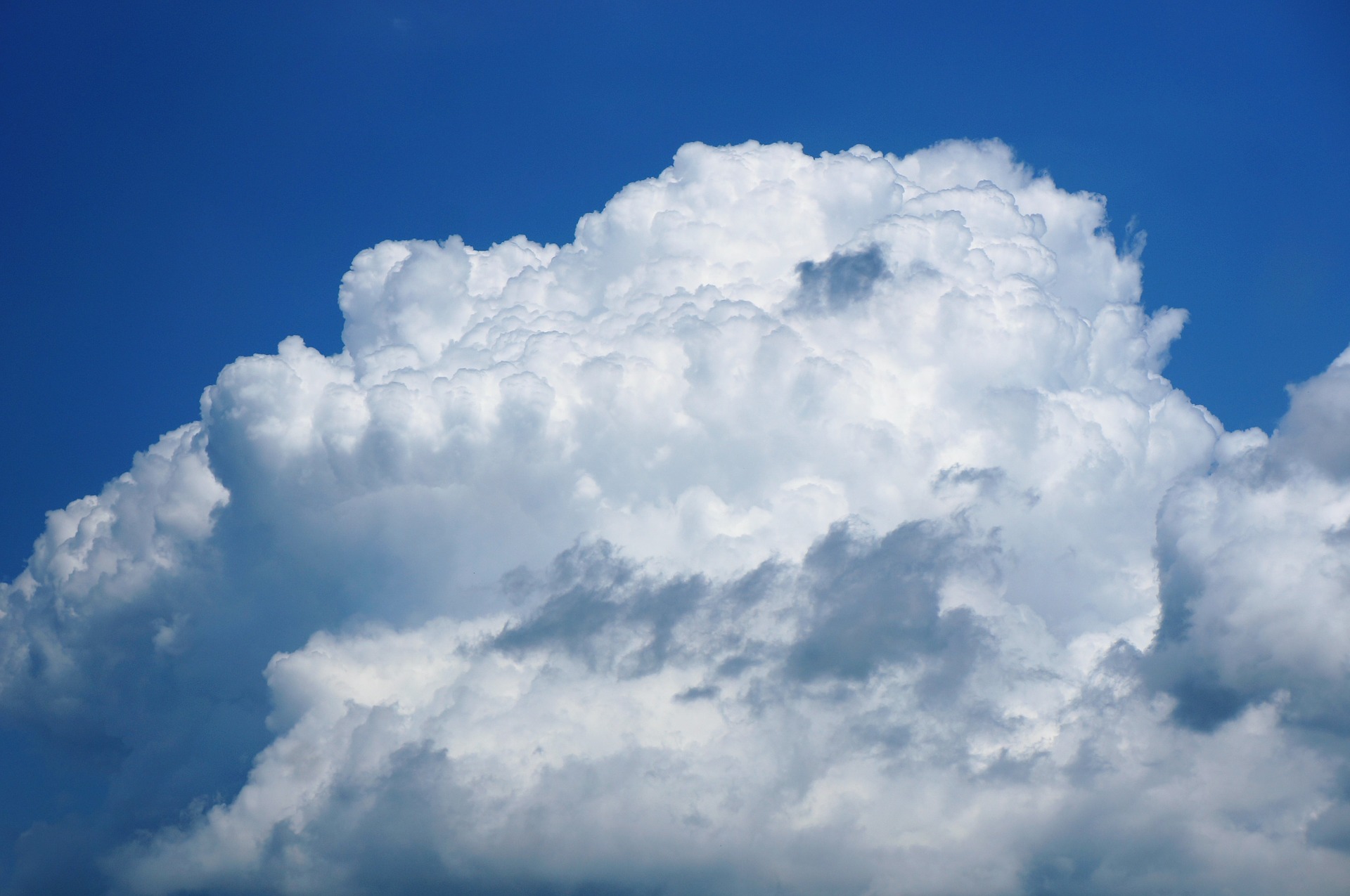 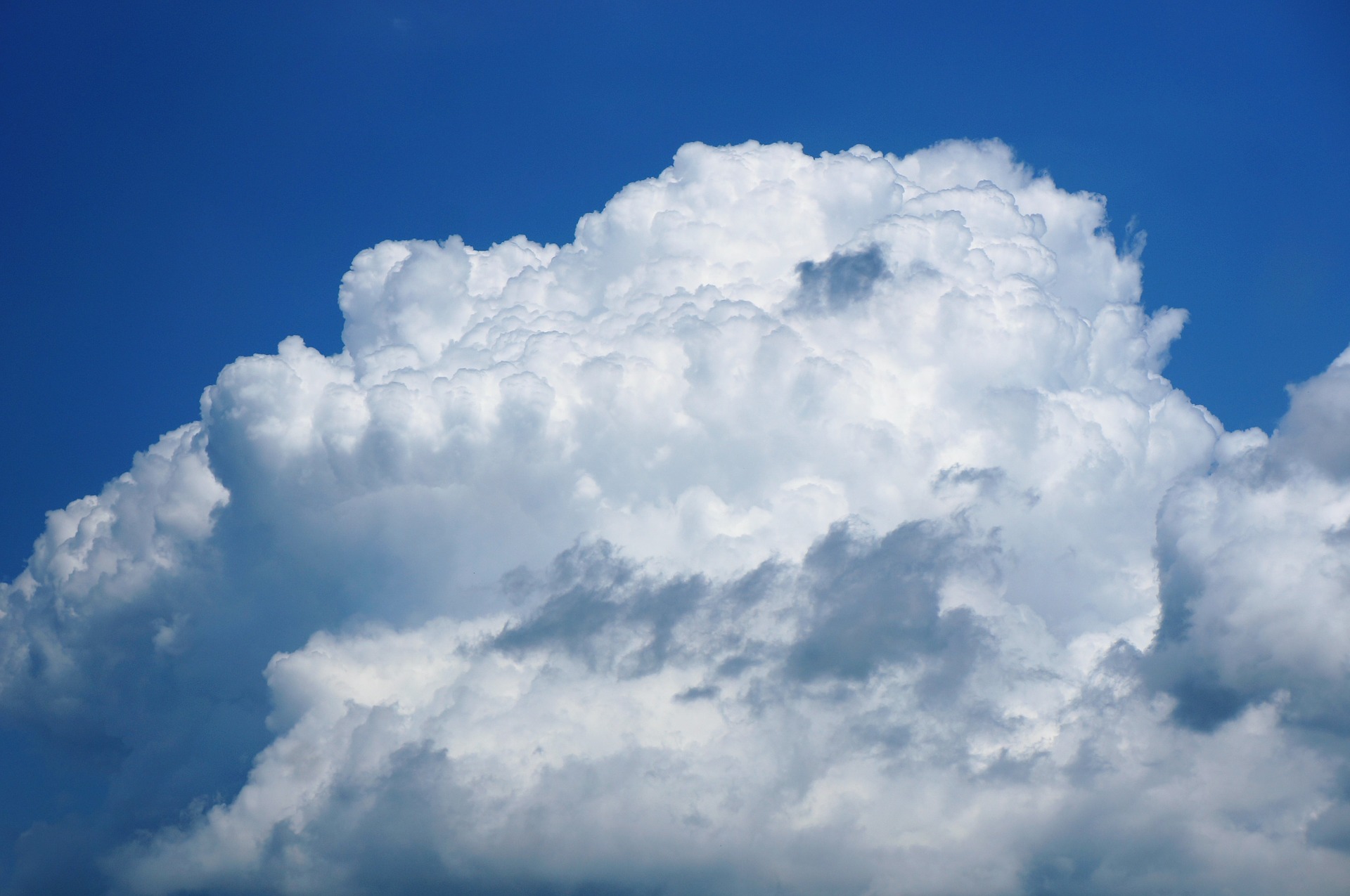 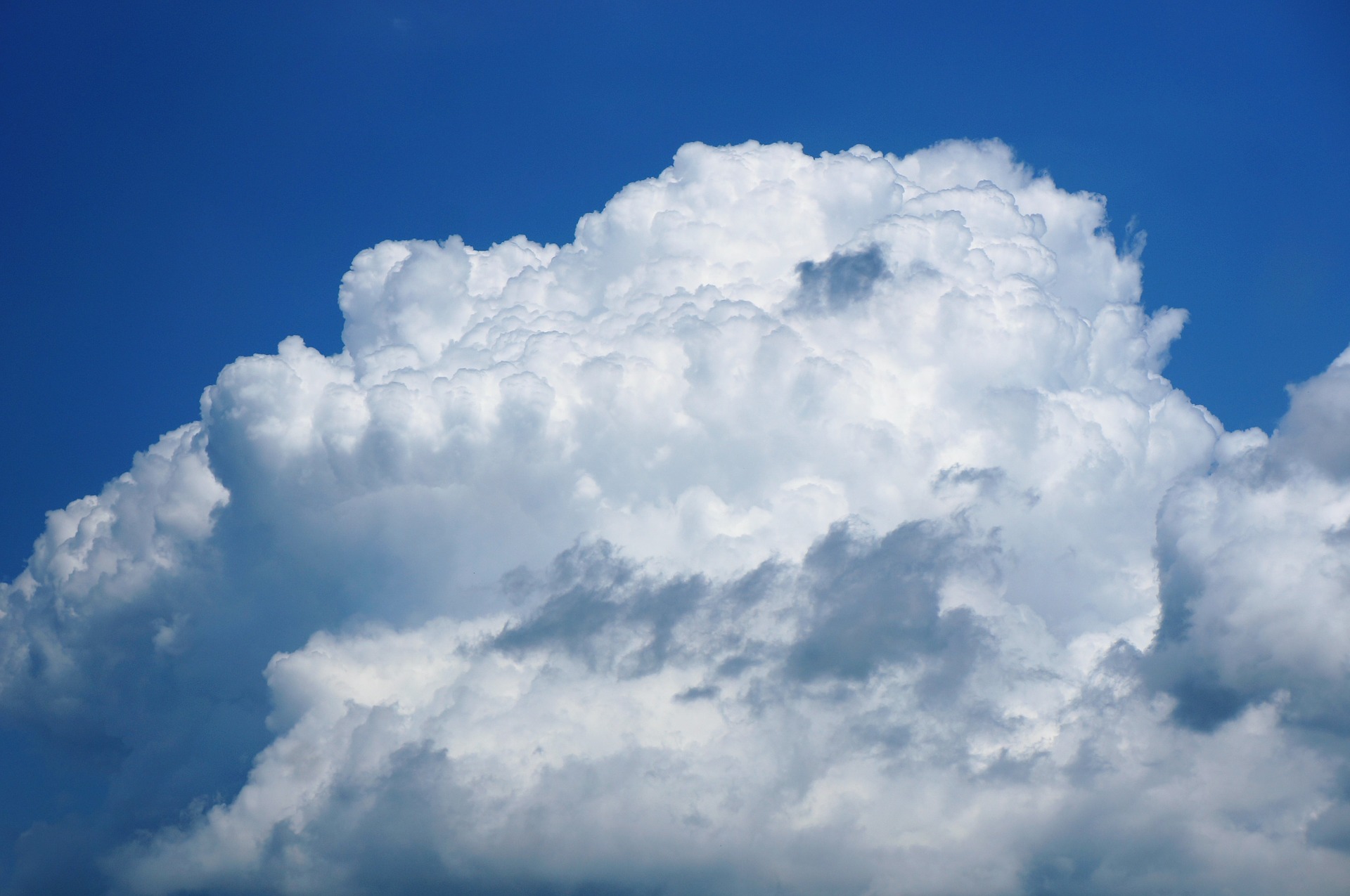 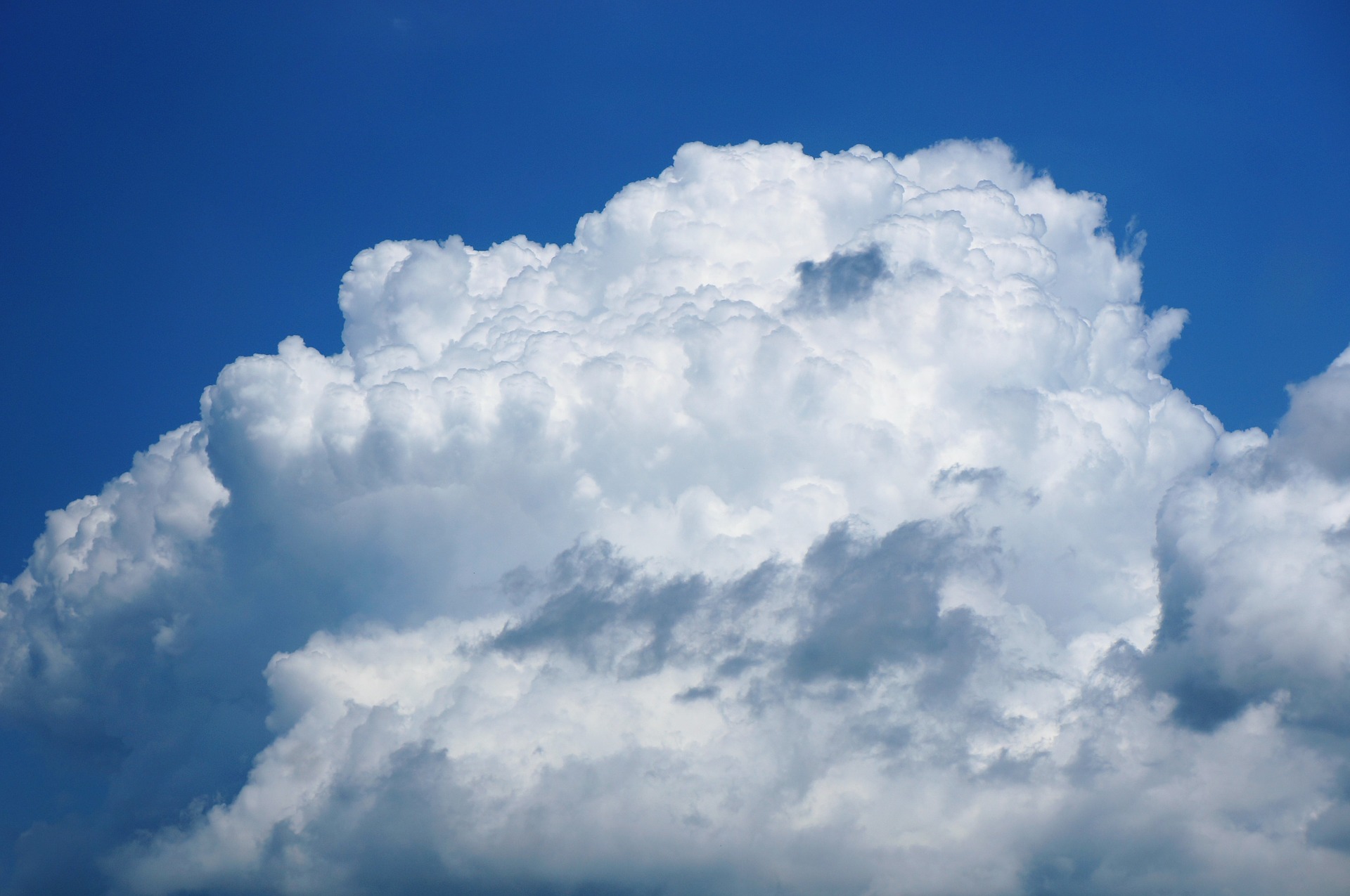 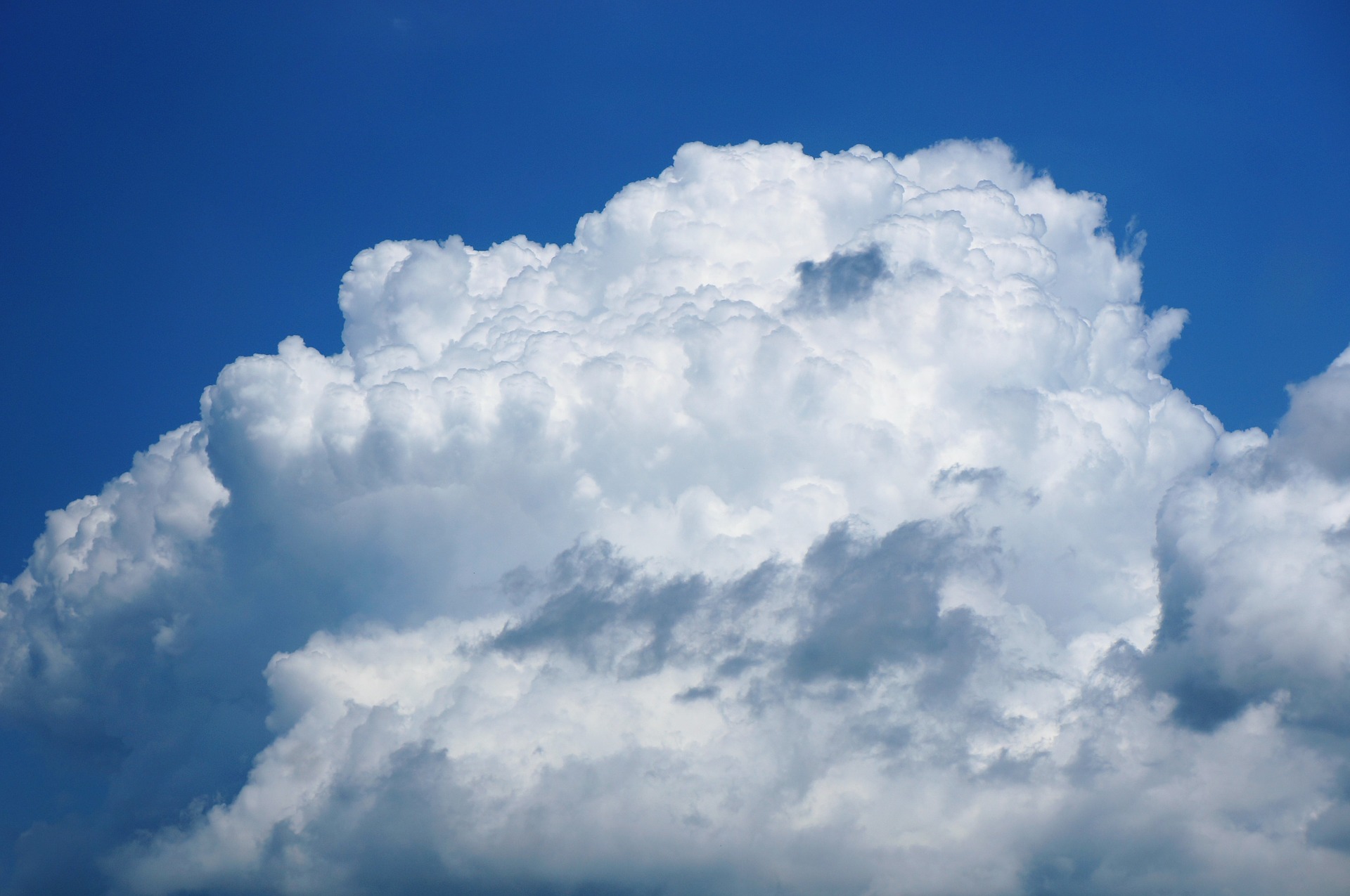 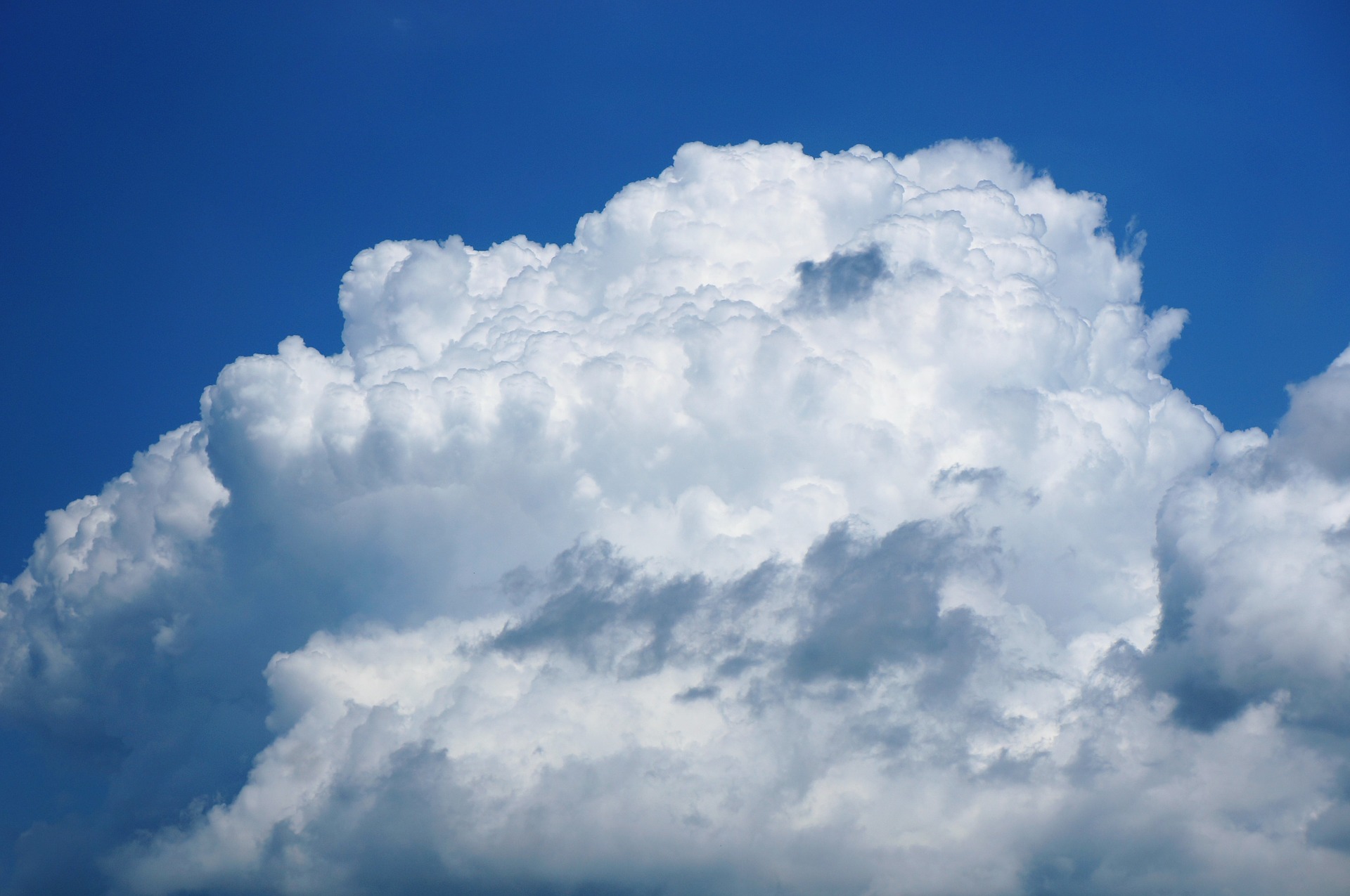 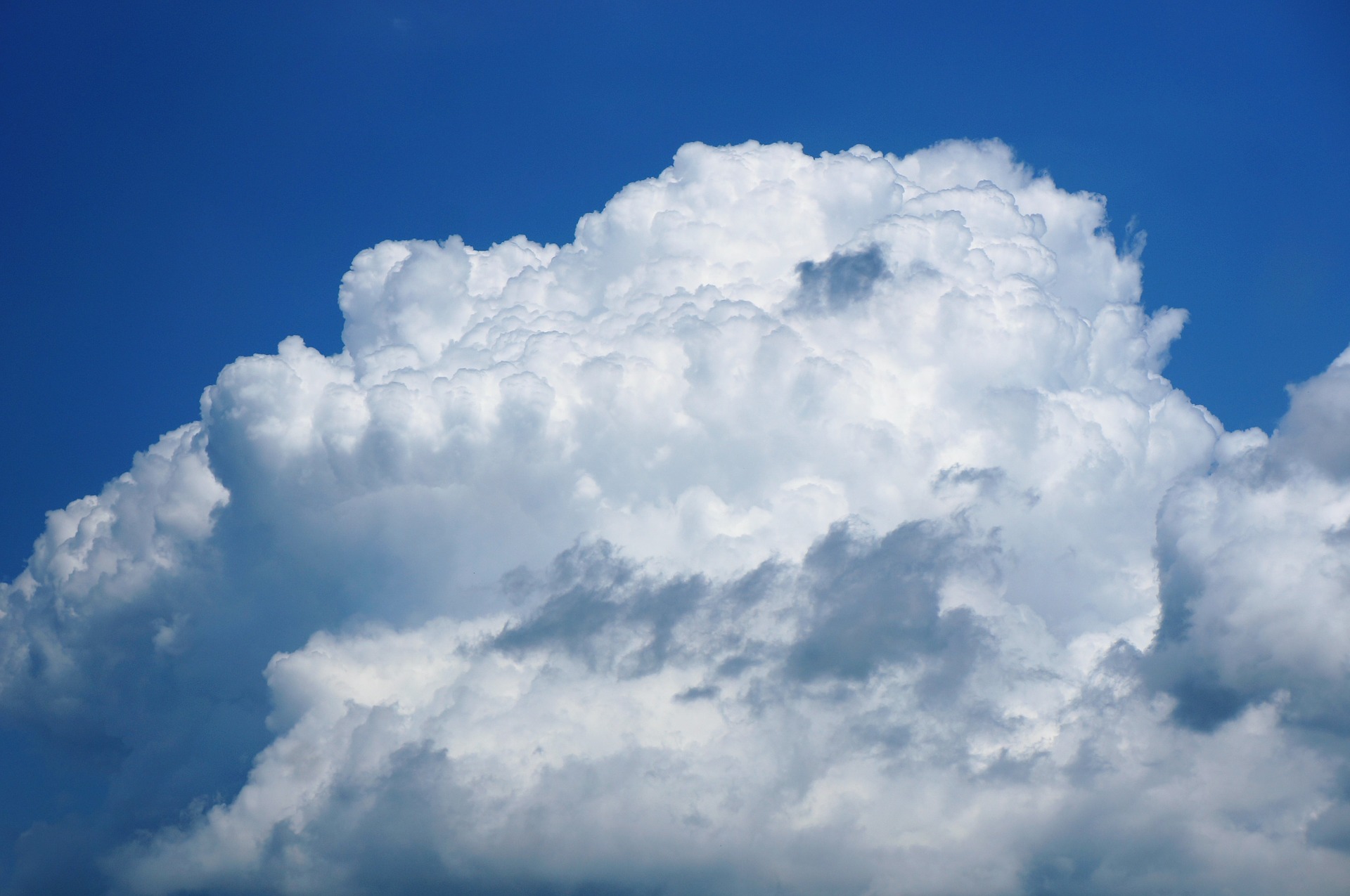 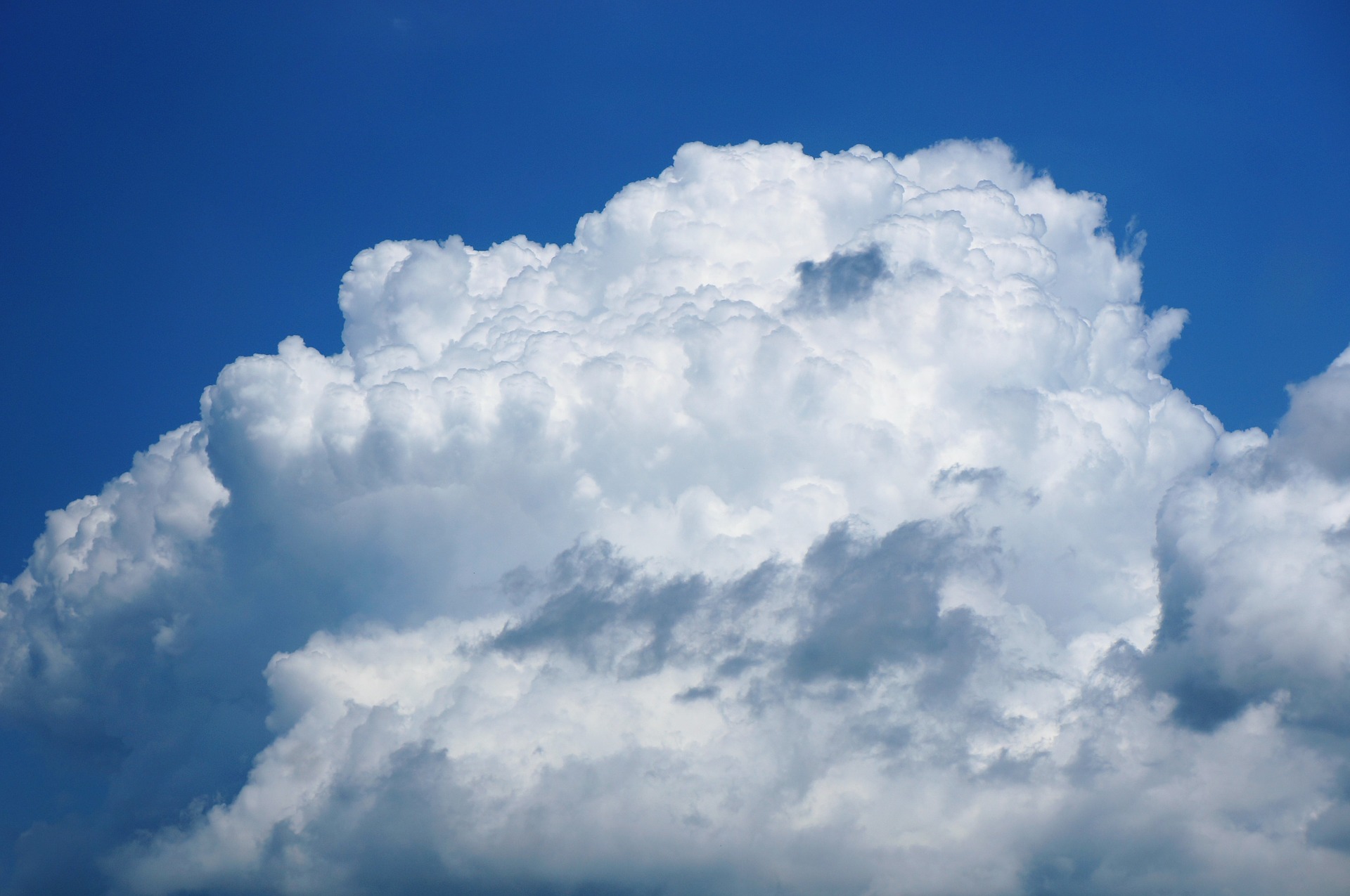 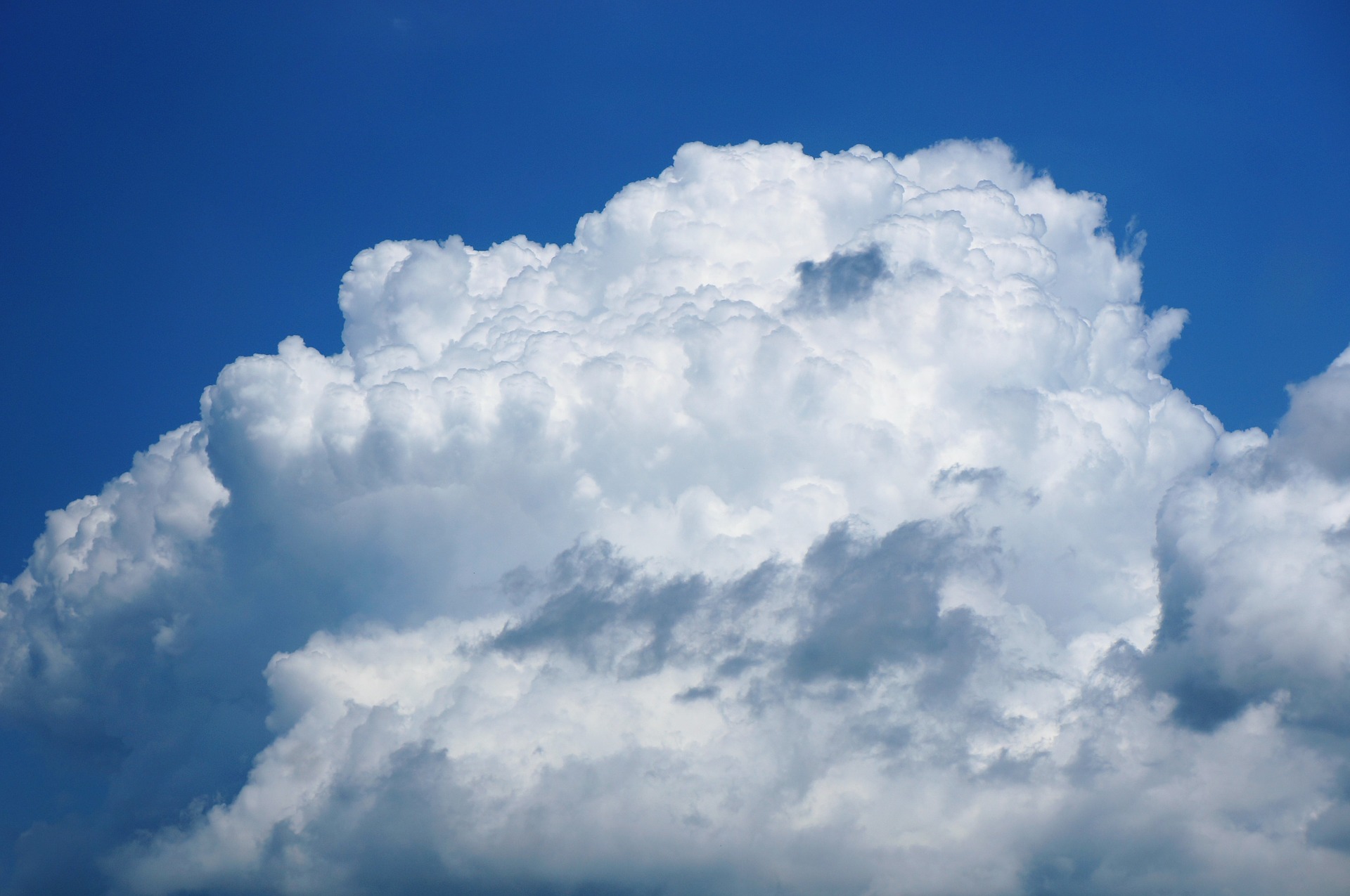 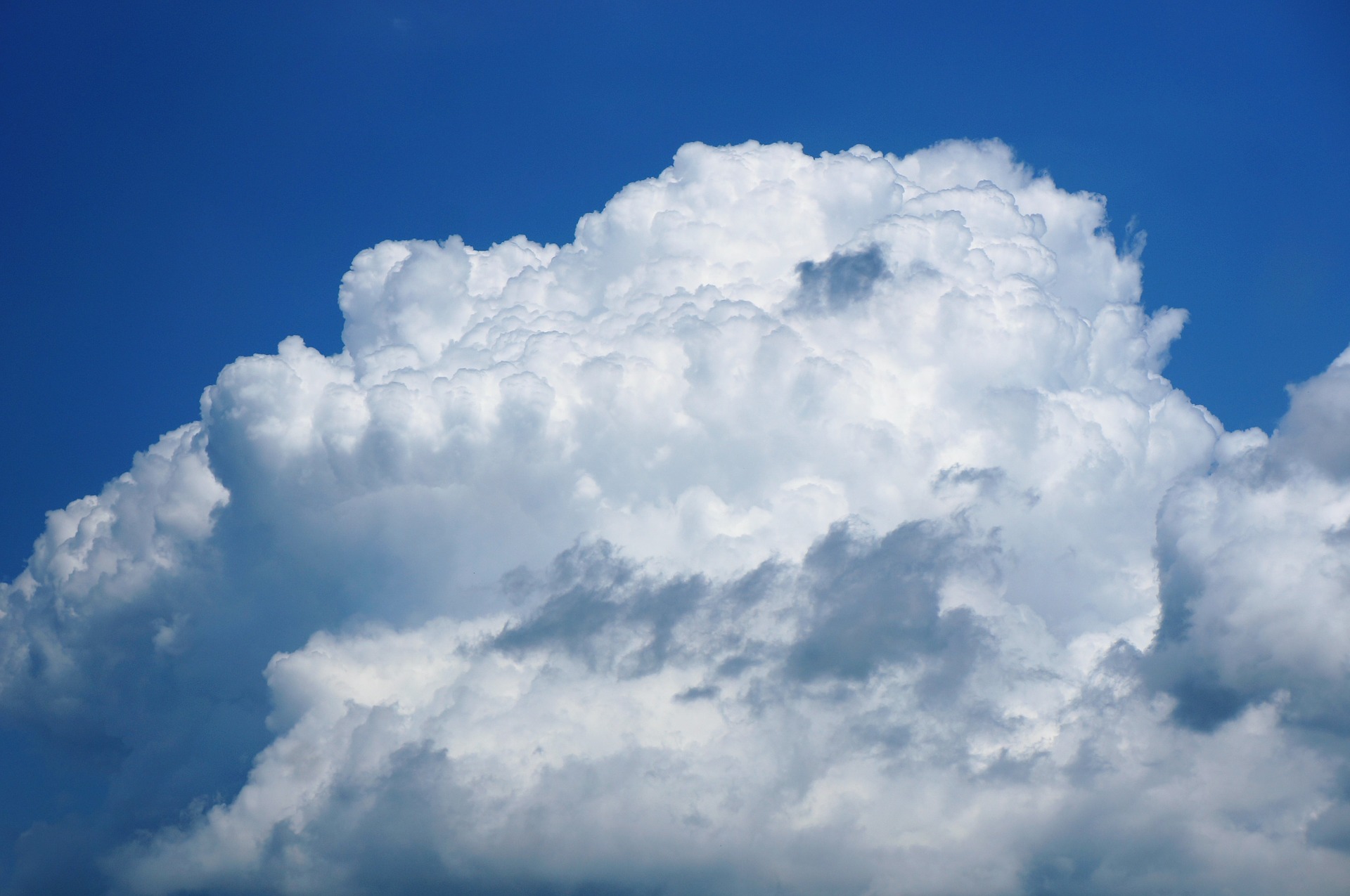 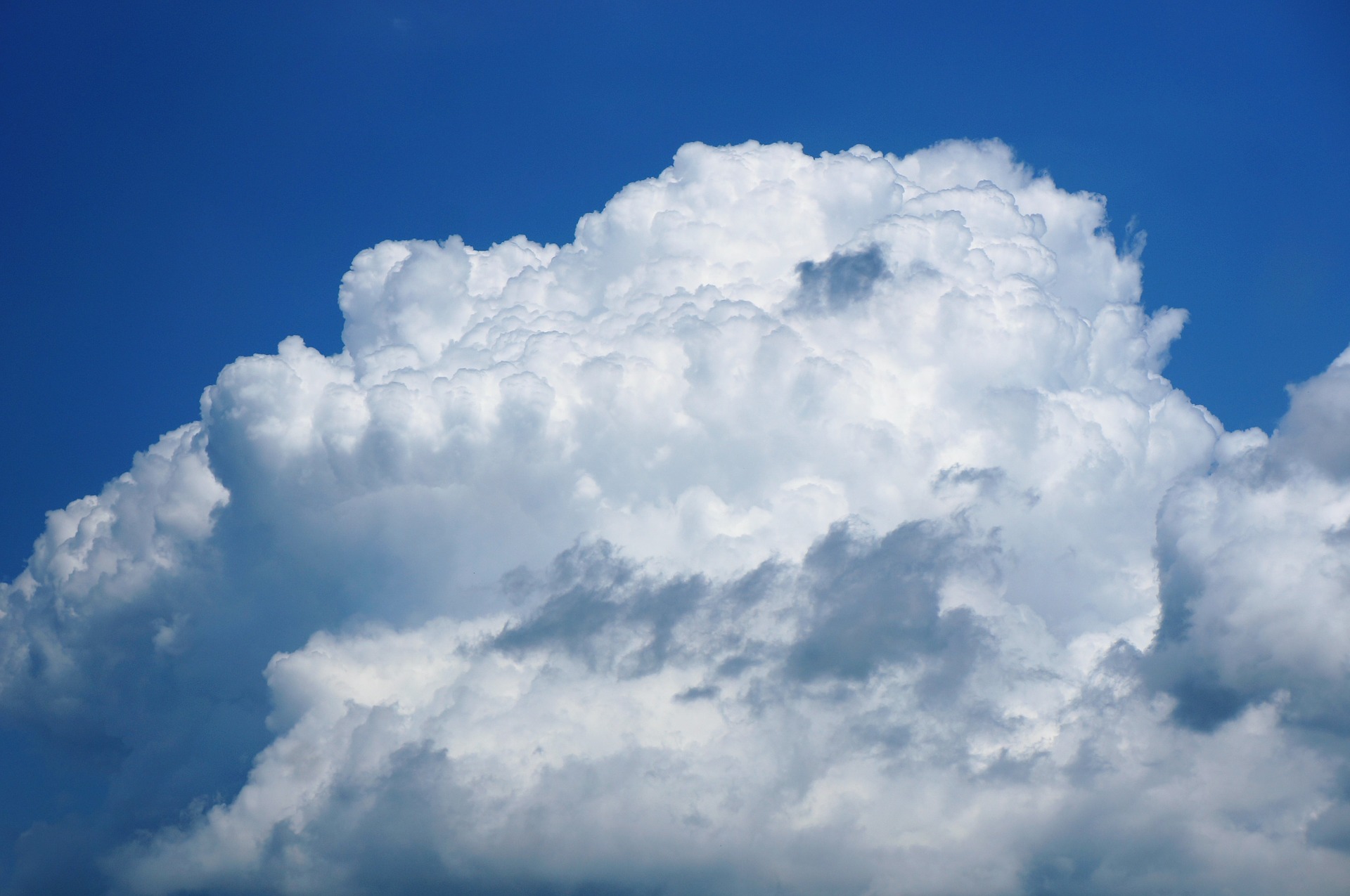 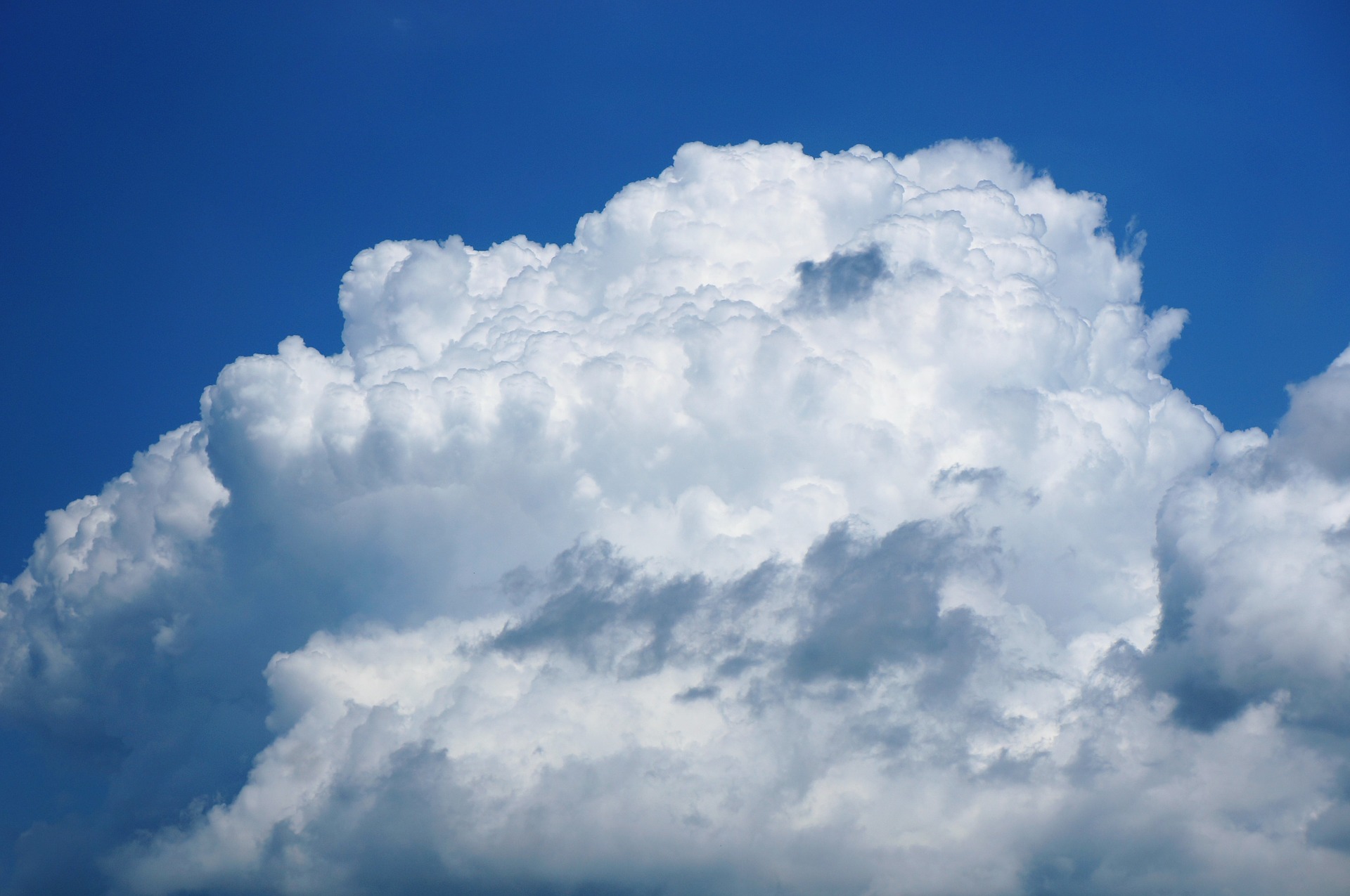 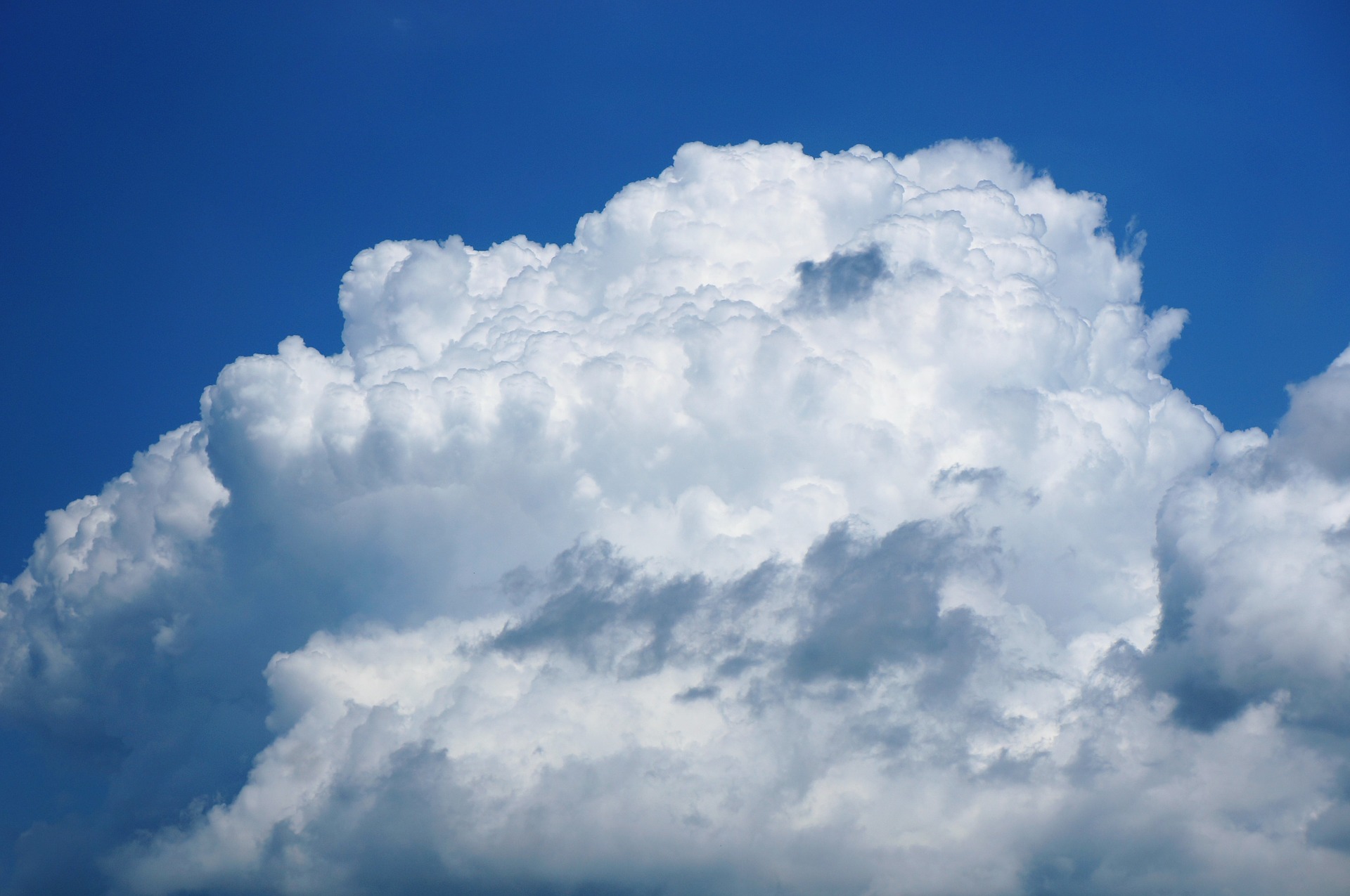 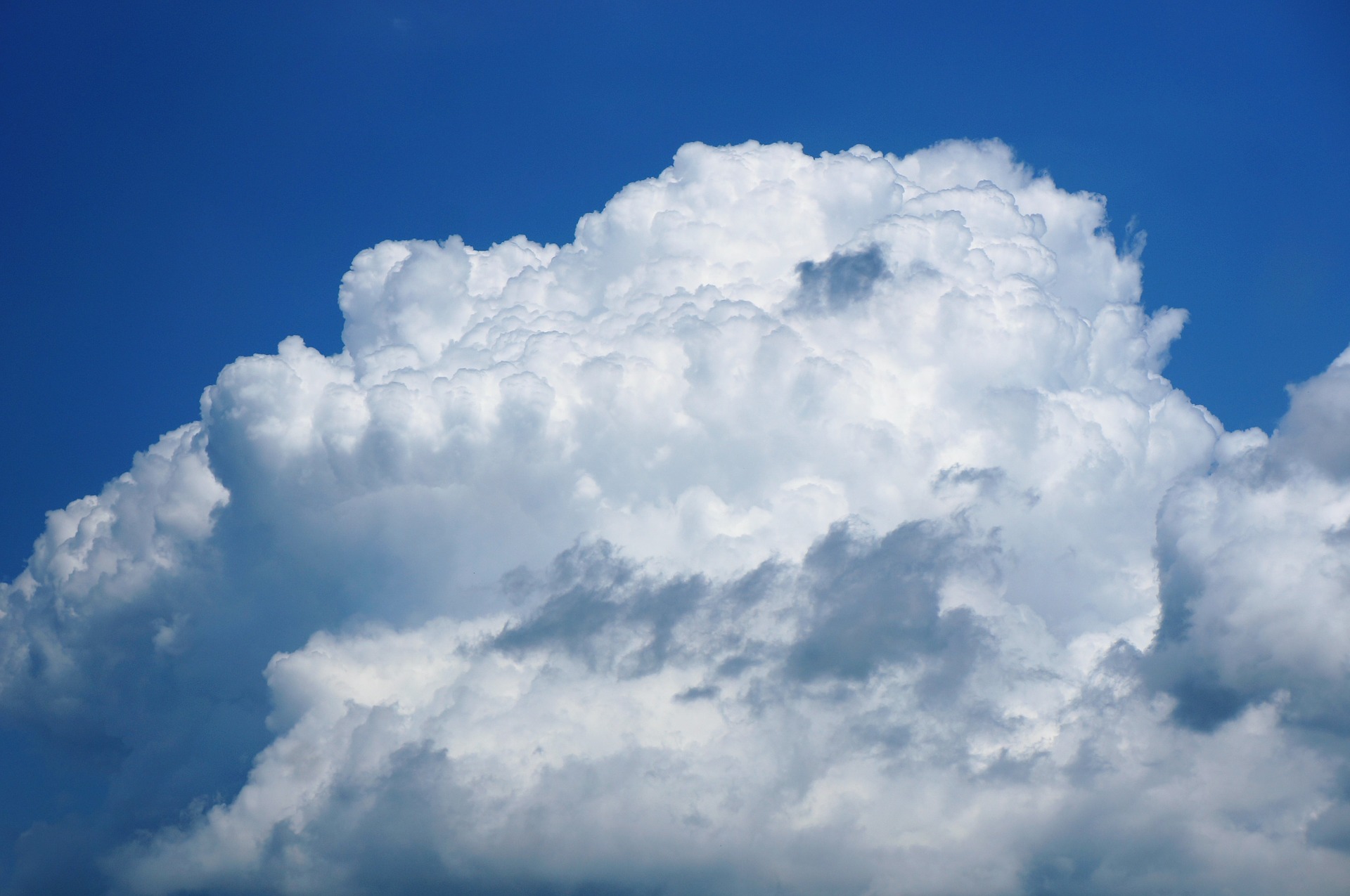 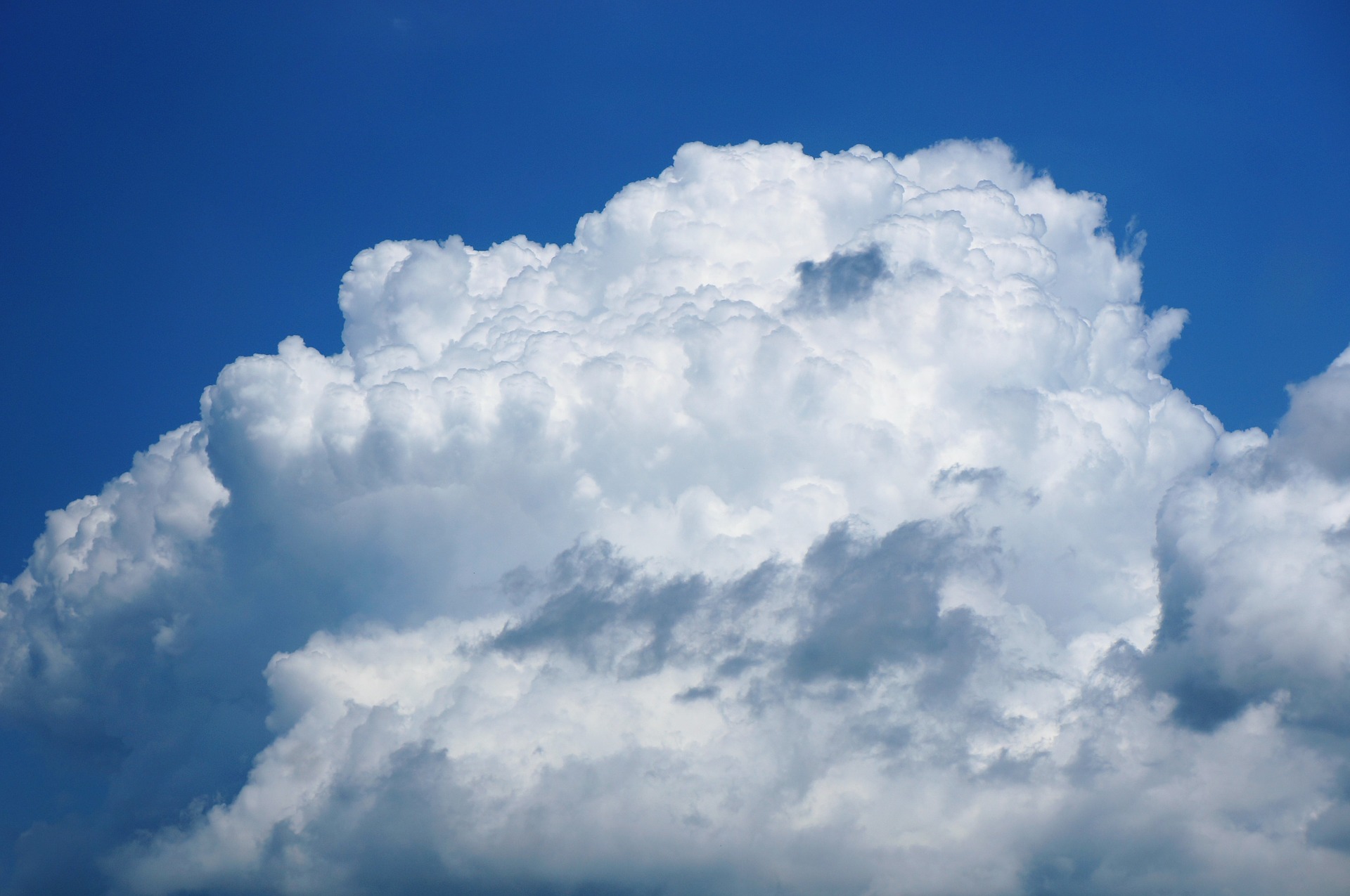 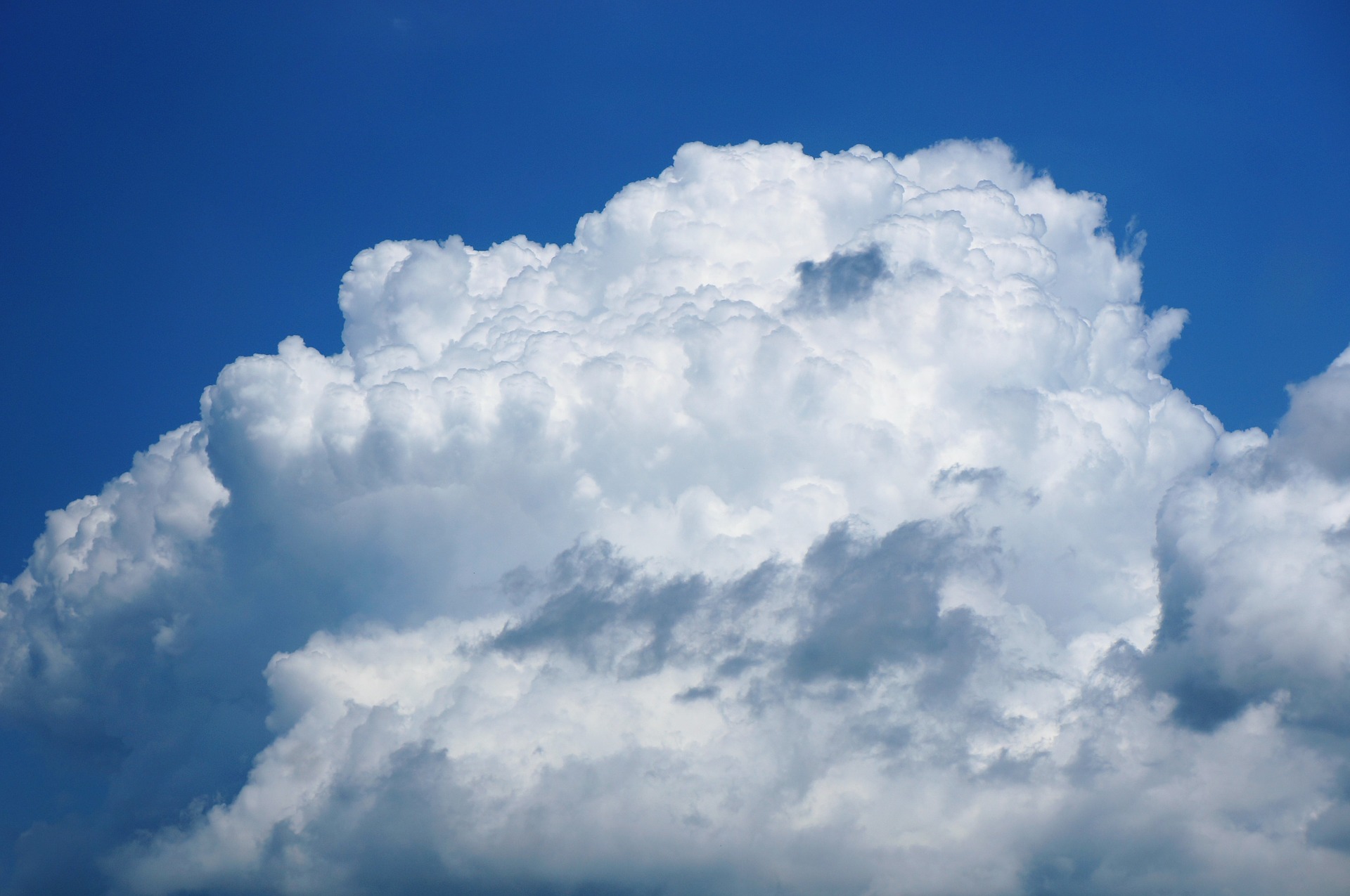 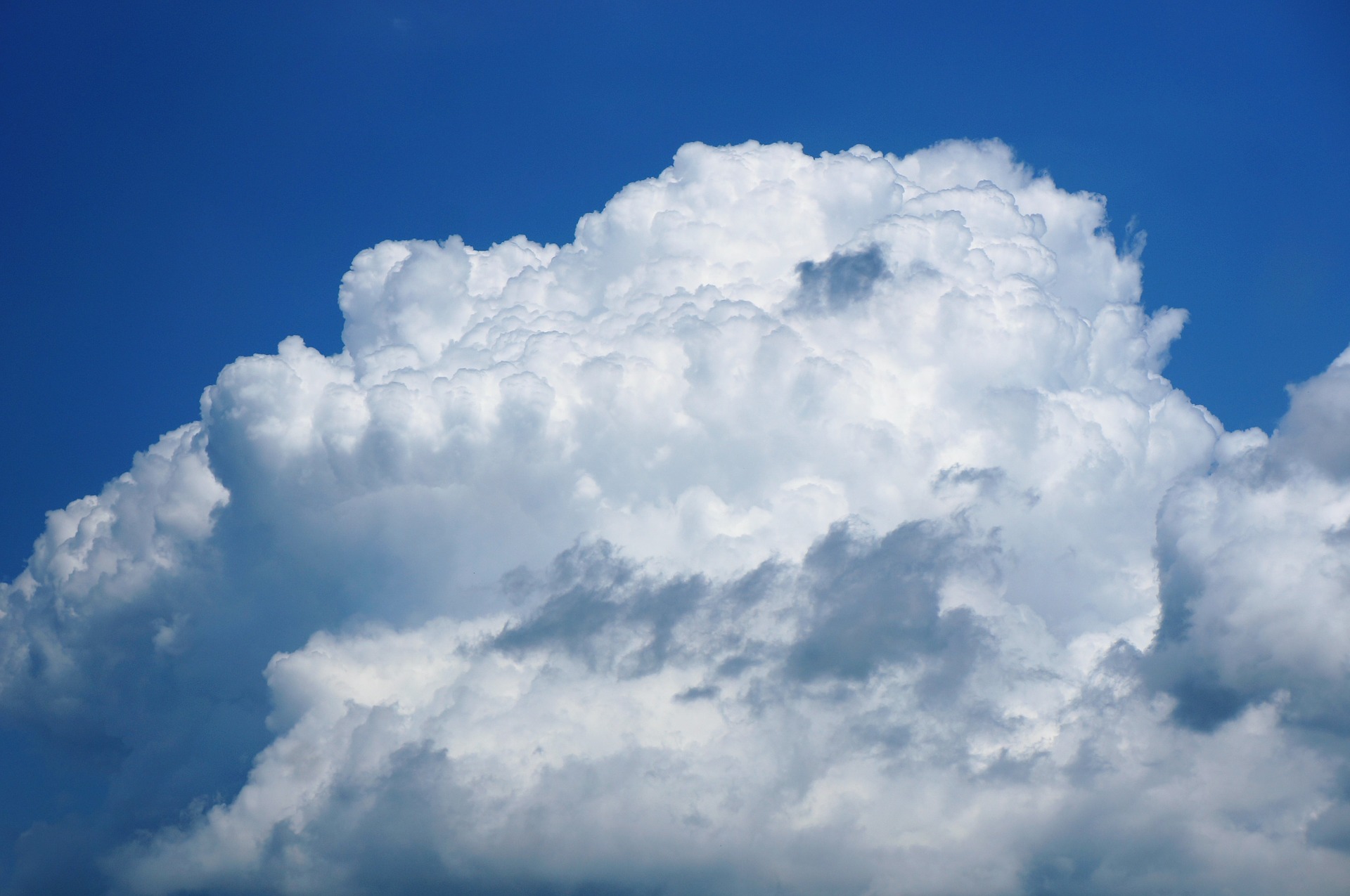 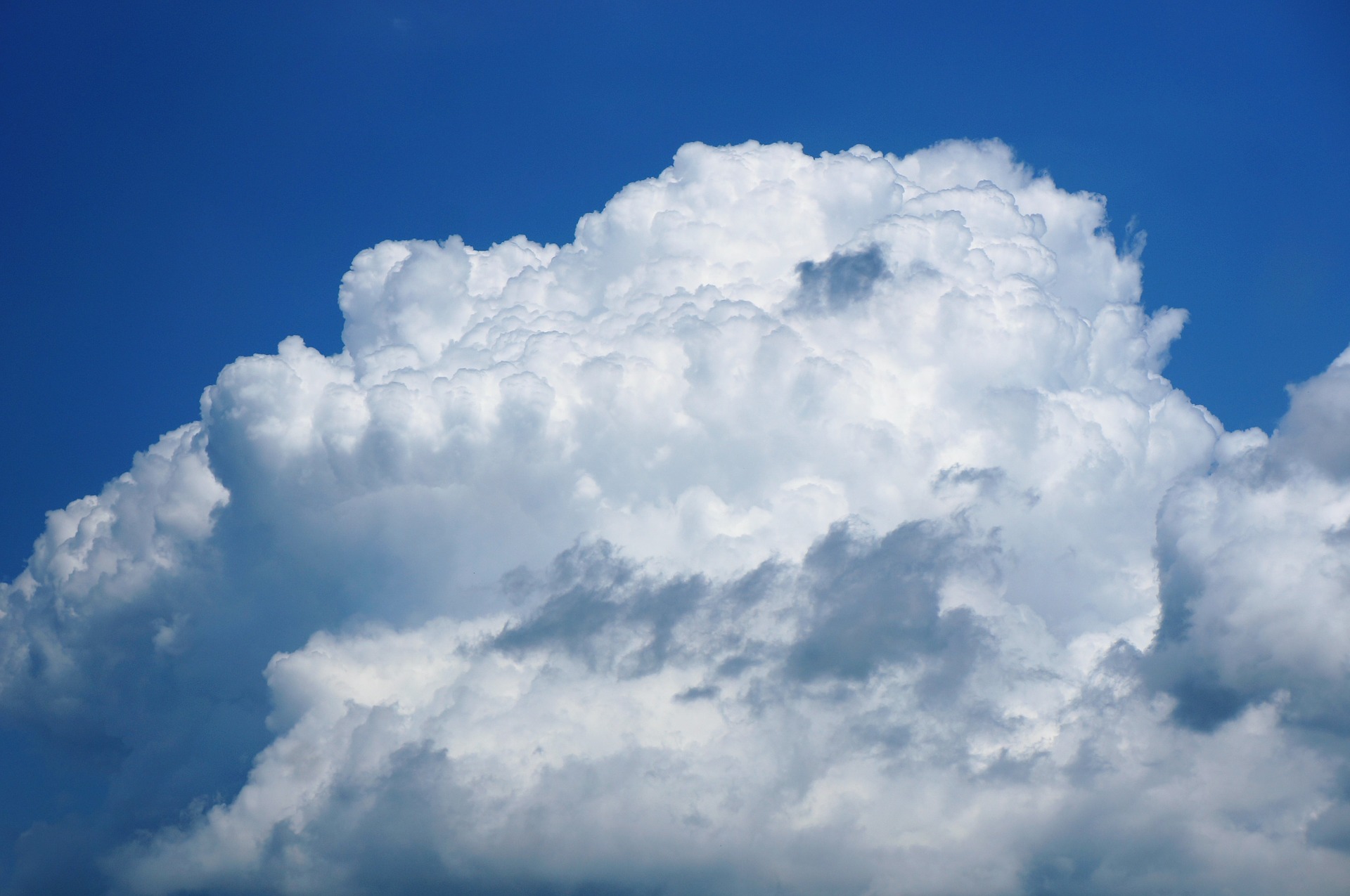 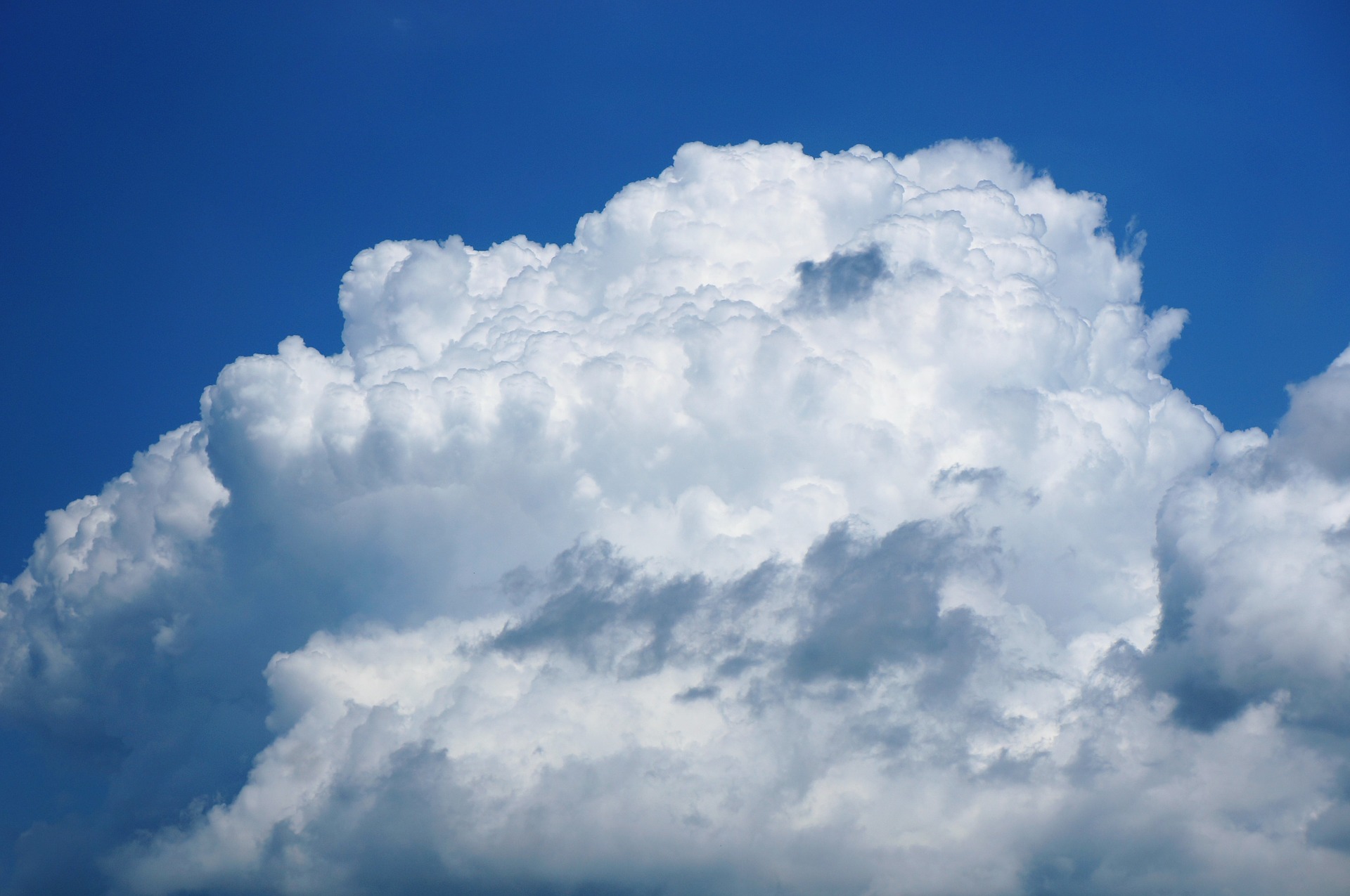 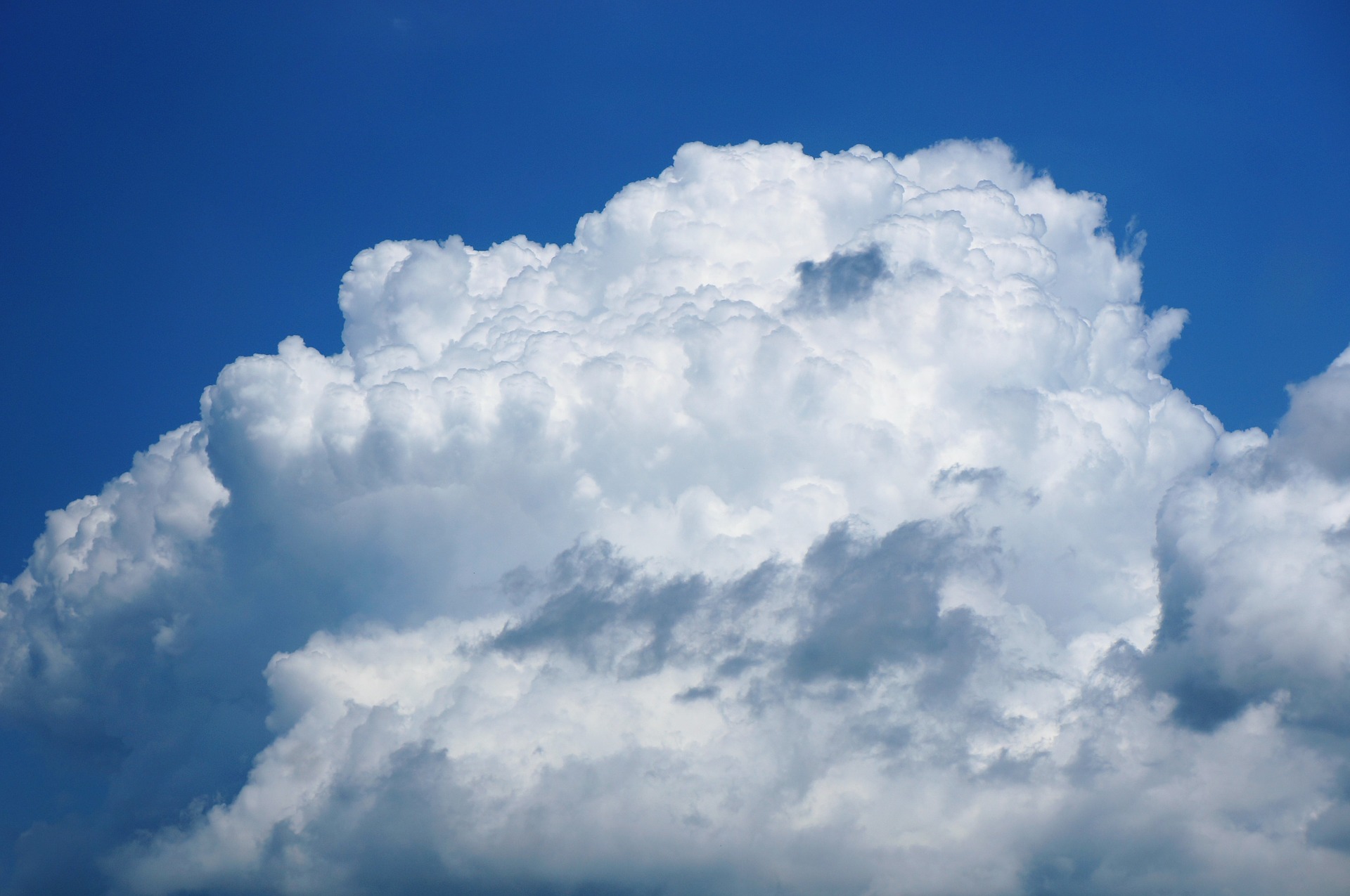 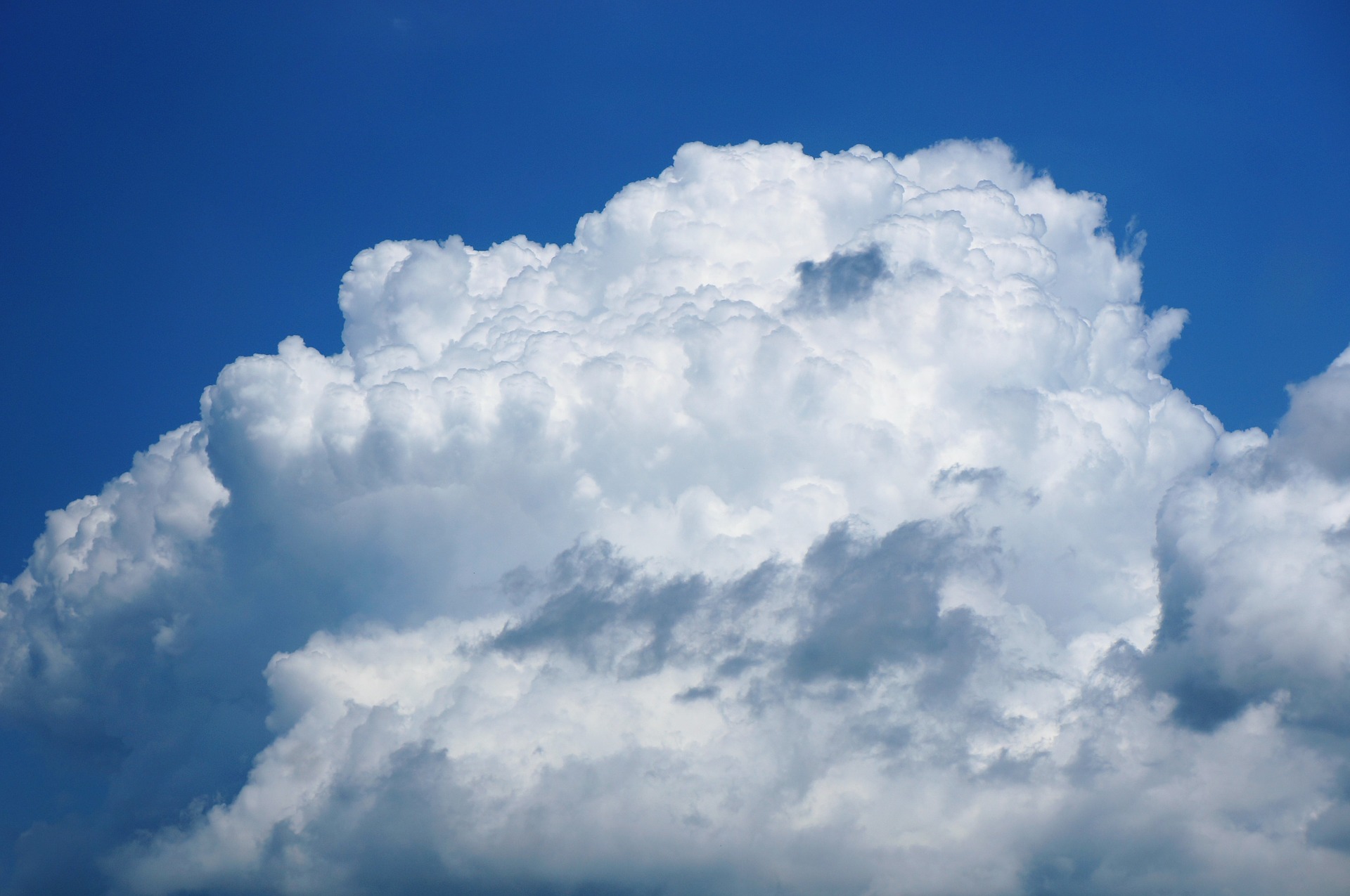 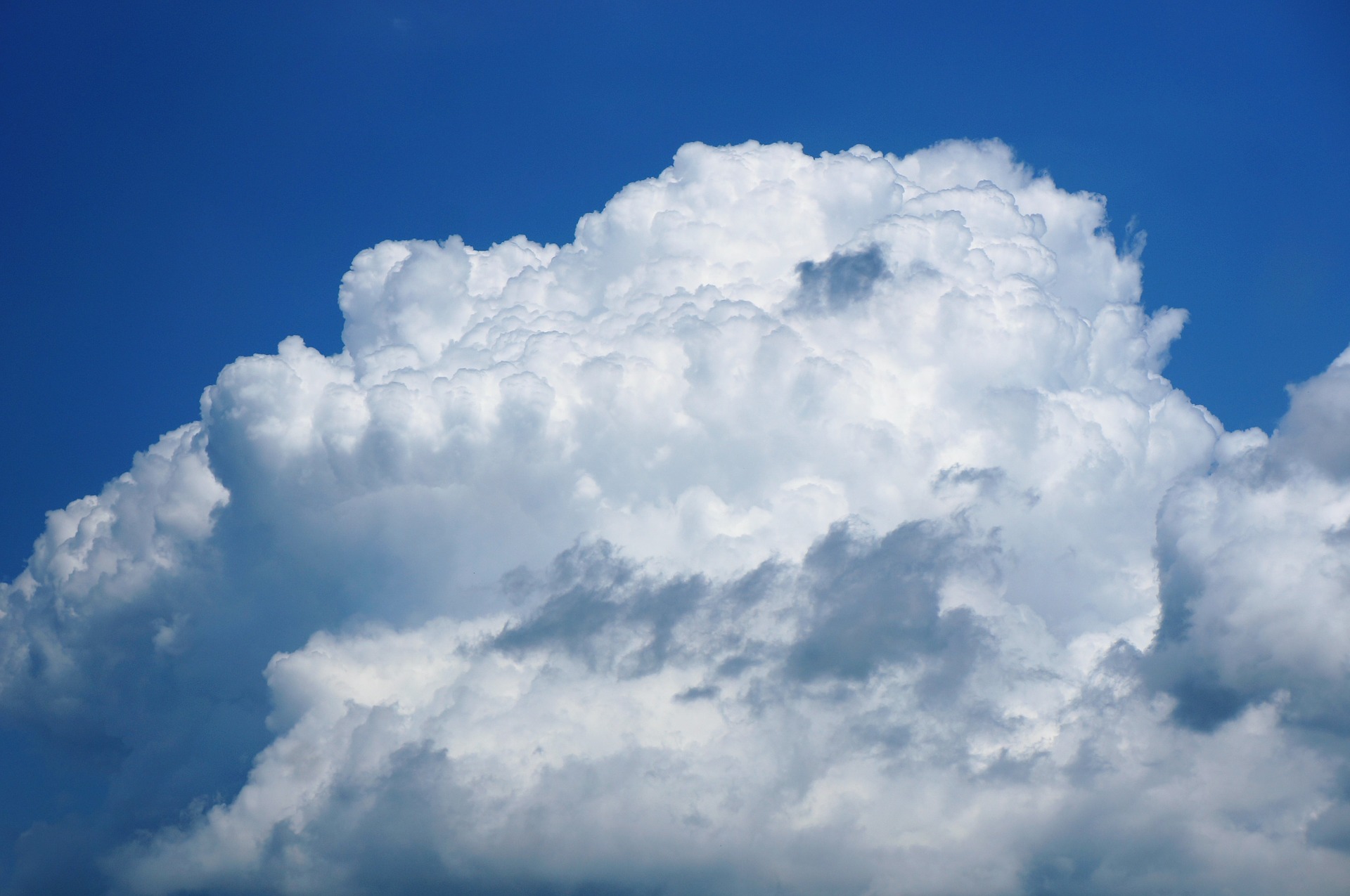 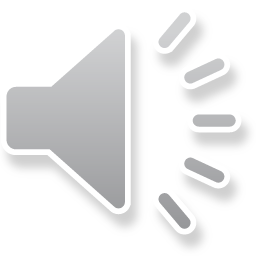 パワーポイントで透写する
浅倉南
企画	熊坂力点
制作	熊坂力点
脚本	熊坂力点
主題曲　ROUGH & READY　背番号のないエース
協賛	久地アバウト
監督	熊坂力点
Download Site

「THE FAKE」

https://www.kujiabout.net/41_thefake/
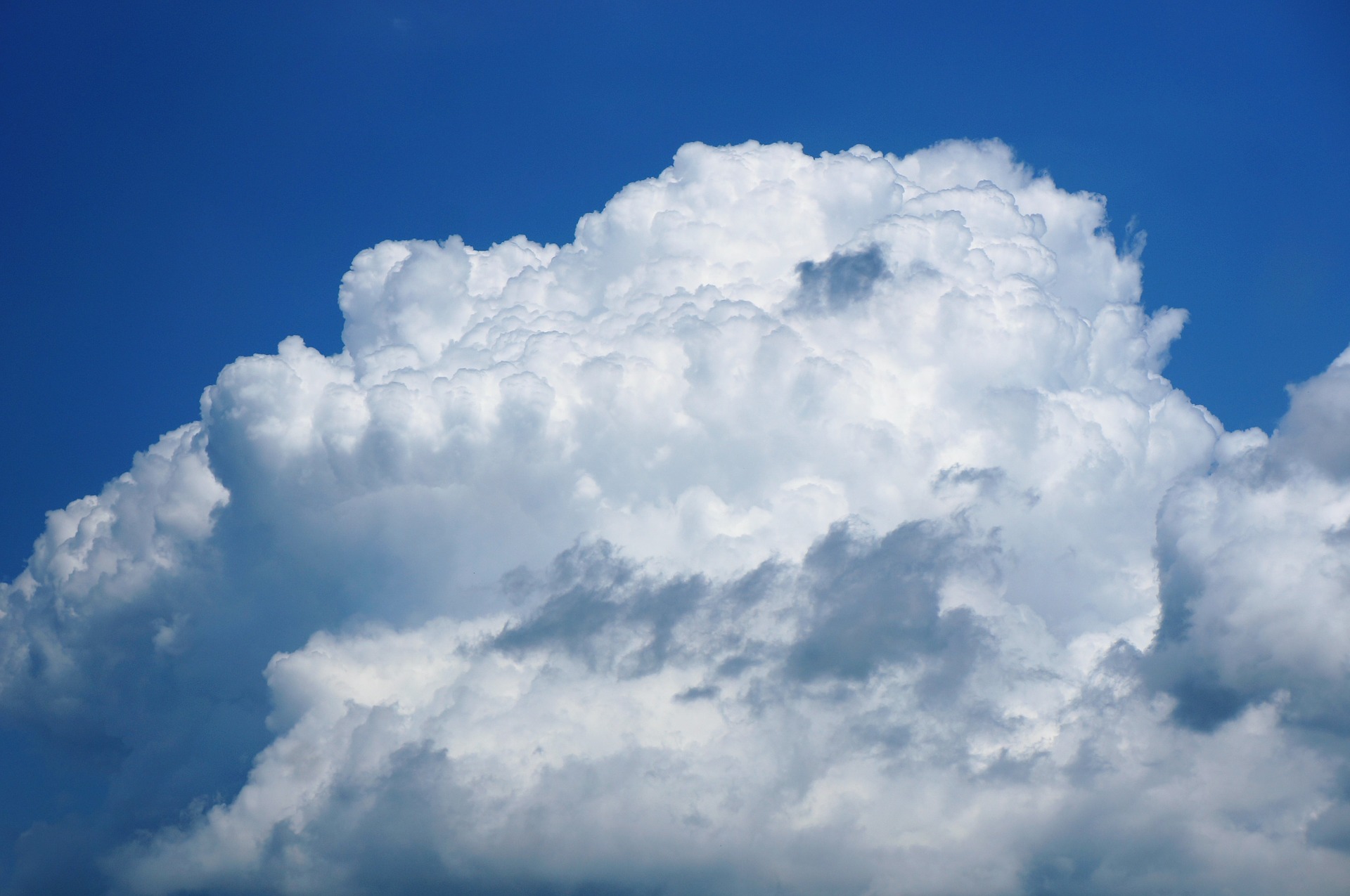 あの夏の日を、憶えていますか。
あの夏の日を、憶えていますか。